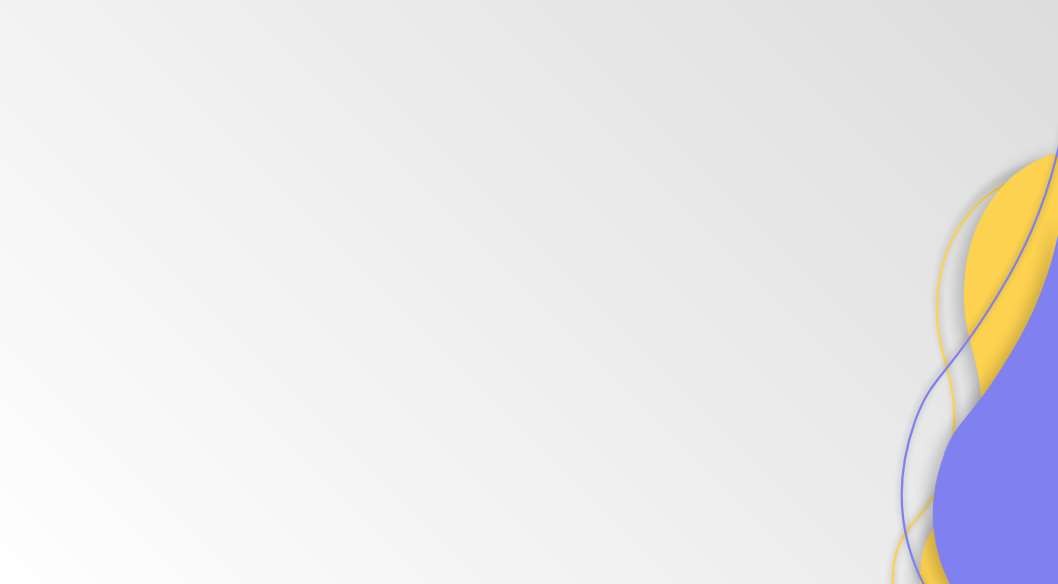 Звіт про діяльність школи
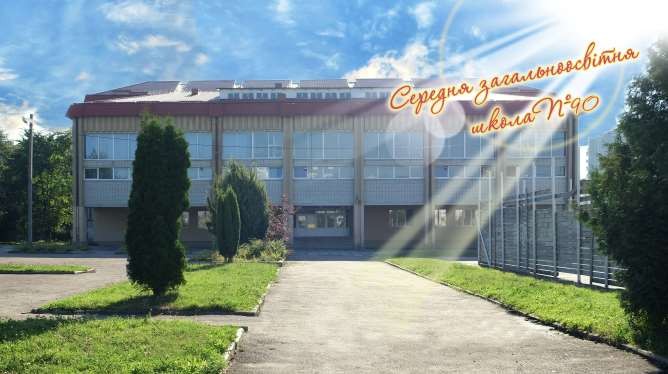 Львів -2024
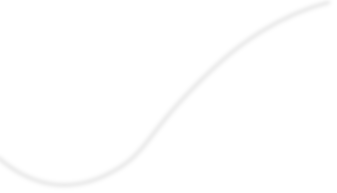 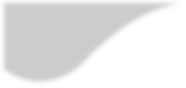 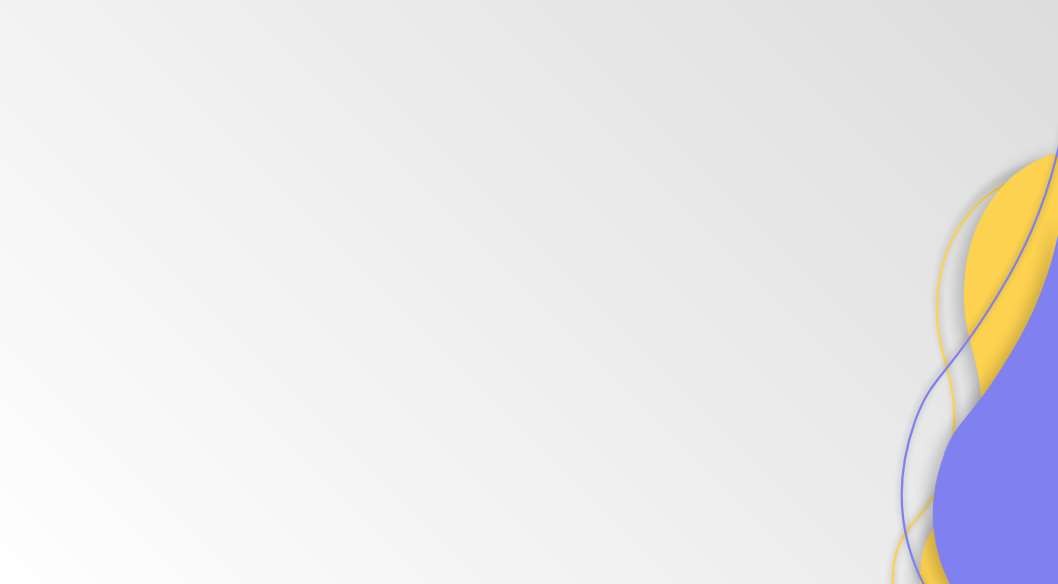 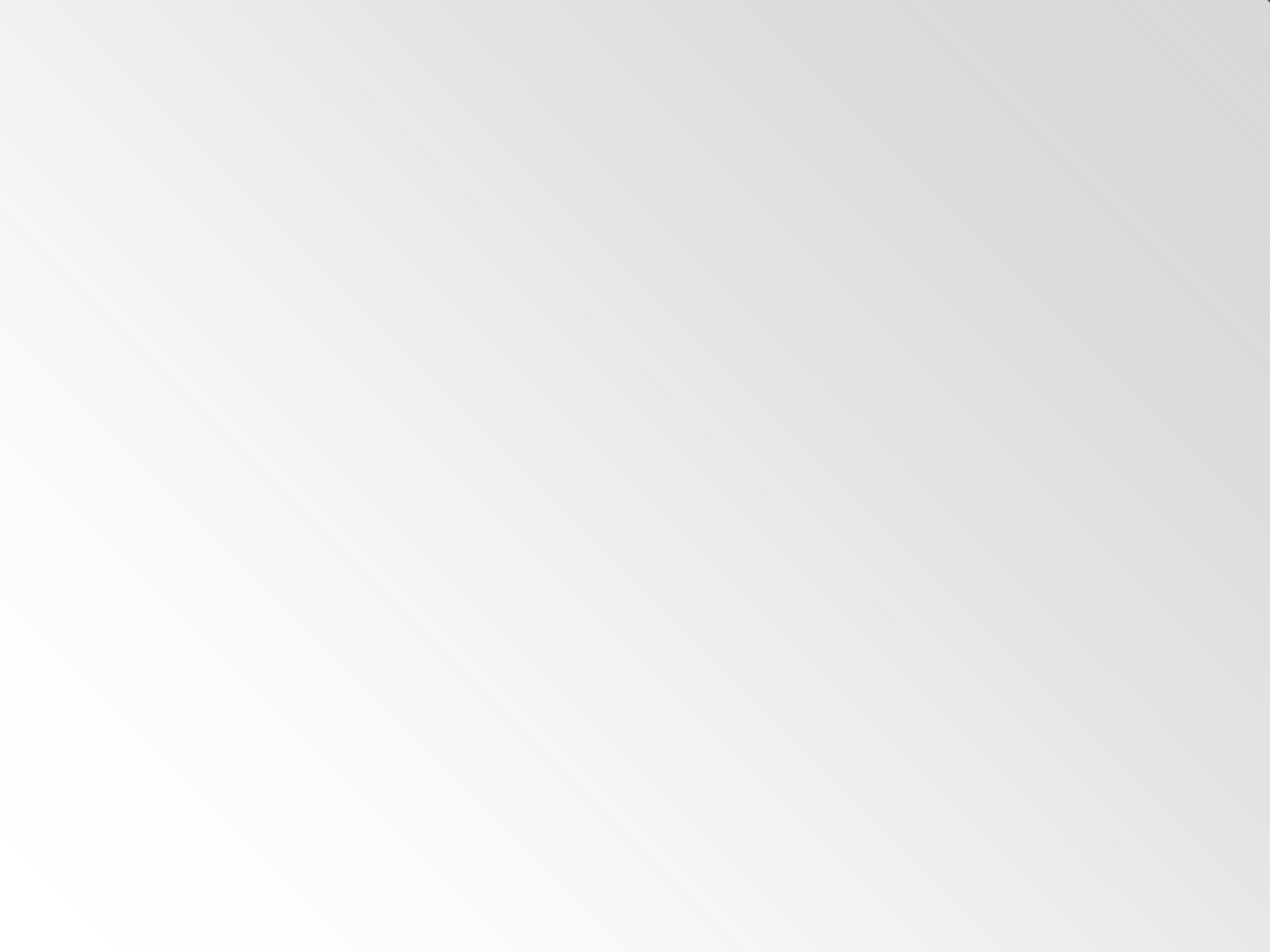 Статистика 2023-2024
На початок навчального року	- 1170 учнів
На кінець навчального року     - 1168 учнів
Випускники школи: 11 клас - 75 учнів
9 клас - 125 учнів
Нагороджені Срібною медаллю: 4 учні
Свідоцтво з відзнакою: 7 учнів
Похвальним листом «За високі досягнення у навчанні» нагороджено 49 учнів

За підсумками НМТ 3 випускників отримали максимальний бал (200)

Подолюк Віталій – англійська мова
Фігурська Марія – історія України
Хазан Анна – історія України
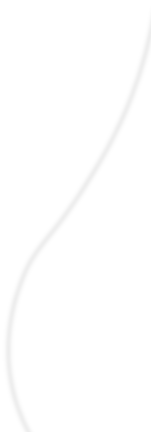 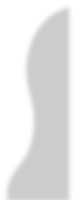 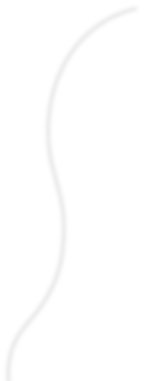 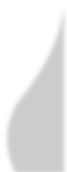 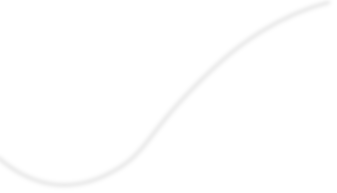 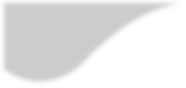 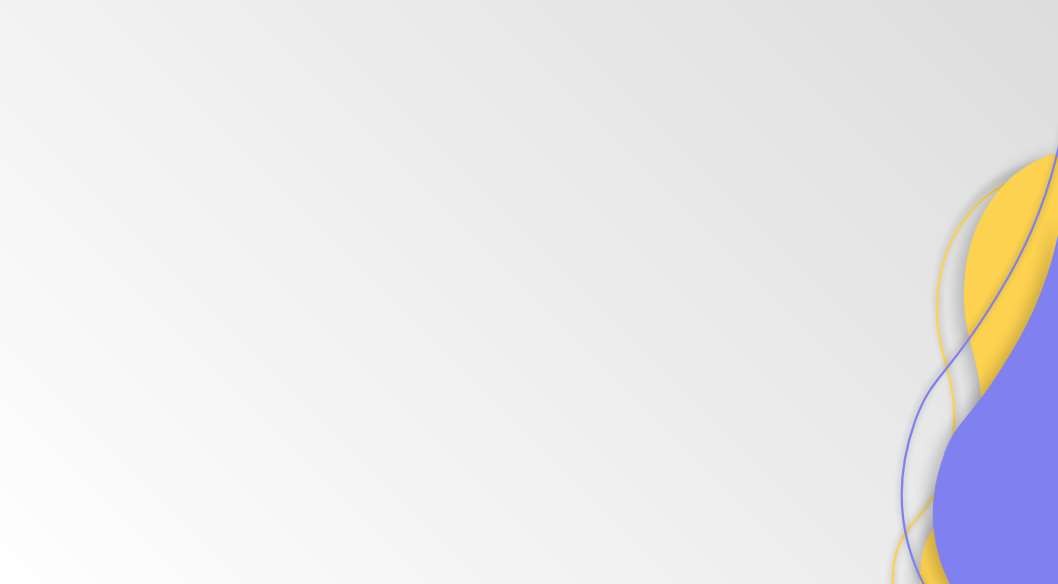 Профільне навчання
У	2023-2024 н.р. усі учні старшої школи охоплені профільним навчанням – це 131 учень 10-11 класів.
10-А, 11-А класи - економічного профілю. У цих класах  збільшено  кількість  годин  на  вивчення алгебри – 3 години, економіки  - 2,5 години, курс «Фінансова грамотність» -1 год.

11-Б  класи  -  хіміко-біологічного  профілю. Виділено:  5  годин  на  біологію  та  екологію,  
    4 години на хімію.

10-Б, 11-В класи – універсального профілю. Додано по 1 год на українську мову, англійську мову, математику, історію, географію.
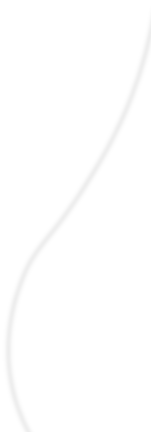 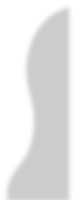 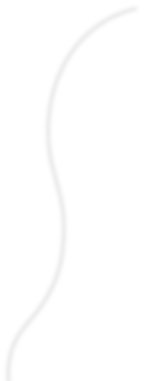 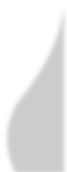 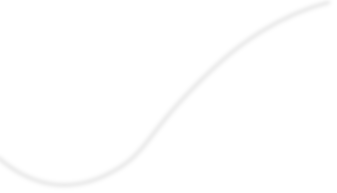 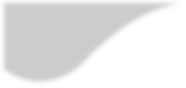 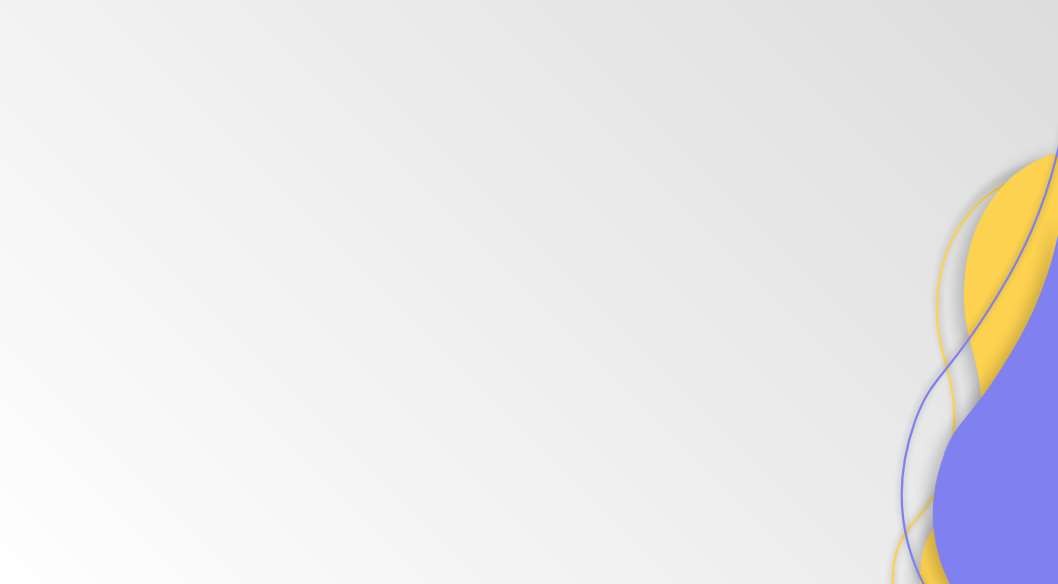 Допрофільне навчання
У цьому навчальному році допрофільним навчанням було охоплено 254 учнів  школи.

Напрями допрофільної підготовки у
2023-2024 н.р

8-А,Б  класи  та  9-А,Б  класи  з  поглибленим вивченням економіки та алгебри (на алгебру виділено 3 год., а на  економіку 1 год.)
8-В,Г класи та 9-В,Г класи з поглибленим вивченням  біології  та  хімії  (у  8-х  класах  на біологію виділено 3 год., на хімію - 4 год.; у 9- х класах на біологію-3 год., на хімію-4 год.)
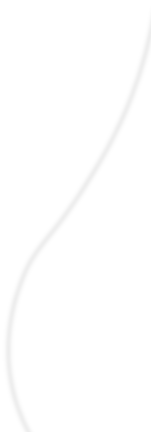 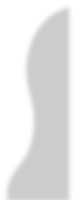 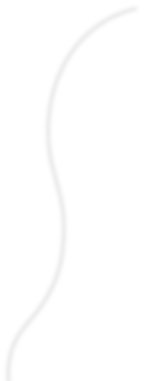 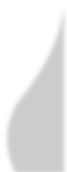 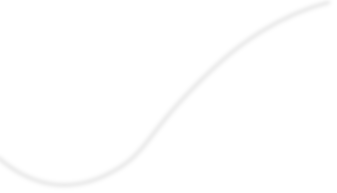 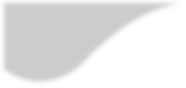 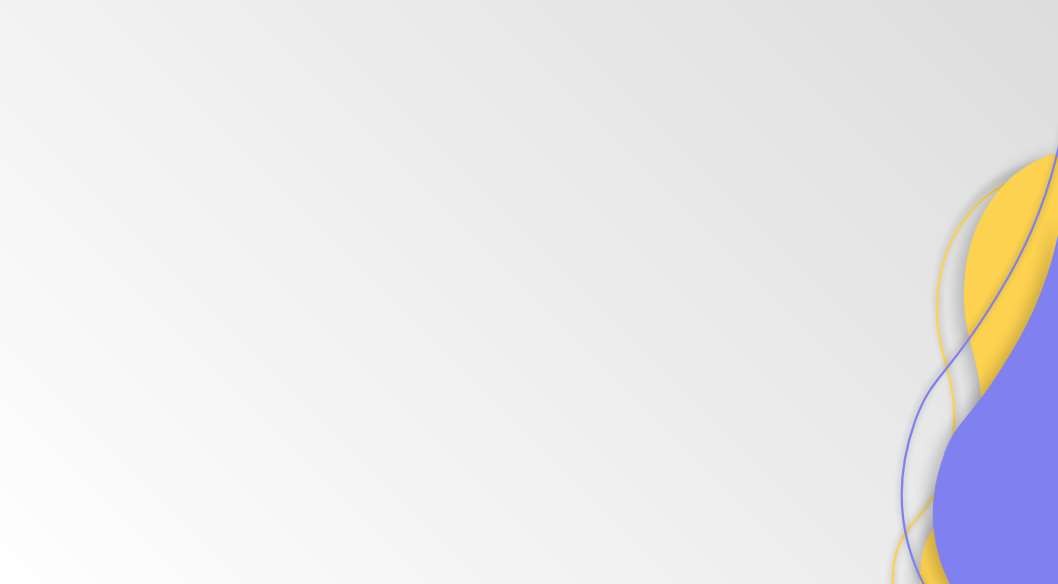 Допрофільність навчання у 2024-2025 н.р.
Будуть працювати:

8-Б класи та  9-В,Г  класи  з  поглибленим вивченням економіки та алгебри (на алгебру виділено 3 год., а на  економіку 1 год.)

8-В,Г класи та 9-А,Б класи універсального профілю (додано по 1 год на українську мову, англійську мову, математику, історію, географію.
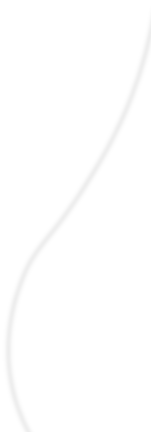 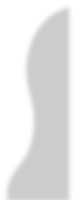 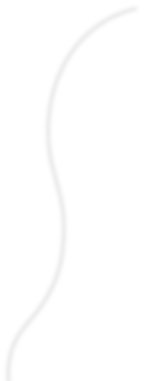 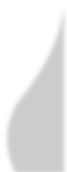 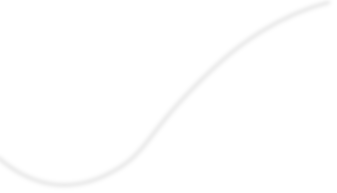 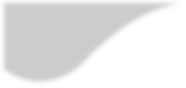 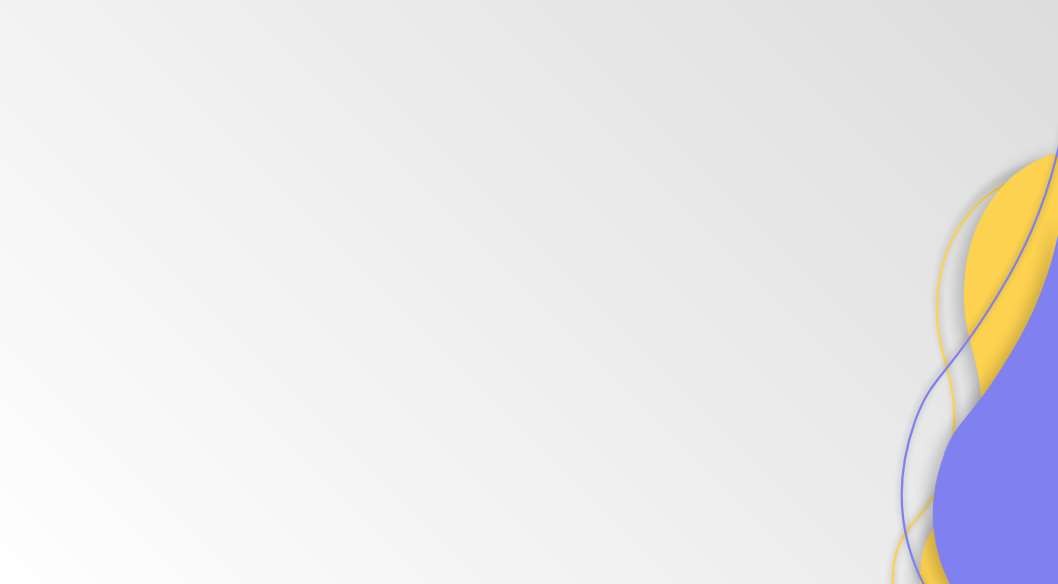 Профільність навчанняу 2024-2025 н.р.
10-А, 11-А класи - економічного профілю. У цих класах  збільшено  кількість  годин  на  вивчення алгебри – 3 години, економіки  - 2,5 години, курс «Фінансова грамотність» -1 год.


10-Б, 10-В, 11-Б класи – універсального профілю. Додано по 1 год на українську мову, англійську мову, математику, історію, географію.
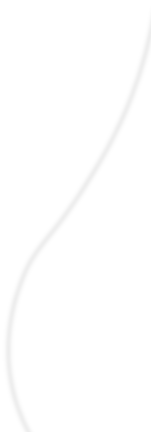 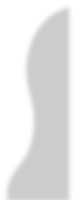 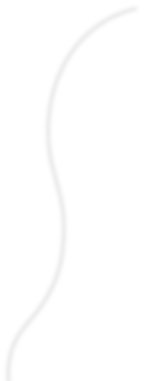 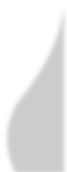 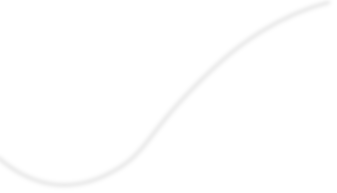 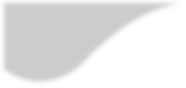 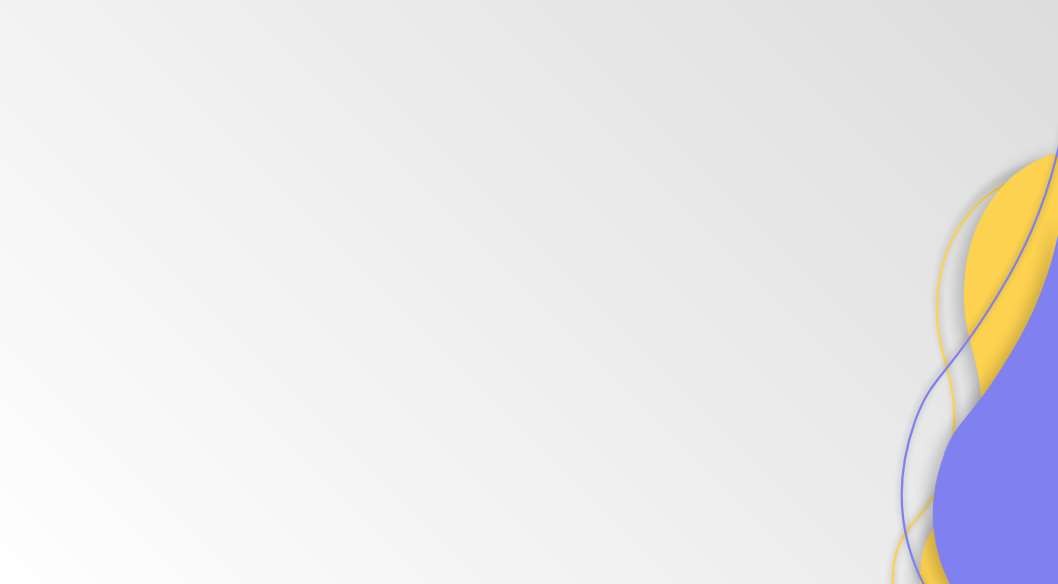 Всеукраїнський	науково-педагогічний проєкт
«Інтелект України»

Мета проєкту - навчити дитину бути успішною в школі та дорослому житті,
навчити радіти життю.

Цінності:

Лідерство
Інновації та розвиток
Професіоналізм та компетентність
Ефективність
Патріотизм
Результативність
Творчість
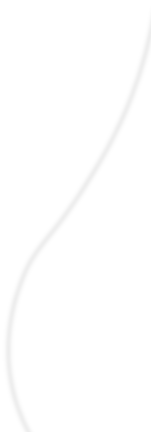 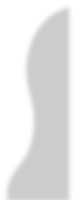 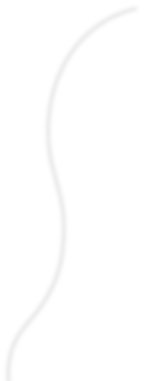 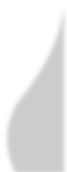 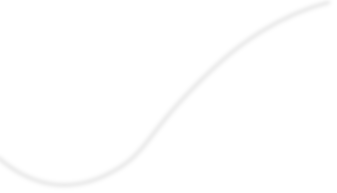 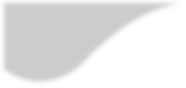 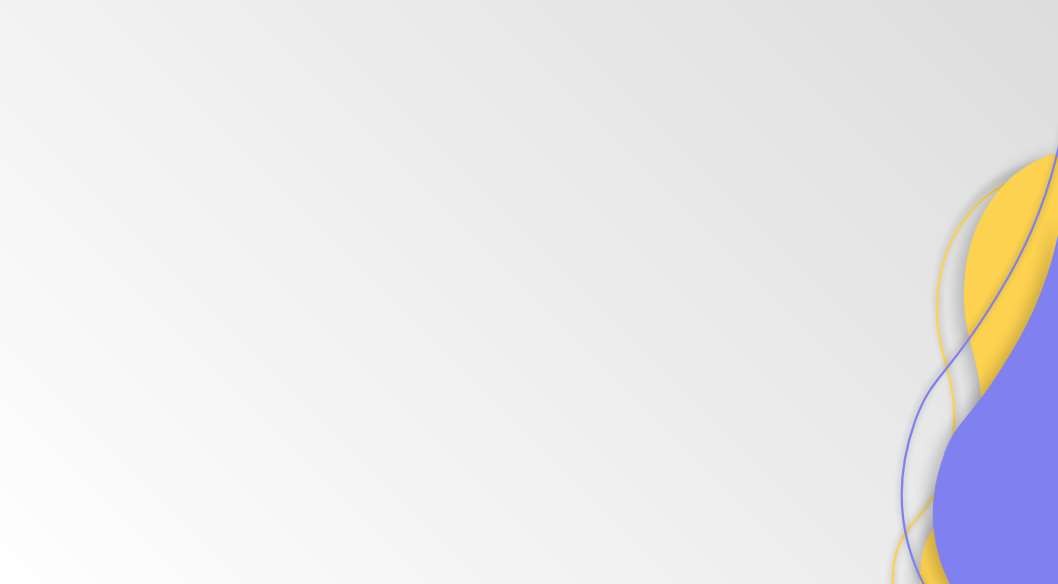 Всеукраїнський	науково-педагогічний проєкт«Інтелект України»
Науково-педагогічний  проєкт  «Інтелект  України»  працює  в  межах  нормативно- правової  бази  України,  згідно  з  чинним  законодавством.  Учні  проєктних  класів навчаються за спеціально розробленими навчальними планами. Навчальні програми та інші навчальні матеріали мають необхідні грифи Міністерства освіти і науки України.

Дозвільні документи:

 Наказ  N734  від  29  червня  2021  року  "Про  проведення  експерименту  за  темою
«Створення  й  упровадження  моделі  національного  освітнього  технопарку  з підвищення якості дошкільної та загальної середньої освіти за участі закладів освіти, які працюють за науково-педагогічним проєктом «Інтелект України» на червень 2021
- грудень 2030 років".
 Лист Міністерства освіти і науки України від 07.04.2021 №1/9-188
 Лист Державної служби якості освіти України від 06.08.2020 №01/01-23/929
 Освітня програма початкової школи НПП «Інтелект України»
 Наказ МОН України від 03.02.2021 №140
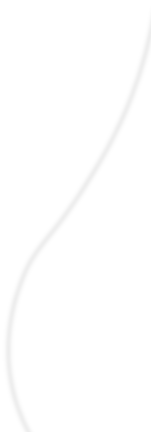 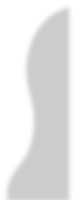 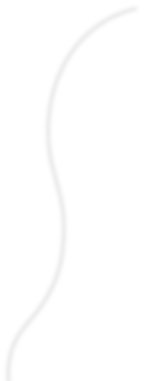 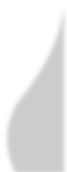 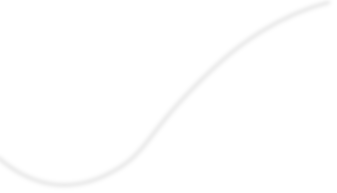 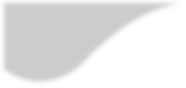 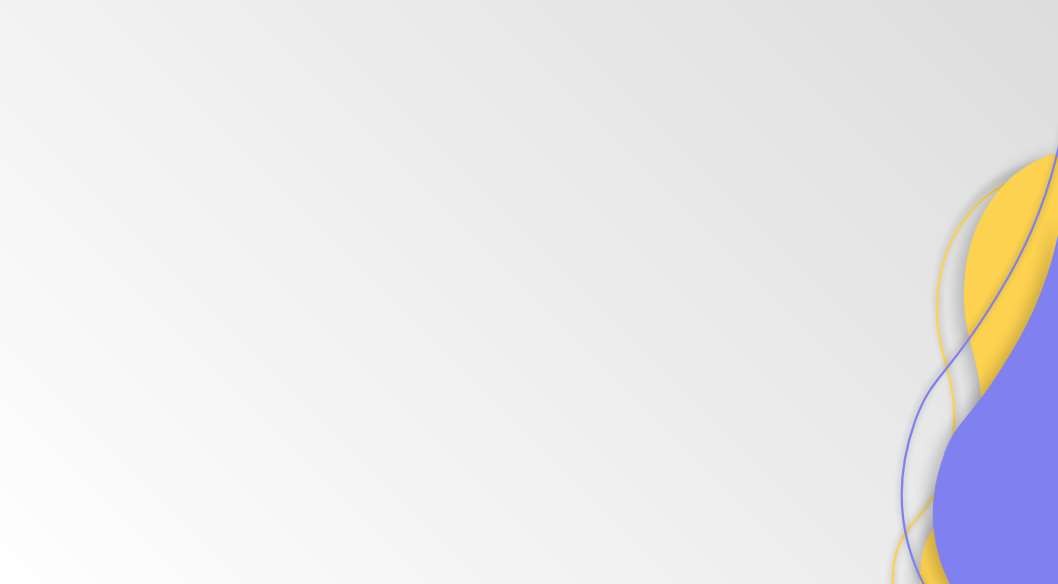 Всеукраїнський	науково-педагогічний проєкт «Інтелект України»
У школі навчаються 229 учнів:

1-А клас (учитель Стасишин О.І.) - 26 учнів
2-А клас (учитель Потюк О.М.) - 31 учень
3-А клас (учитель Новосядла І.Б.) - 31 учень
4-А клас (учитель Стадник С.П.) - 27 учнів
5-А клас (учитель Вілюра С.Й.) - 30 учнів
5-Б клас (учитель Котій А.Б.) - 27 учнів
6-А клас (учитель Чорна Л.М.) - 30 учнів
7-А клас (учитель Камінська М.Т.) - 33 учні

На 2024-2025 н.р. зараховано 24 учні у проєктний клас  - учитель Стадник С.П.
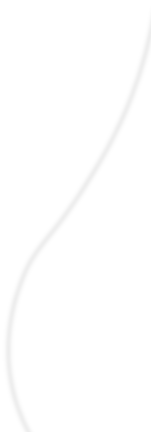 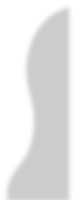 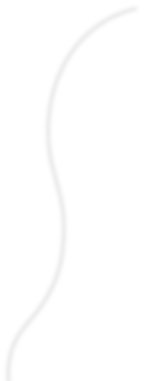 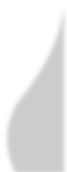 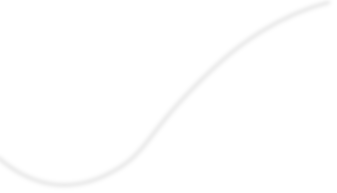 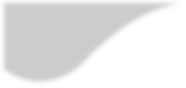 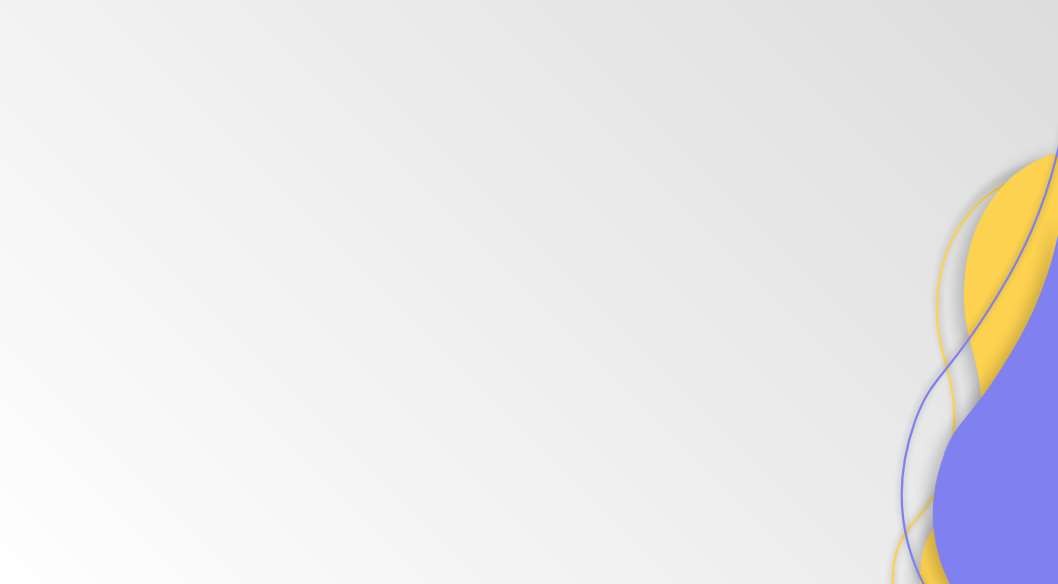 Участь у Міжнародних проєктах:
«Освітня українcько-польська фундація «Інститут Міжнародної Академічної і Наукової Співпраці» (IIASC) за програмою «Школа лідерства. Інтенсив англійської» (учителі Моравська Н.І., Мукан М.В.)
OCTOSCIENCE. Lviv municipal open STEAM laboratory, що підтримується Фондом місцевого співробітництва Посольства Фінляндії в Україні Suomen suurlähetystö Kiova - Embassy of Finland in Kyiv та реалізовується Lviv Open Lab, що входить до Мережі молодіжних просторів ТВОРИ (учителі Єдинак І.Я., Чучвера І.В.)
«Клуб молодого винахідника» в Україні, що реалізується Центром Науки Коперник та українськими партнерами Lviv Open Lab, Центром Науки Тернополя, Малою академією наук України за підтримки Фундації HumanDoc та Польсько-американської Фундації «Свободи» в рамках програми RITA «Трансформації в регіоні», що імплементується Фундацією «Освіта для демократії» (учителі Єдинак І.Я., Чучвера І.В.)
«Ми українці - я і ти!» - лекції на тему «Жінка у період козаччини - яка вона, українська берегиня?», «Як «совєти» українську національну пам'ять нищили» для дітей-біженців та нащадків політичних мігрантів у Польщі (Суботня школа української мови м. Варшава, учні 9-10 класів  (учитель Пікулицька Х.І.) 
Університету інформаційних технологій та менеджменту в Жешуві спільно з Cisco Netvorking Akademу (учитель Любчак І.О.)
MOVE Week (учителі фізичної культури)
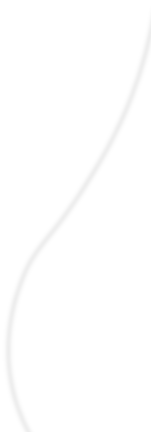 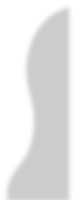 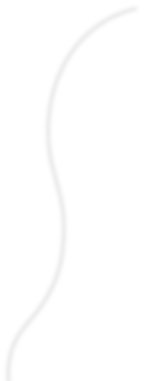 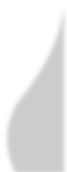 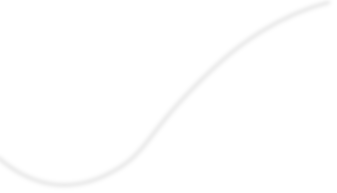 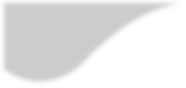 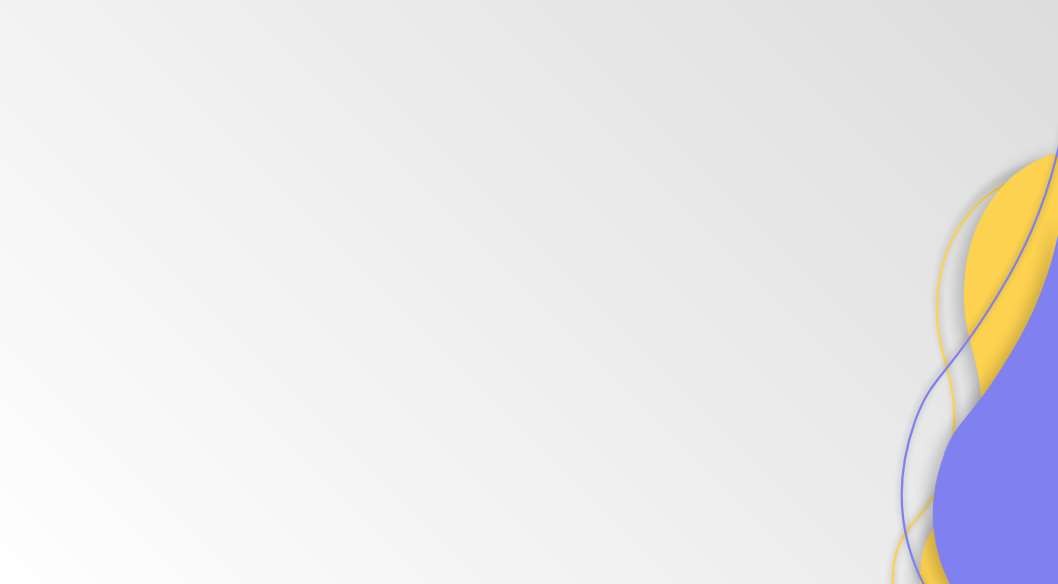 «Освітня українcько-польська фундація «Інститут Міжнародної Академічної і Наукової Співпраці» (IIASC) за програмою «Школа лідерства. Профорієнтація» - Австрія(учителі Моравська Н.І., Мукан М.В.)
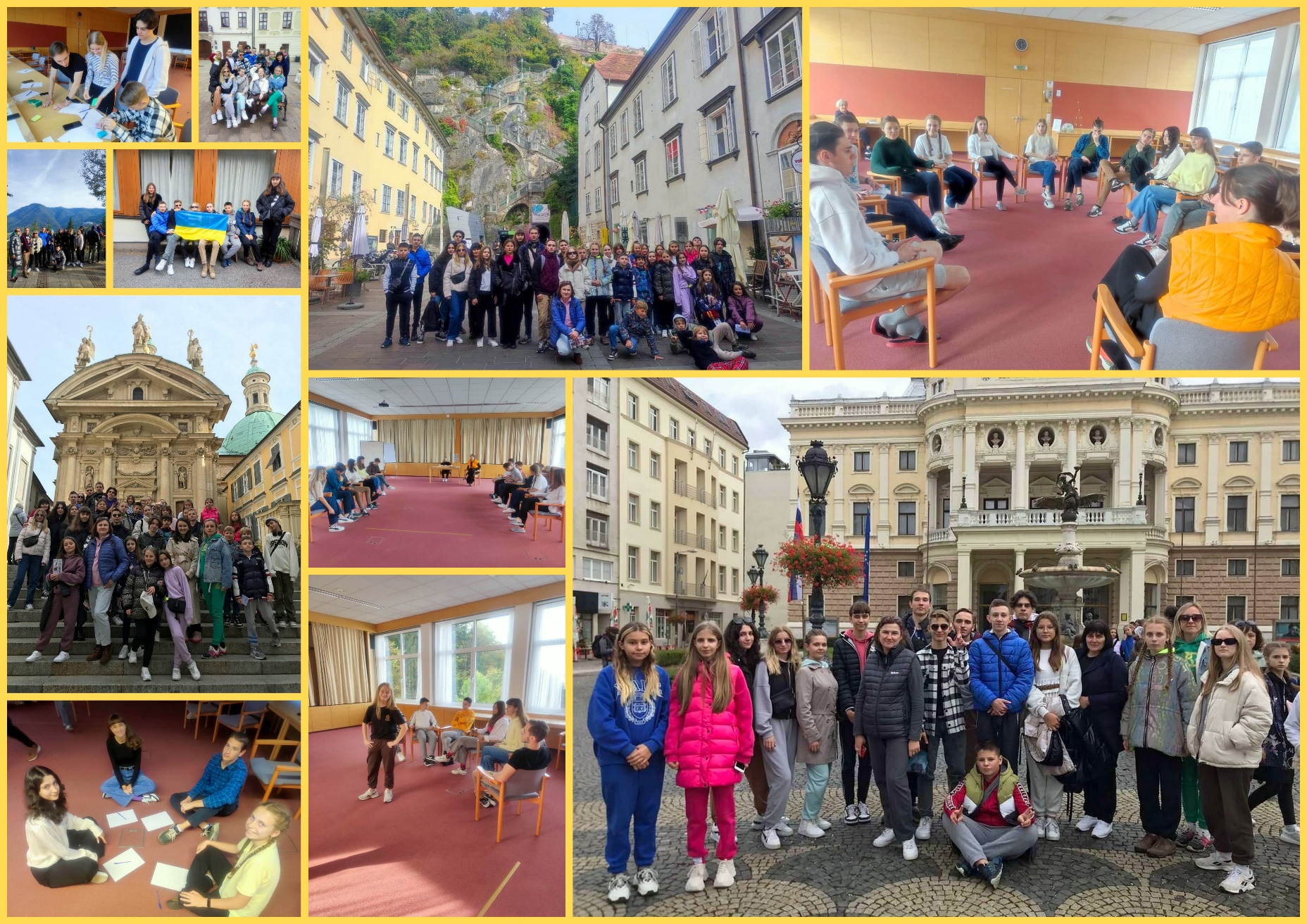 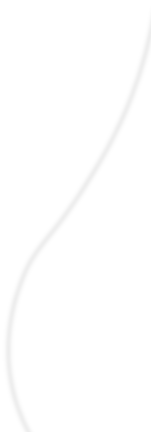 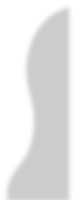 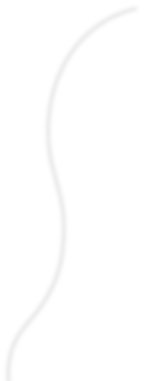 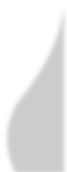 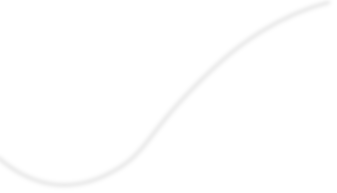 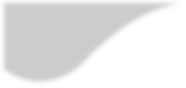 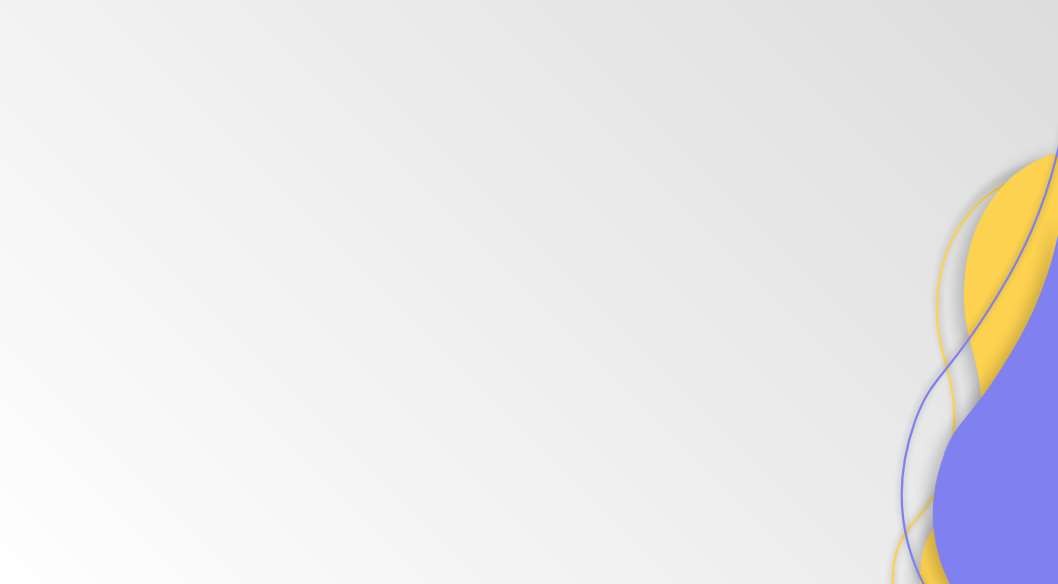 «Освітня українcько-польська фундація «Інститут Міжнародної Академічної і Наукової Співпраці» (IIASC) за програмою «Школа лідерства. Інтенсив англійської» - Італія, Іспанія, Франція(учителі Моравська Н.І., Мукан М.В.)
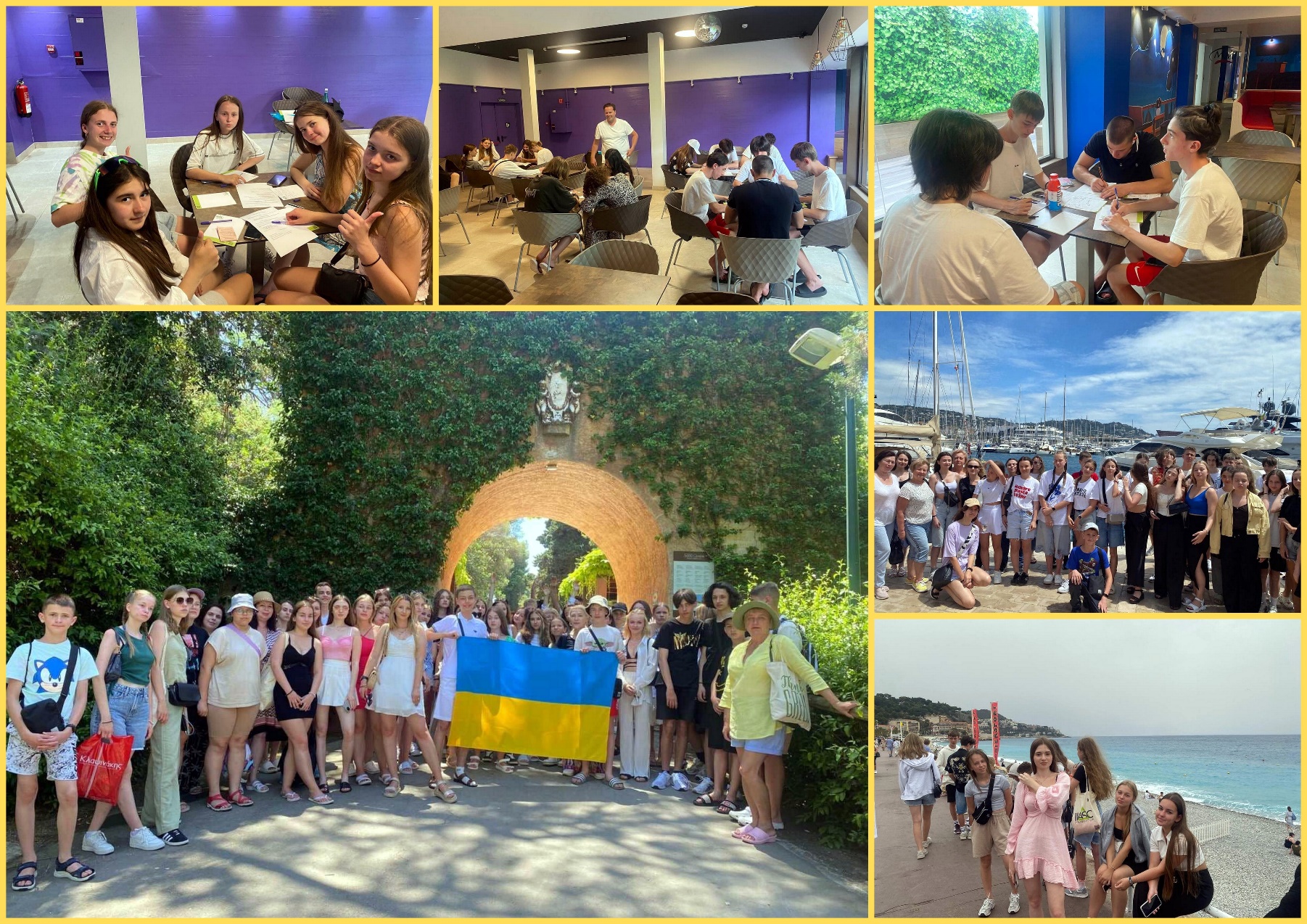 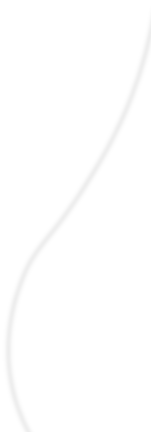 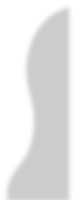 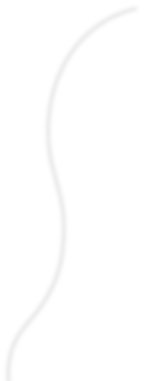 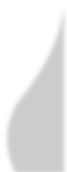 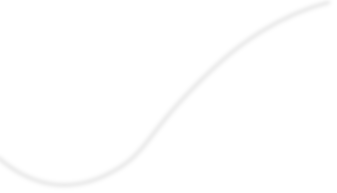 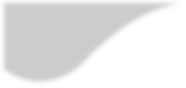 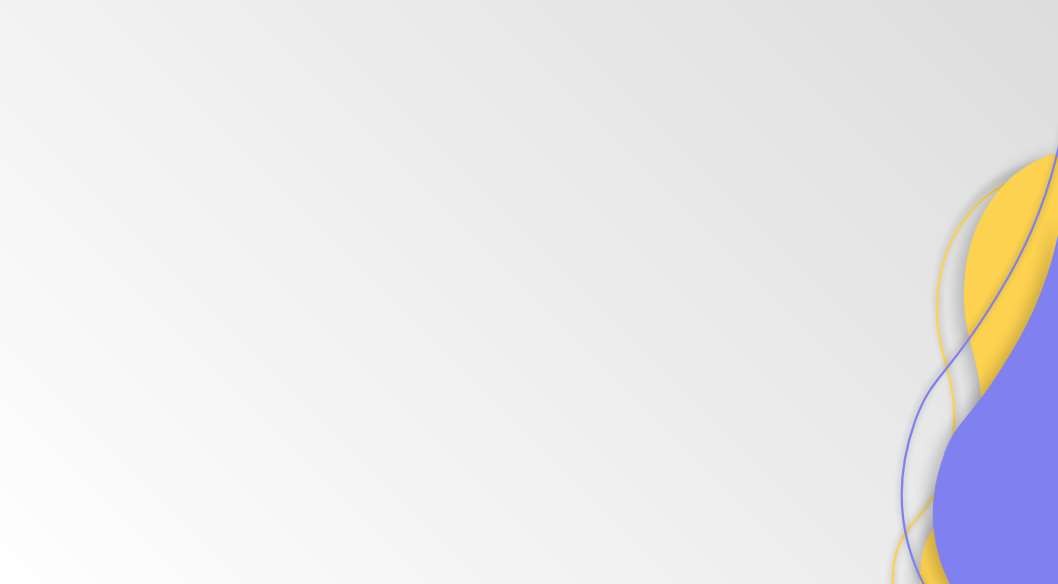 OCTOSCIENCE. Lviv municipal open STEAM laboratory що підтримується Фондом місцевого співробітництва Посольства Фінляндії в Україні Suomen suurlähetystö Kiova - Embassy of Finland in Kyiv та реалізовується Lviv Open Lab, що входить до Мережі молодіжних просторів ТВОРИ (учителі Єдинак І.Я., Чучвера І.В.)
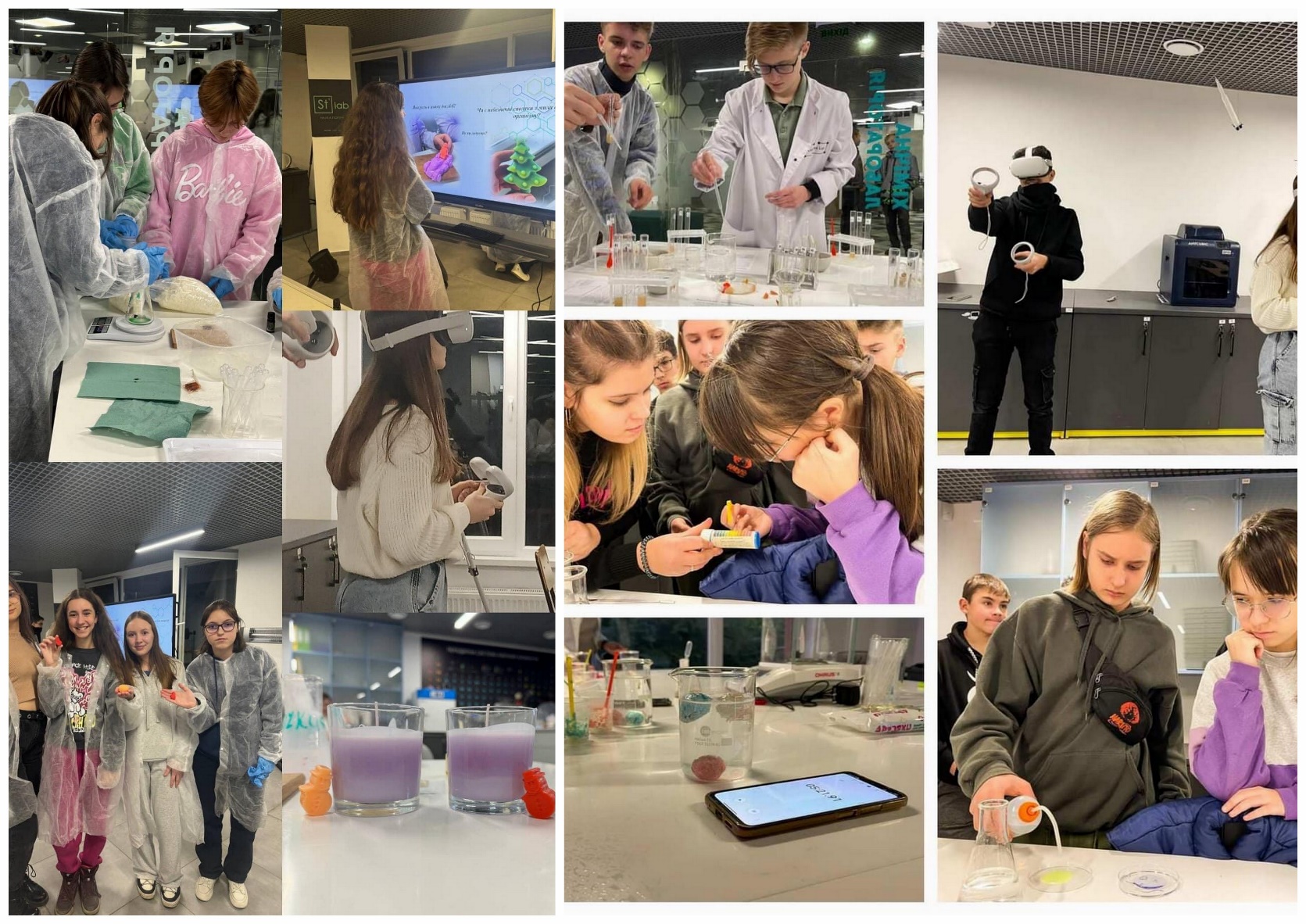 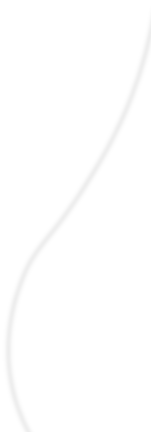 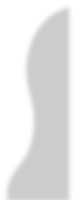 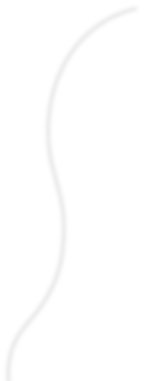 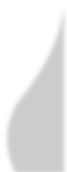 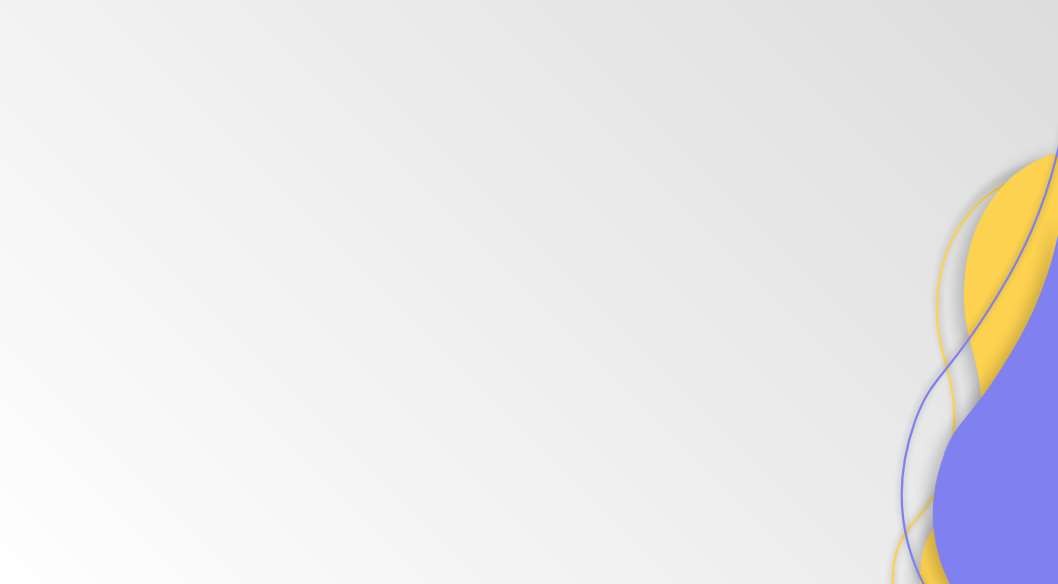 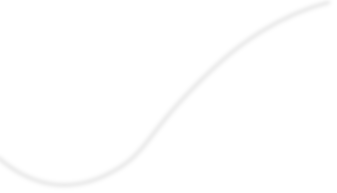 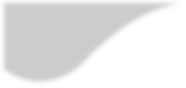 «Клуб молодого винахідника» в Україні, що реалізується Центром Науки Коперник та українськими партнерами Lviv Open Lab, Малою академією наук України за підтримки Фундації HumanDoc та Польсько-американської Фундації «Свободи» в рамках програми RITA «Трансформації в регіоні», що імплементується Фундацією «Освіта для демократії» (учителі Єдинак І.Я., Чучвера І.В., Камінська М.Т.)
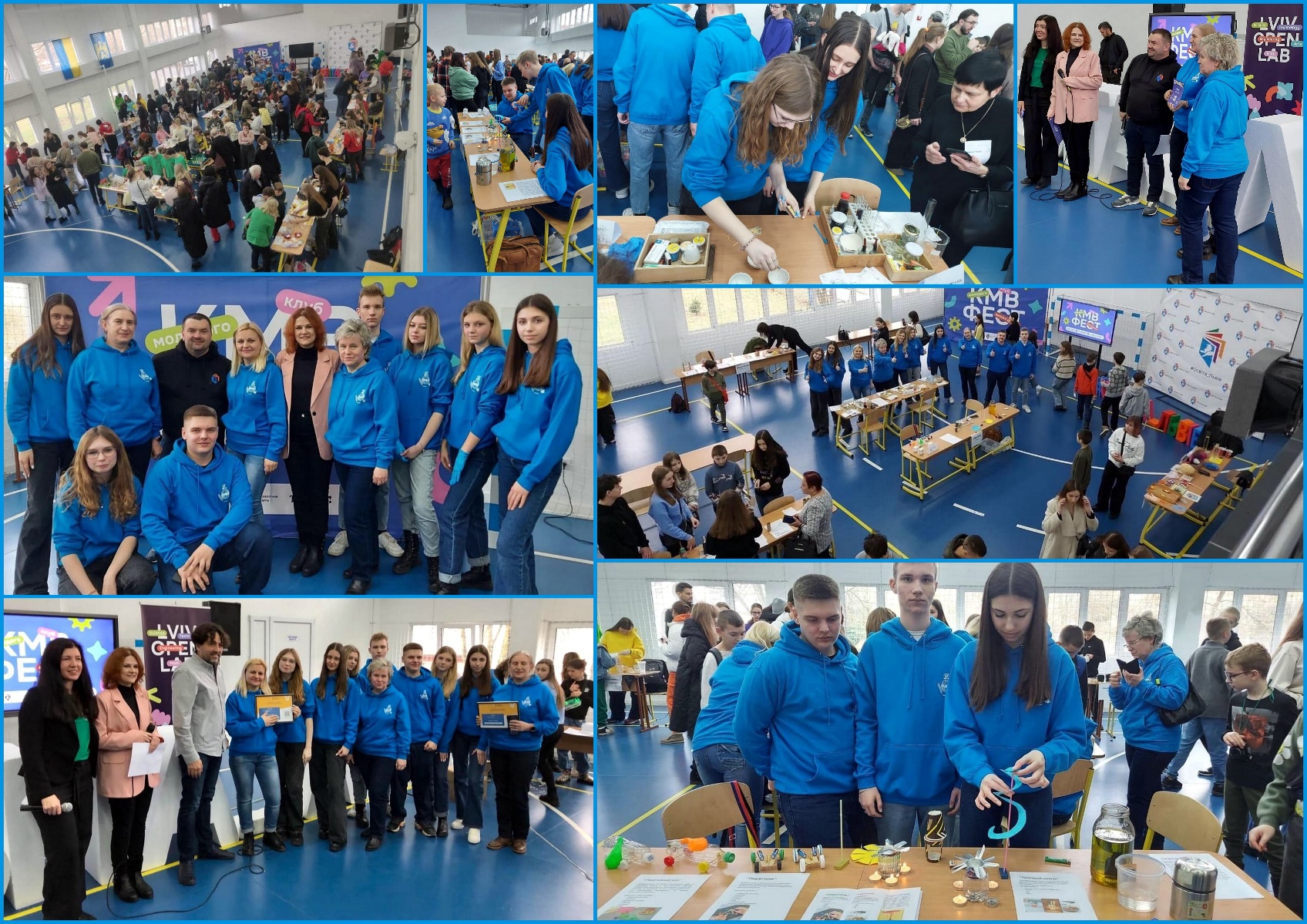 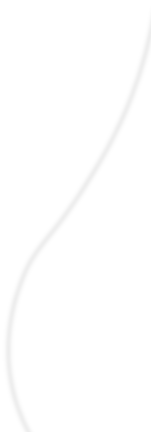 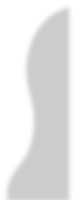 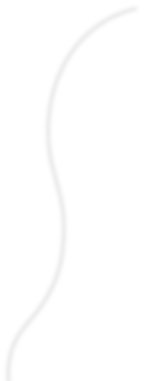 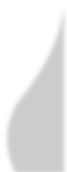 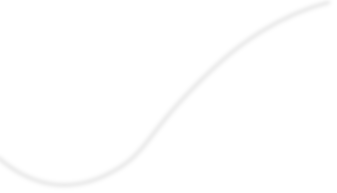 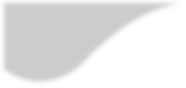 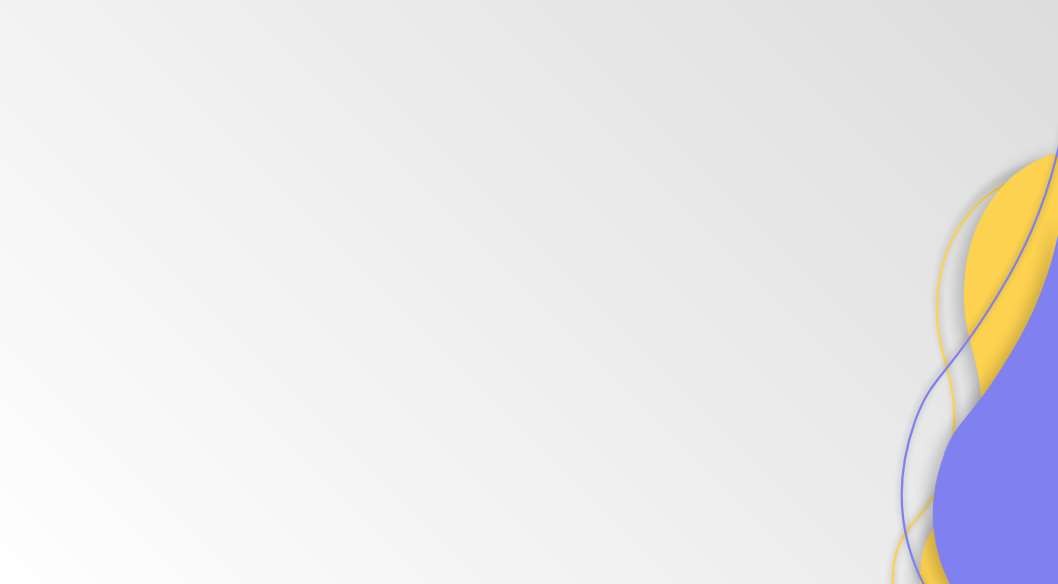 Участь у Всеукраїнських  проєктах:
Освітній проєкт ВР України по впровадженню громадянської парламентської просвіти в системі освіти України «Наш парламент» (учителі Моравська Н.І., Пікулицька Х.І.)

Просвітницький проєкт від Офісу доброчесності НАЗК «Прозора школа» (класні керівники 3-11-х класів)

«М18: ми можемо більше» (учителі Моравська Н.І., Пікулицька Х.І.)
 
«Енергоефективні школи: нова генерація» (учитель Камінська М.Т.)
 
«STEM/STEAM навчання на уроках фізики» 
      (учитель Камінська М.Т.)
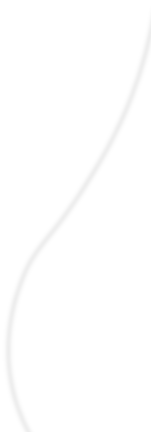 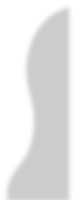 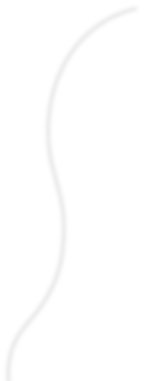 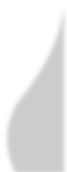 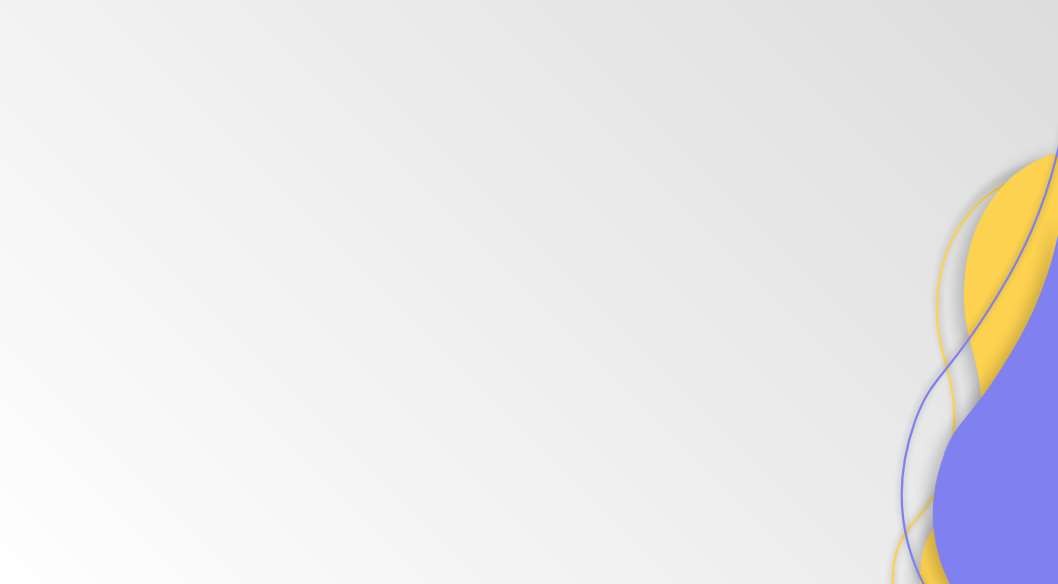 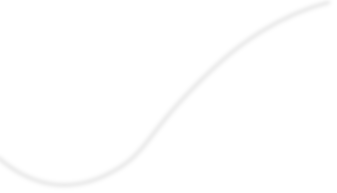 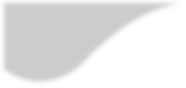 Освітній проєкт ВР України по впровадженню громадянської парламентської просвіти в системі освіти України «Наш парламент» (учителі Моравська Н.І., Пікулицька Х.І.)
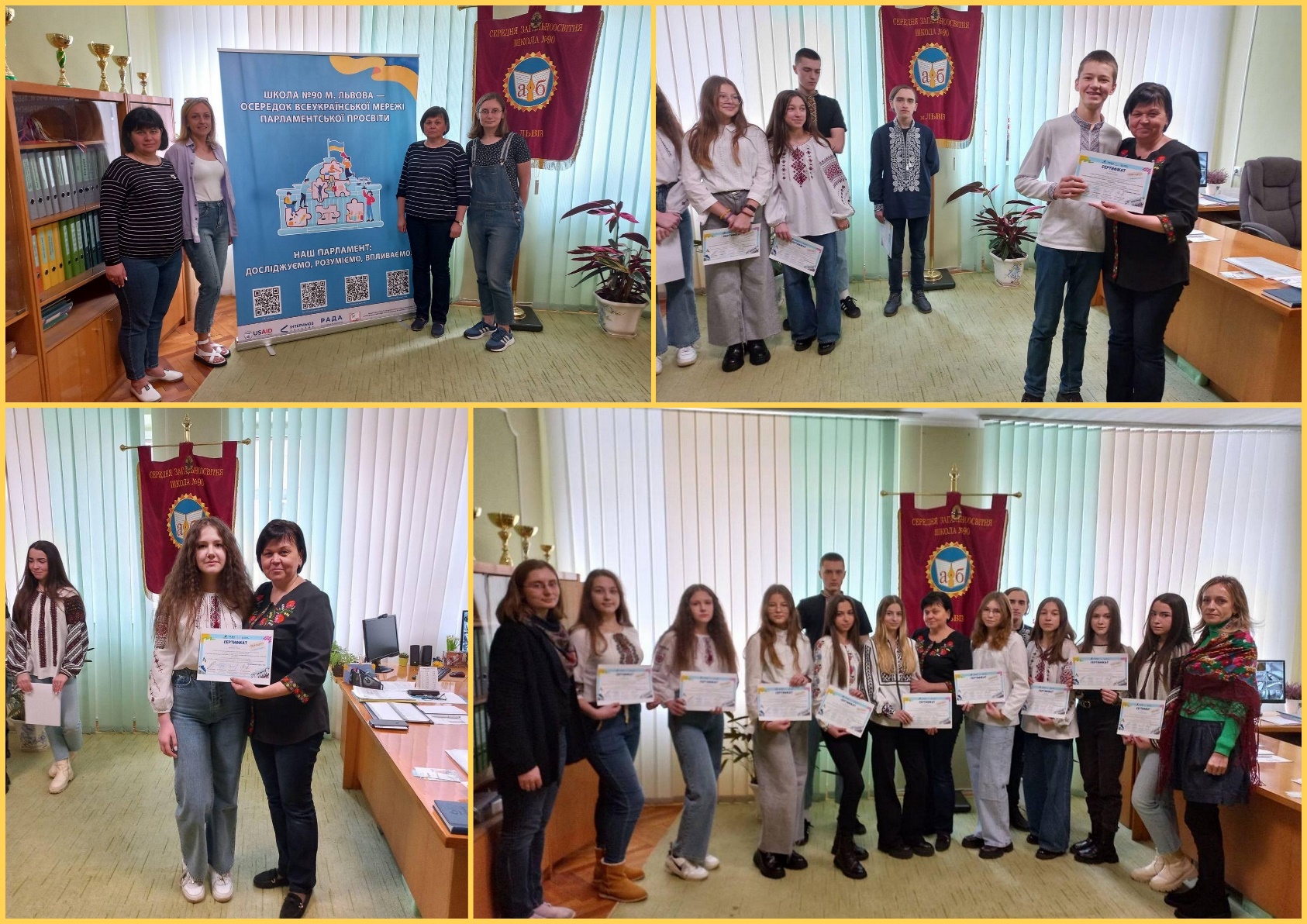 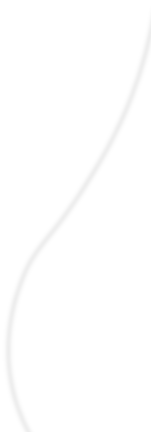 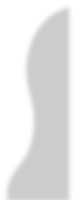 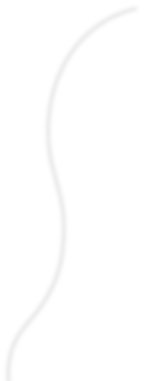 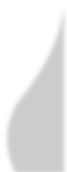 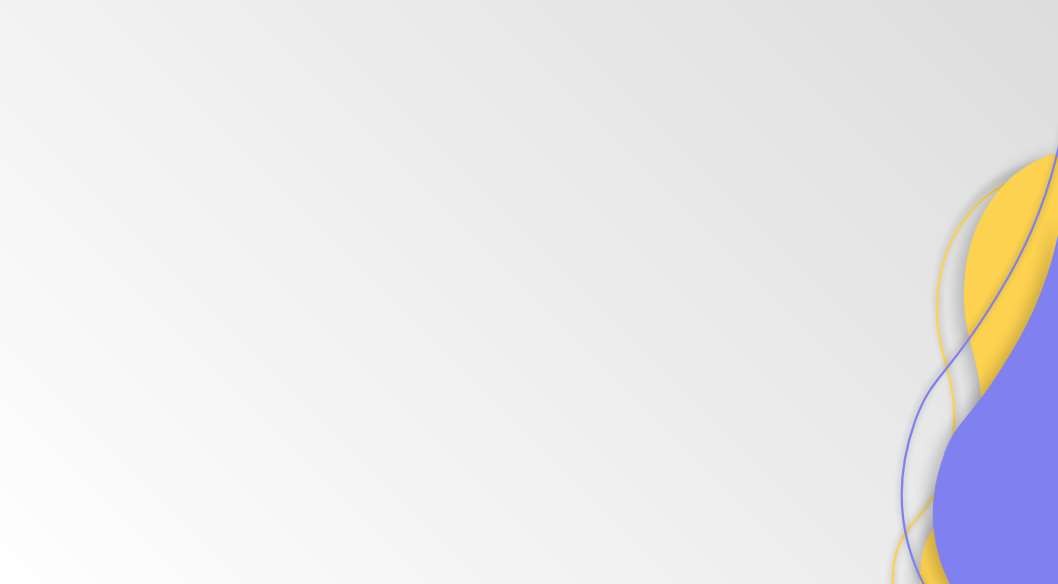 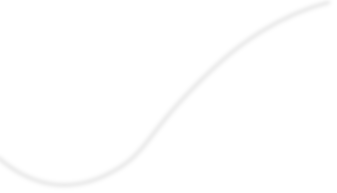 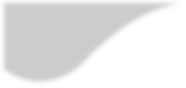 Просвітницький проєкт від Офісу доброчесності НАЗК «Прозора школа» (класні керівники 3-11-х класів)
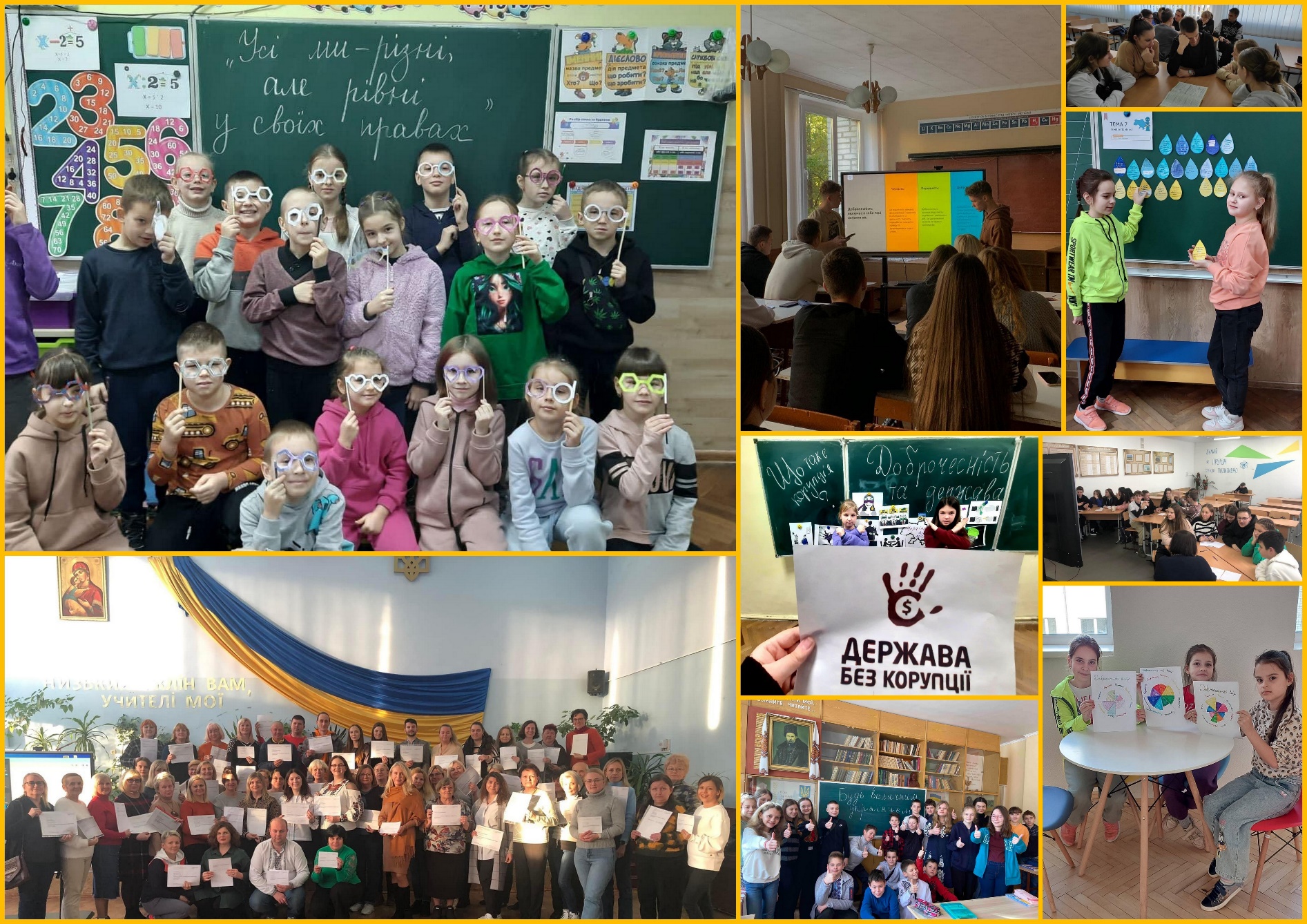 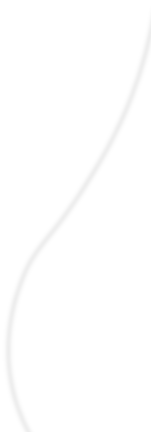 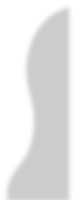 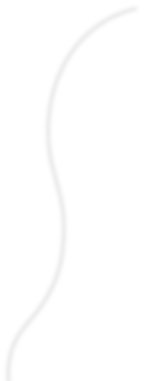 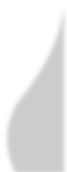 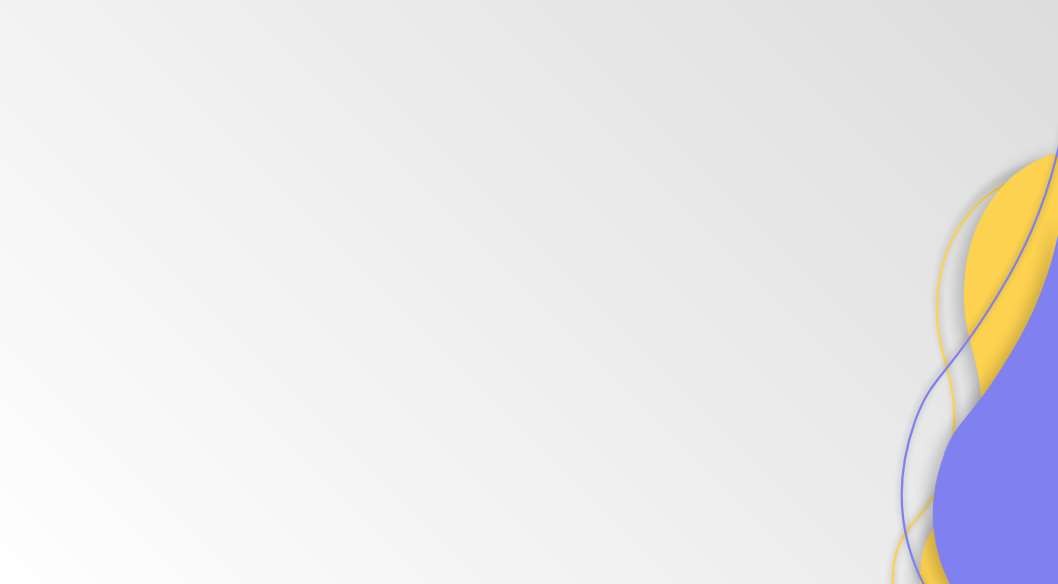 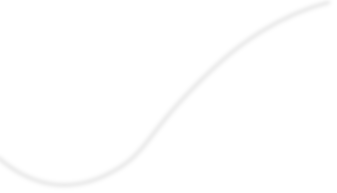 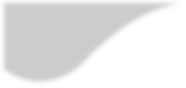 «М18: ми можемо більше» (учителі Моравська Н.І., Пікулицька Х.І.)
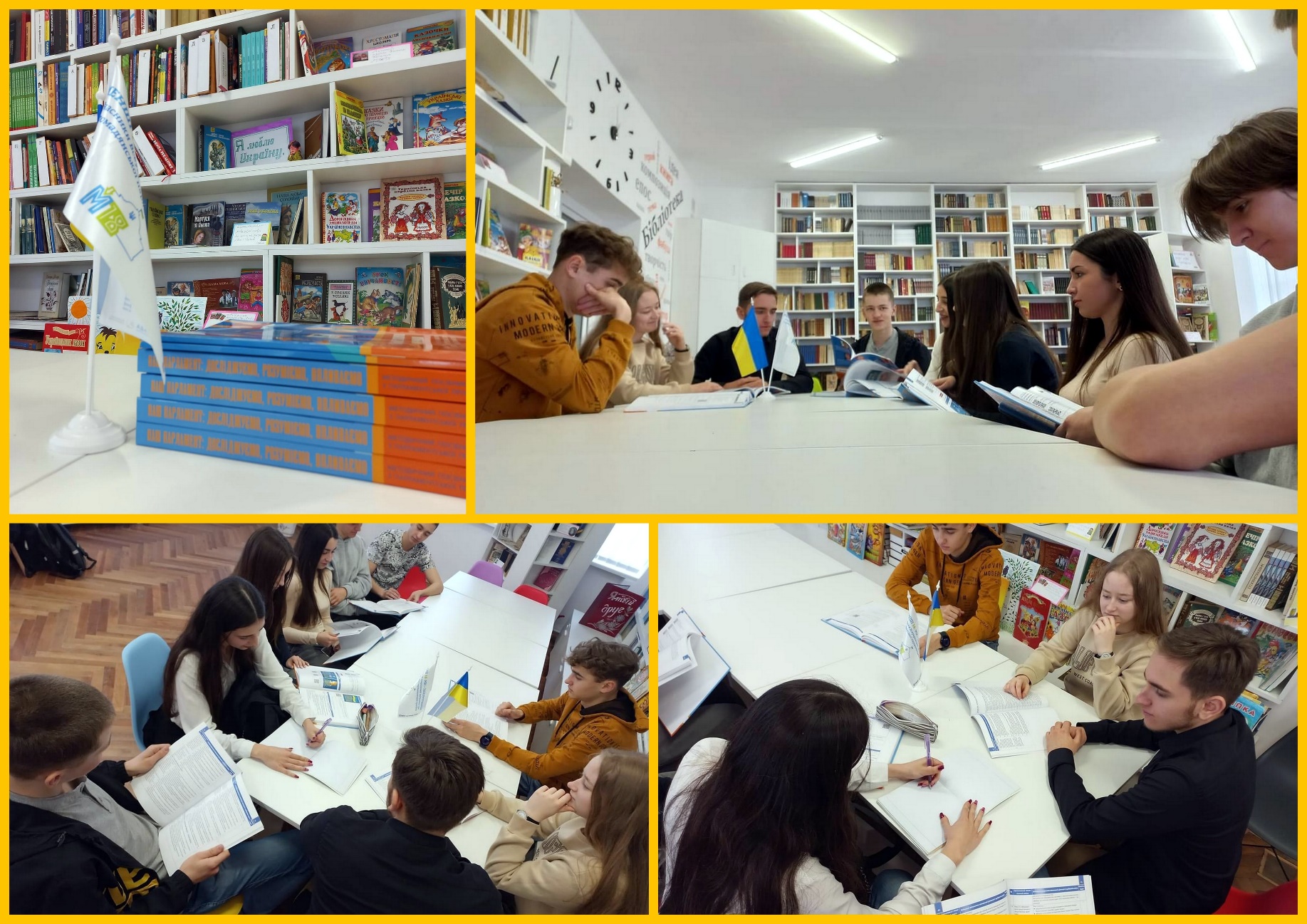 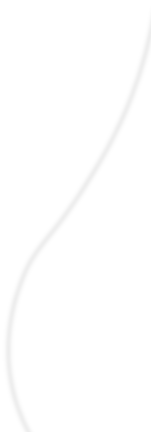 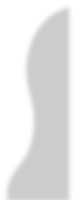 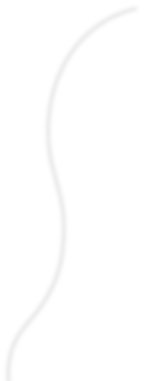 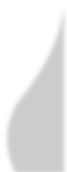 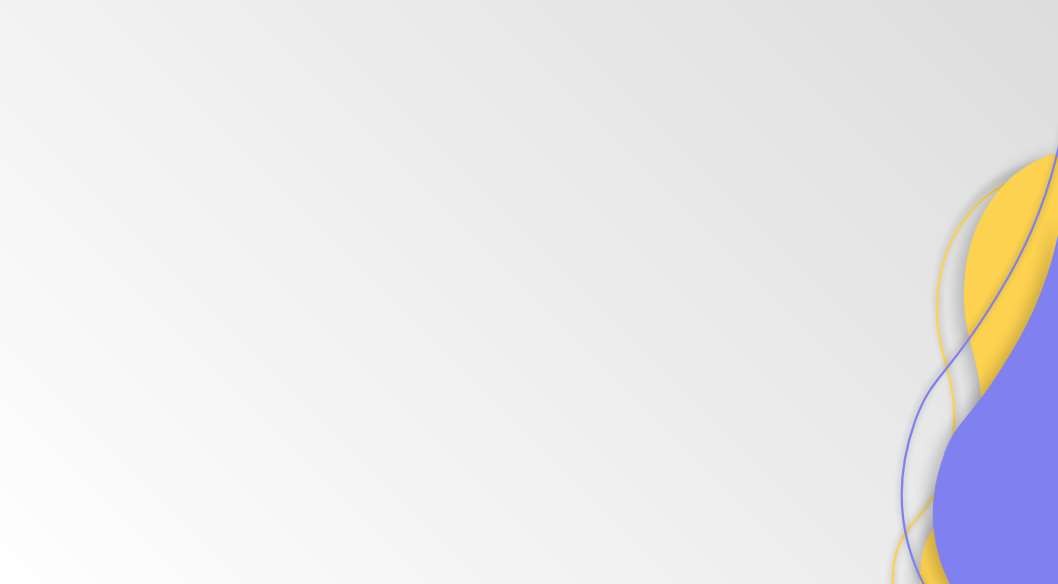 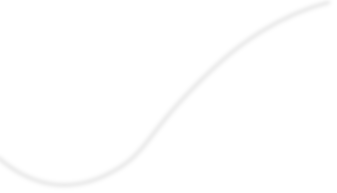 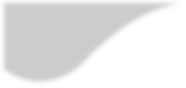 «Енергоефективні школи: нова генерація» (учитель Камінська М.Т.)
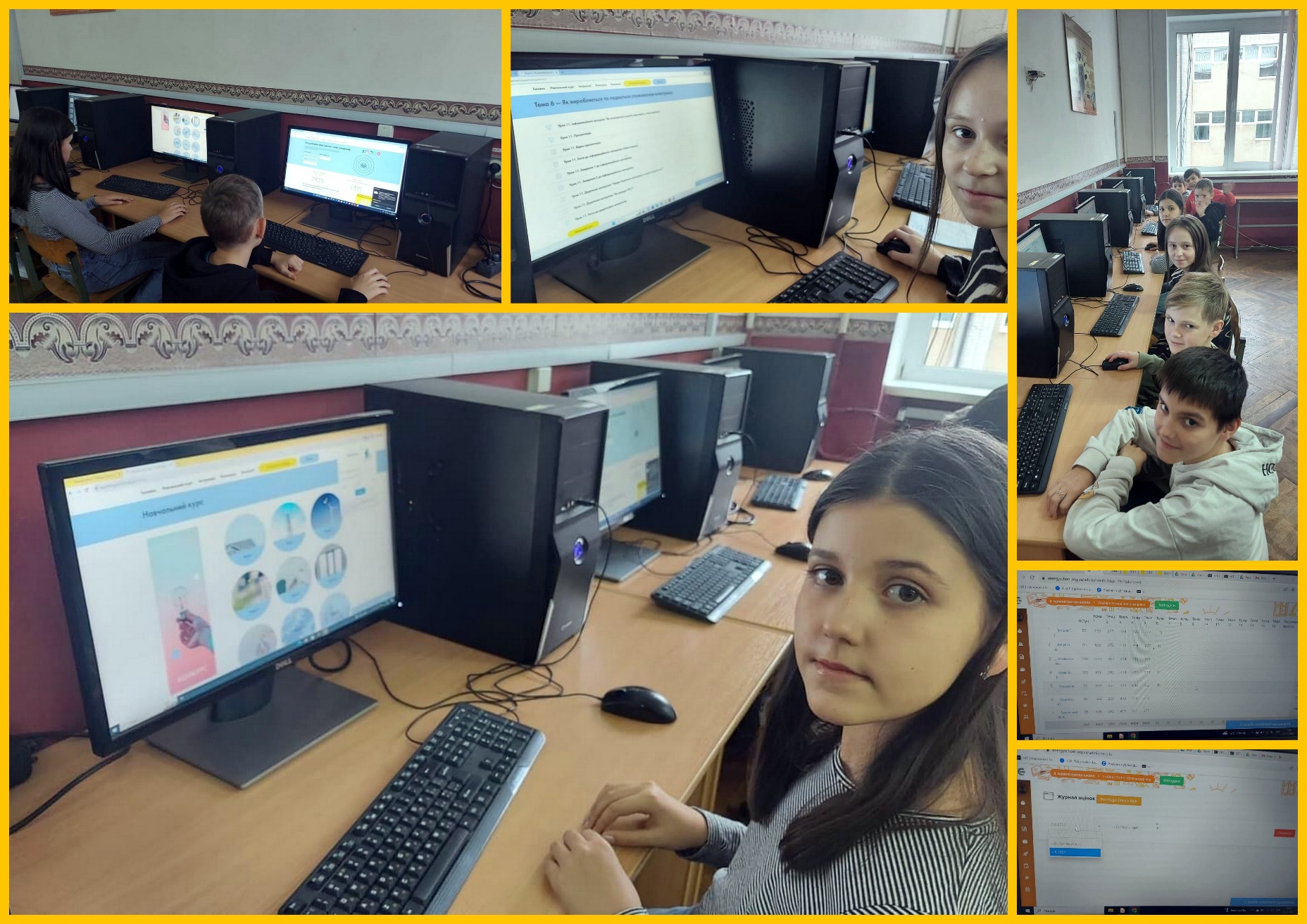 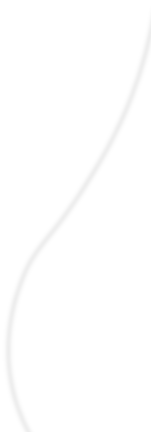 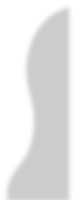 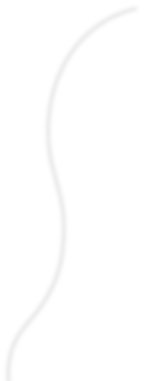 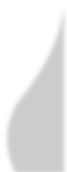 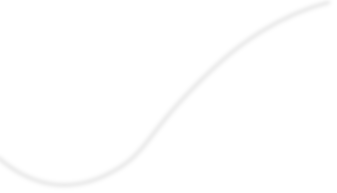 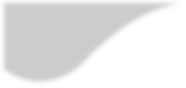 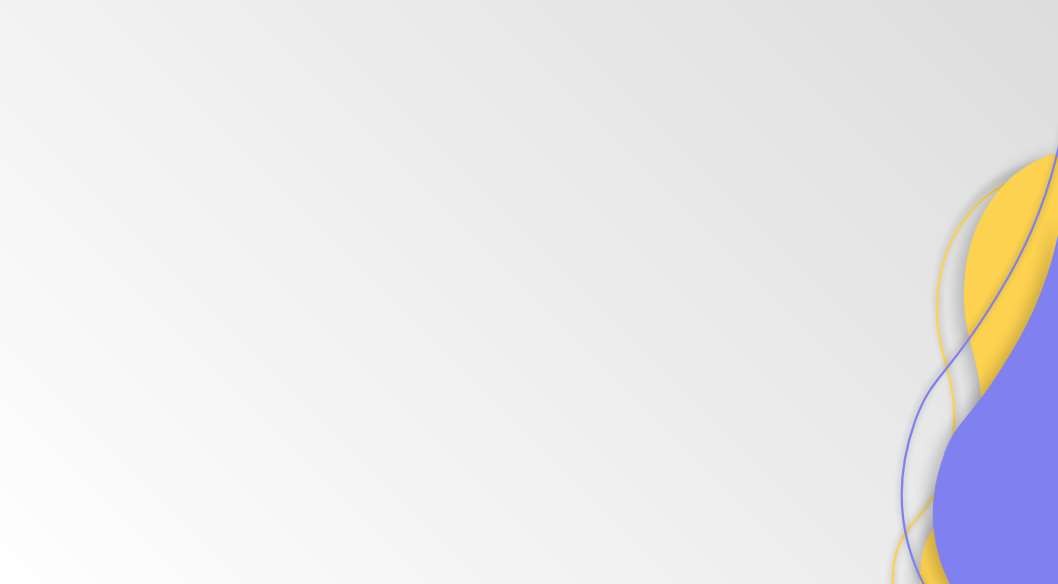 Участь у міських проєктах:
Львівська шкільна дебатна ліга» (учитель Паляниця І.І.) 
 «КАVYSЯ» (учитель Камінська М.Т.) 
 «Фотографія, що оживає. Серія «Наші герої»
     (учитель Мукан М.В.) 

 «День Героїв. Подвиги, які надихають» 
       (учитель Мукан М.В.)

 «Львівські шкільні соціальні підприємства» 
      (учитель Терен Т.В.) 

 Освітній проєкт з фінансової грамотності «Сміливість бути» від Кредобанку (учитель Терен Т.В)
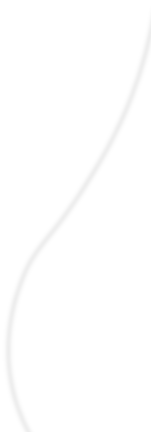 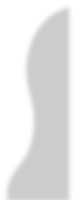 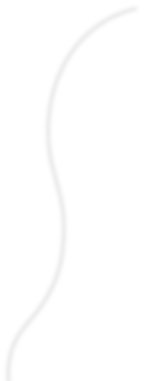 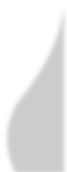 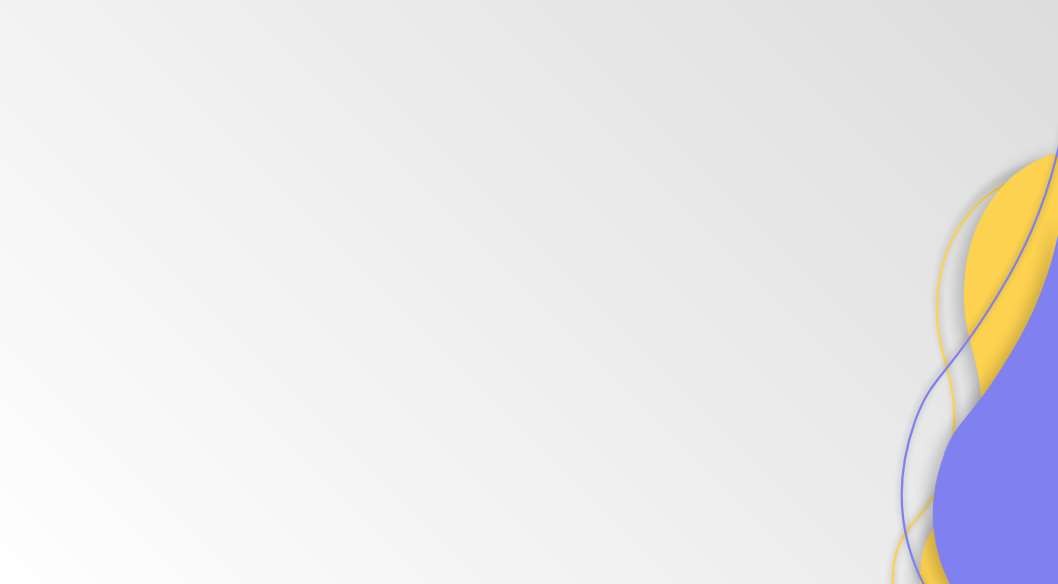 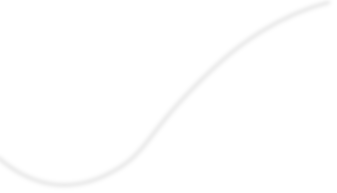 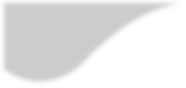 Львівська шкільна дебатна ліга» (учитель Паляниця І.І.)
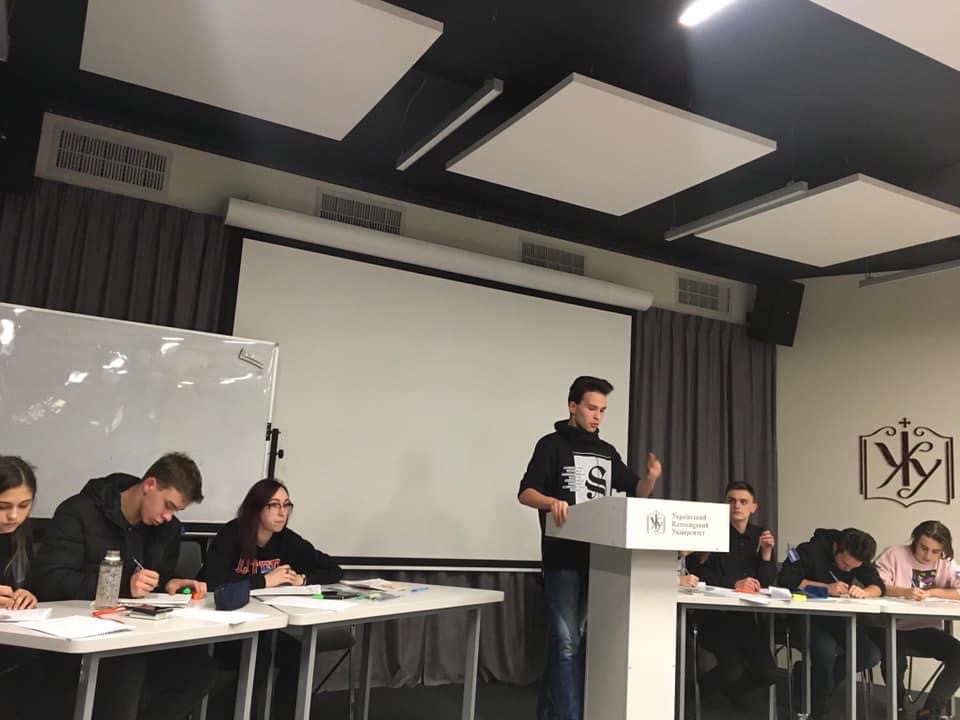 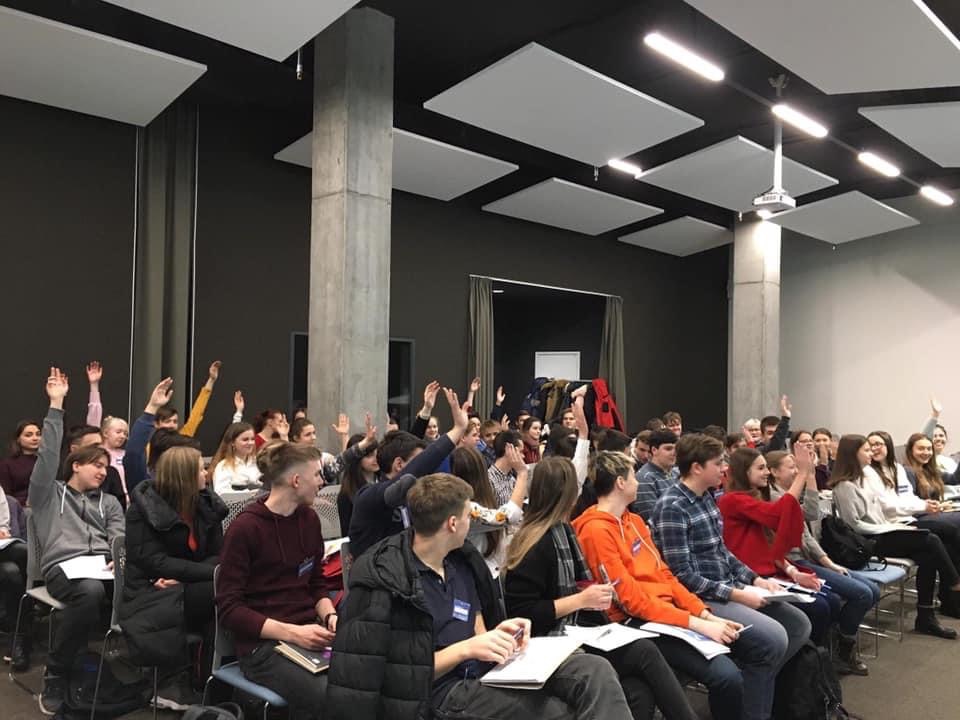 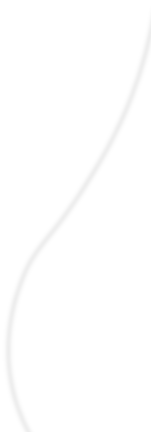 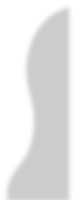 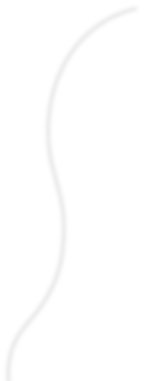 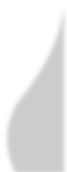 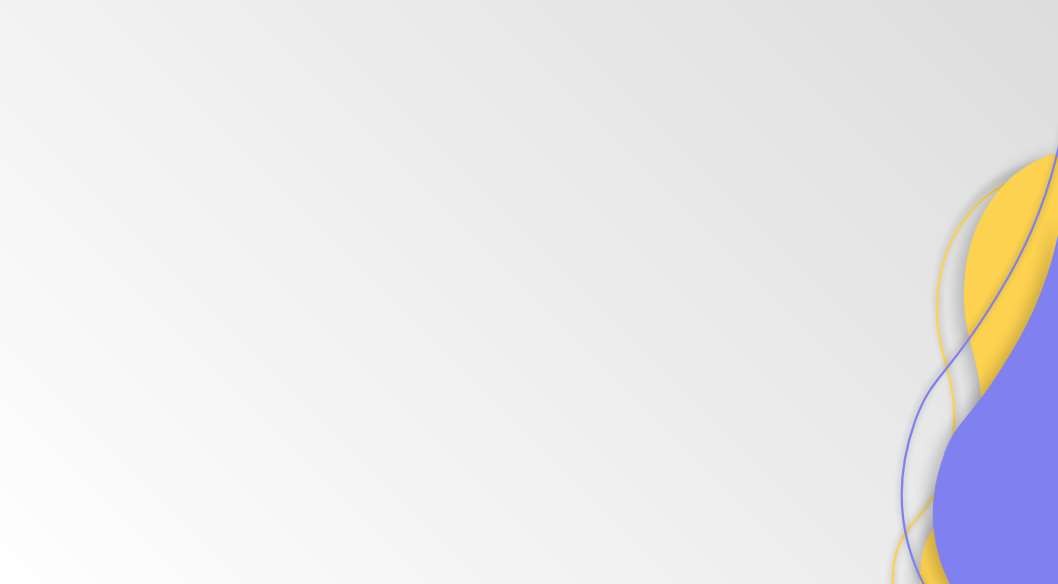 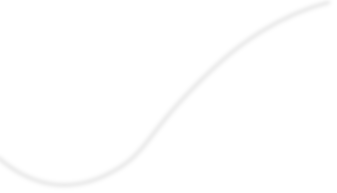 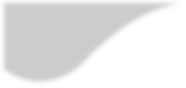 «Львівські шкільні соціальні підприємства»(учитель Терен Т.В)
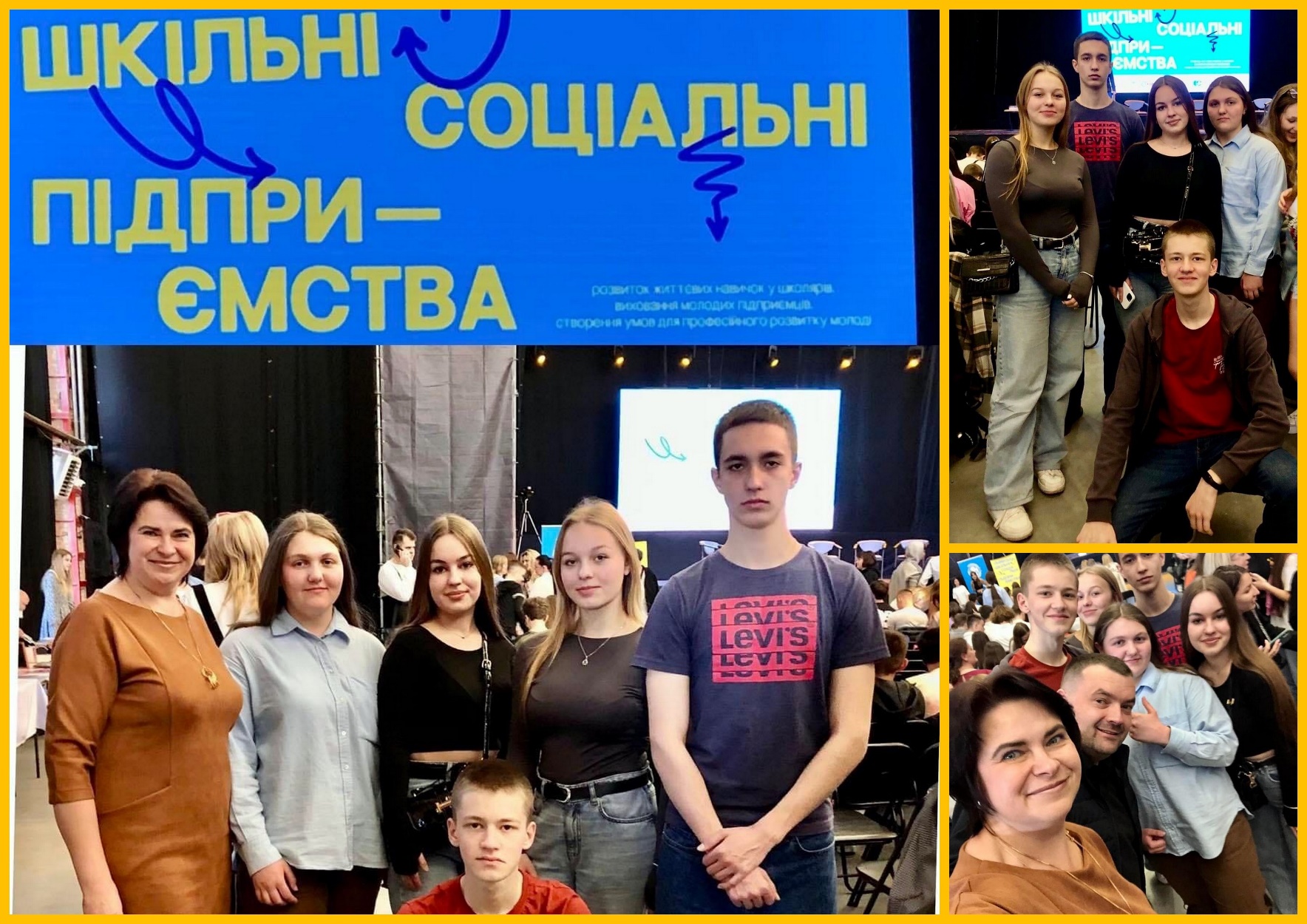 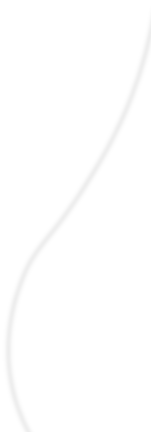 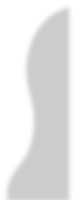 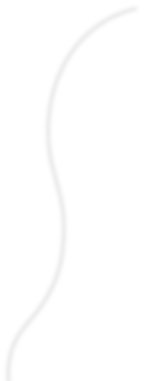 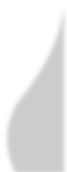 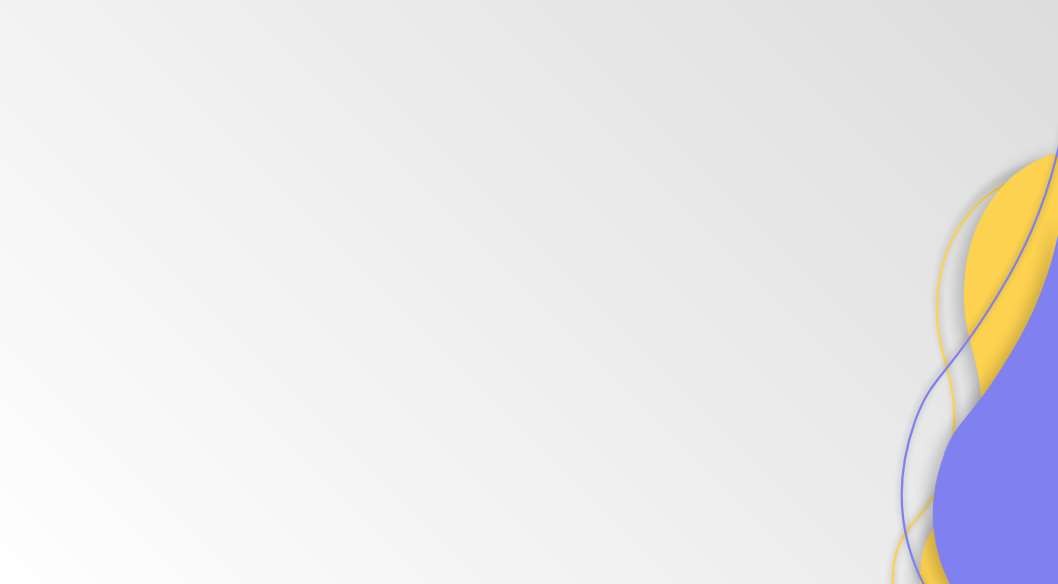 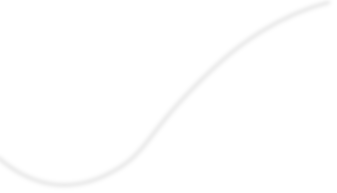 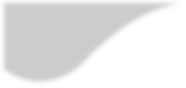 Освітній проєкт з фінансової грамотності «Сміливість бути» від Кредобанку (учитель Терен Т.В)
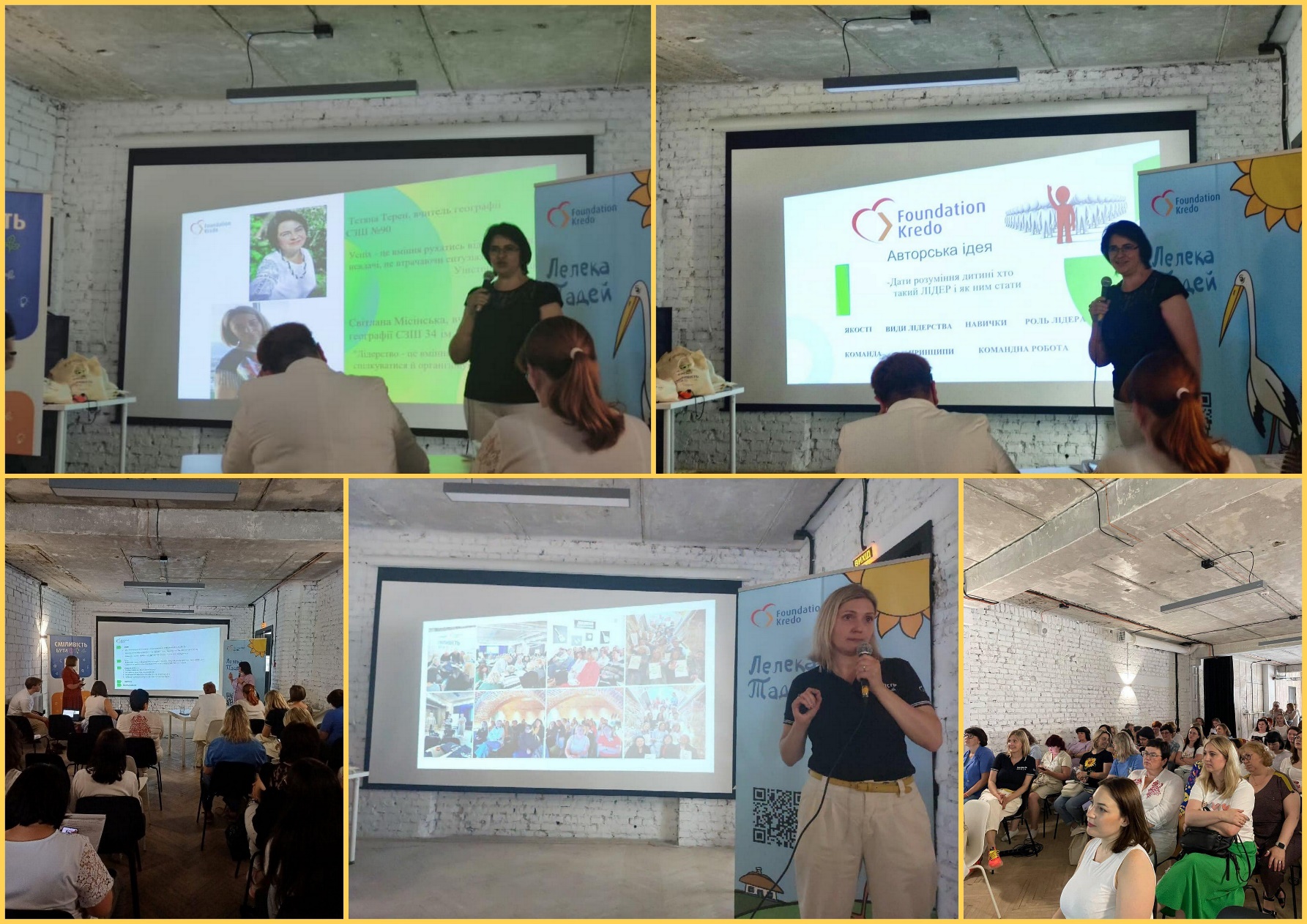 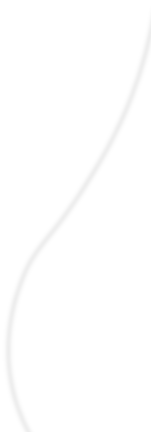 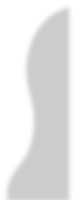 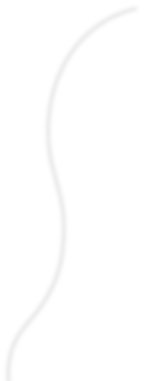 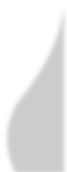 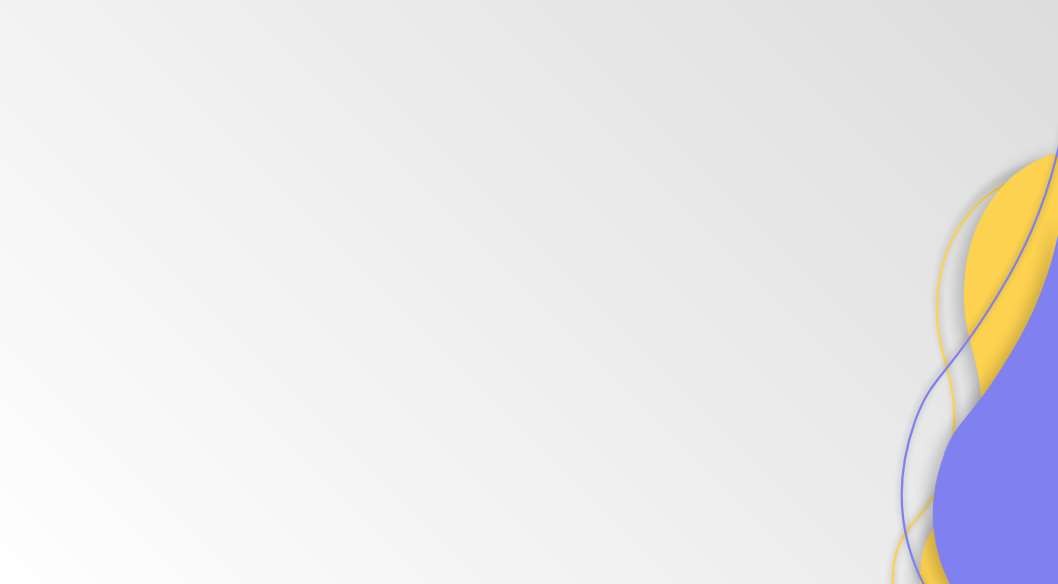 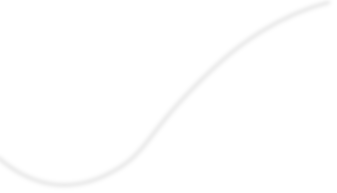 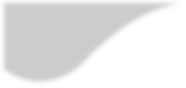 «День Героїв. Подвиги, які надихають» (учитель Мукан М.В.)
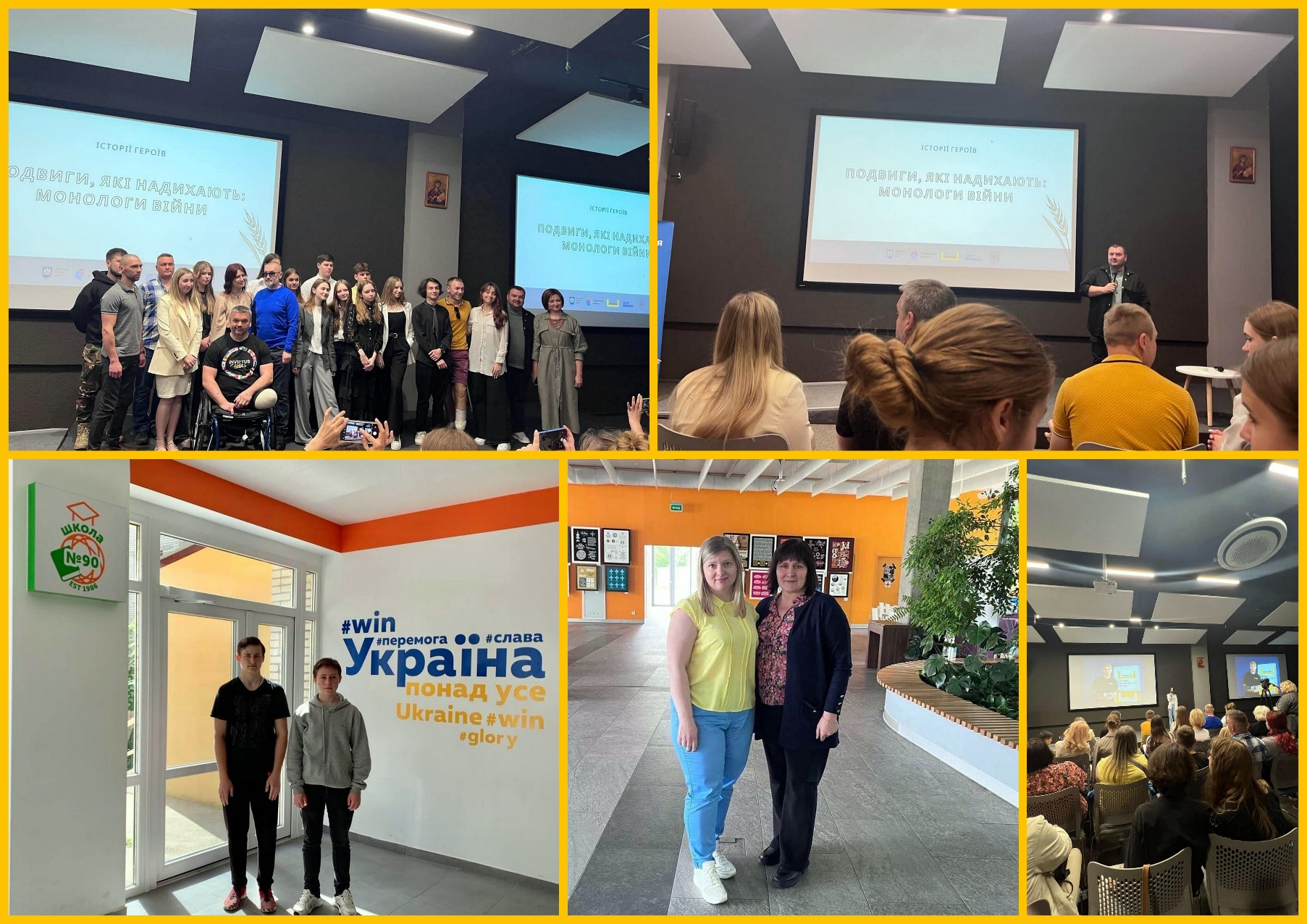 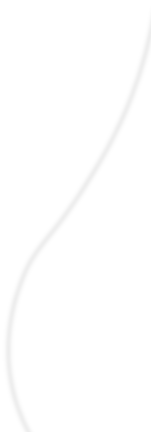 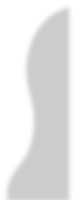 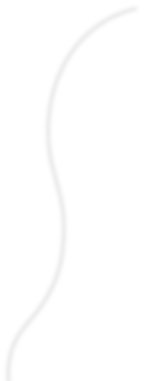 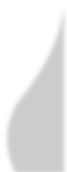 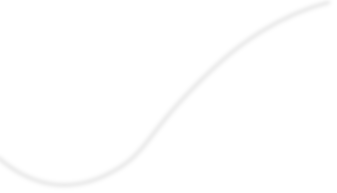 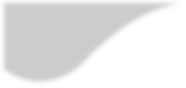 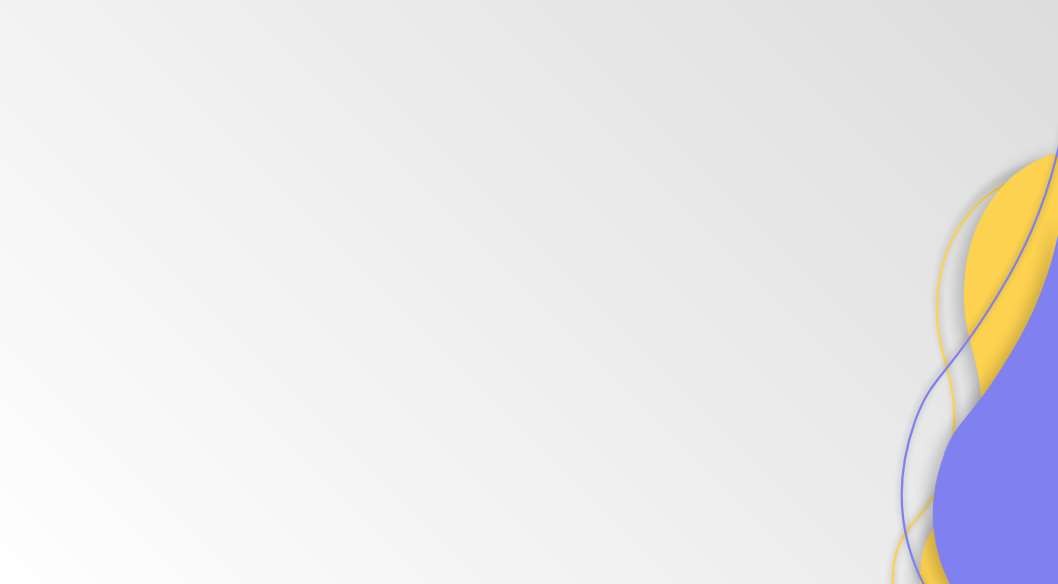 Участь у шкільних проєктах:
«Мовний куферок» (учитель Моравська Х.Й.) 
 «Сміття мовне і сміття побутове…Котра проблема важливіша?» (учителі Подоляк І.В., Вілюра С.Й., Козловська Н.Д., Бешлей З.М.) 
 «Зазирни у світ природничих наук» (учителі Чучвера І.В., Єдинак І.Я., Бешлей З.М., Вілюра С.Й.)
 «Математична майстерня» (учителі Котій А.Б., Антощук І.І.)
 «Мальовничий світ вишиванок через призму технологій» (учителі Любчак І.О., Сабан М.Я.)
 «Наслідки повномасштабної війни для екології України» (учитель Іванець О.В.)
 «EdTheatre» «Smart Robots» (учитель Токарська А.Р.)
 «ПроПрофесії» (учитель Кравс К.В.) 
 «Діти – майбутнє нації» (учитель Кравс К.В.)
 «Наукові забави» (учитель Вілюра С.Й.) 
 «Підтримка ЗСУ» (учитель Дідич Ю.М.)
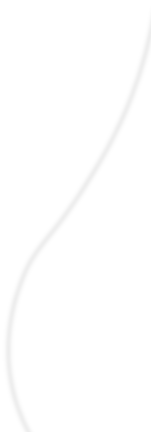 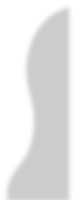 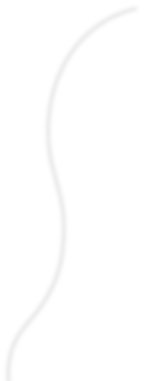 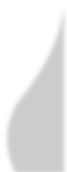 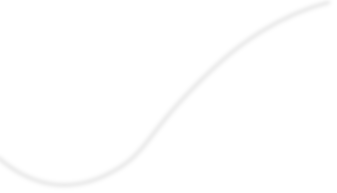 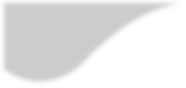 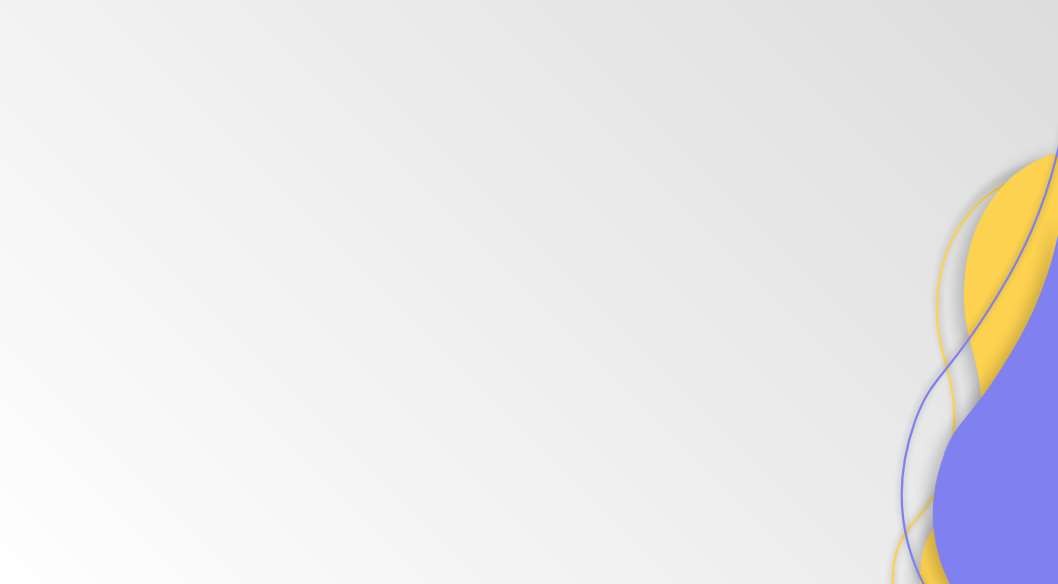 «Мовний куферок» (учитель Моравська Х.Й.)
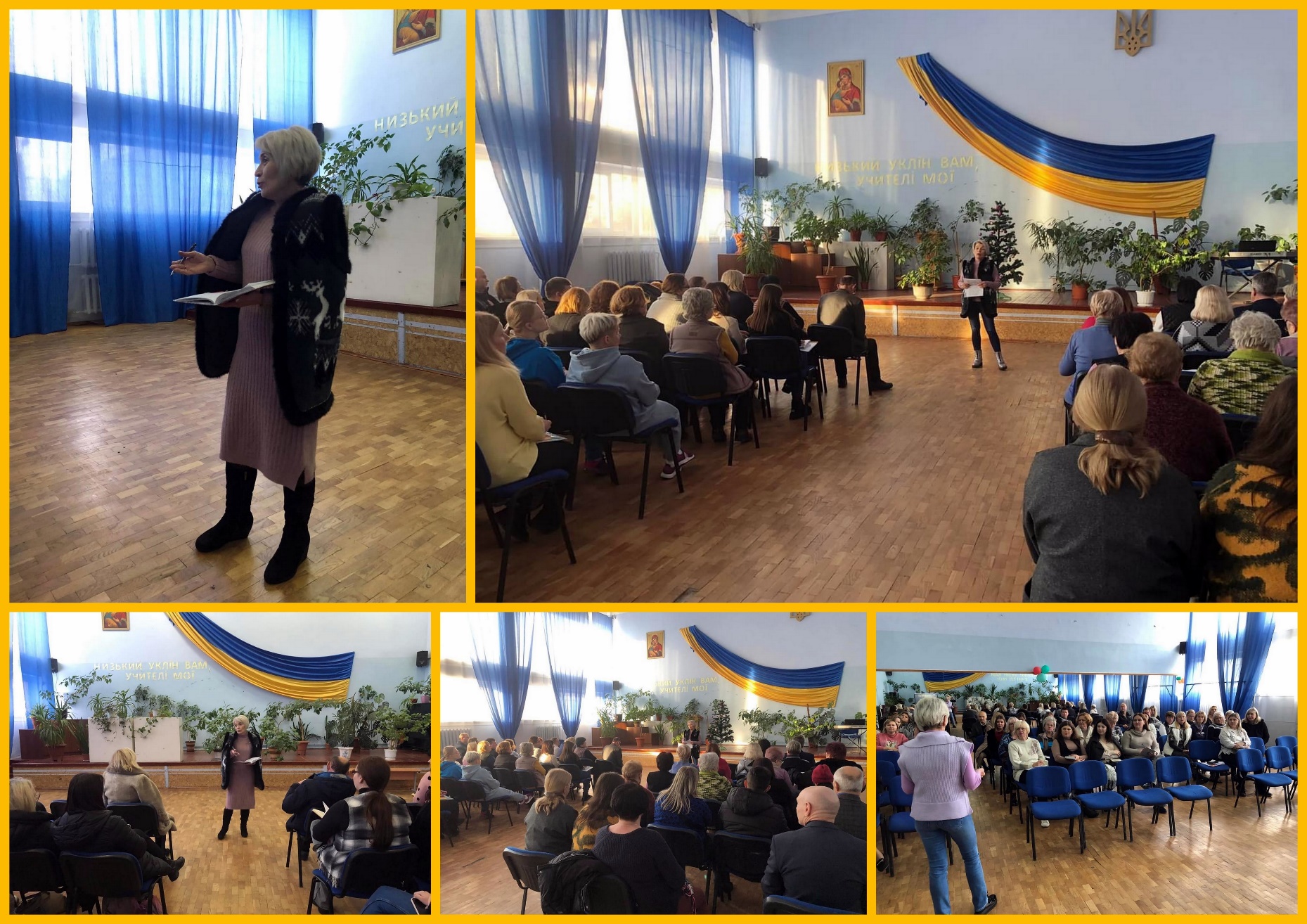 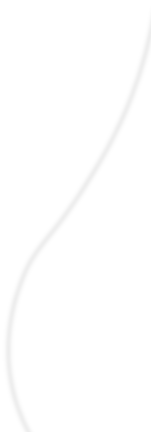 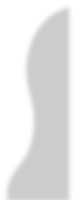 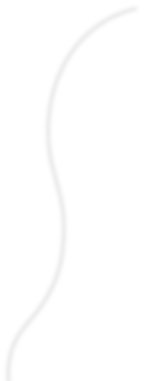 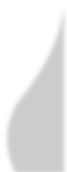 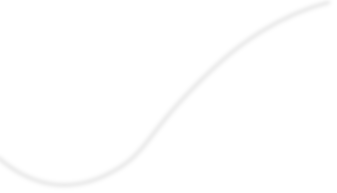 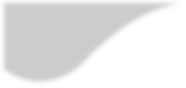 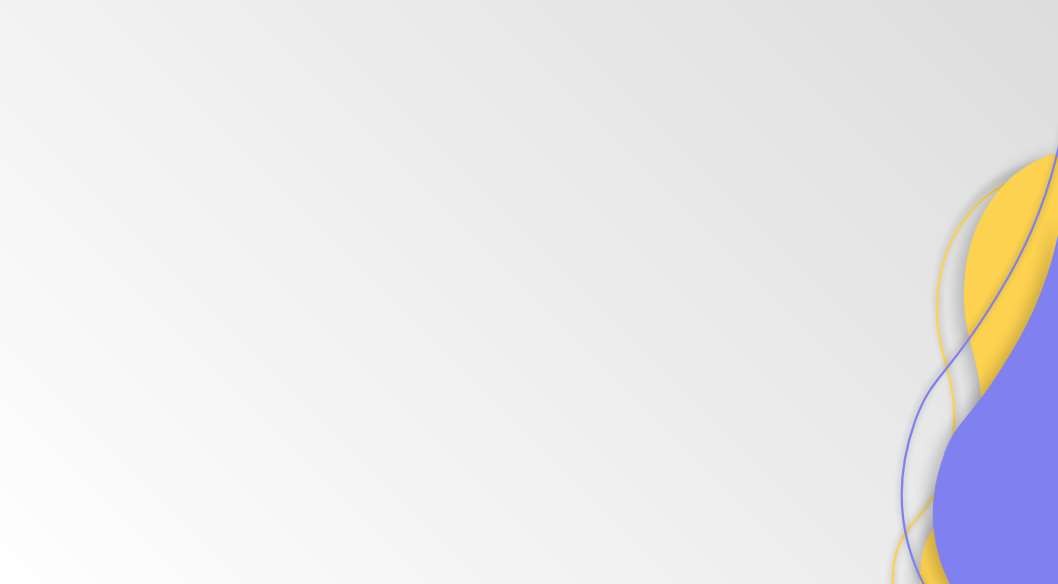 «Сміття мовне і сміття побутове…Котра проблема важливіша?» (учителі Подоляк І.В., Вілюра С.Й., Козловська Н.Д., Бешлей З.М.)
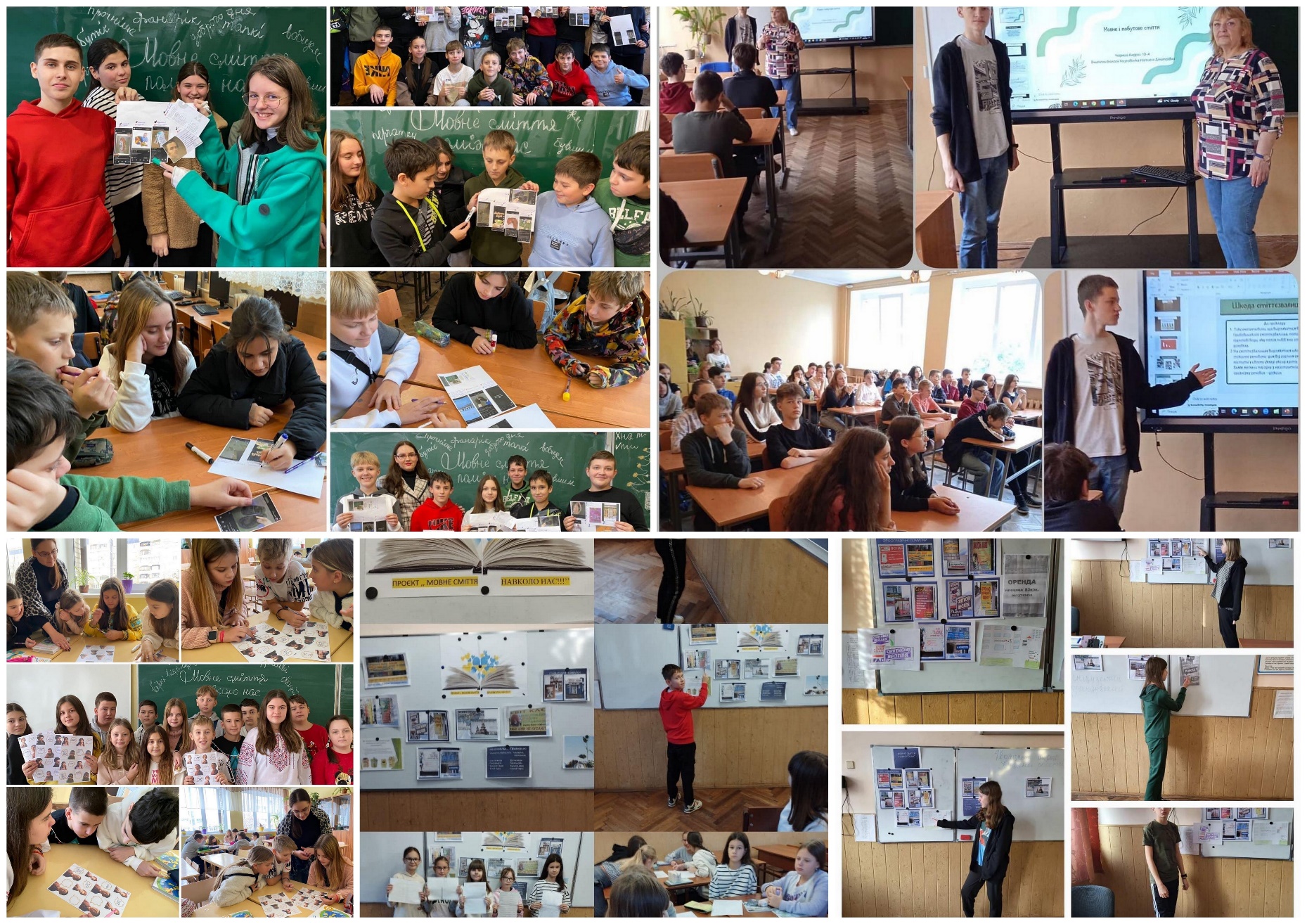 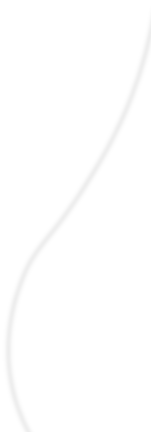 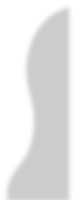 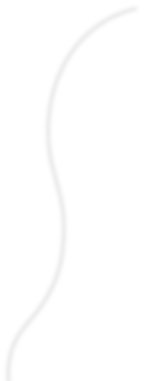 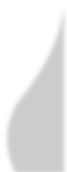 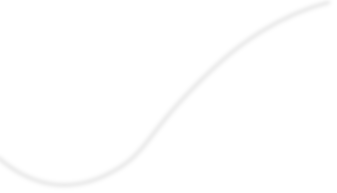 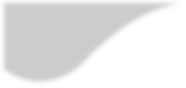 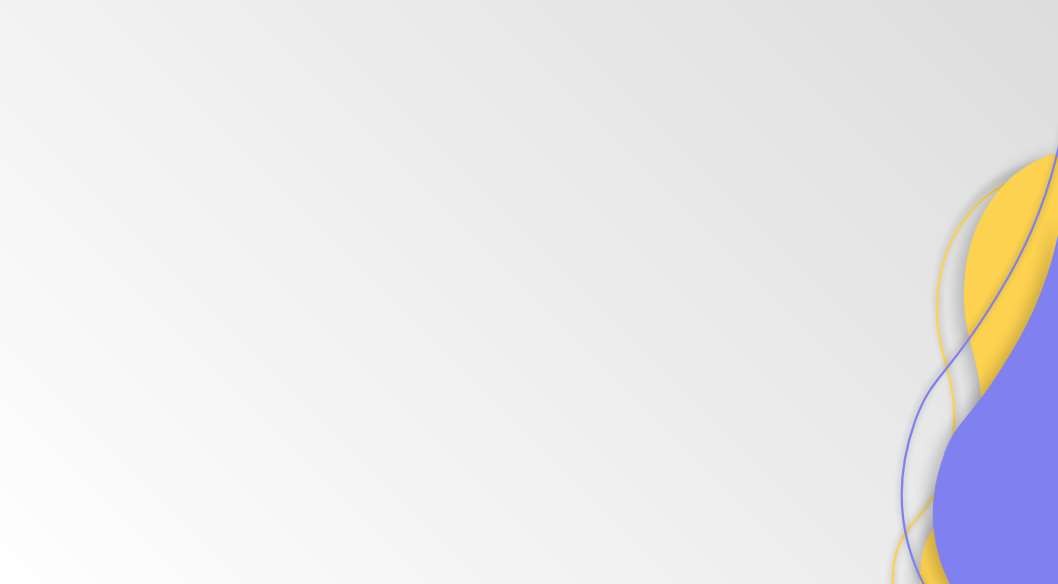 «Математична майстерня» (учителі Котій А.Б., Антощук І.І.)
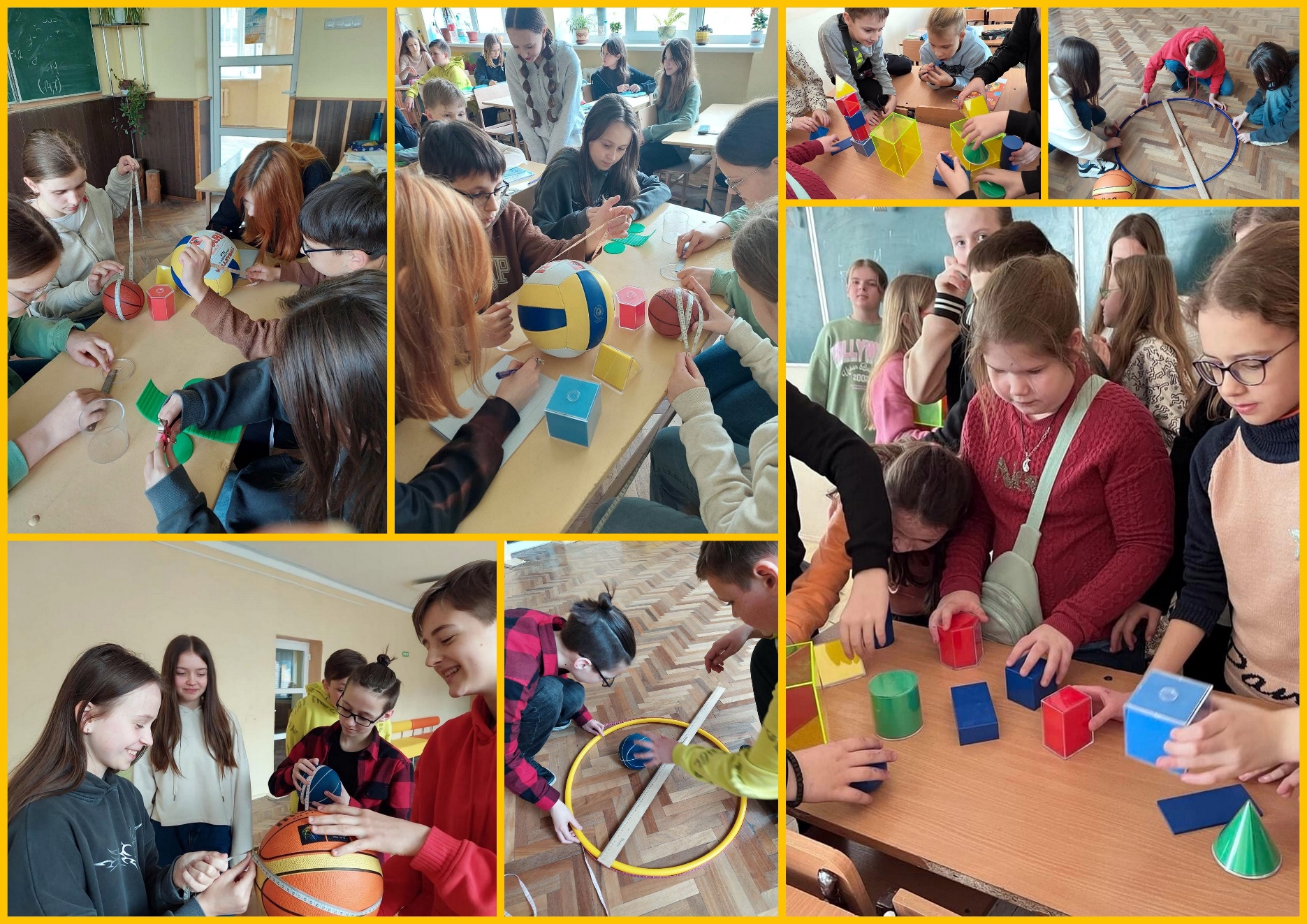 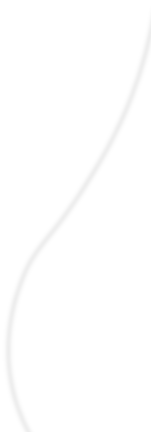 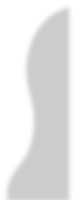 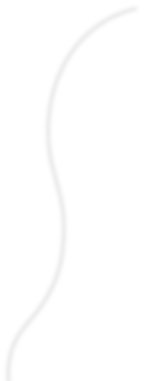 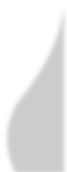 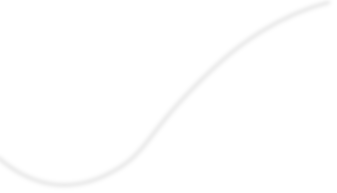 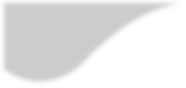 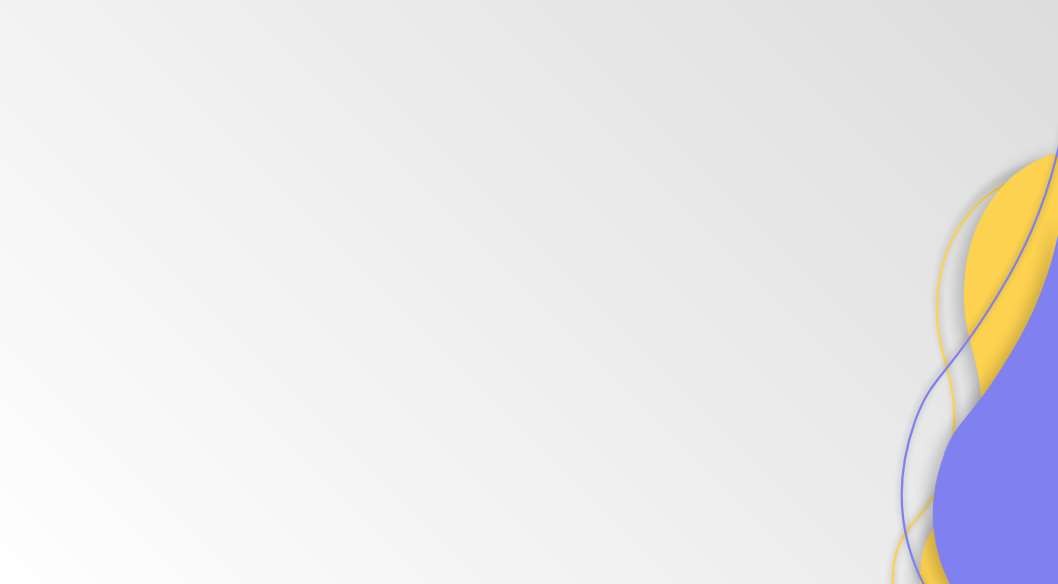 «Наукові забави» (учитель Вілюра С.Й.)
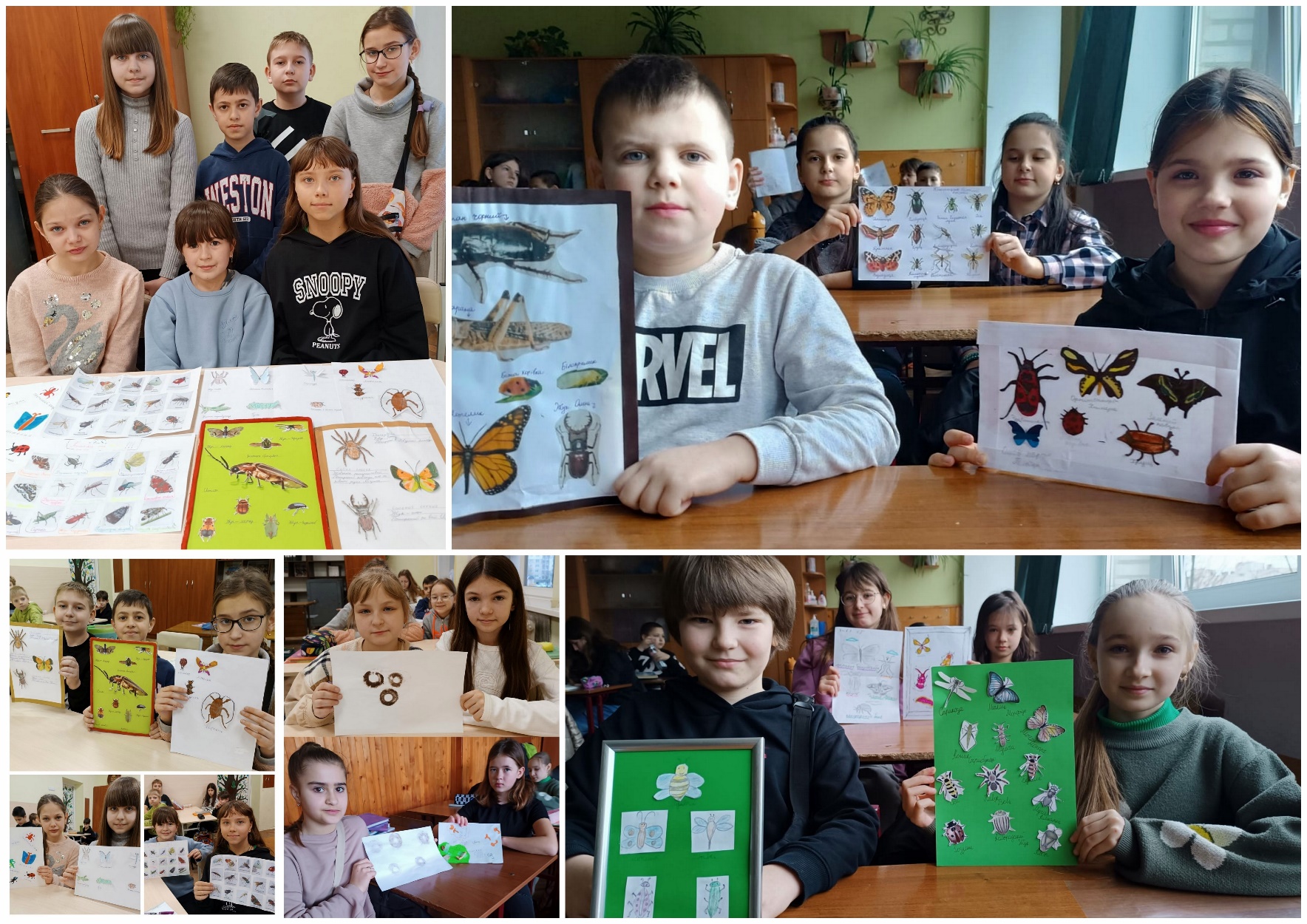 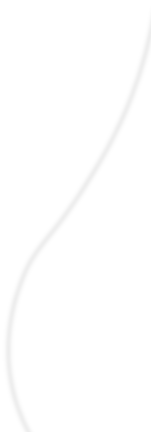 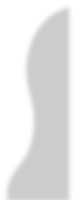 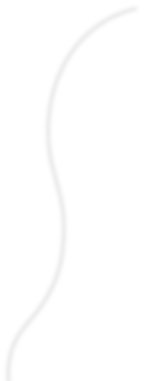 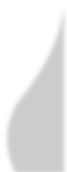 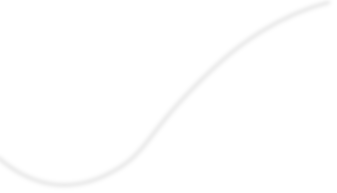 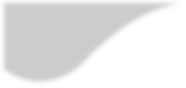 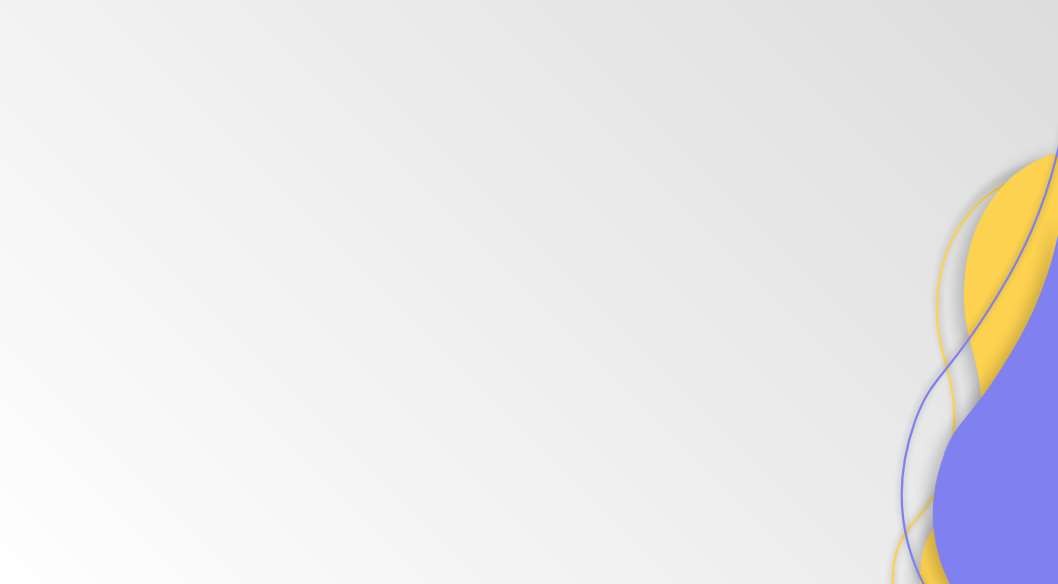 «Мальовничий світ вишиванок через призму технологій» (учителі Любчак І.О., Сабан М.Я.)
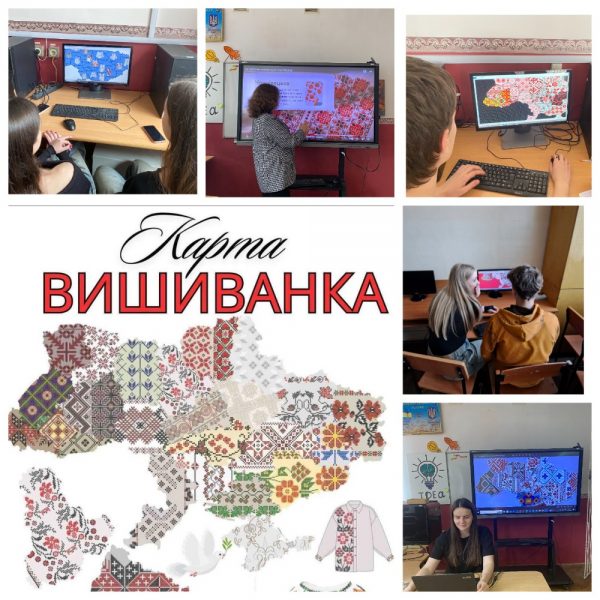 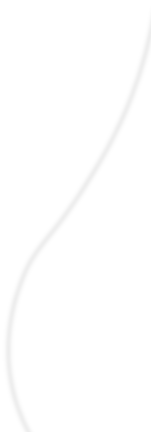 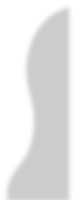 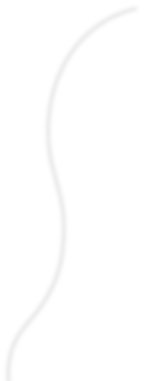 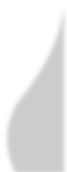 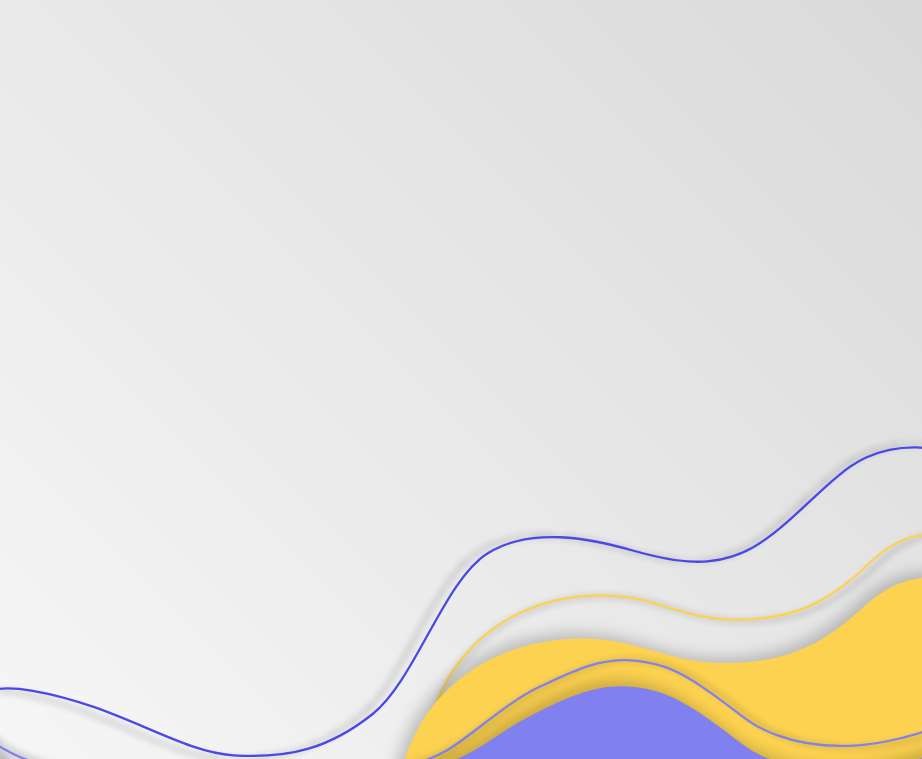 Діяльність педагогічного колективу школи  спрямована на  розвиток творчого потенціалу особистості, створення сприятливих умов для навчання і виховання інтелектуальних і творчо обдарованих дітей. 
У 2023-2024 команда школи  достойно виступила в ІІ етапі  Всеукраїнських предметних олімпіад.
31
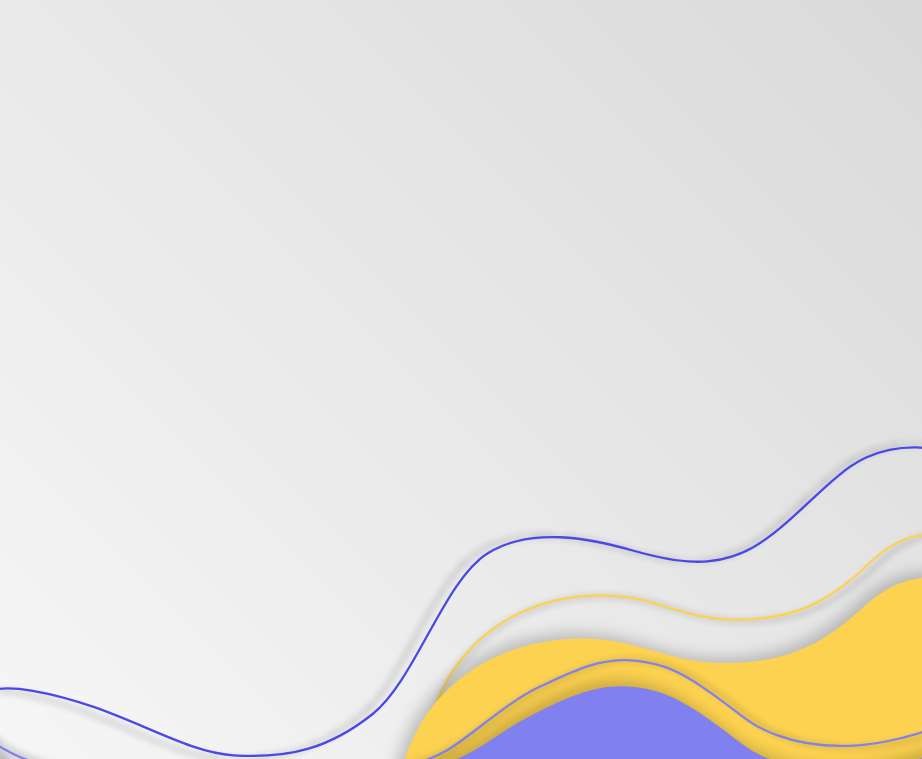 Переможці та призери ІІ етапу
 Всеукраїнських предметних олімпіад


Лиса Христина 8 клас – ІІ місце з української мови та літератури 
     (учитель Подоляк І.В.)
Гупало Ольга 11 клас - І місце з української мови та літератури   
     (учитель Ткач І.Є.)
Марків Софія 9 клас - ІІІ місце  з історії України (учитель Мукан М.В.)
Кашицька Соломія 8 клас - ІІІ місце з географії (учитель Іванець О.В.)
Павлик Софія 9 клас - І місце з християнської етики (учитель Малиш Л.П.)
Кашицька Соломія 8 клас - ІІ місце з християнської етики 
     (учитель Малиш Л.П.)
Рученчин Катерина 10 клас - І місце з англійської мови 
     (учитель Кисельников В.В.)
Дячук Софія 10 клас - І місце з трудового навчання (учитель Дідич Ю.М.)
Руденок Ростислав 11 клас - ІІ місце з інформатики (учитель Афтанас А.А.)
32
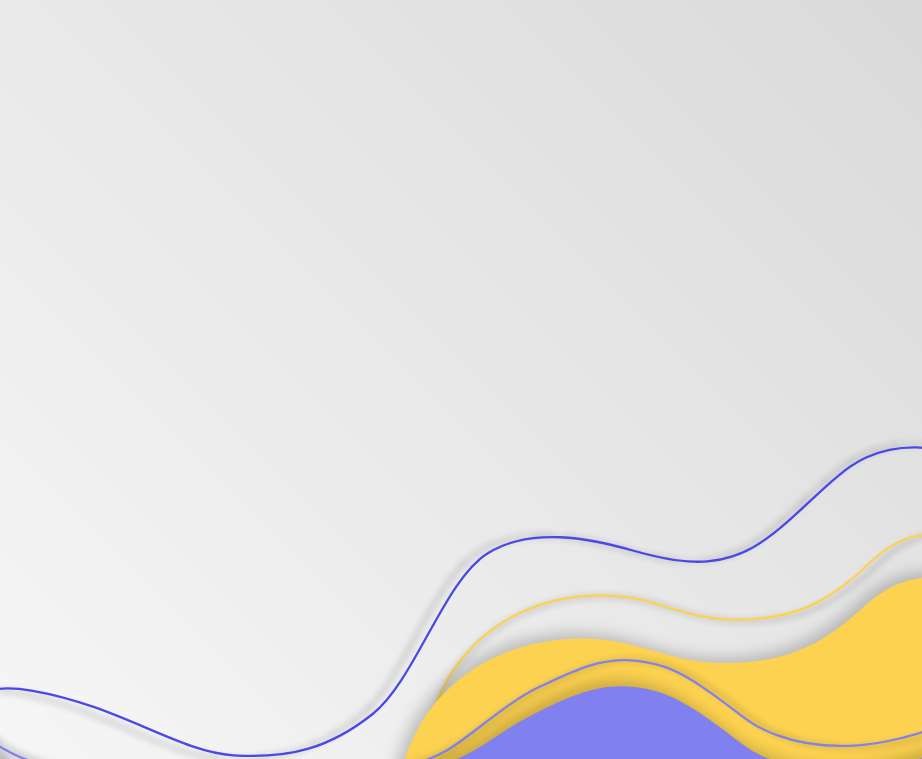 Участь у конкурсах
Міжнародний конкурс знавців рідної мови ім.Петра Яцика

Павлик Софія (9 клас) – ІІІ місце (учитель Подоляк І.В.)
Пташник Олеся (8 клас) -  ІІІ місце (учитель Саєнко І.Я.)
Гуржельський Олександр (7 клас) – ІІІ місце (учитель Паляниця І.І.)
Кліщ Анастасія (3 клас) – ІІ місце (учитель Новосядла І.Б.)


Міжнародний мовно-літературний конкурс учнівської та студентської молоді ім.Тараса Шевченка

Патрайко Вероніка (10 клас) – ІІІ місце (учитель Паляниця І.І.)
Лиса Христина (8 клас) – ІІІ місце (учитель Подоляк І.В.)
Гуржельський Олександр (7 клас) – ІІ місце (учитель Паляниця І.І.)
33
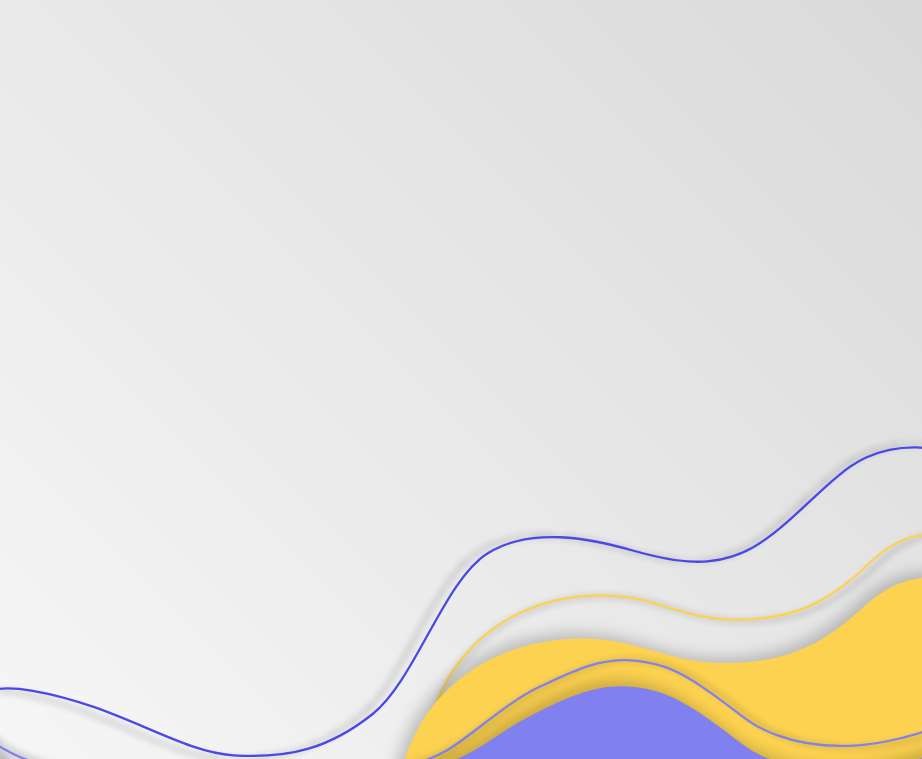 Наш і активною час диктує потребу в формуванні громадянина з високим рівнем правової культури та життєвою позицією

Проведено зустрічі…
34
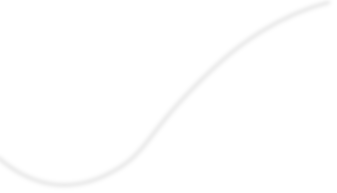 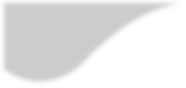 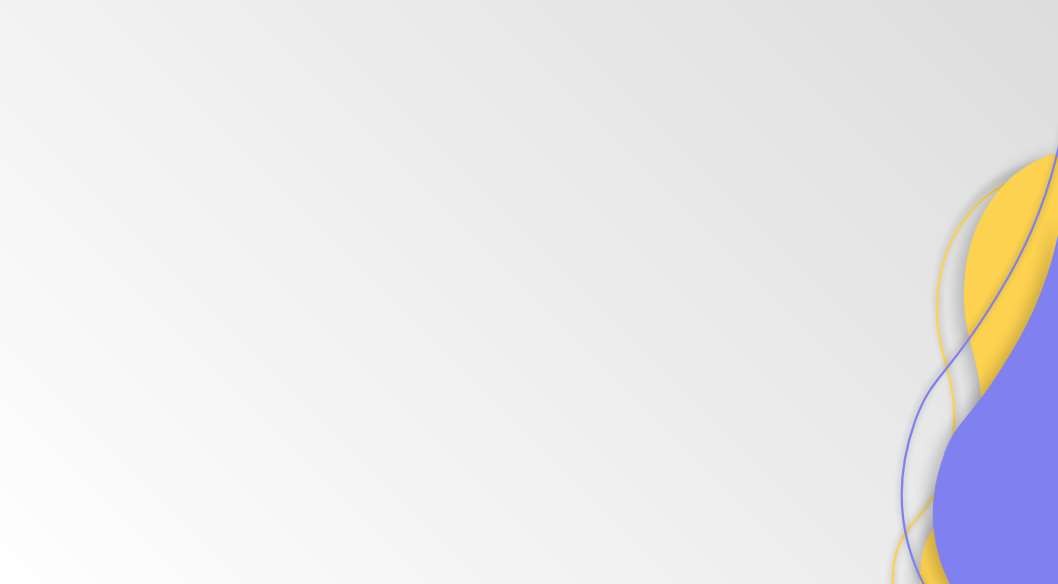 Як діяти під час різних стихійних явищ розповіла учням 3-А класу інспектор сектору ювенальної превенції ЛРУ2 лейтенант ГУМП у Львівській області, лейтенант поліції Жолнович Марта.
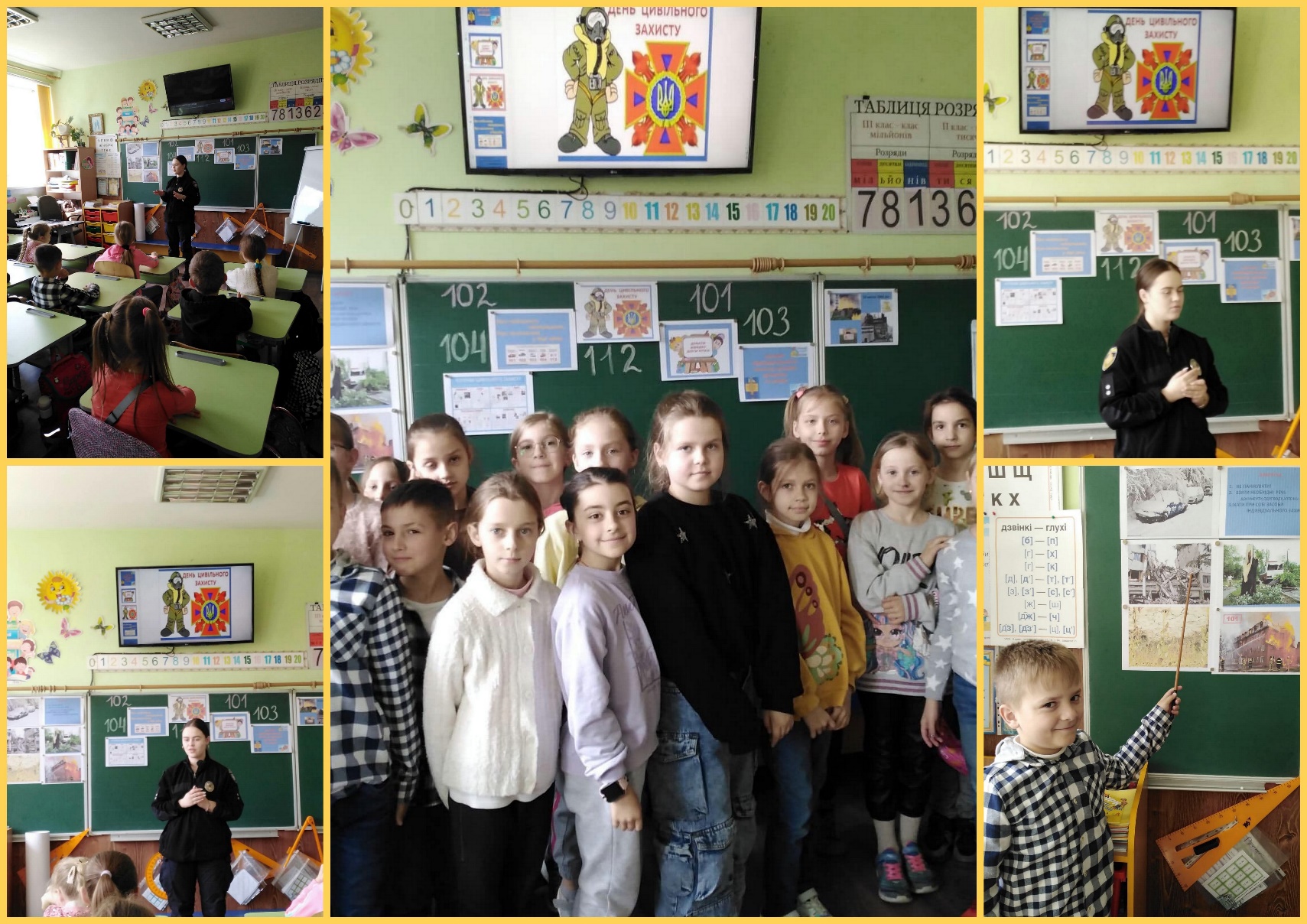 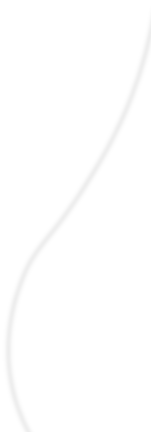 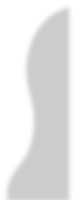 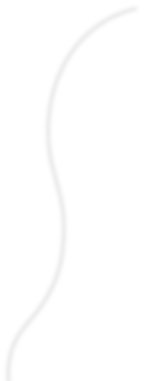 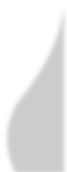 35
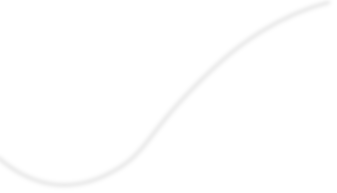 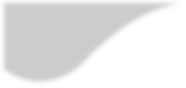 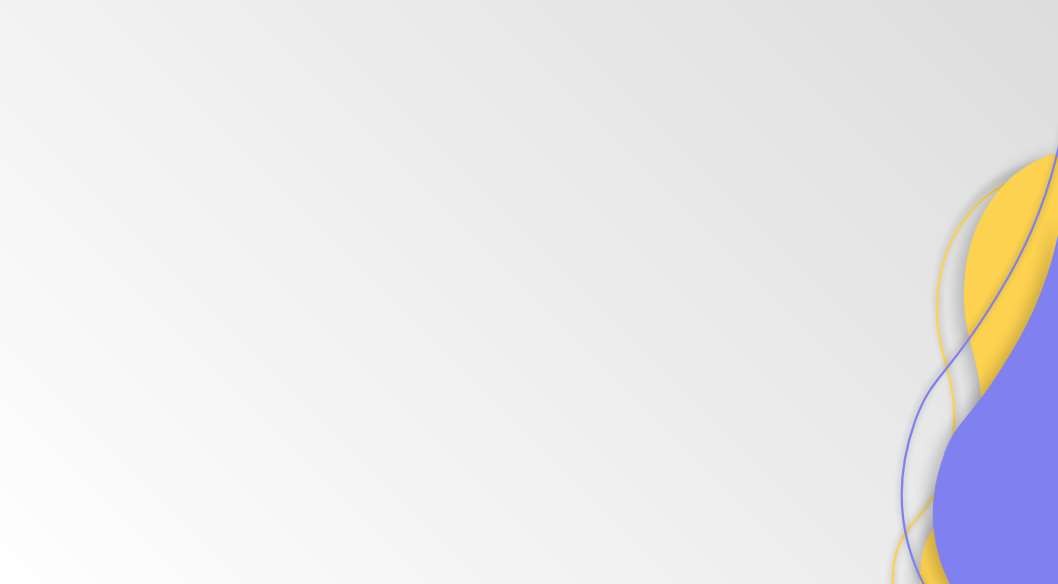 У межах Всеукраїнської акції «16 днів проти насильства» та Тижня права 
в 7-А класі відбулася зустріч з інспектором сектору ювенальної превенції, лейтенантом поліції Мартою Жолнович на якій обговорювали адміністративну та кримінальну відповідальність неповнолітніх.
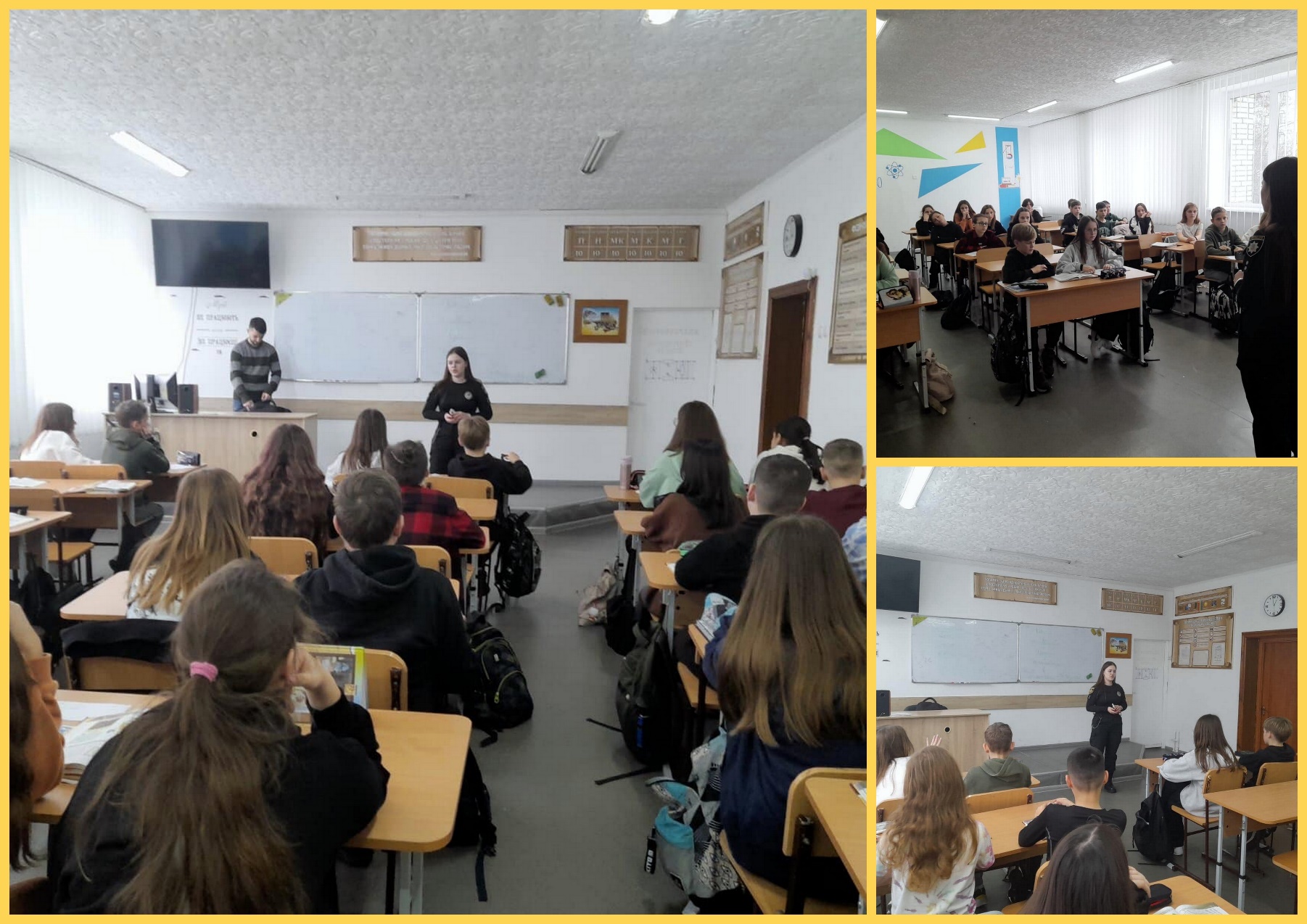 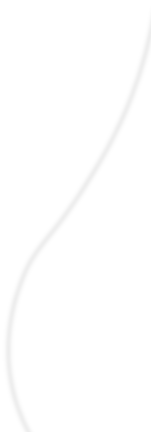 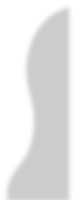 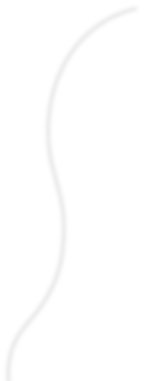 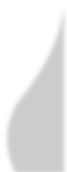 36
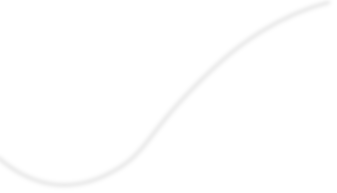 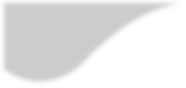 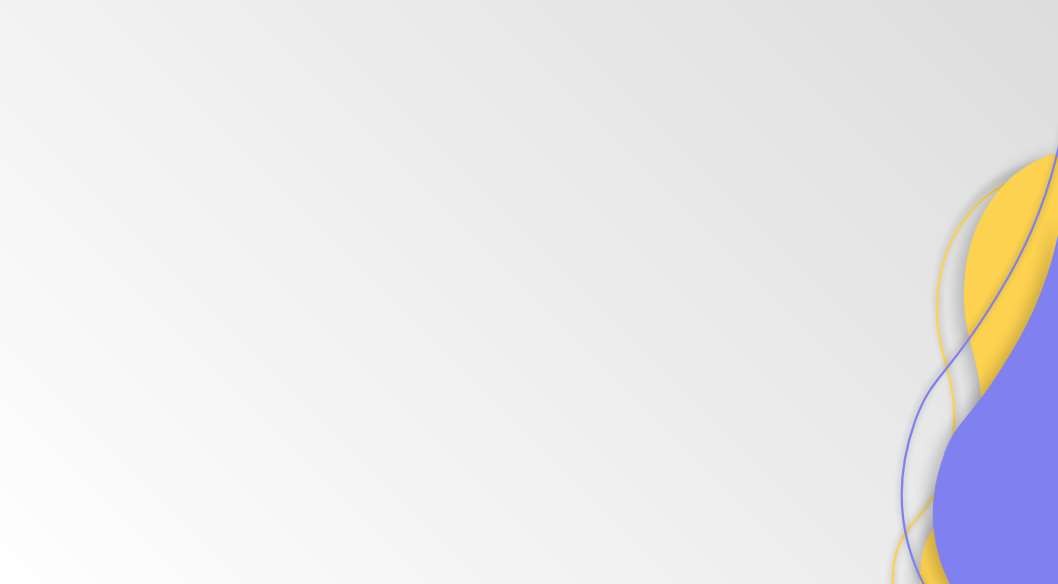 Учні 10-А класу мали зустріч з представником поліції, на якій обговорювали адміністративну та кримінальну відповідальність неповнолітніх. А також, п.Марта нагадала дітям основні правила безпечної поведінки, розповіла про конкретні неприємні ситуації, у які можна потрапити через власну необережність, і як їх уникнути.
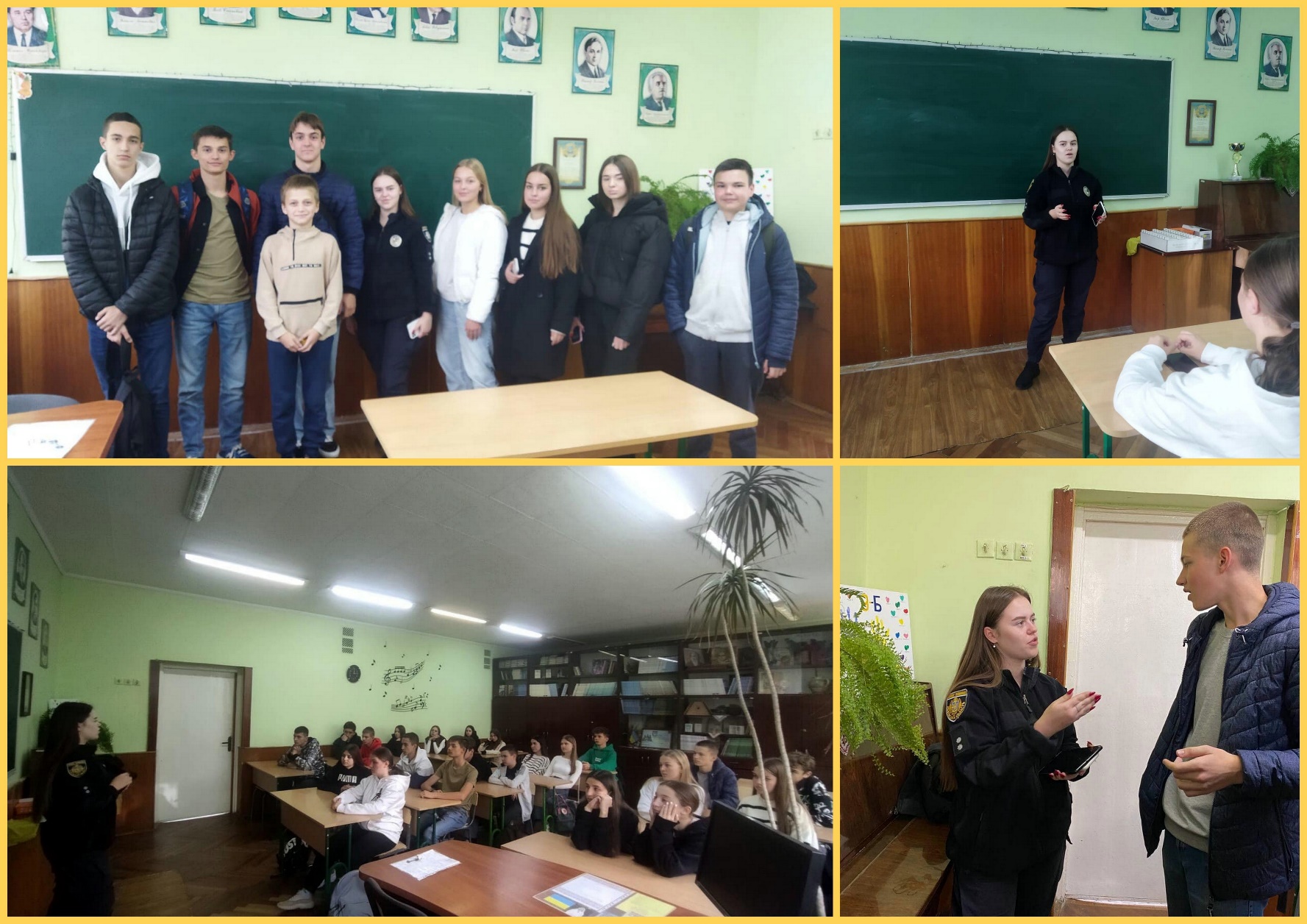 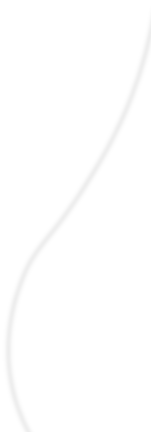 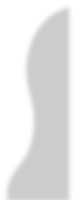 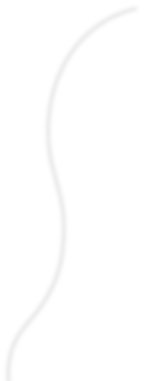 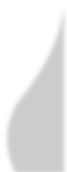 37
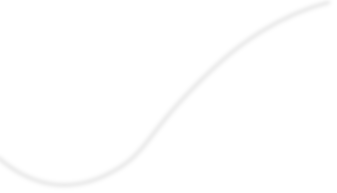 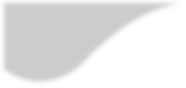 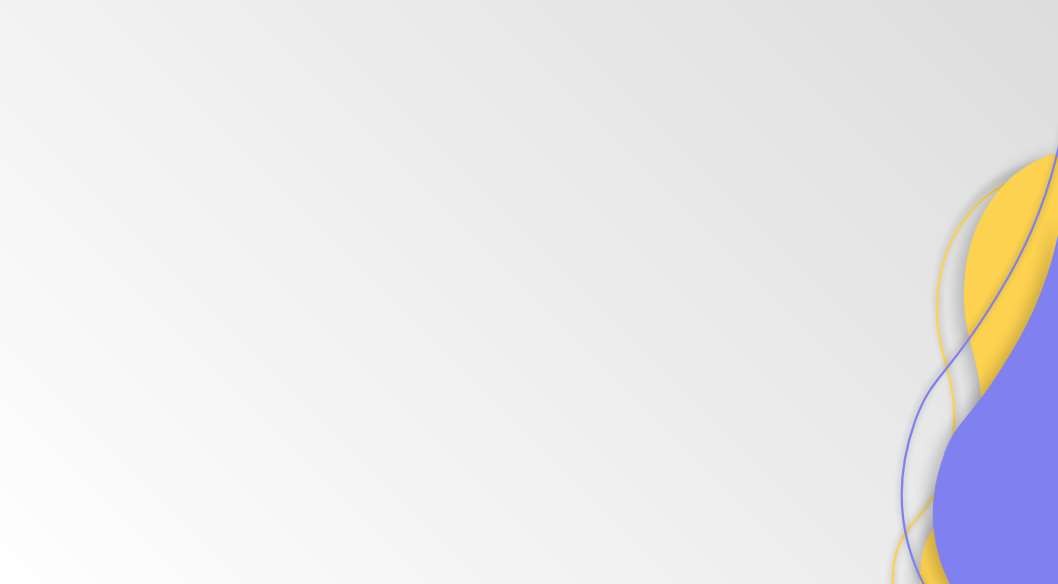 Відповідальність за вчинення протиправних дій. Питання, які обговорювали учні 8-Б класу з провідним спеціалістом сектору профілактичної роботи відділу «СуСД» Сихівського району Василем Андрусишиним. Учнів поінформували про права і обов‘язки неповнолітніх, розглянули шляхи попередження вчинення протиправних дій, а також види юридичної відповідальності за вчинення правопорушень.
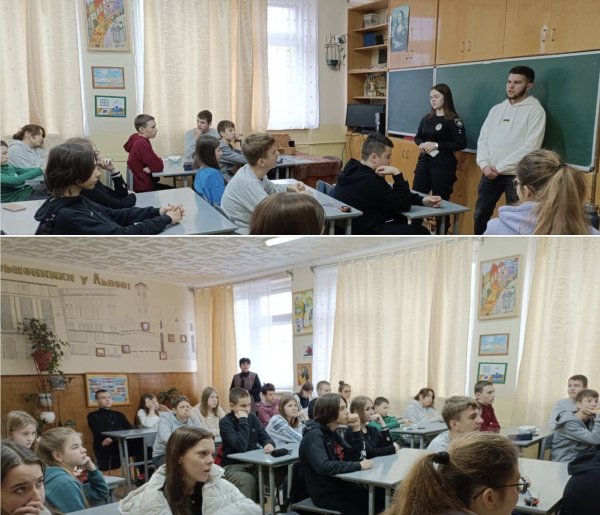 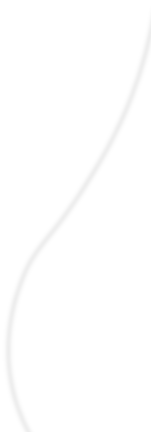 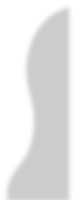 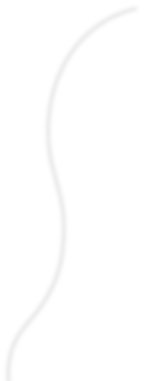 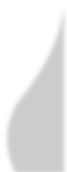 38
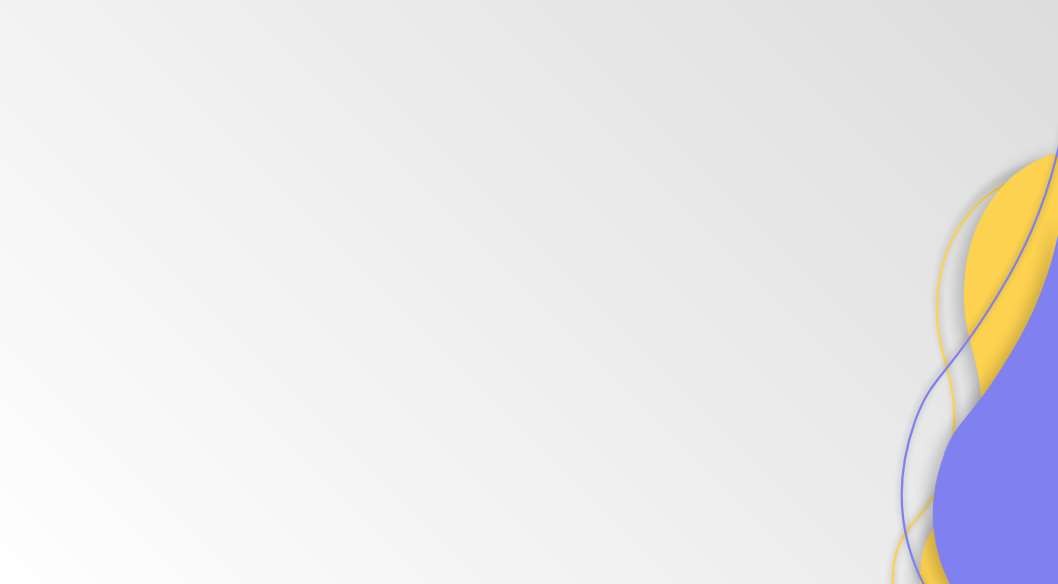 Національно-патріотичне виховання
Моральне і духовне виховання – це суть усього виховного процесу. На прикладах загальнолюдських християнських чеснот і тільки з вірою в кожного учня вчитель будує весь виховний процес.


У школі проводяться місячники духовного виховання, уроки духовності, зустрічі священиків з учнями та батьками.


Однією із засад виховання гідних українців, українців-патріотів рідної землі є національно патріотичне виховання.
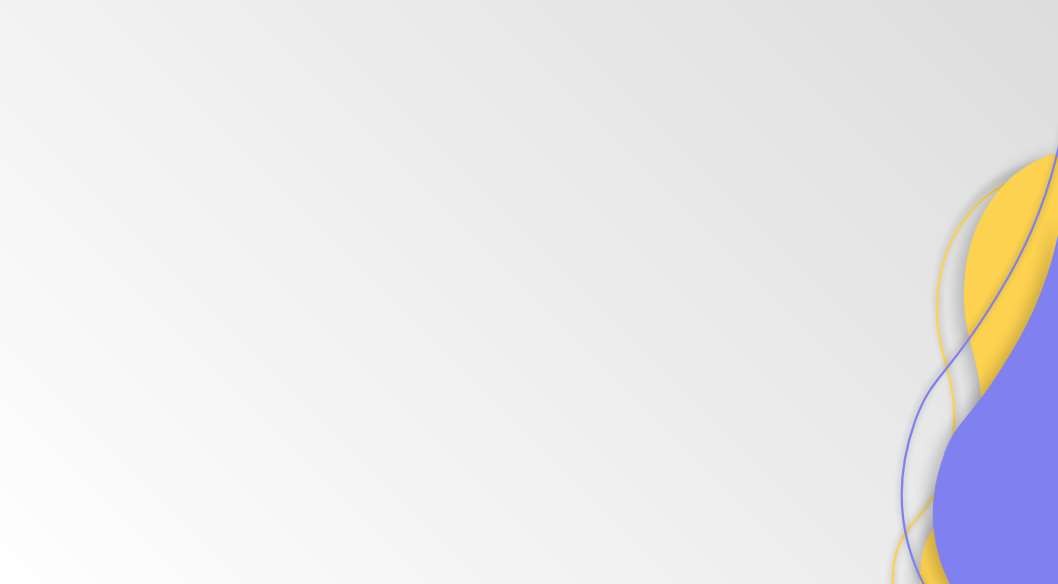 Нагородження переможців фінальних змагань із військово-спортивного багатоборства серед школярів м.Львова.
Вітаємо Терешка Ярослава, учня 11-А класу з II місцем в абсолютній категорії фінальних змагань!
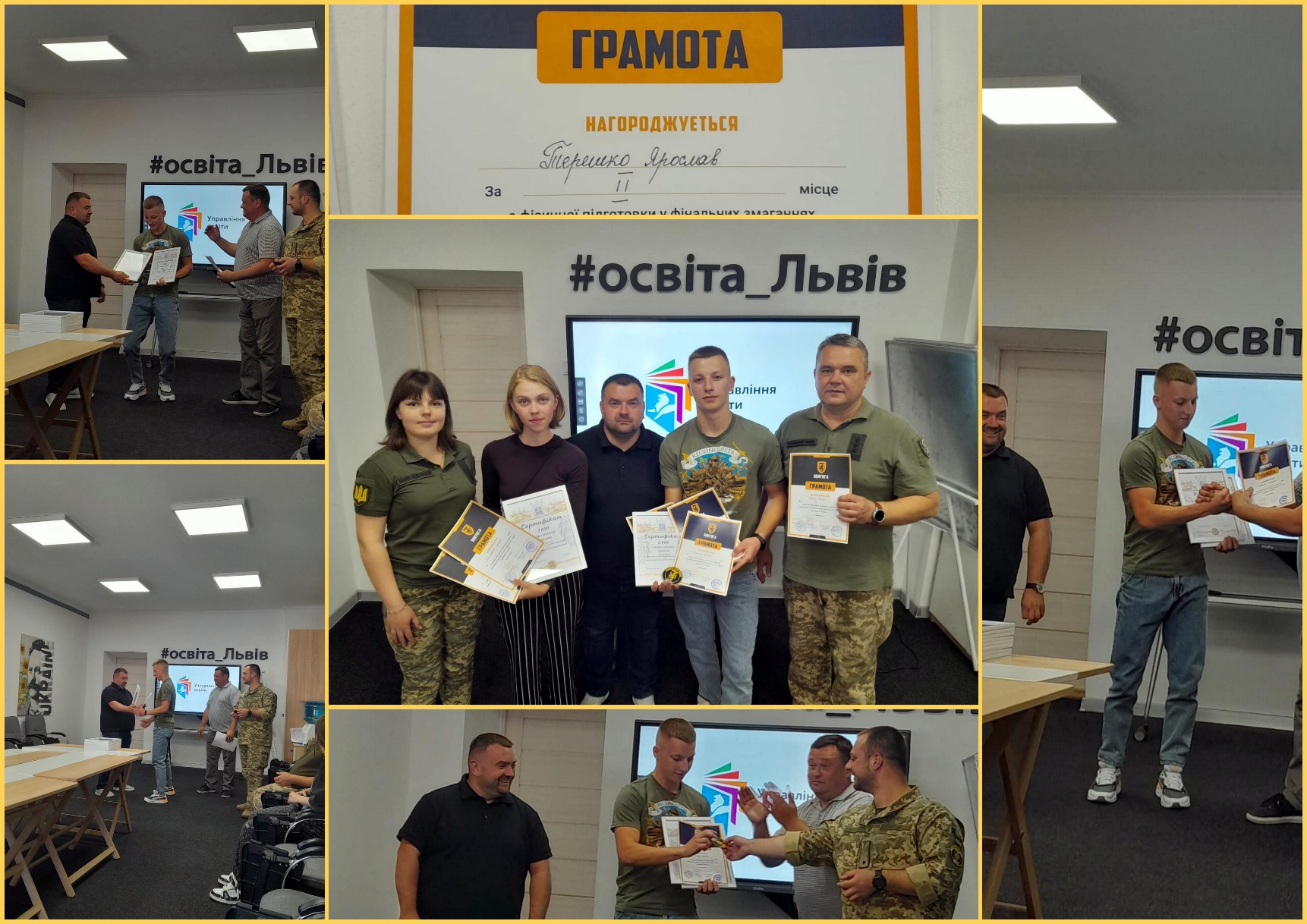 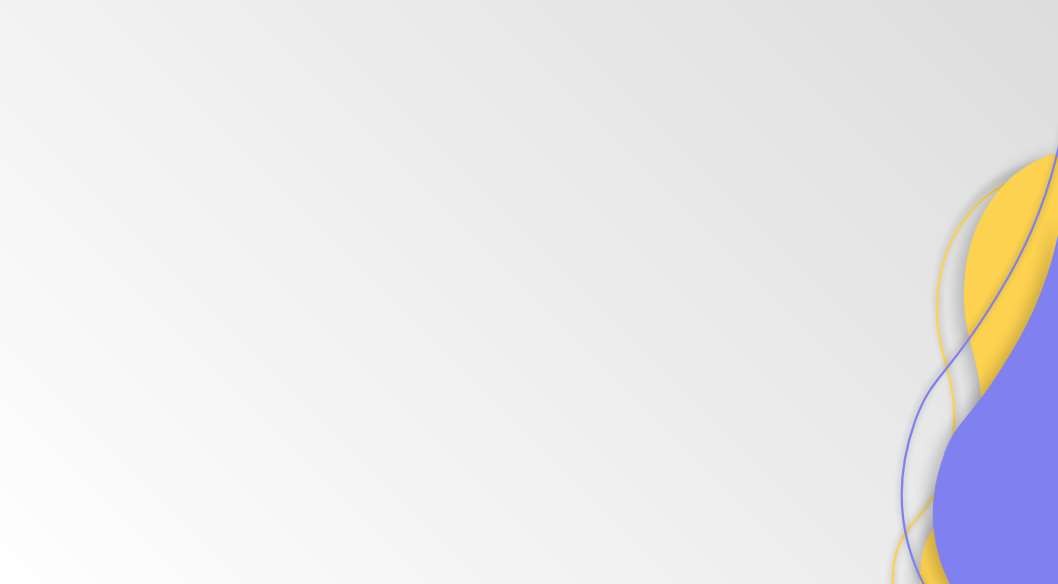 Шкільна ліга зі стрільби!
Визначено 9 найкращих стрільців-школярів міста, серед них Батура Даніїл, учень 11-Б класу (ІІ місце).
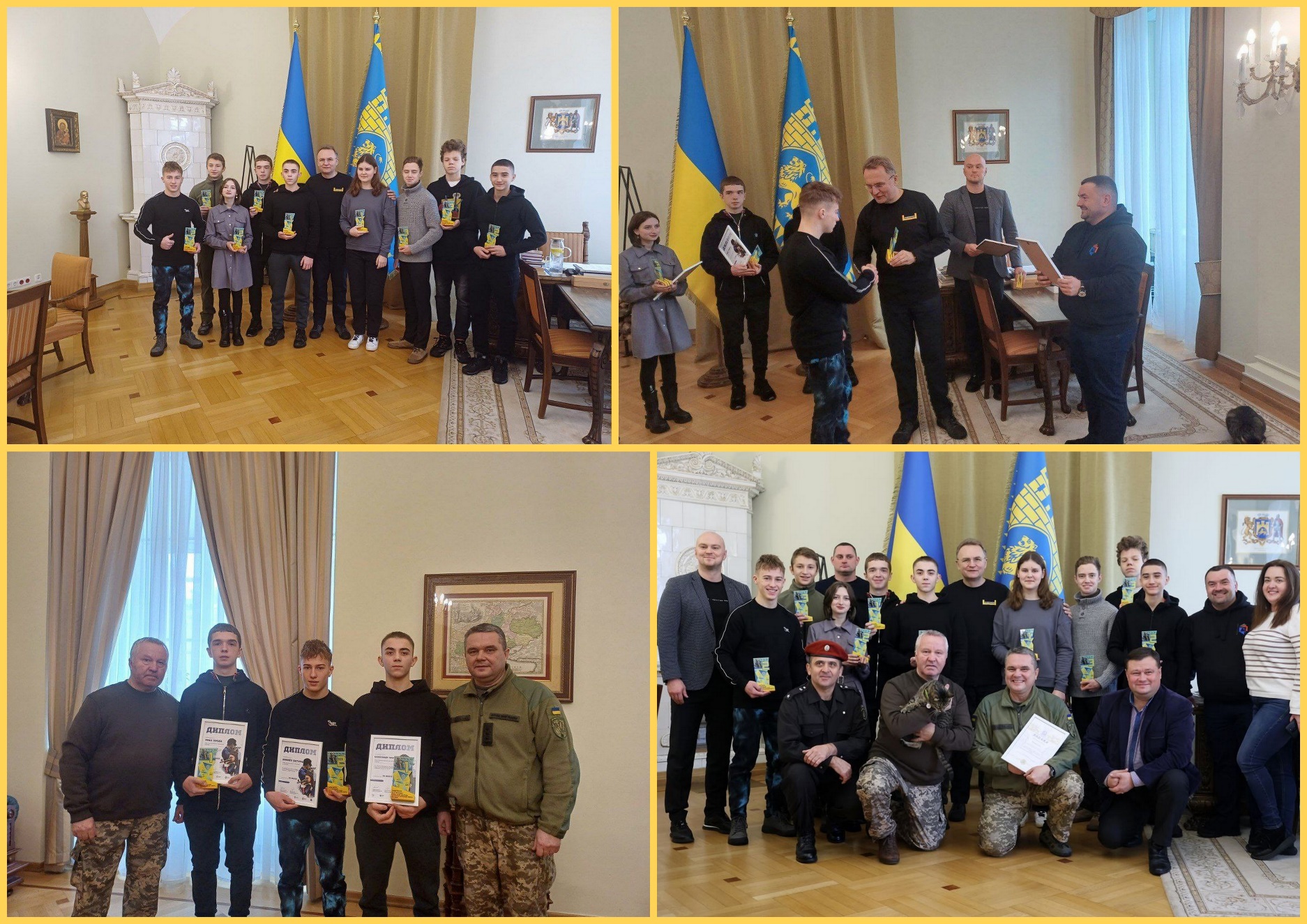 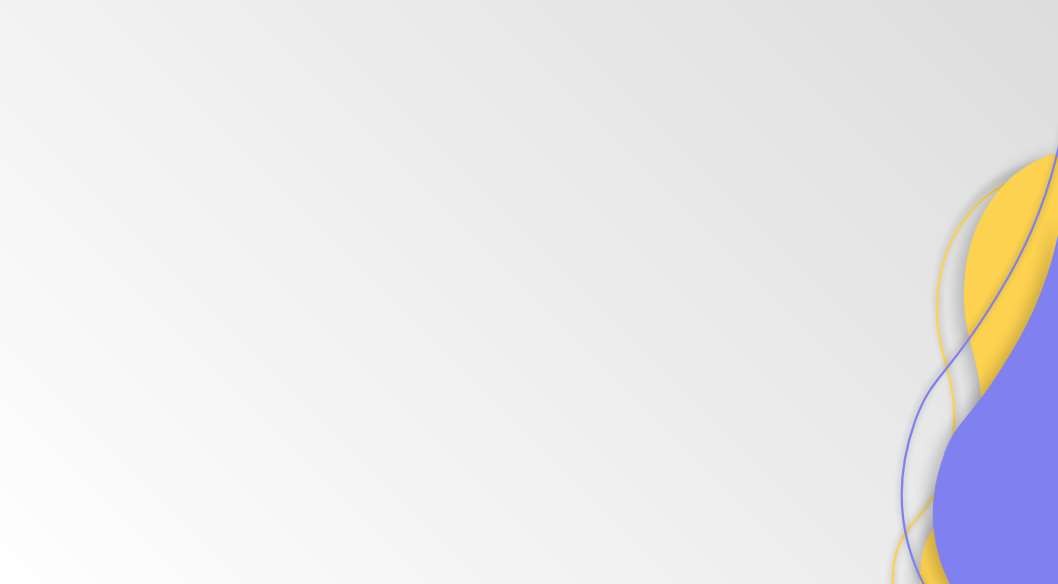 Учні нашої школи взяли участь у тереновій грі «Молодь пам'ятає Шухевича», присвяченій річниці загибелі головнокомандувача УПА.
Команда учнів Сихівського району посіла перше місце.
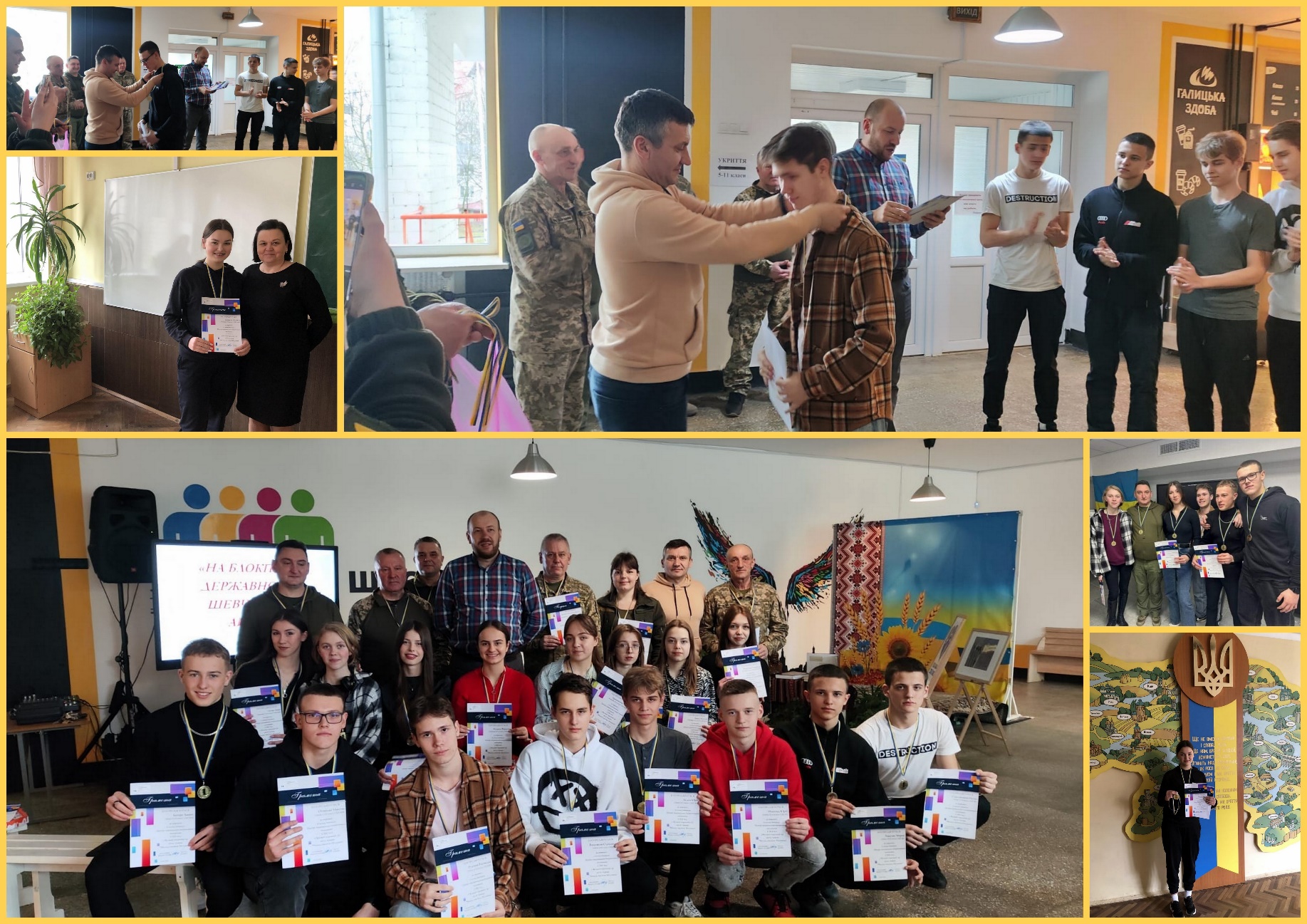 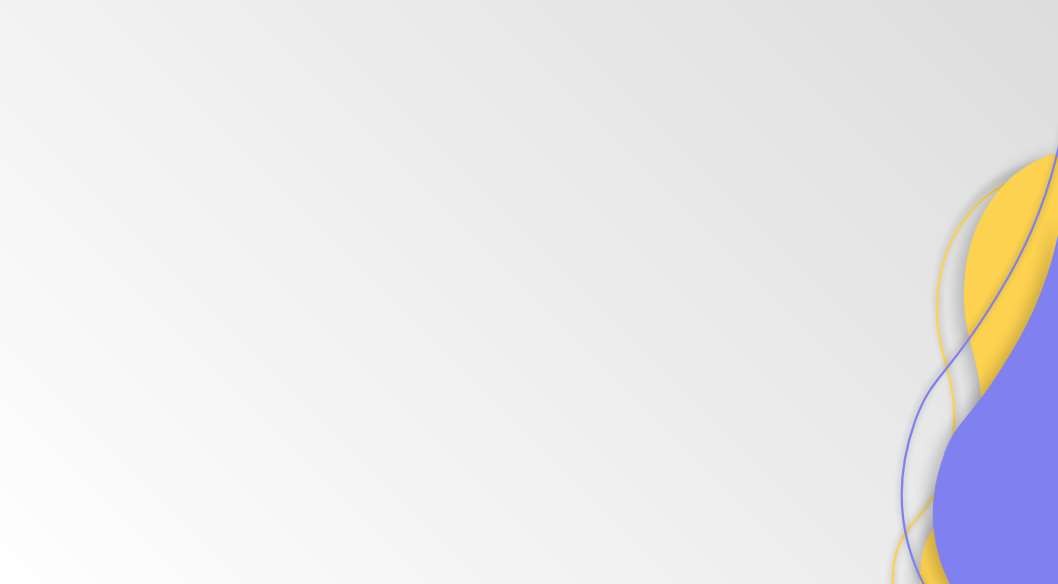 Українська вишиванка — це про любов, про боротьбу і про перемогу.  Це наш генетичний код! Це символ вільних людей!
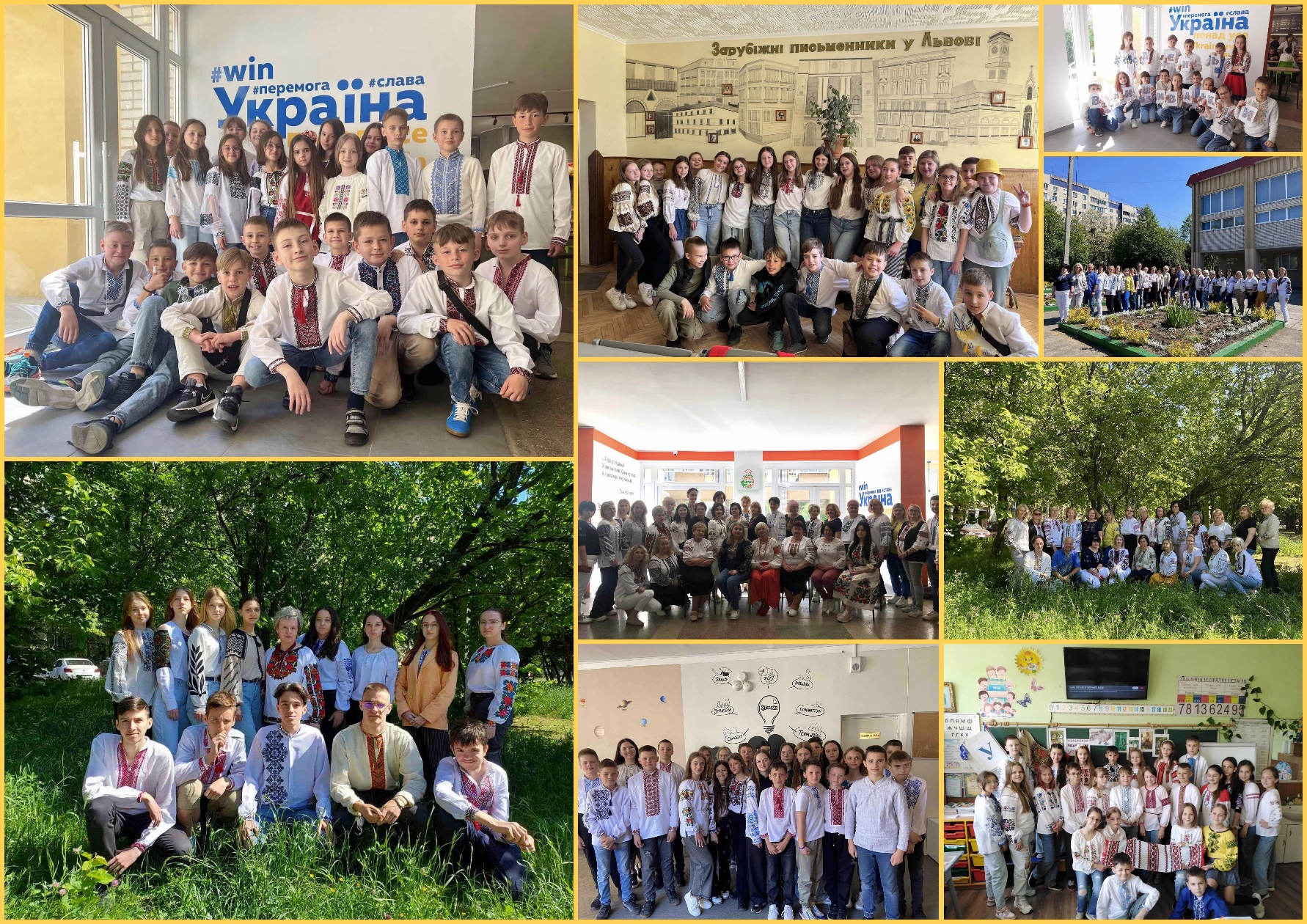 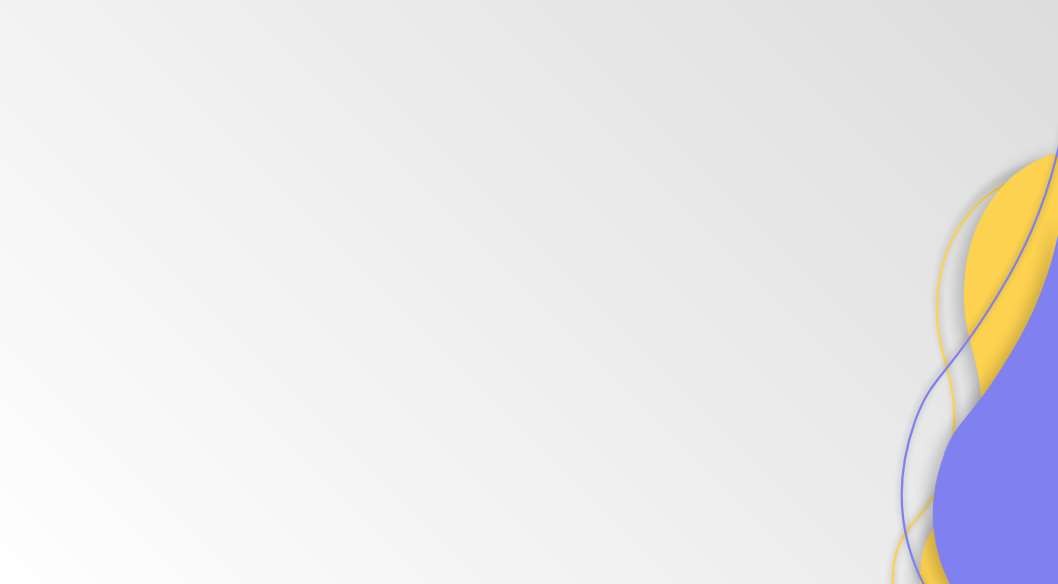 День Української хустки
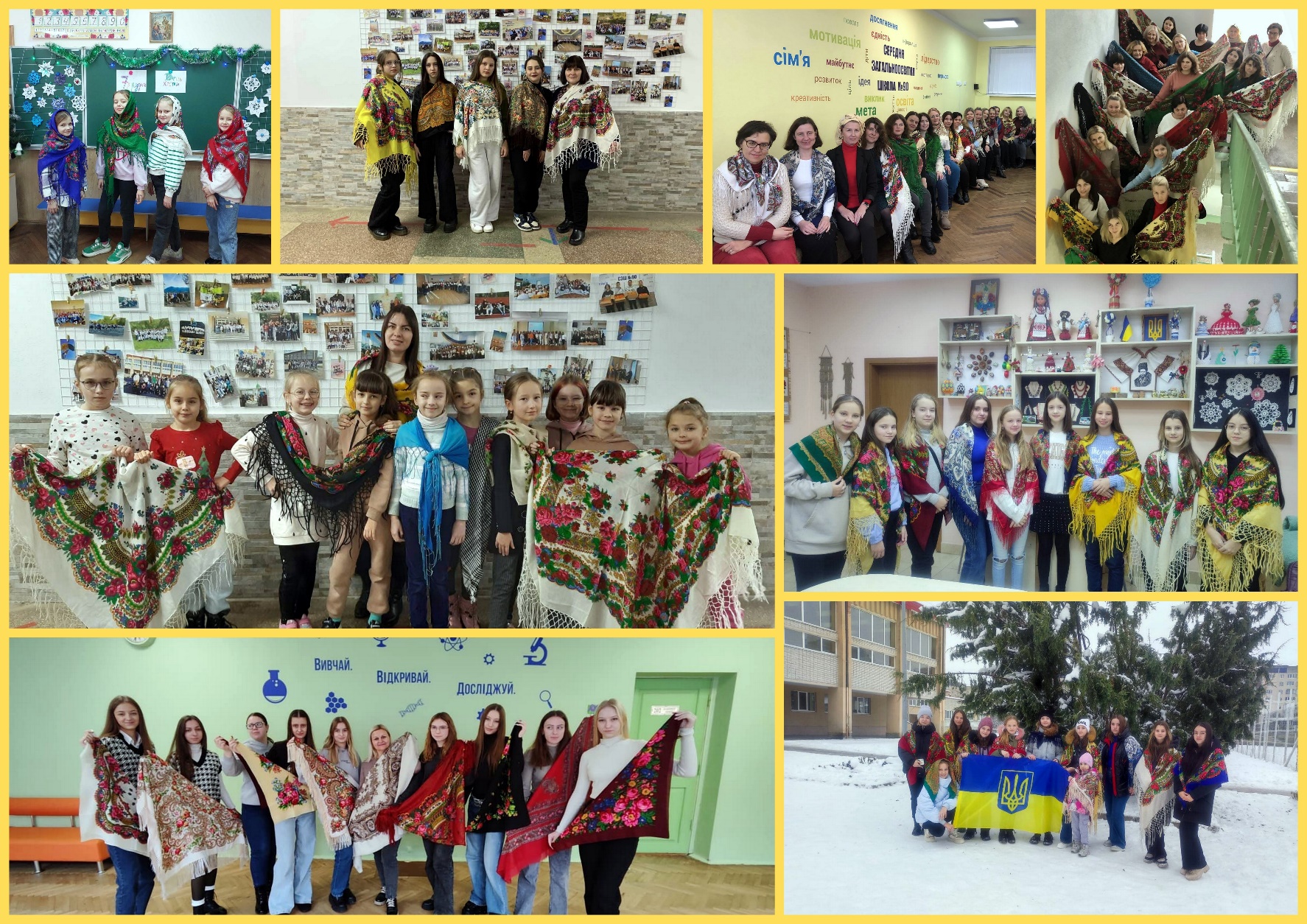 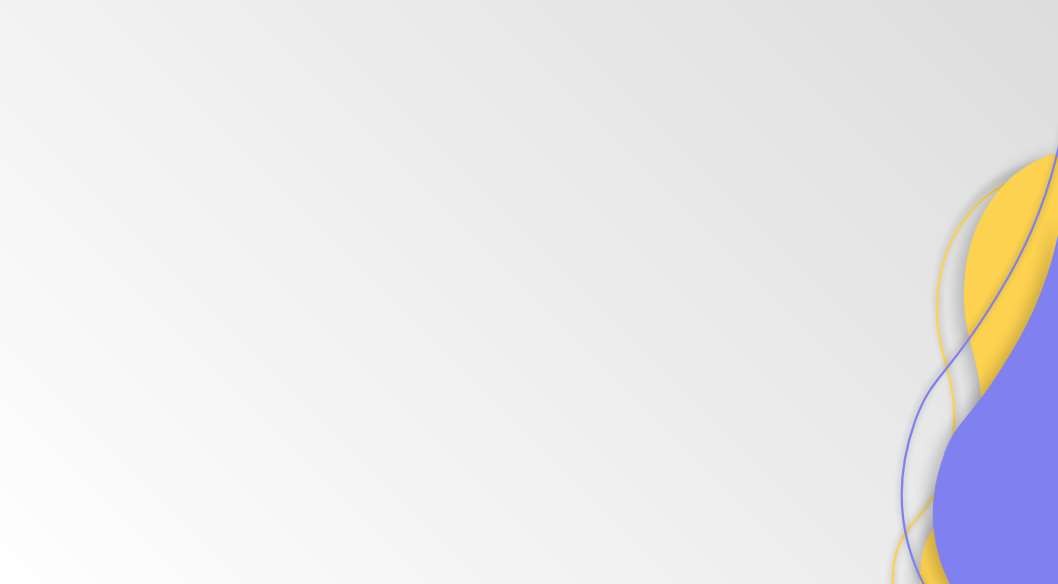 Літературно-мистецьке свято до Дня української мови та писемності 
«Мова вмирає, коли наступне покоління втрачає розуміння значення слів»
(учителі Бациц О.М., Гарват С.В.)
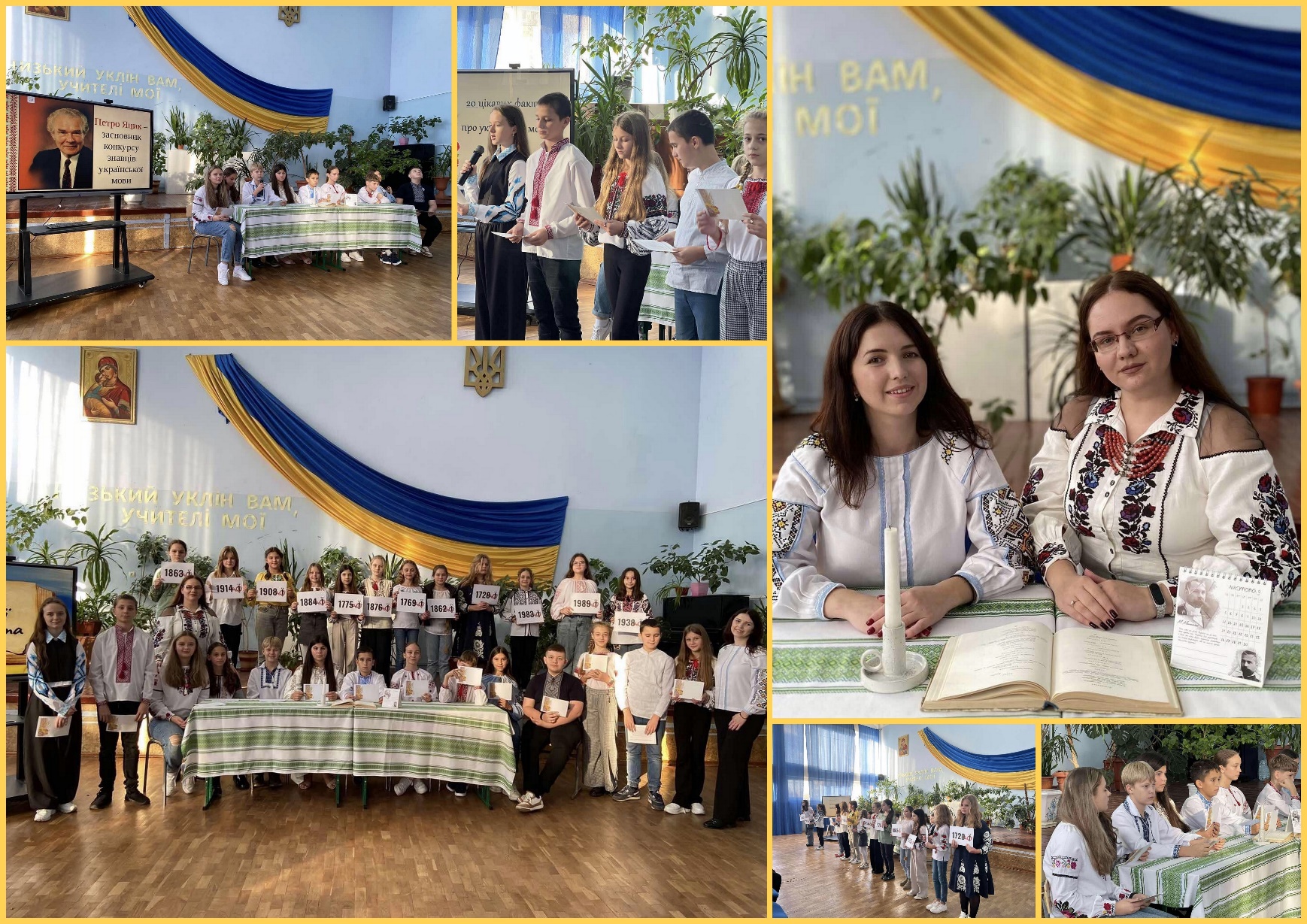 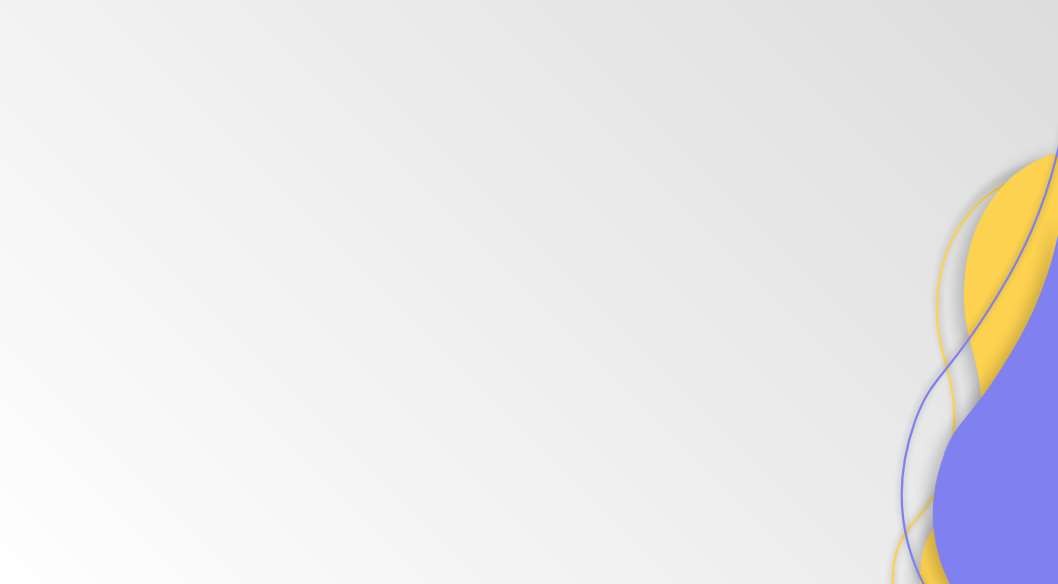 Літературно-мистецьке свято 
«Бринить, співає наша мова, чарує, вабить і пʼянить», 
приурочене Міжнародному дню рідної мови. 
(учителі Саєнко І.Я., Жеребецька І.Б., Матус Л.М., Бриж В.Ю.)
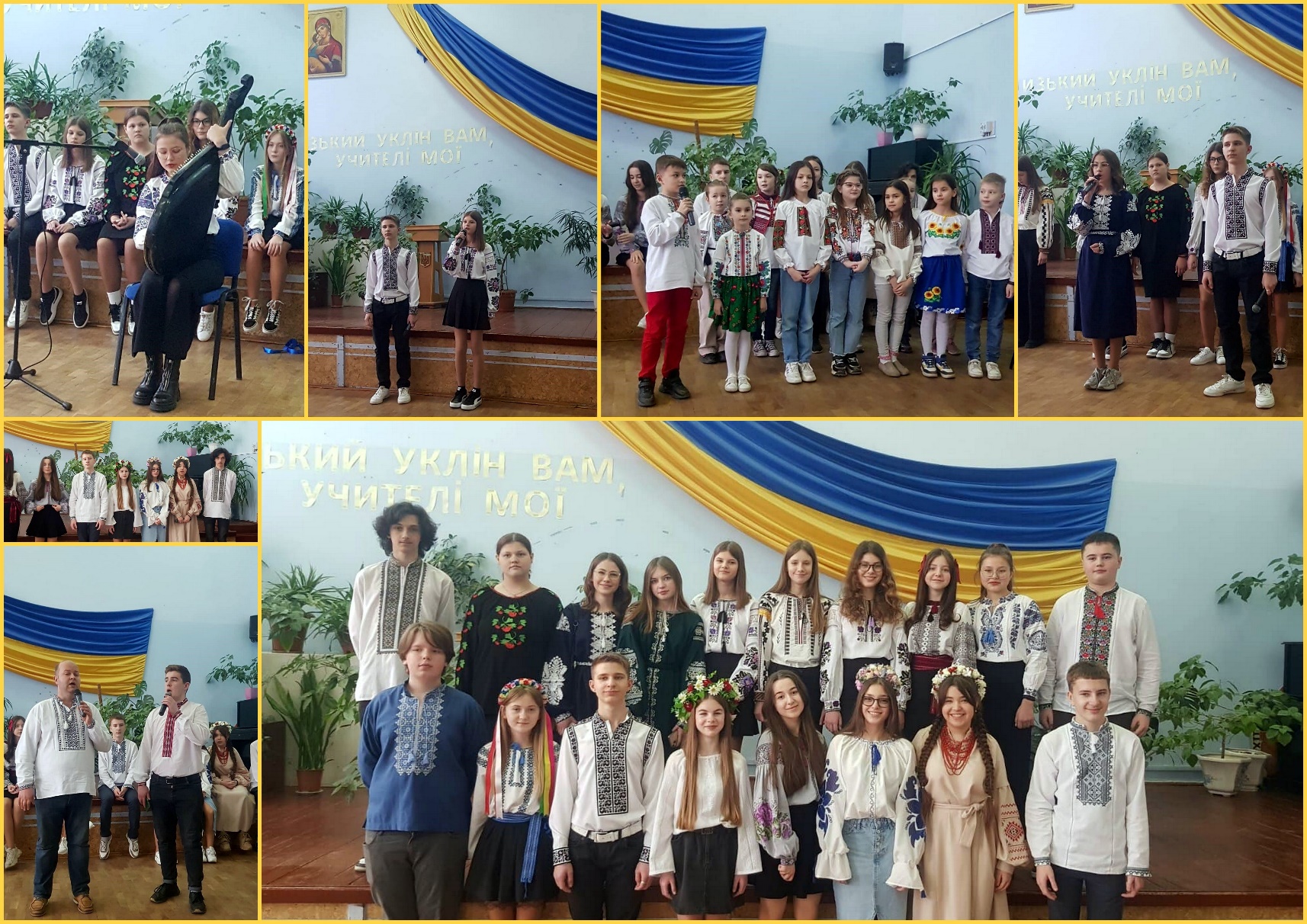 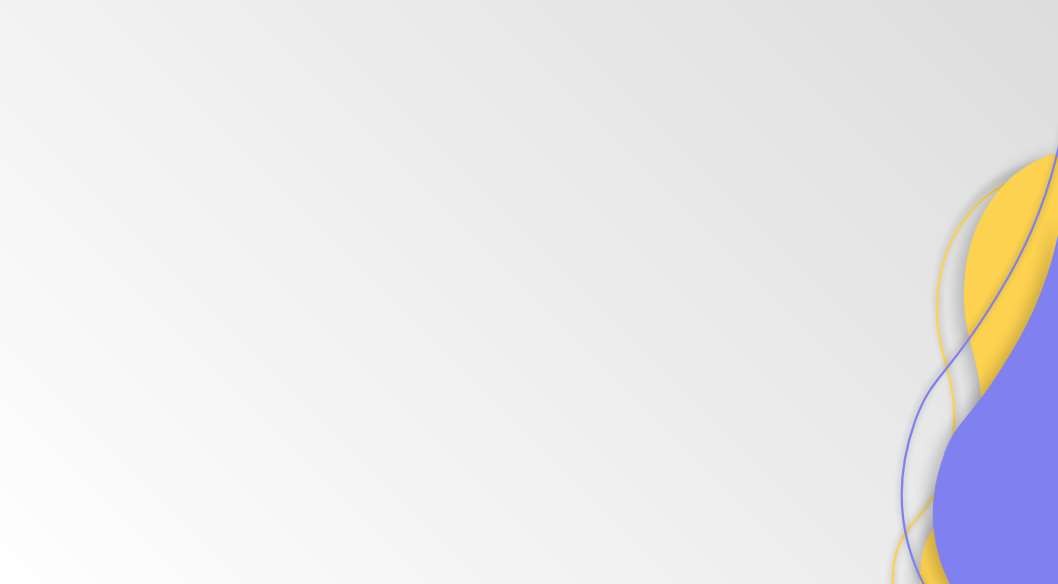 Літературно-музична композиція
 «Вишиванка - символ України, чистота народної душі». 
(учитель Ткач І.Є.)
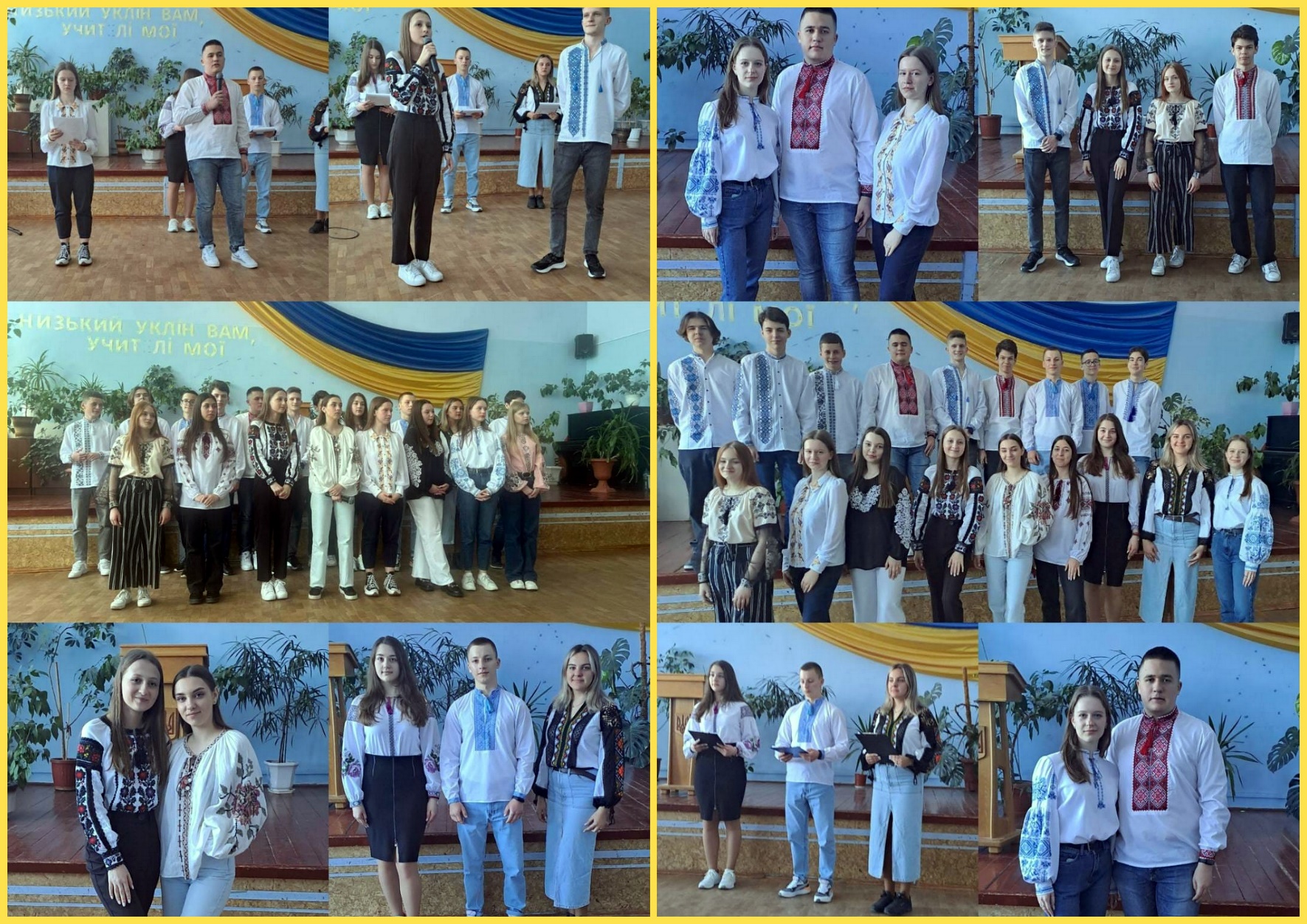 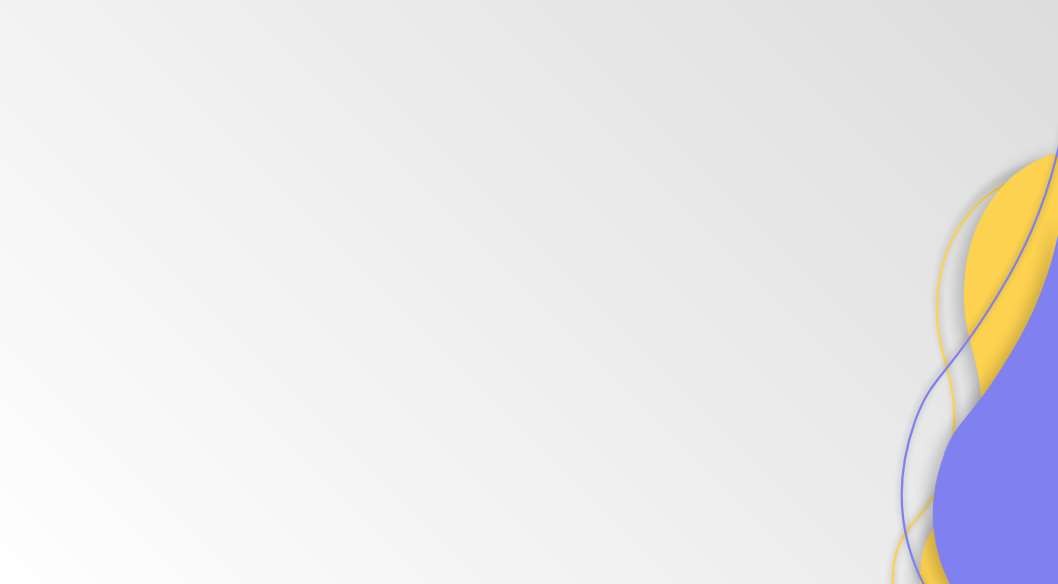 Літературно-музична композиція «Іду з дитинства до Тараса». 
(учитель Паляниця І.І.)
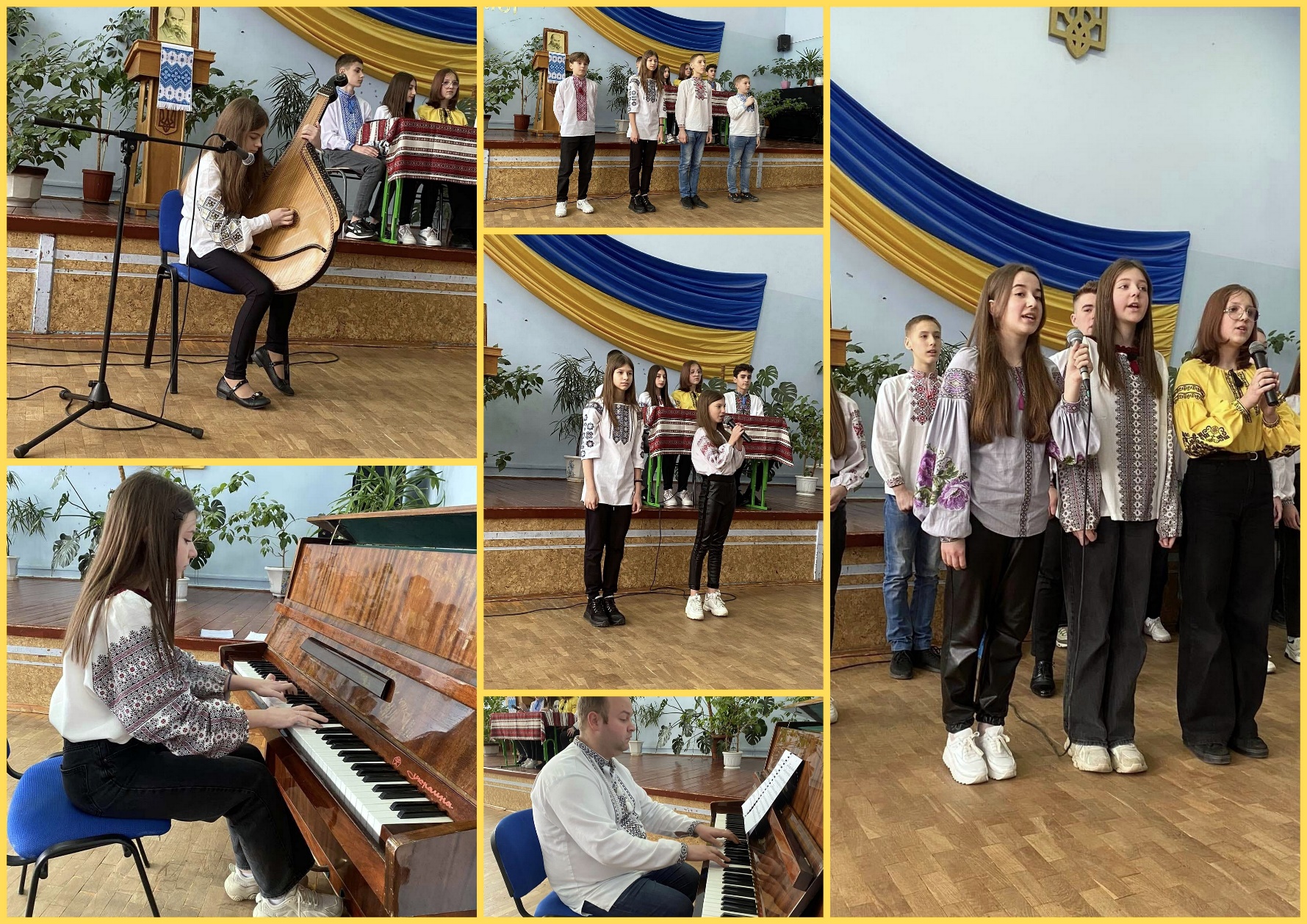 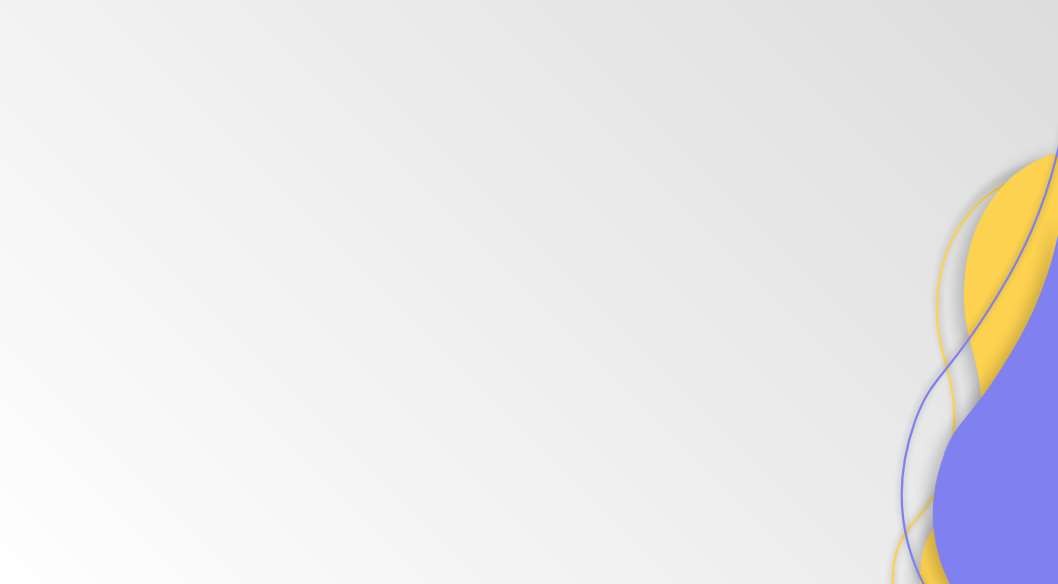 Вифлеємський вогонь миру традиційно передали наші друзі з Пласту. Вони прийшли з ліхтарем і світлом своїх сердець. Світлом, яке завжди перемагає темряву
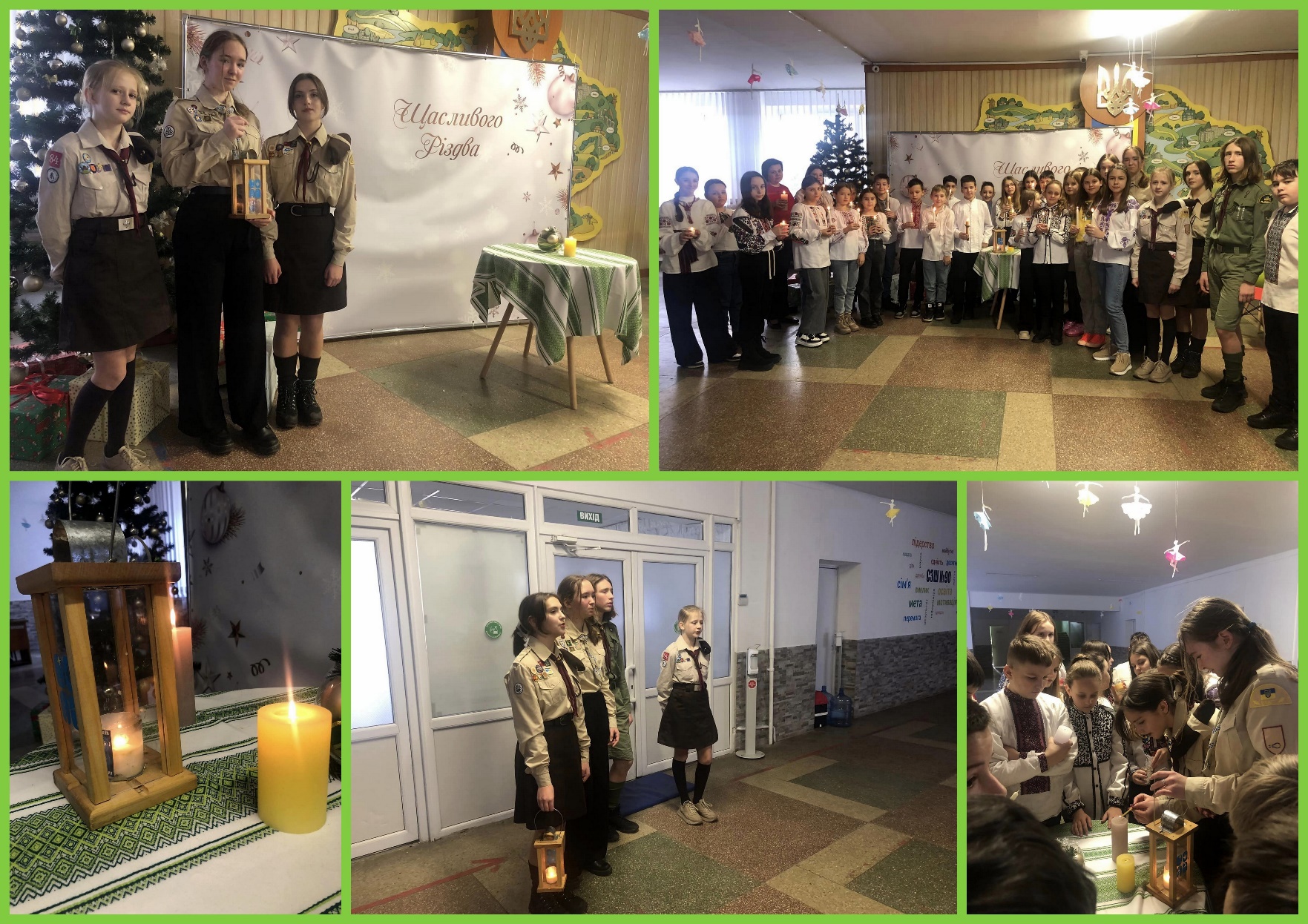 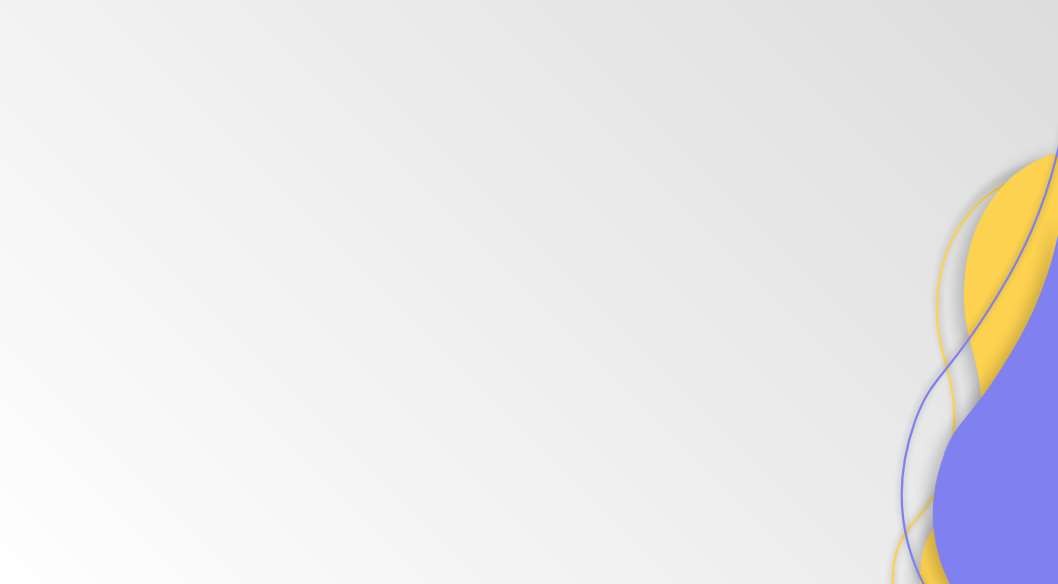 Церемонія відкриття меморіалу пам'яті Героїв, наших учнів-випускників: Вячеслава Волгіна, Богдана Корнеляка, Віктора Дідушка, Віталія Кріси, Руслана Заставного.
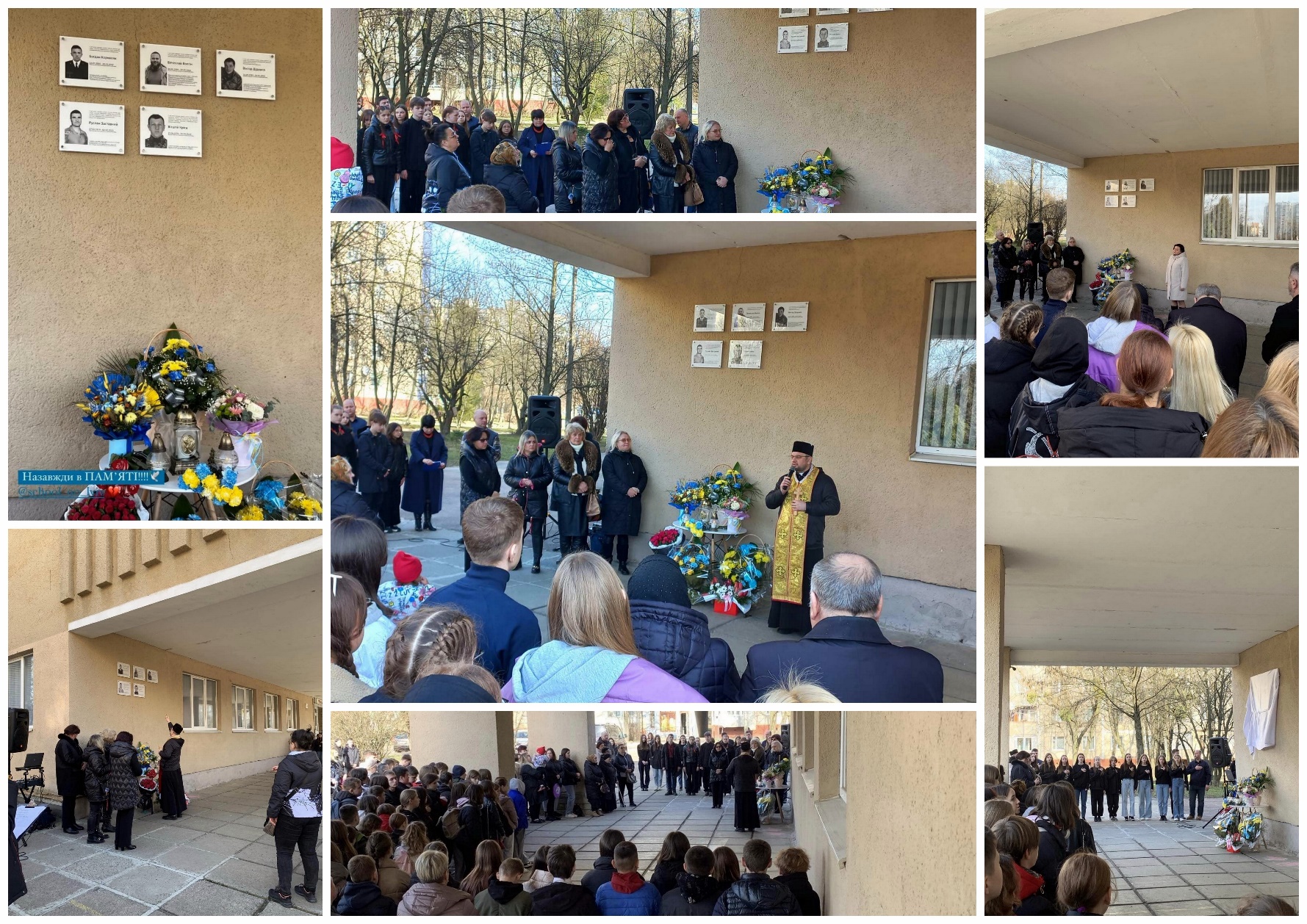 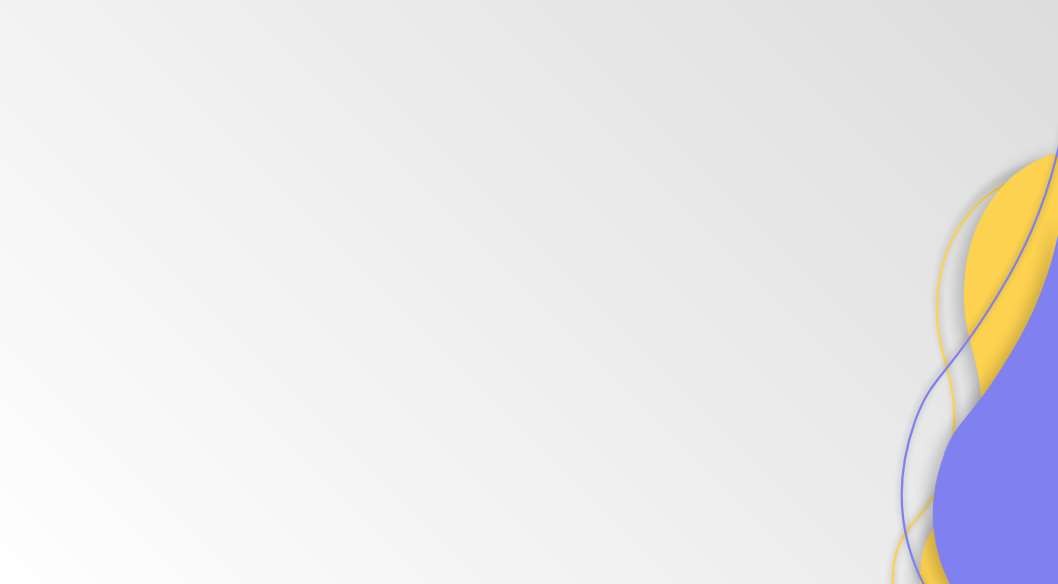 Допомога ЗСУ
Дві маскувальні сітки та обереги, сплетені та виготовлені нашими учнями та учителями, передали Волонтерський центр "Захистимо Україну разом", м. Львів, Пасічна, 49а (учитель Пікулицька Х.І.)
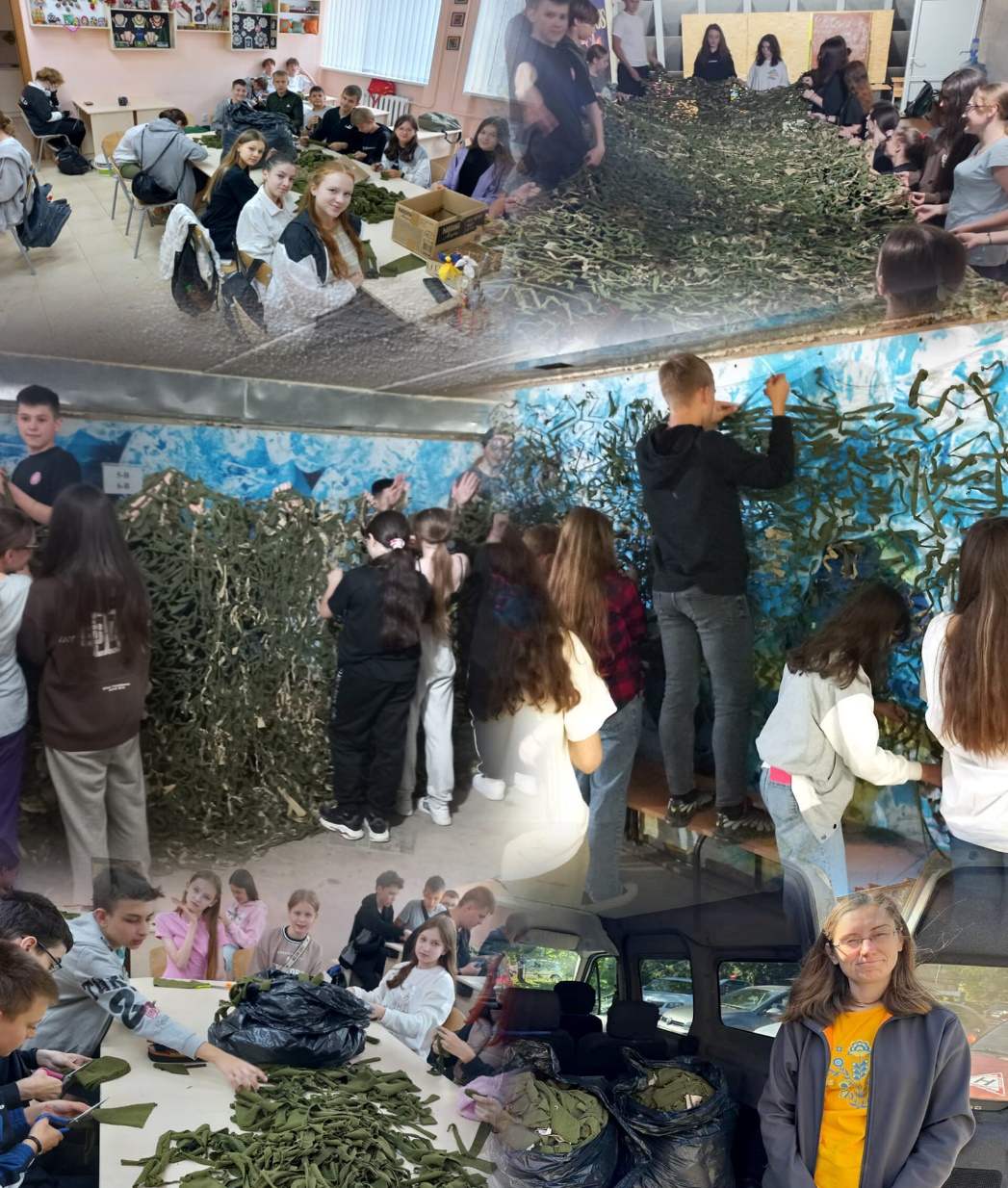 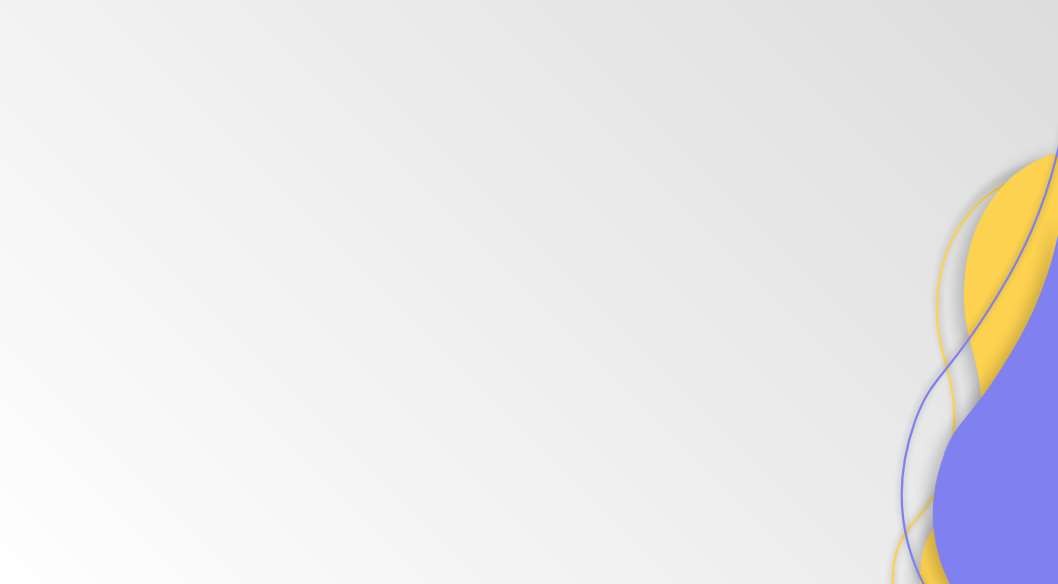 Допомога ЗСУУчні 5-А класу разом з учителями Світланою Вілюрою та Марією Сидорак  відвідали волонтерський центр «IDEYА».
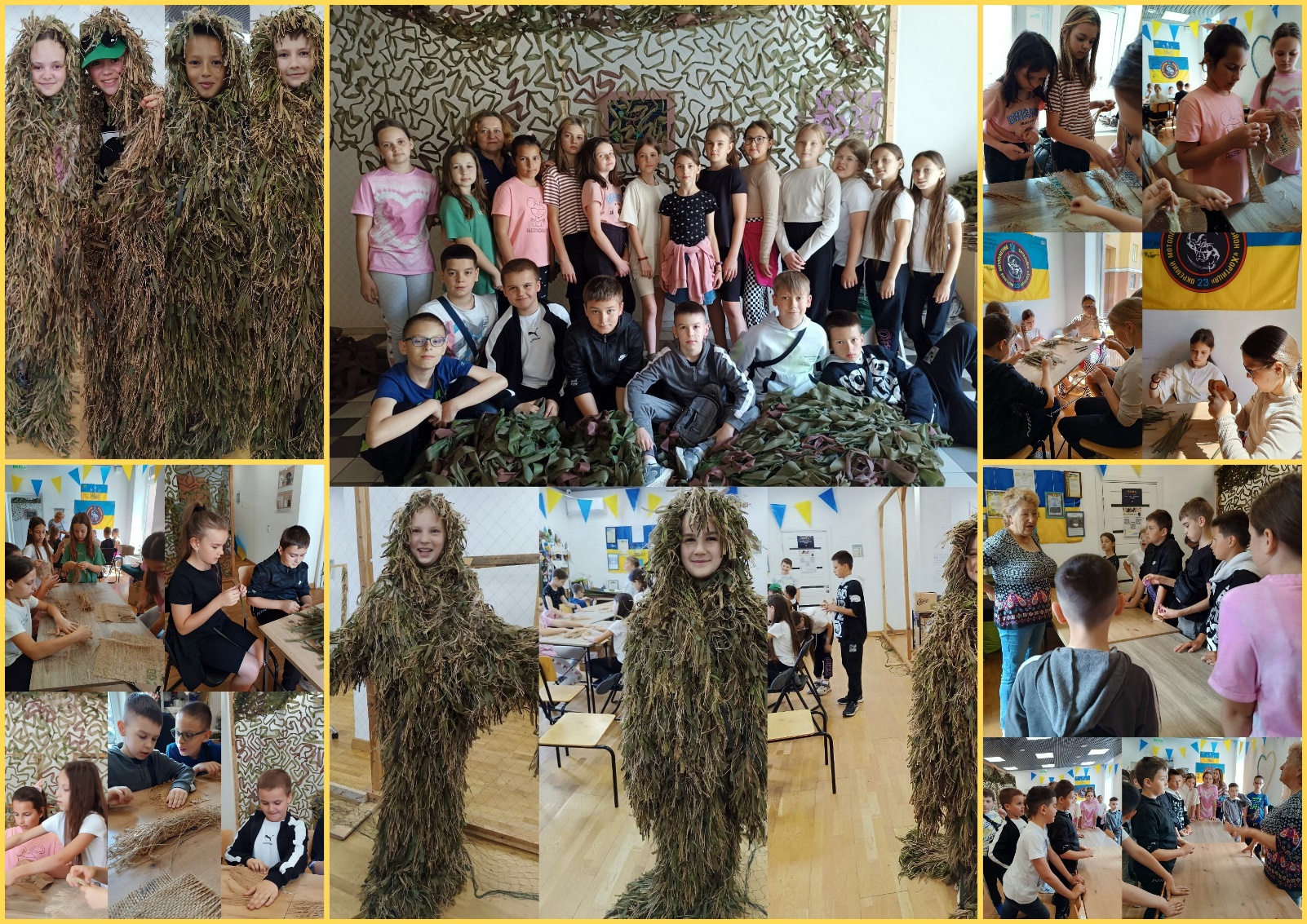 Допомога ЗСУ
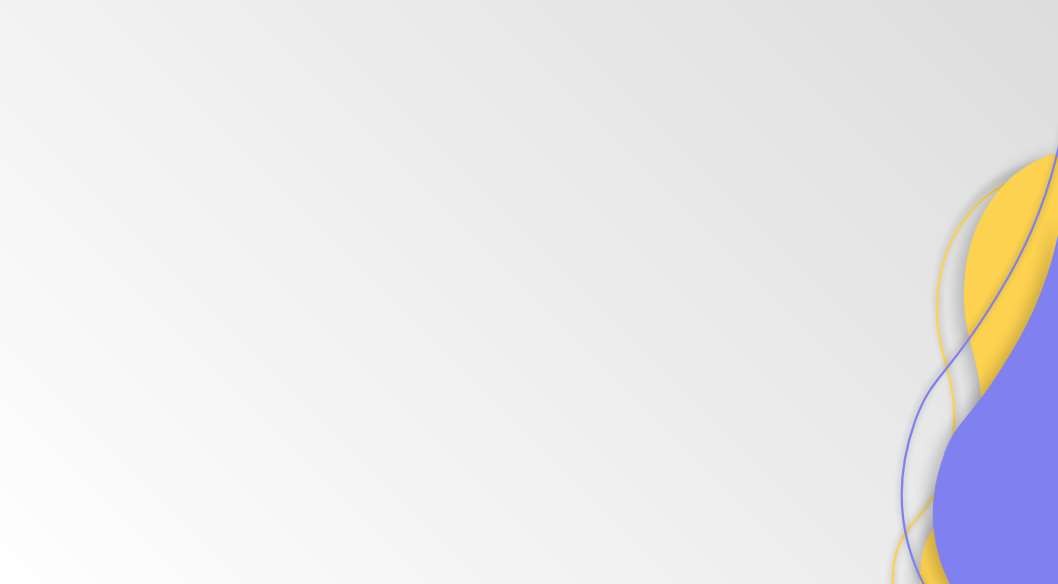 Великодній ярмарок до Дня міста. Усі виручені кошти для наших захисників із ЗСУ! Дякуємо всім, хто завітав і долучився до спільного збору!
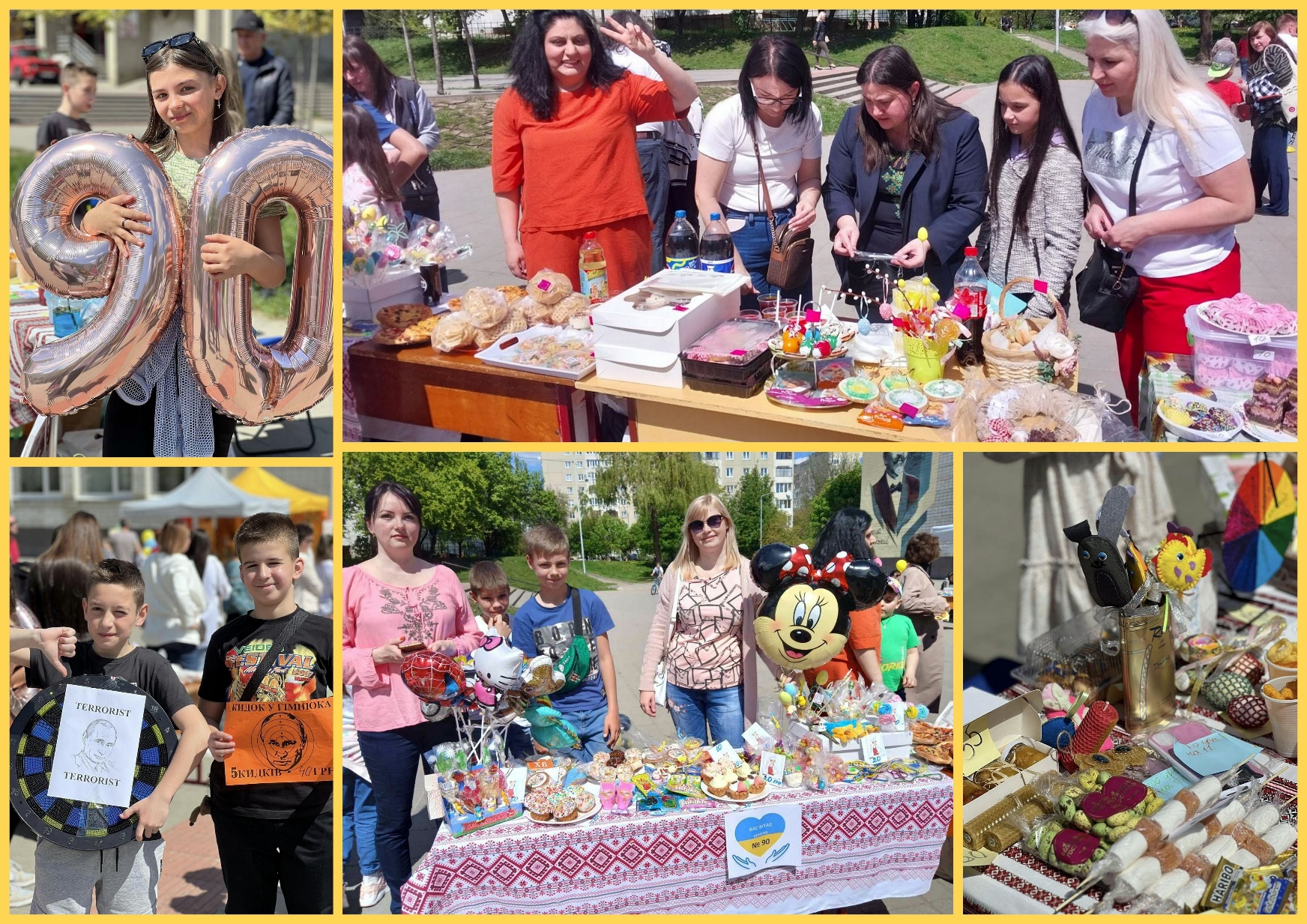 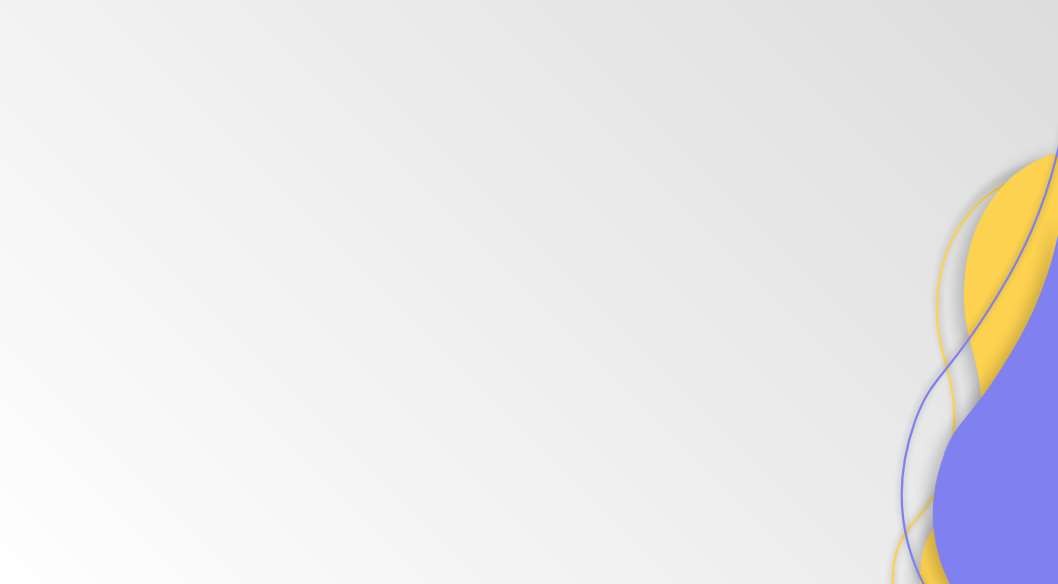 Допомога ЗСУ
Учениці колядували і гроші на зарядні станції для 80 окрема десантно-штурмова бригада ДШВ ЗСУ та 23 окрема механізована бригада передали!А ще учениці нашої школи на уроках технологій горішки у меді робили і пряники розмальовували. І все це ми завезли у ГО " Львів_опір", яка опікується нашими Захисниками!
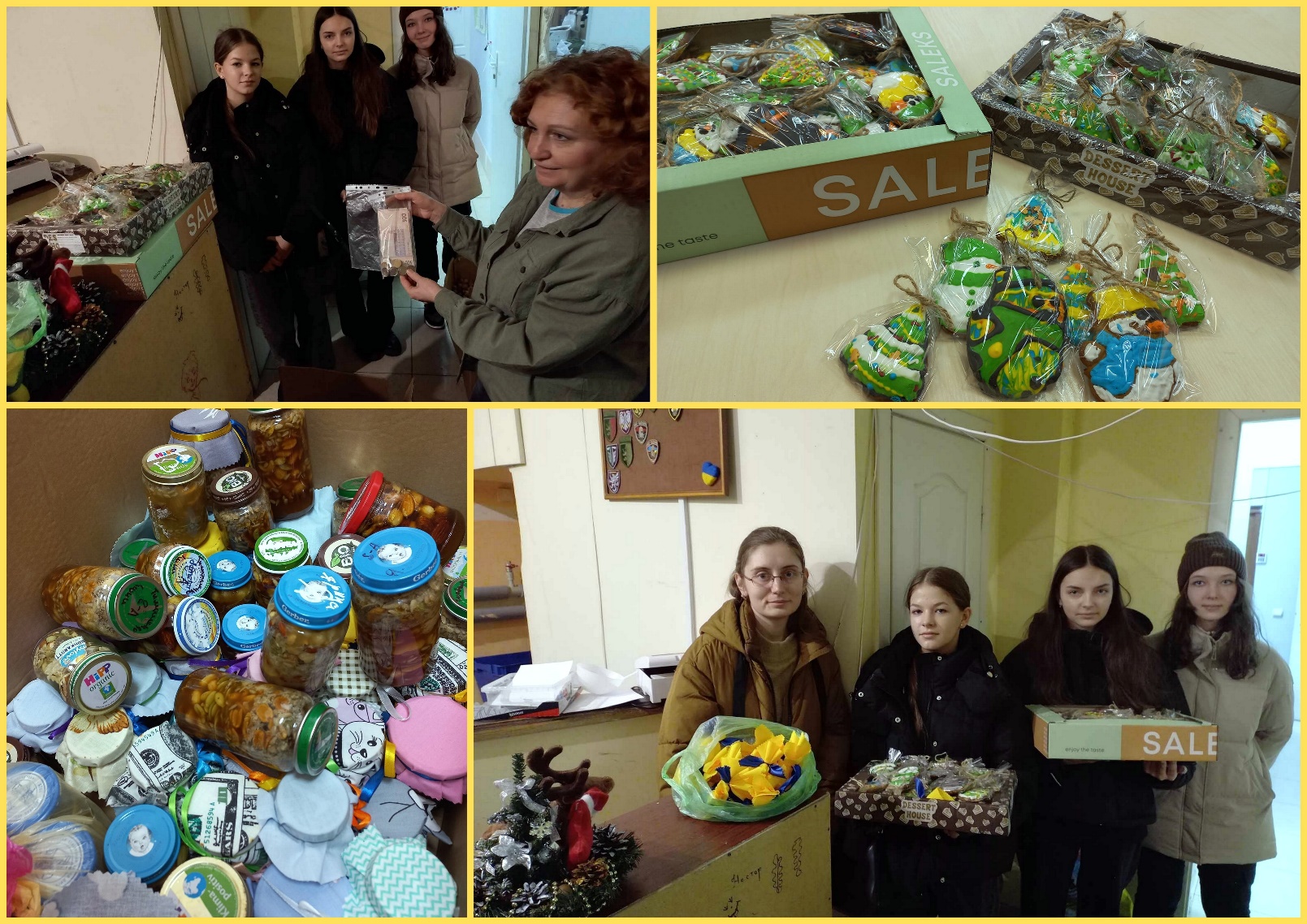 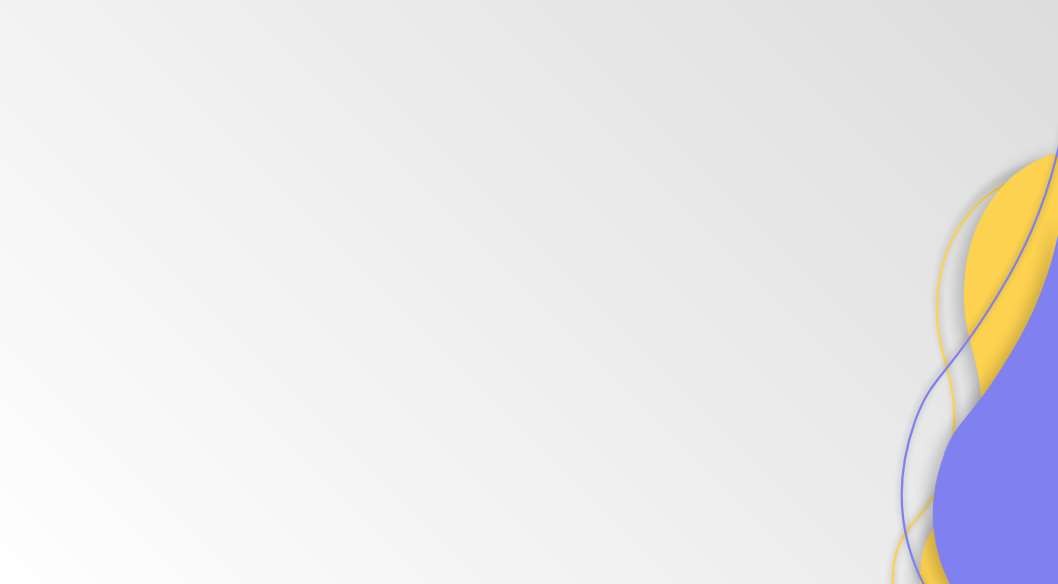 Допомога ЗСУ
Учителі та батьки учнів нашої школи відвідали мобільний пункт забору крові від Львівський обласний центр служби крові та задонатили кров для ЗСУ!
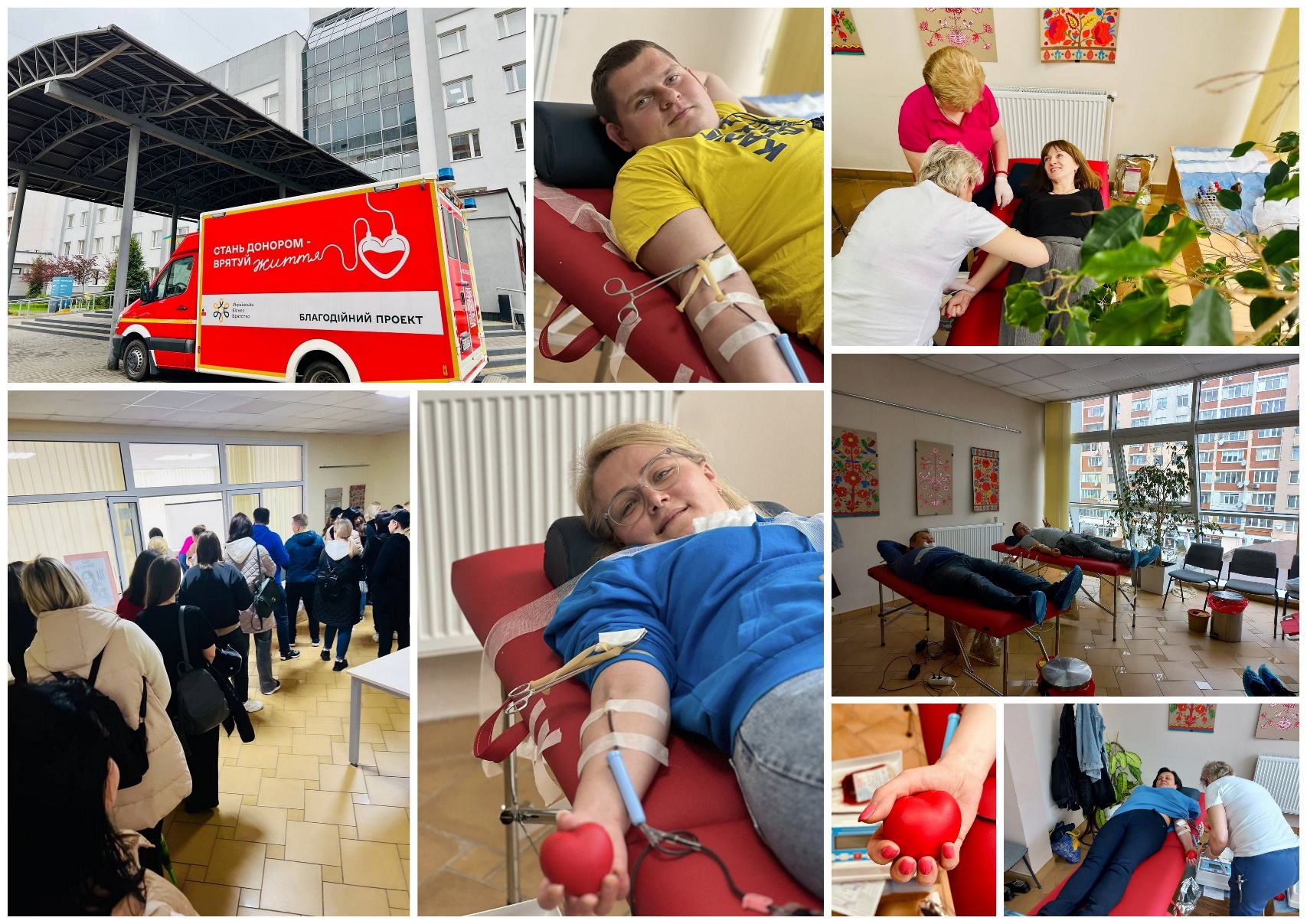 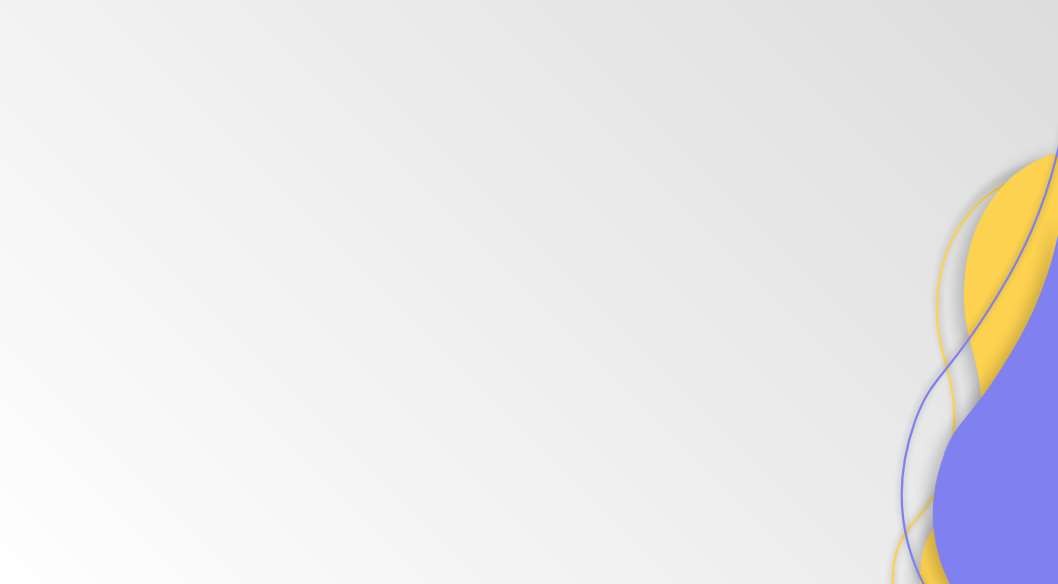 Допомога ЗСУ
Щоб підтримати воїнів ЗСУ учні 6-х класів (учитель Дідич Ю.М.) виготовили обереги «Ангели – охоронці» й передали їх на фронт, щоб якнайшвидше була перемога і всі живі й здорові повернулися додому.
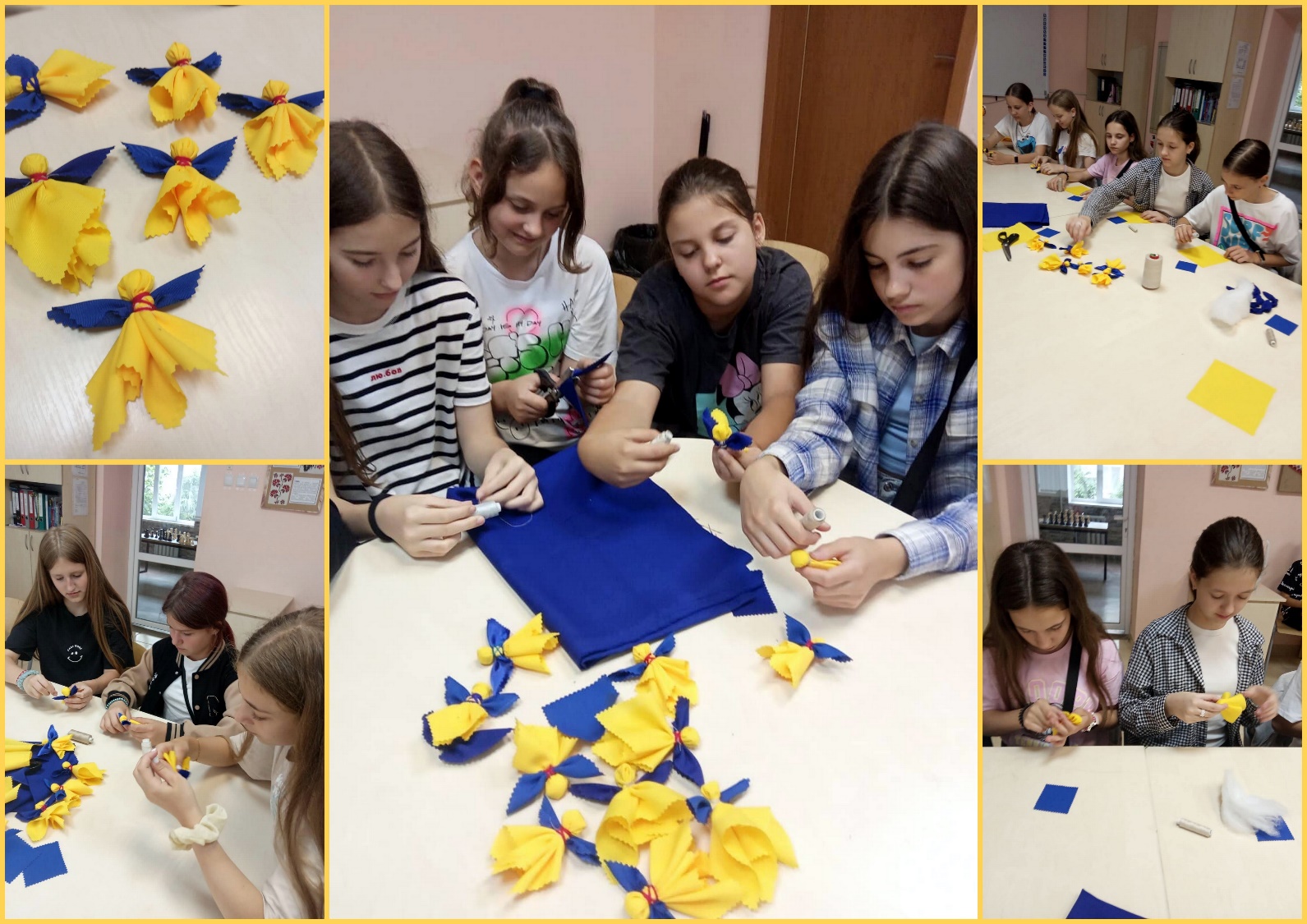 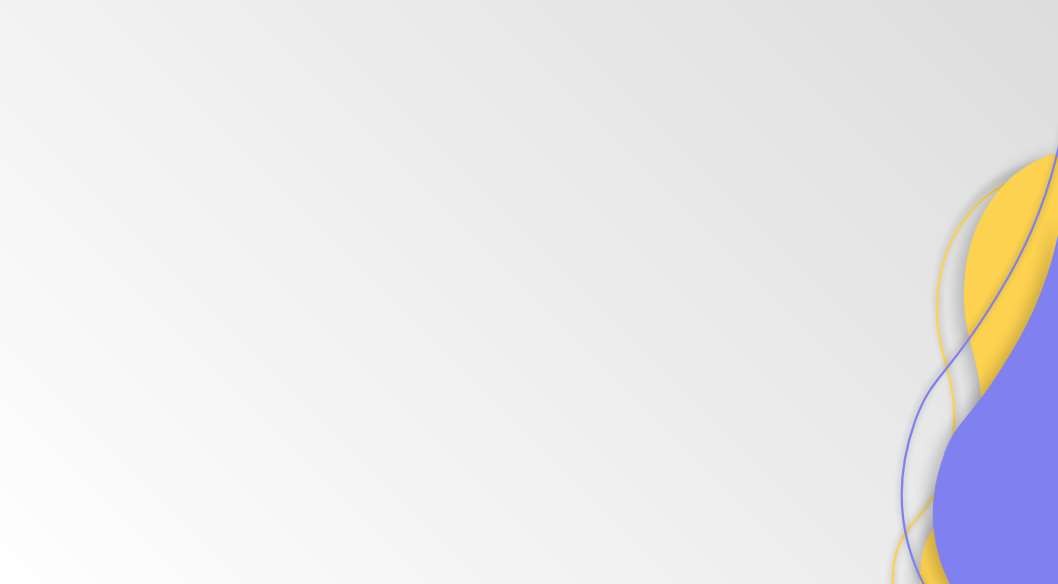 Листи подяки та підтримки воїнам, які захищають сьогодні Україну. 
Бережи наших воїнів, Боже! 
(учителі Моравська Х.Й., Подоляк І.В.)
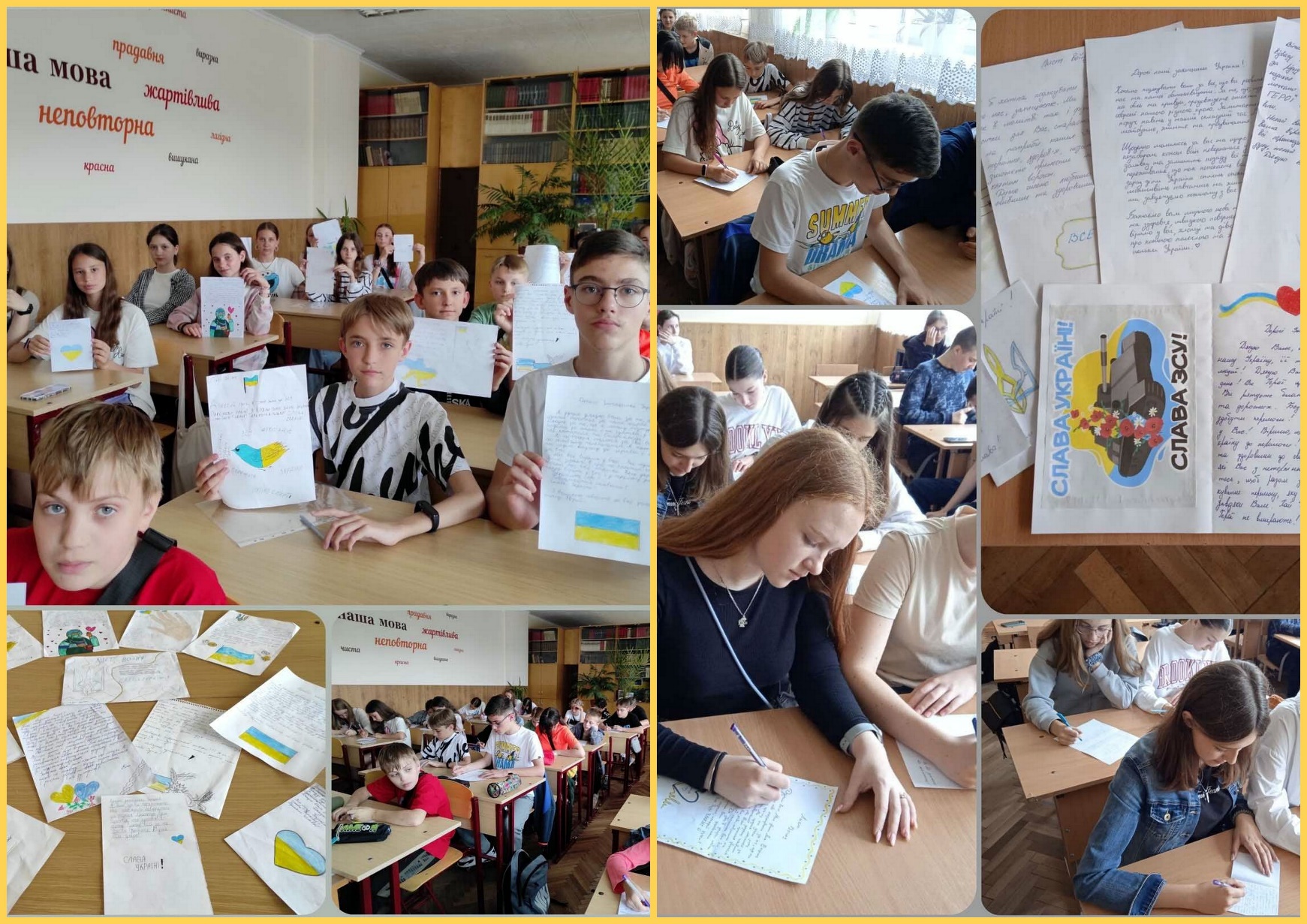 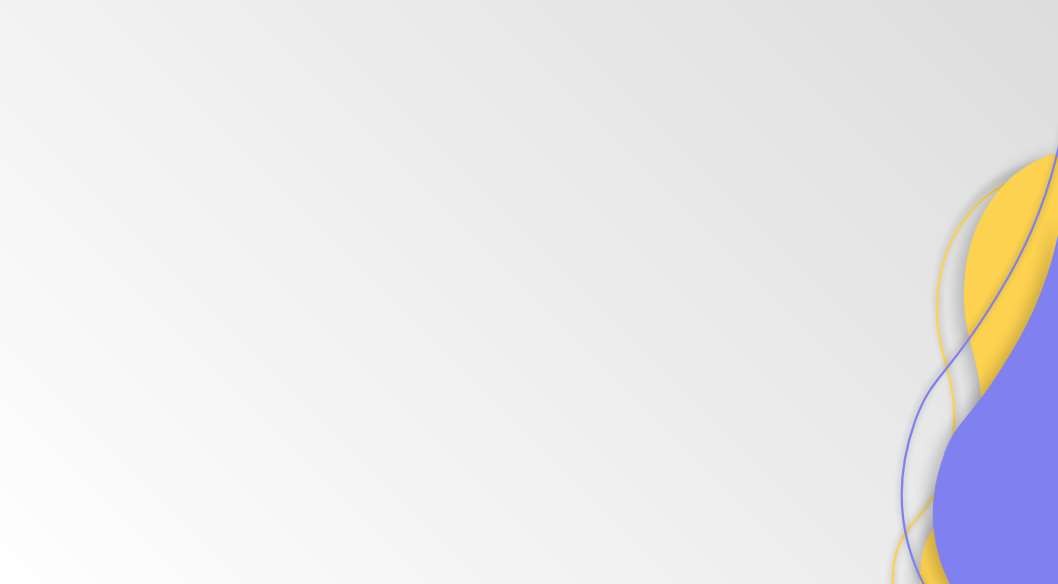 Шкільний благодійний ярмарок «Великодній кошик»
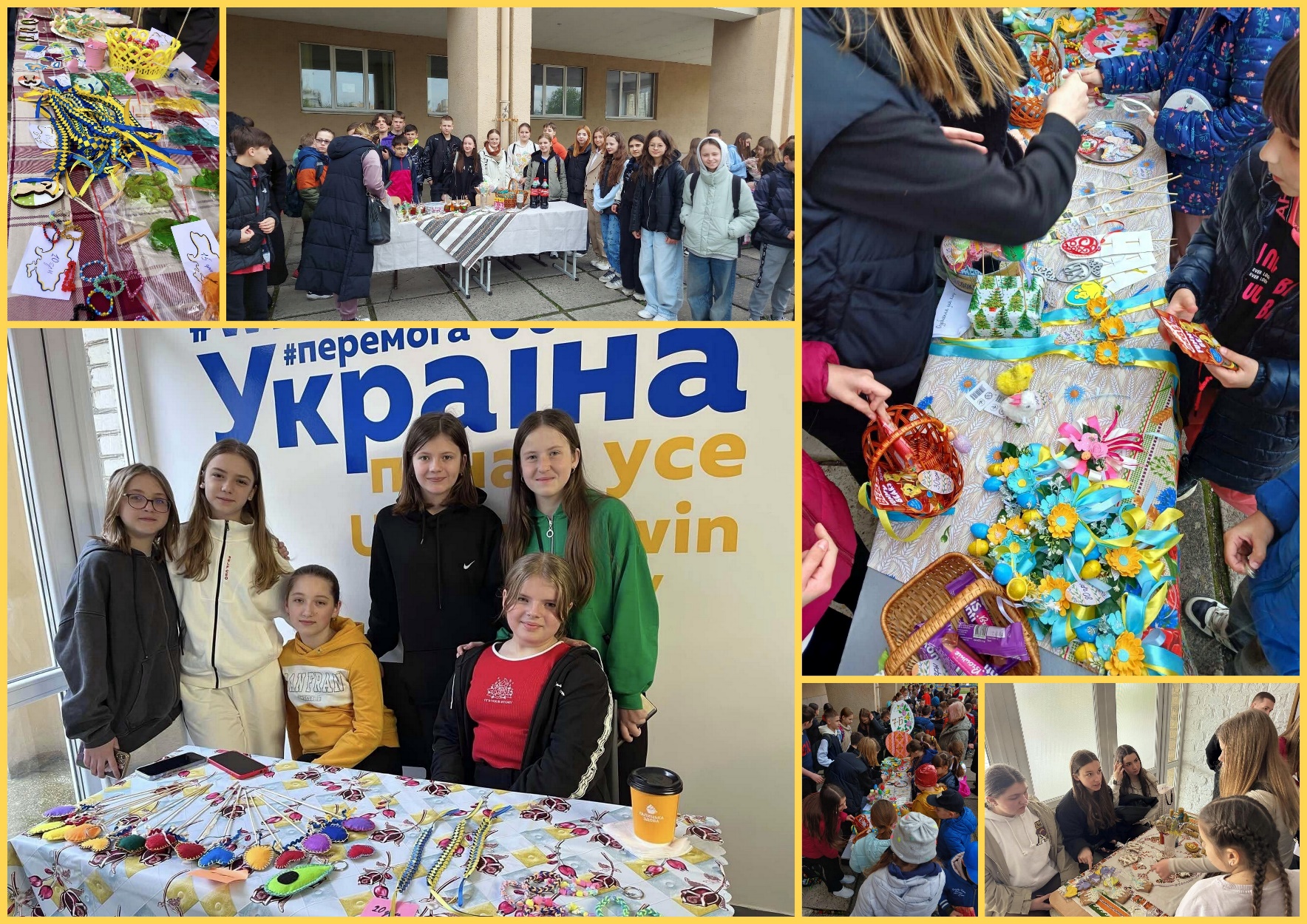 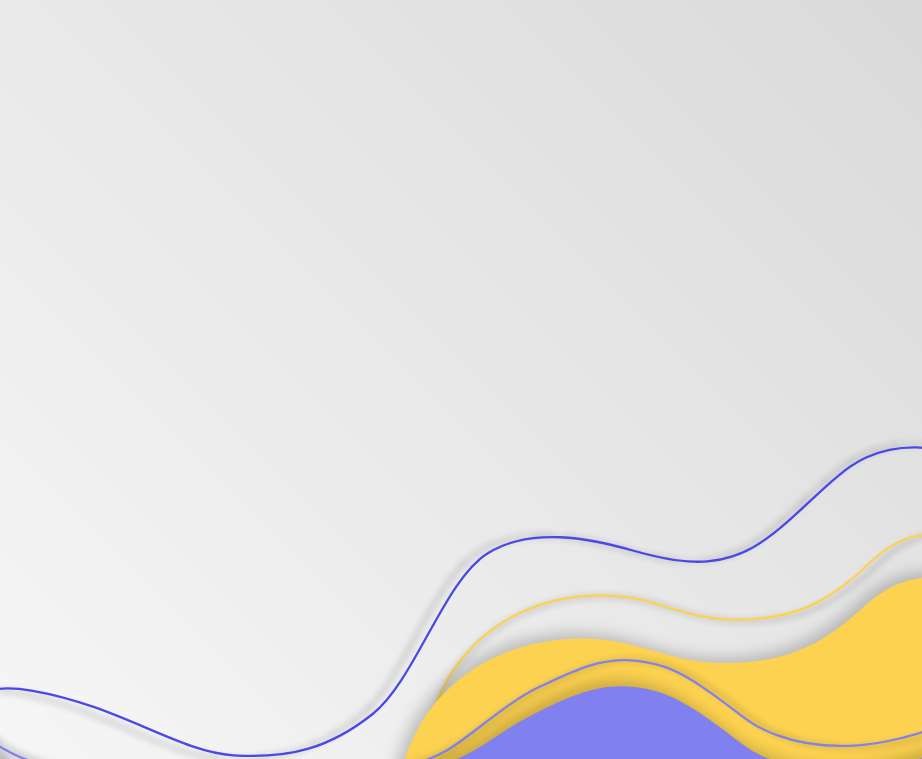 Суттєво впливає на виховання учнів довкілля, а любов до рідної землі проростає через побачене.Протягом навчального року 
учні мандрували і відвідали…
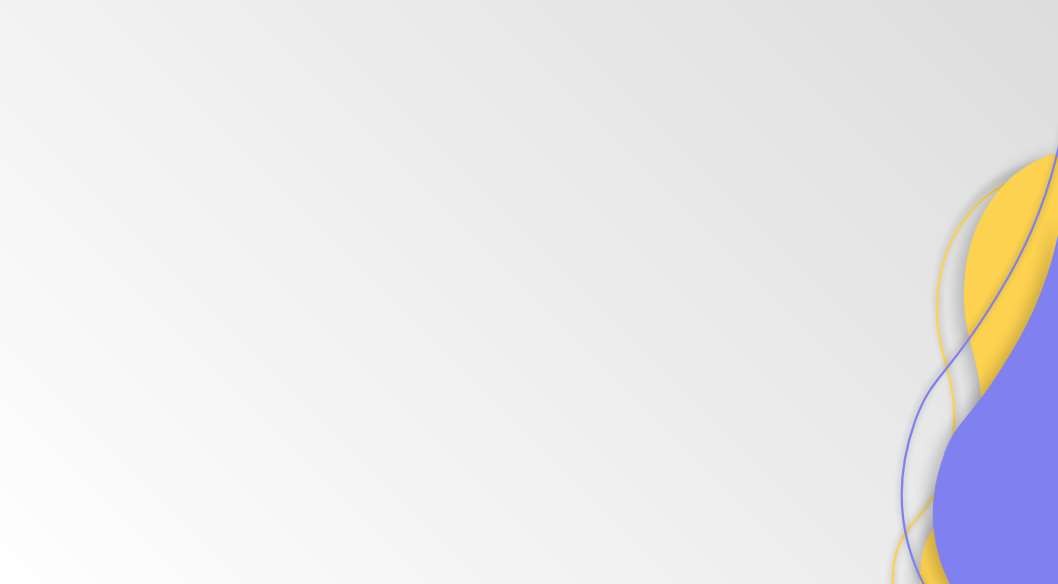 Учні 9-А класу мандрували мальовничим Закарпаттям.
(класний керівник Глібовецька Є.І.)
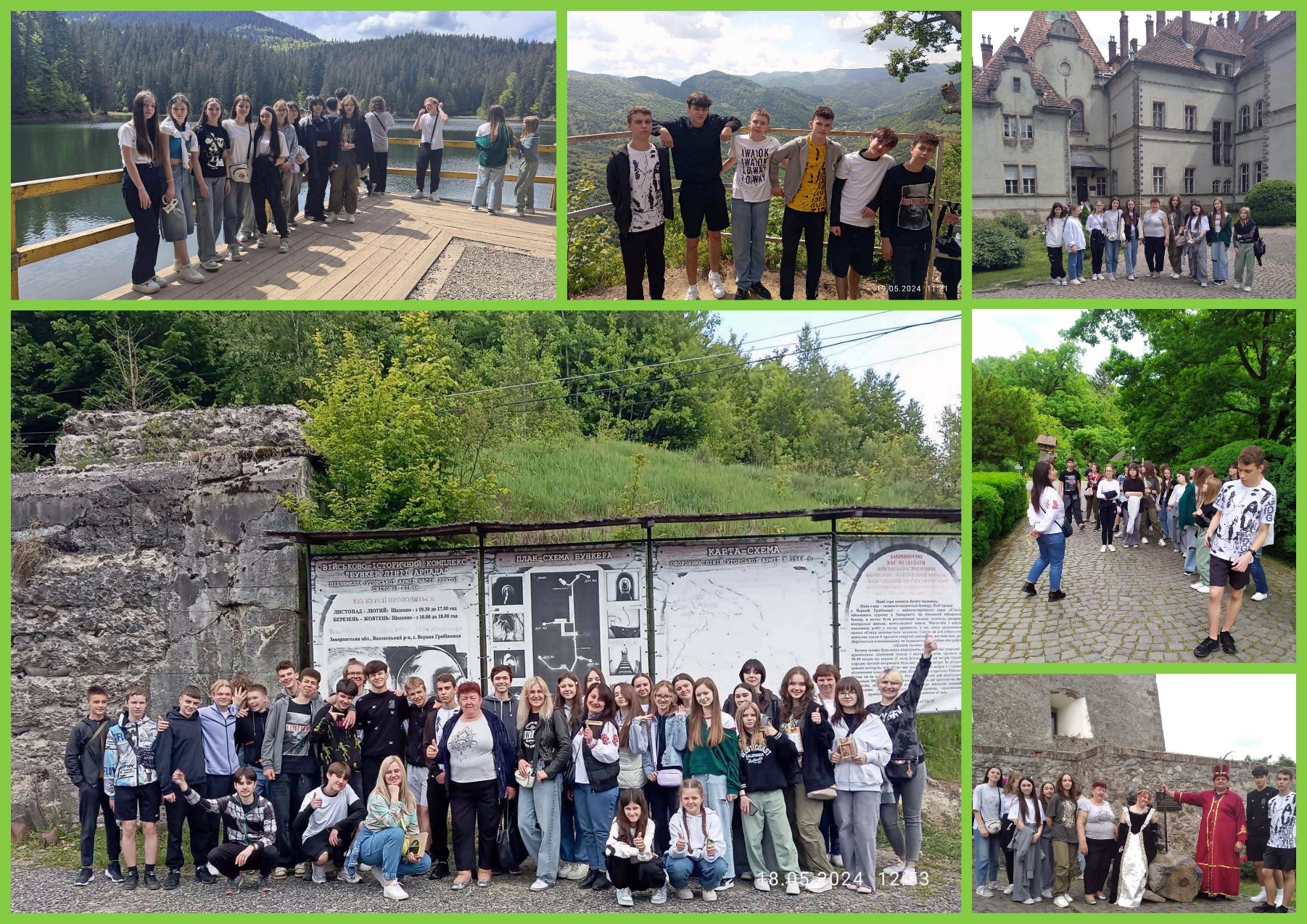 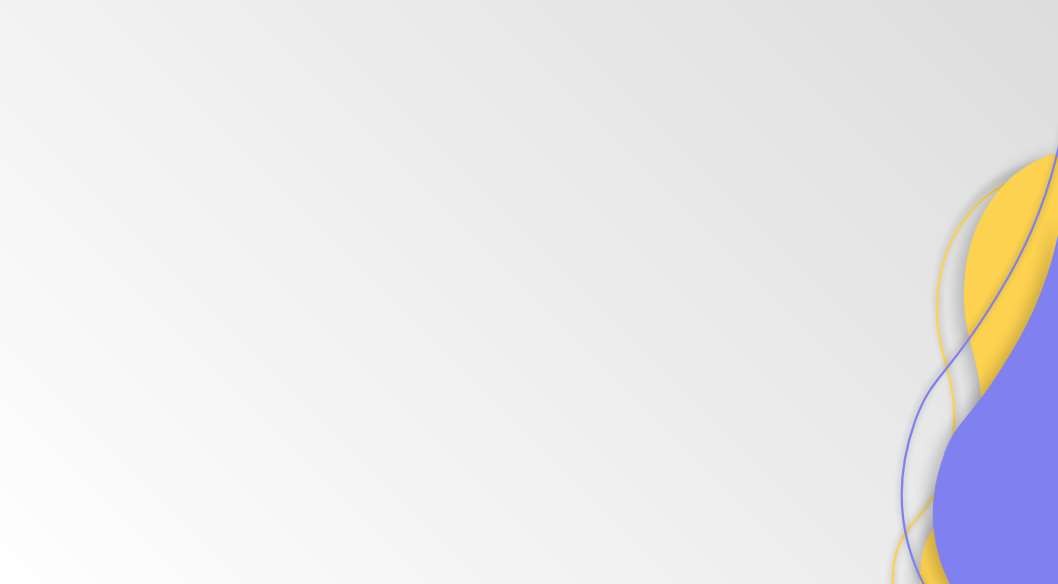 Випускний Тур-2024 9-Б класу - справжнє свято для душі та тіла, де кожен міг відчути себе частиною великої та веселої гуцульської родини.
(класний керівник Кисельников В.В.)
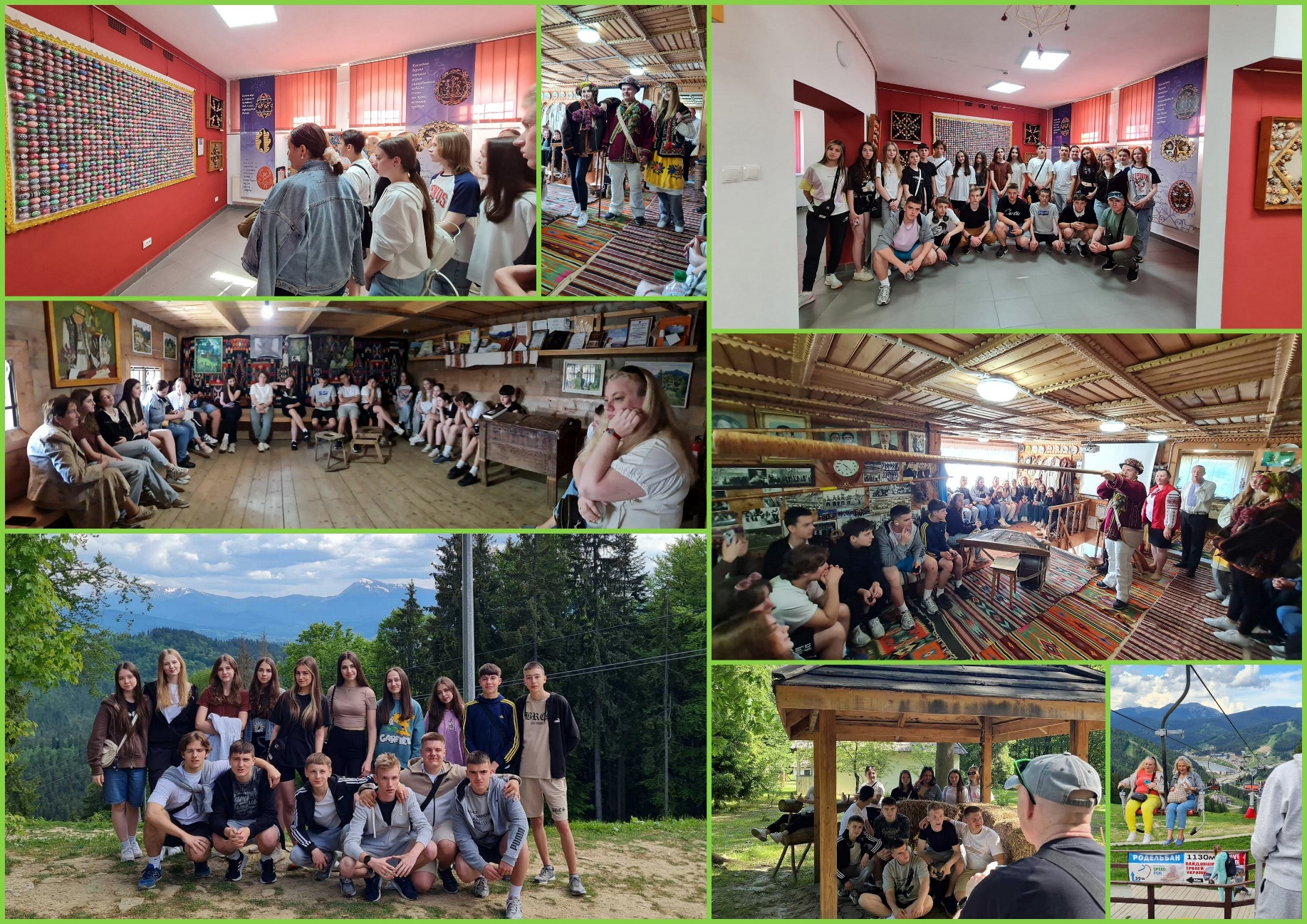 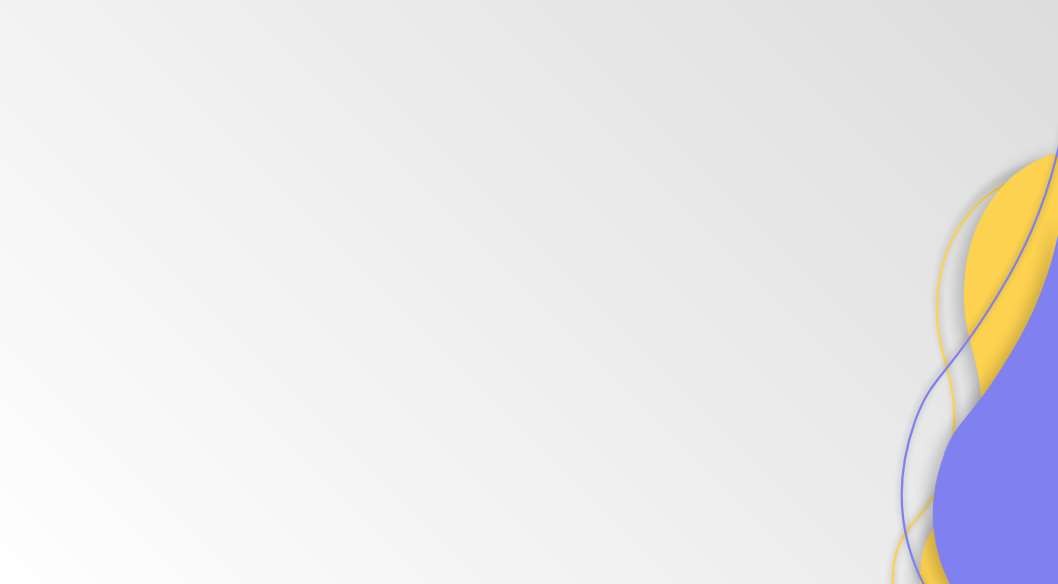 Ведмежий притулок «Домажир» - 
домівка для врятованих тварин.
(2-Б клас, класний керівник Грудка С.В.)
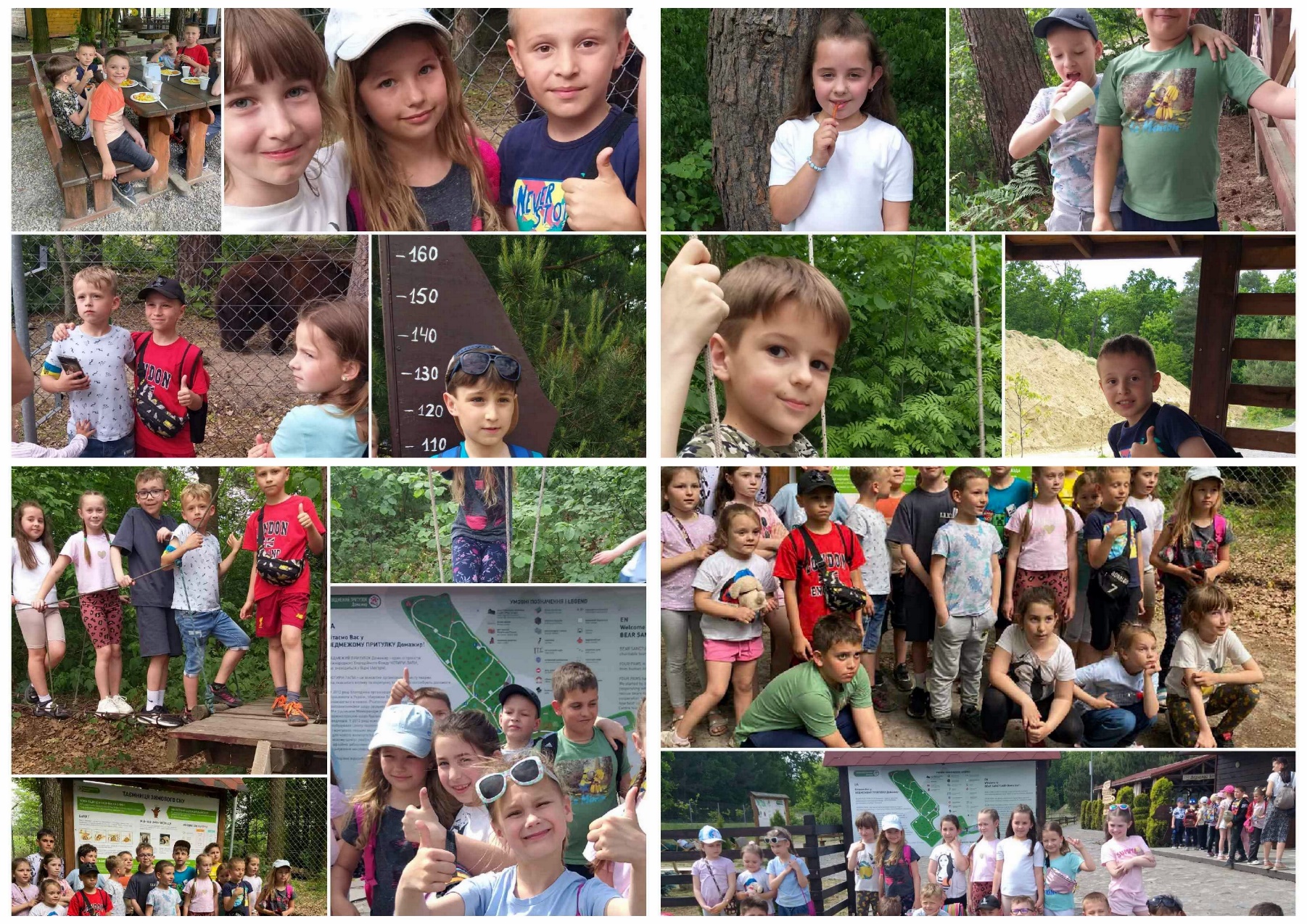 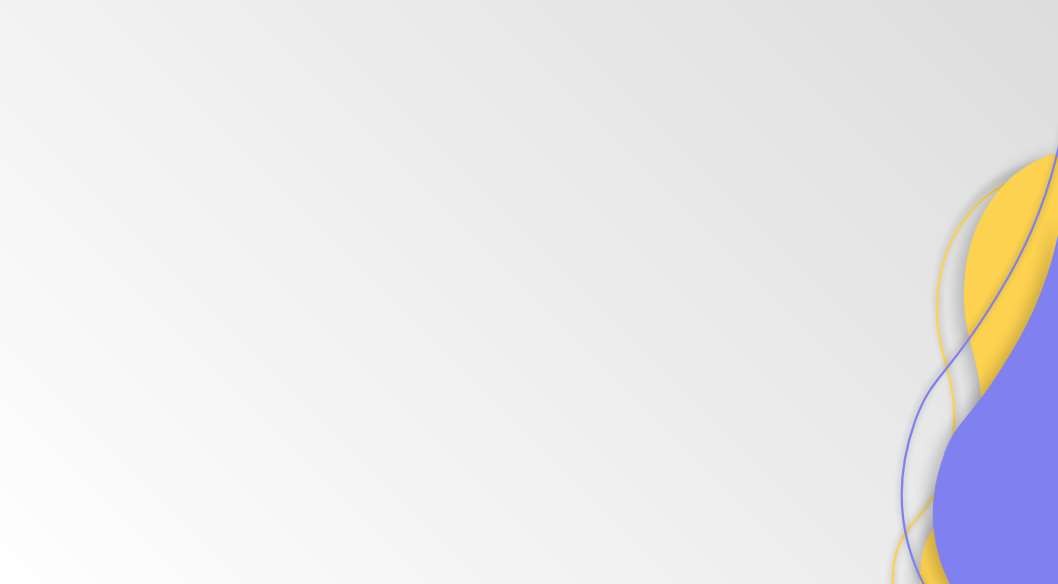 Учні 5-А класу мандрували Верховиною.
(класний керівник Вілюра С.Й.)
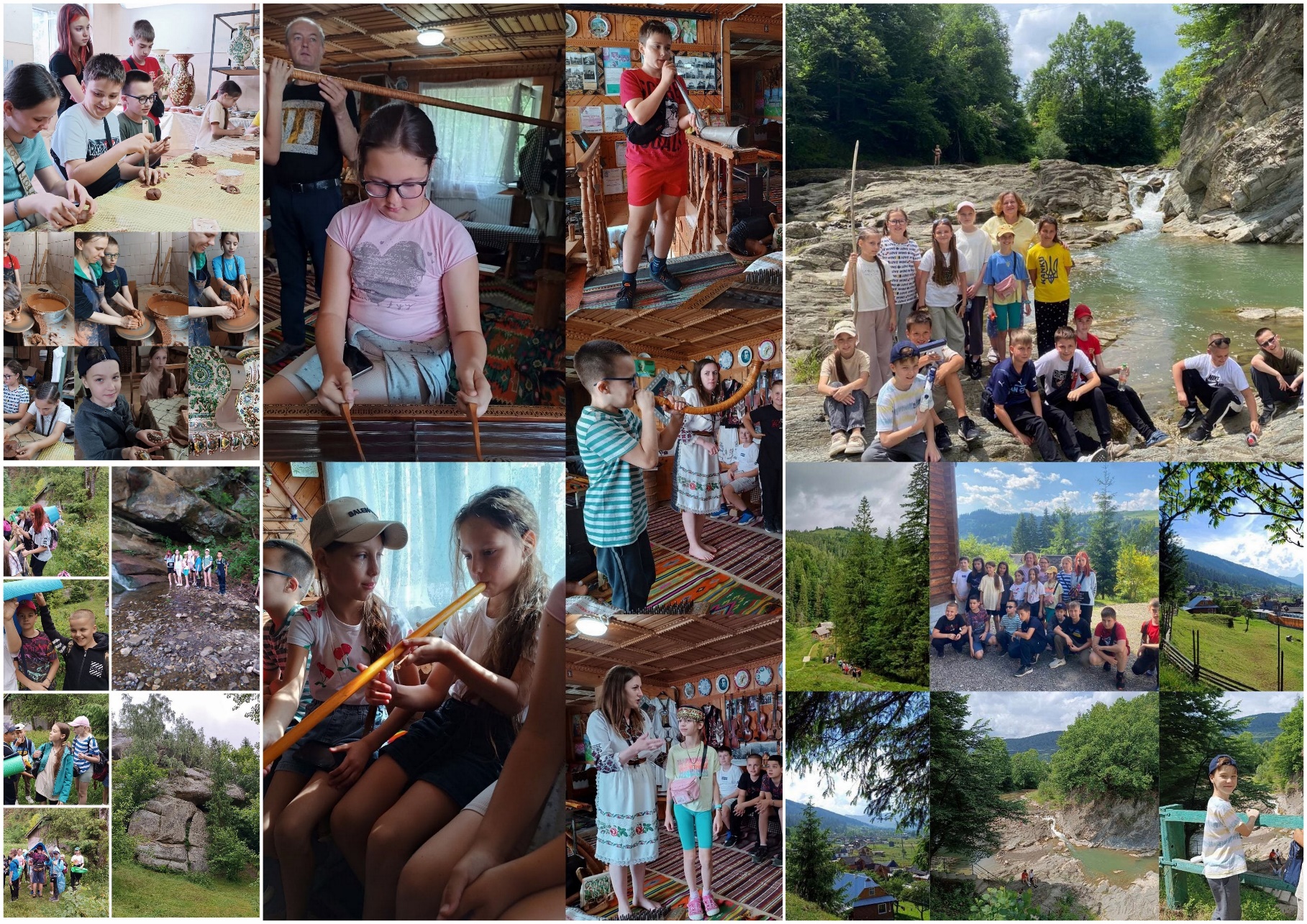 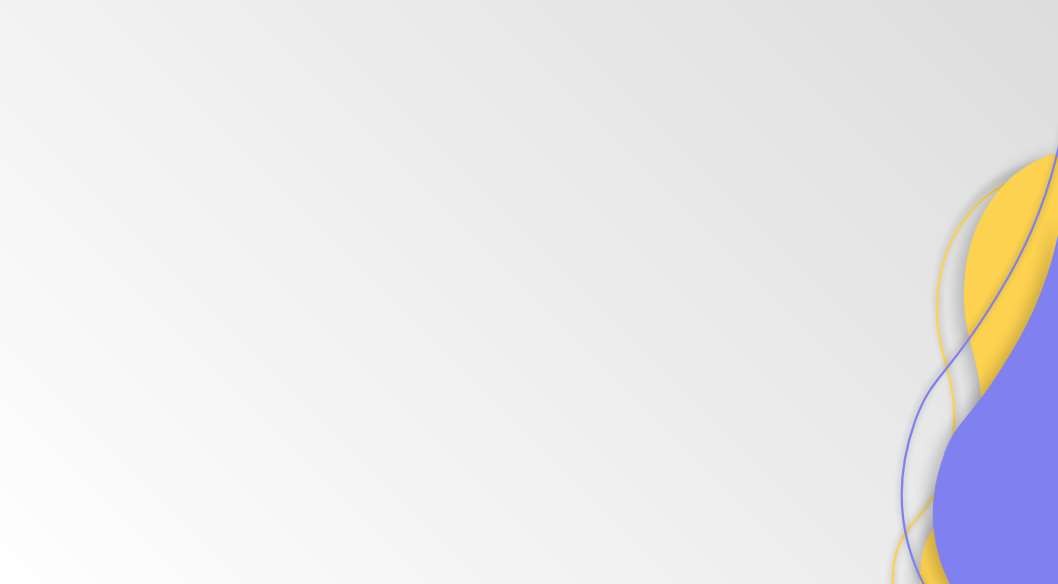 Буковель – Яремче - водоспад Пробій - Гедзьо Парк - Гуцул-Ленд.
Позитивна мандрівка учнів 9-В та 5-Б класів.
(класні керівники Мукан М.В., Котій А.Б.)
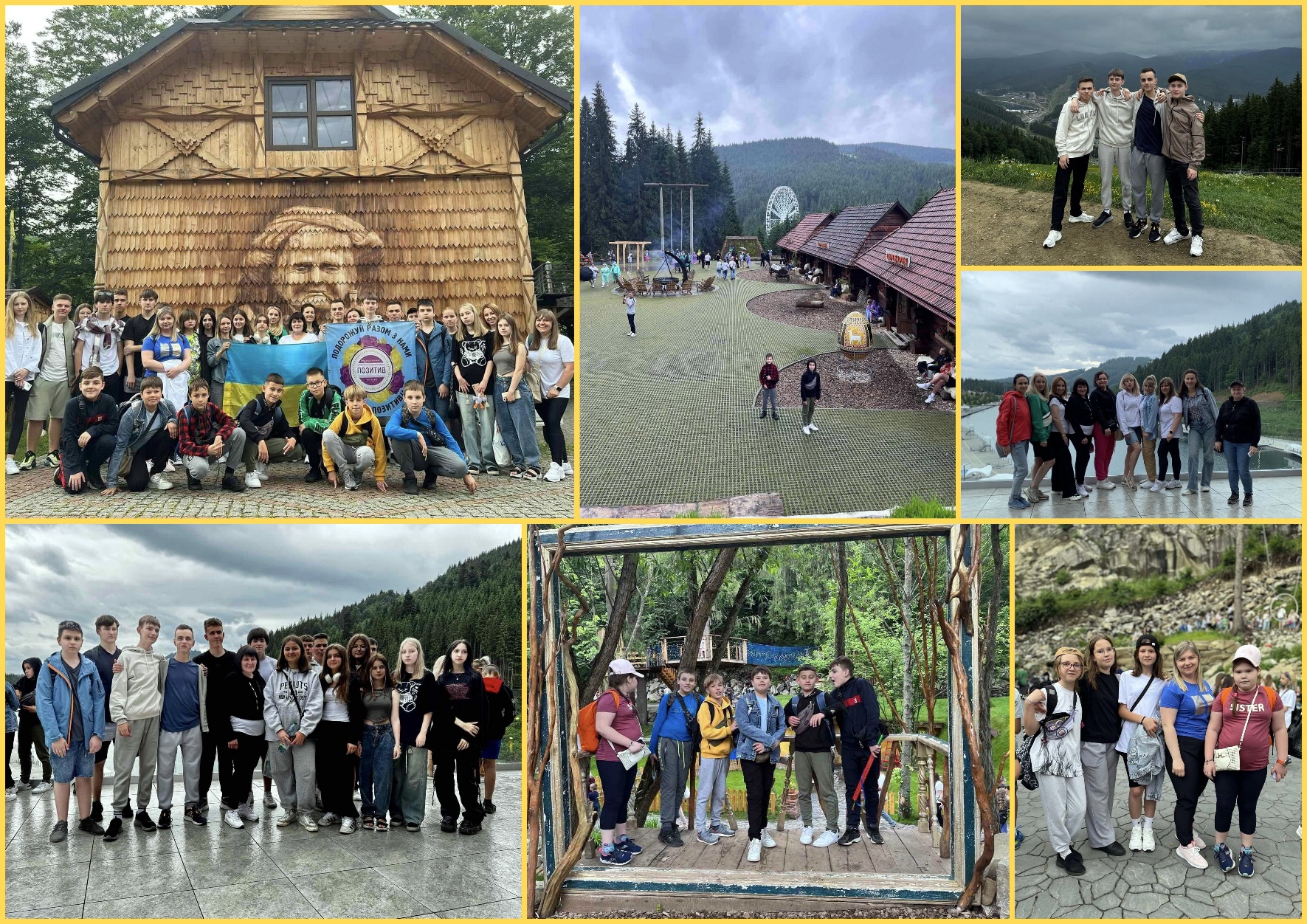 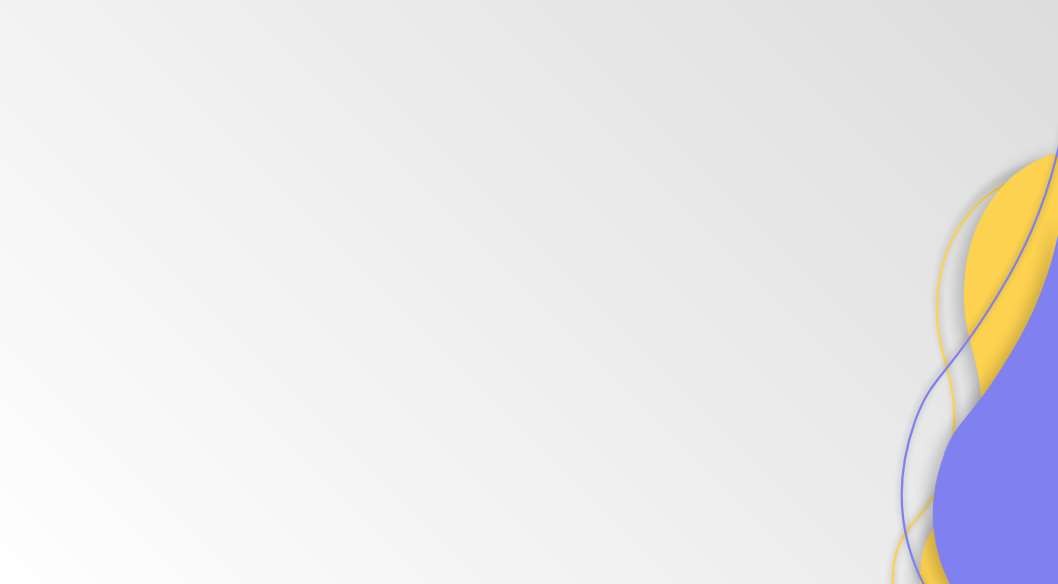 Мандрівка «Карпатський трамвайчик»
(4-В клас, класний керівник Крилишин Л.П.)
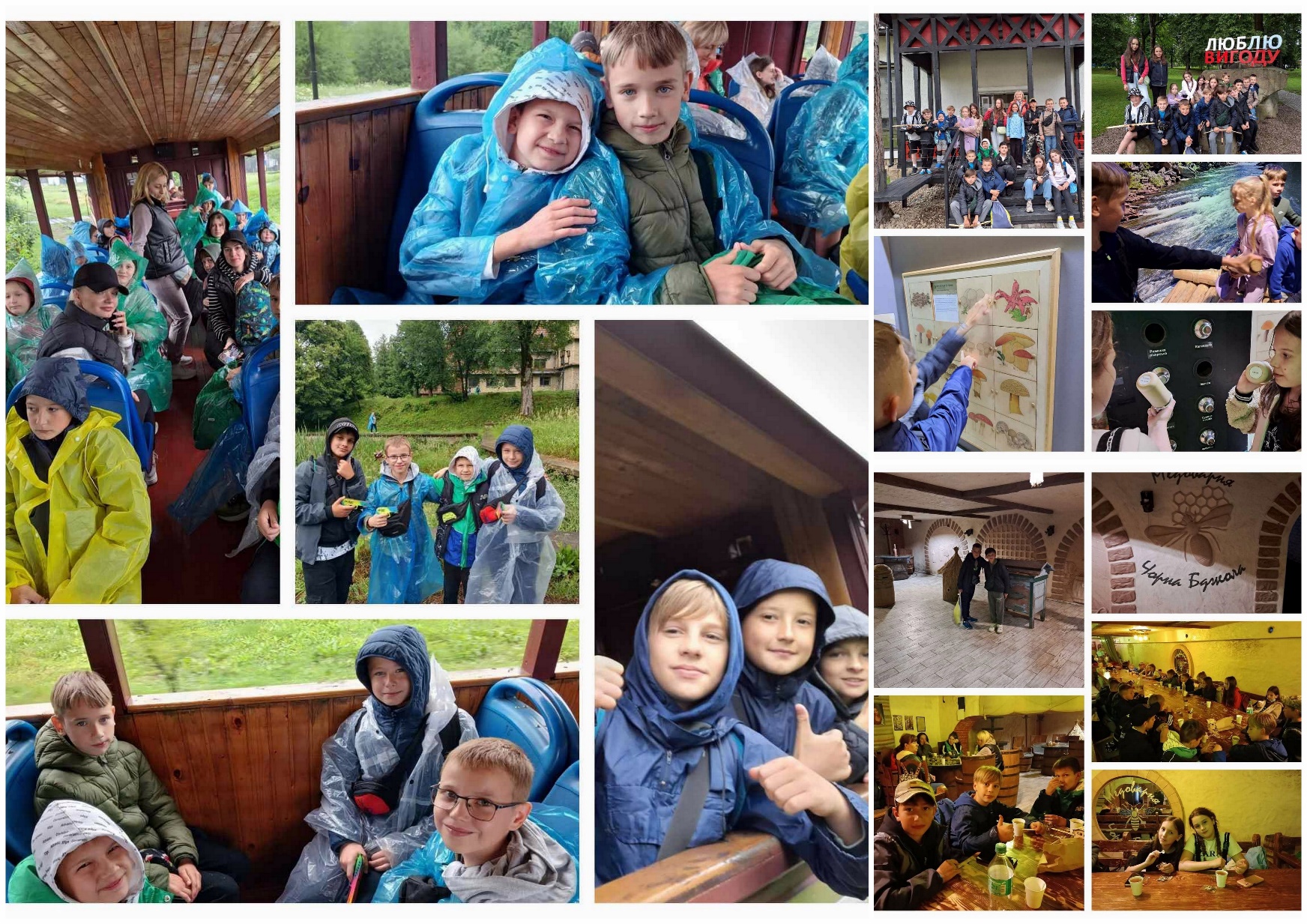 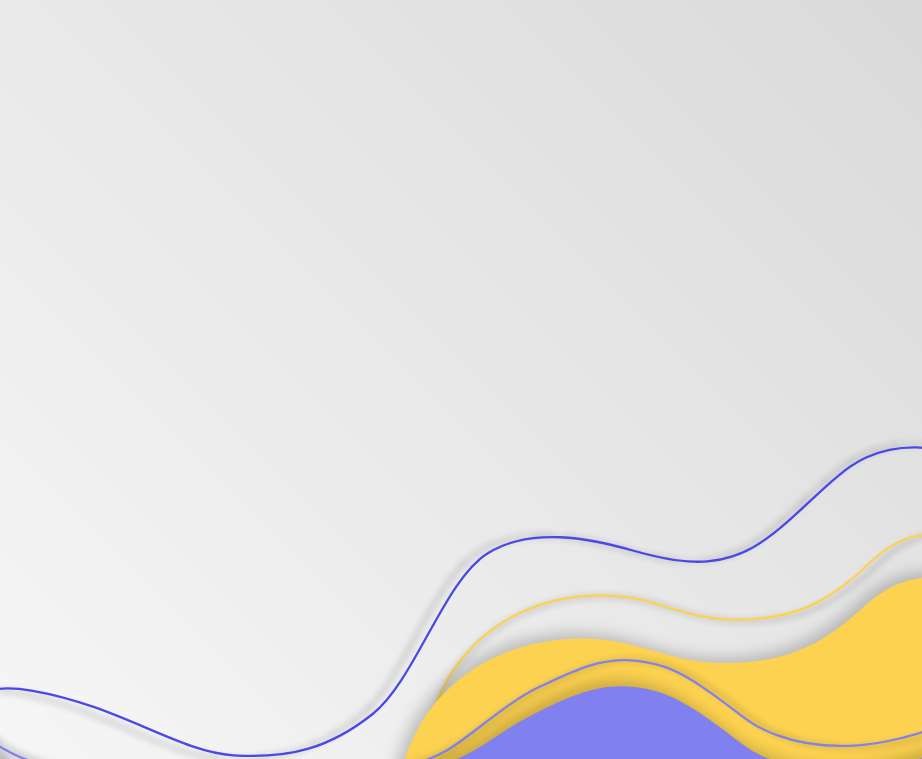 Упродовж навчального року учні школи мають можливість вдосконалювати свої знання з іноземної мови, співати, танцювати, займатися спортом.

А саме:
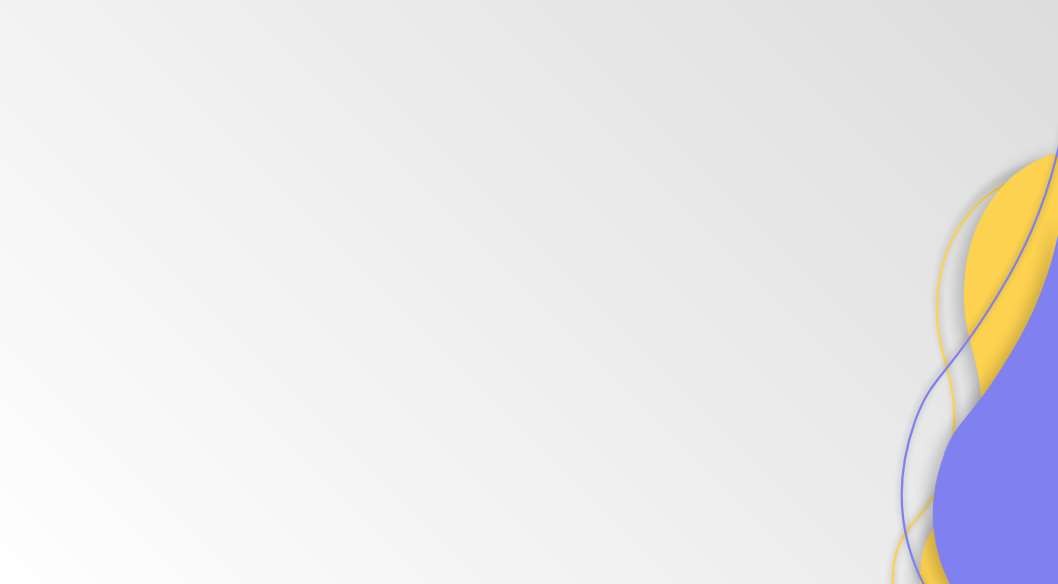 Дозвілля школярів
Вокальний ансамбль “Зорепад”
      (керівник Кунтій О.С.)
Вокальний ансамбль “Україночка”
      (керівник Кунтій О.С.)
Вокальний ансамбль “Домісолька”
     (керівник Кунтій О.С.)
Гурток “Початкове технічне моделювання”
     (керівник Лобанова Л.Ю.)
Клуб спортивного танцю “Фокстрот”
     (керівник Поливка А.М.)
Компас
     (керівник Алексевич Н.Я.)
КАНКУ
     (керівник Весельський Ю.О.)
Гандбол
     (керівник Сірман А.Ю.)
Шаховий гурток
     (керівник Кравець А.П.)
Футбольний клуб «Чайка»
     (керівник Кутельмах І.М.)
51
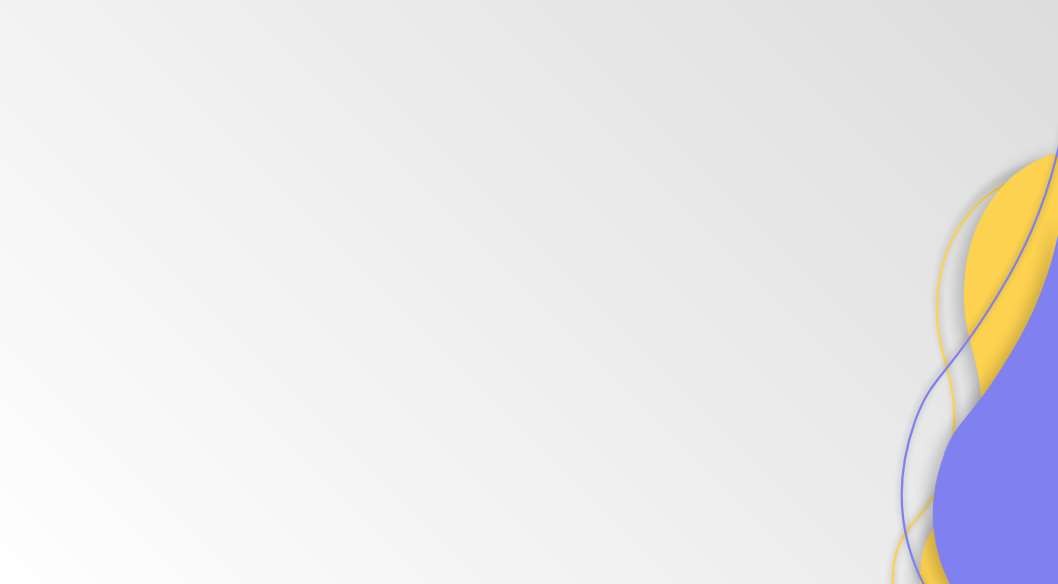 Шаховий турнір
84 учні школи демонстрували свої вміння, стратегічне мислення та витримку, створюючи справжнє свято інтелектуальної гри.
Переможці турніру: Ярмолюк Макар 2-Б клас, Крисько Юрій 7-А клас, Самотий Назарій – 10-А клас.
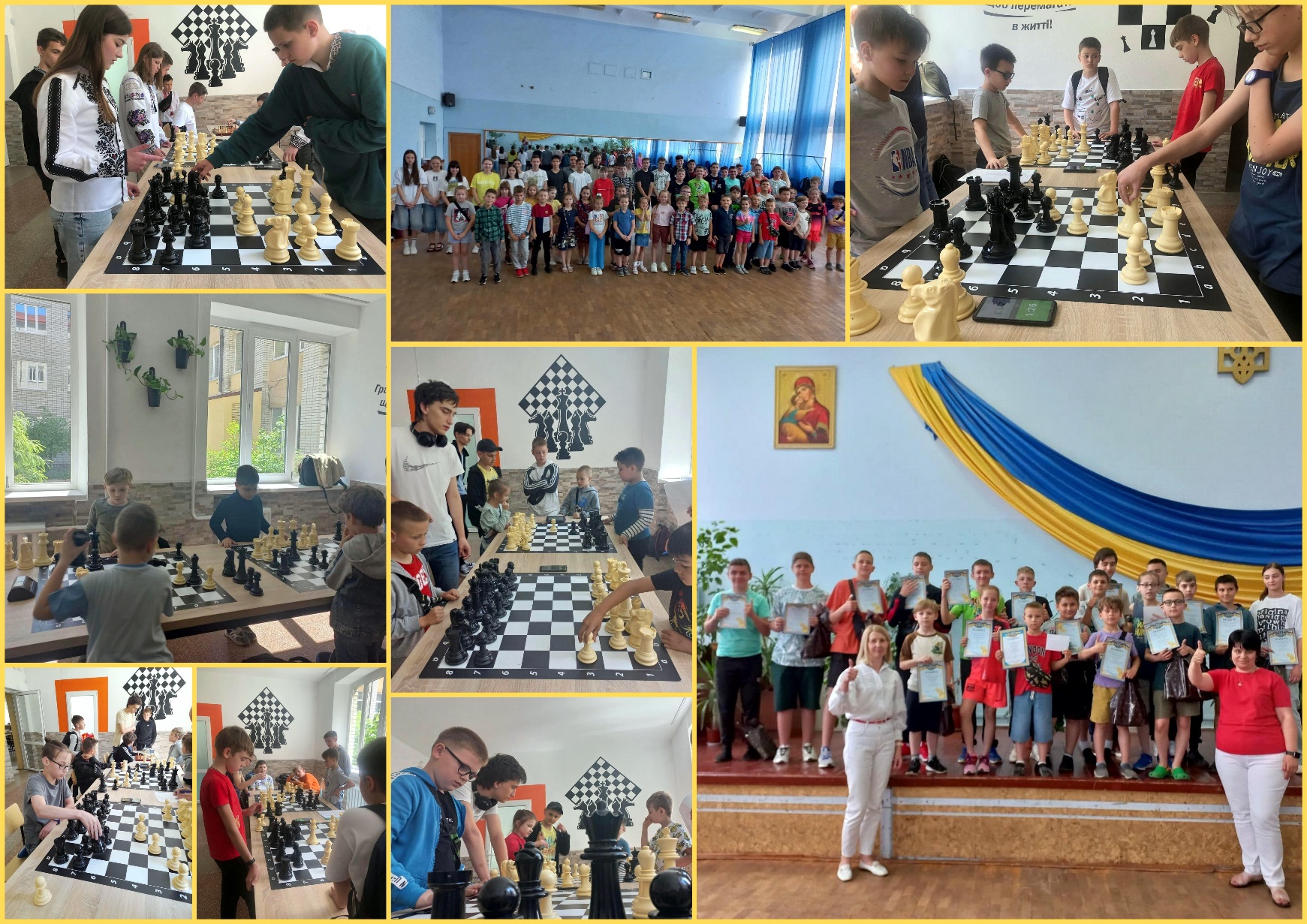 51
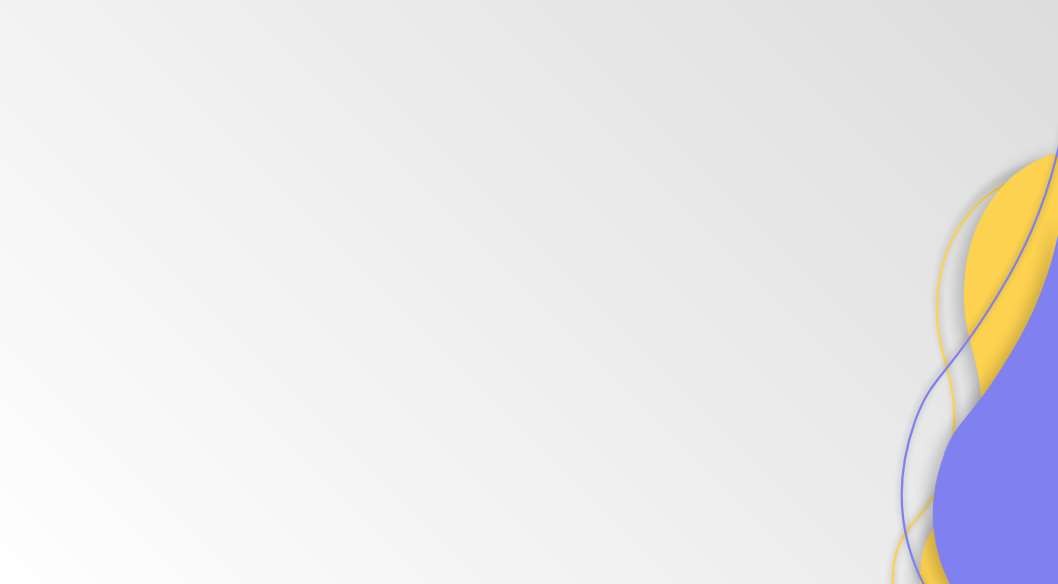 Школа дозвілля “Нарнія”
З 10 червня до 21 червня   
працювала школа дозвілля «Нарнія»
  “Нарнія” — це світ пригод, фантазії, магії, мандрівок, цікавих ігор, музики, танців, конкурсів (розваг), майстер-класів, квестів, спортивних змагань (руханок), театру, Funny English та незабутніх вражень.
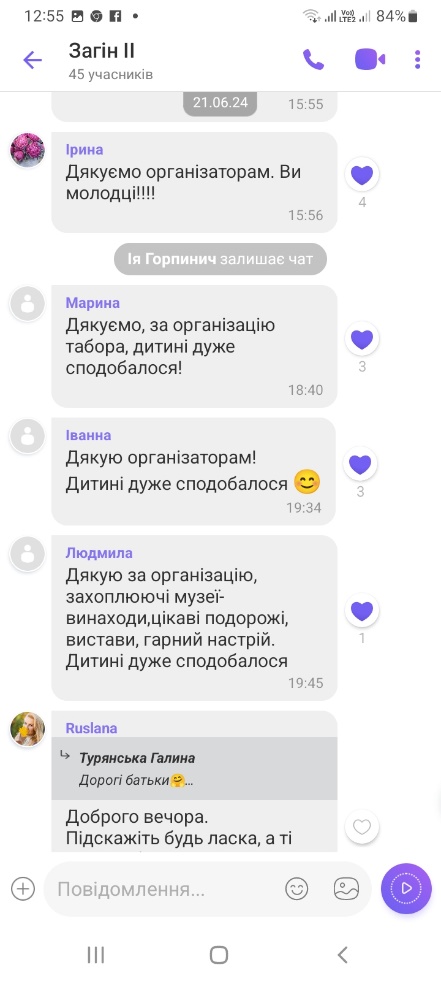 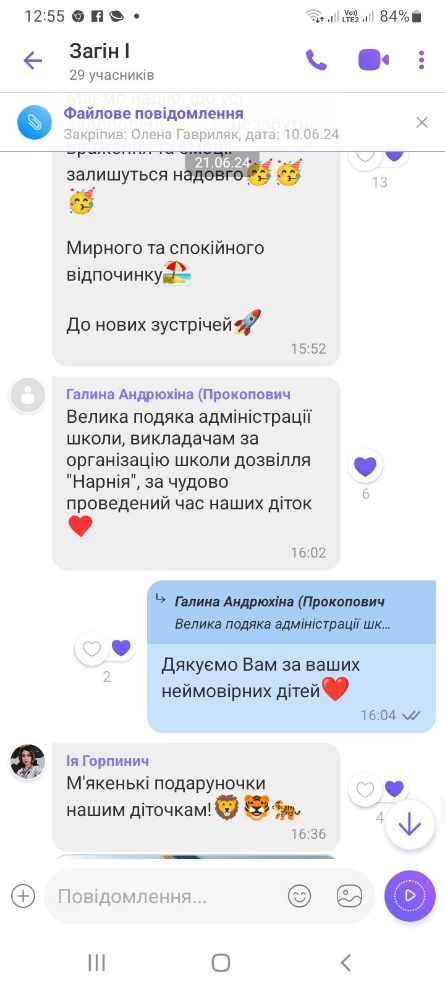 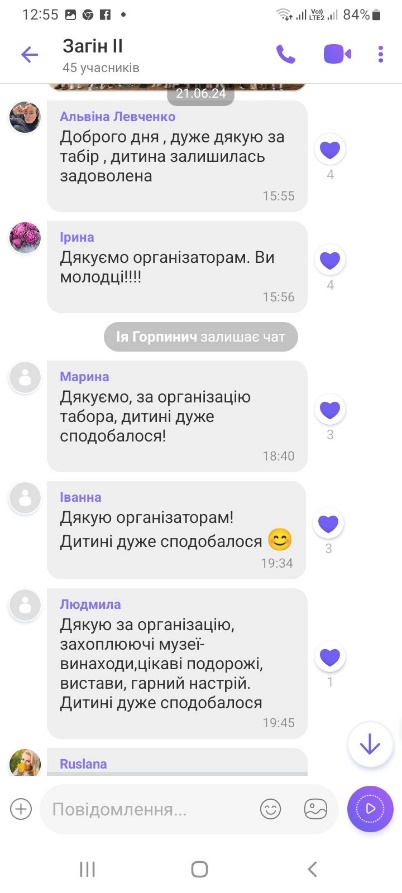 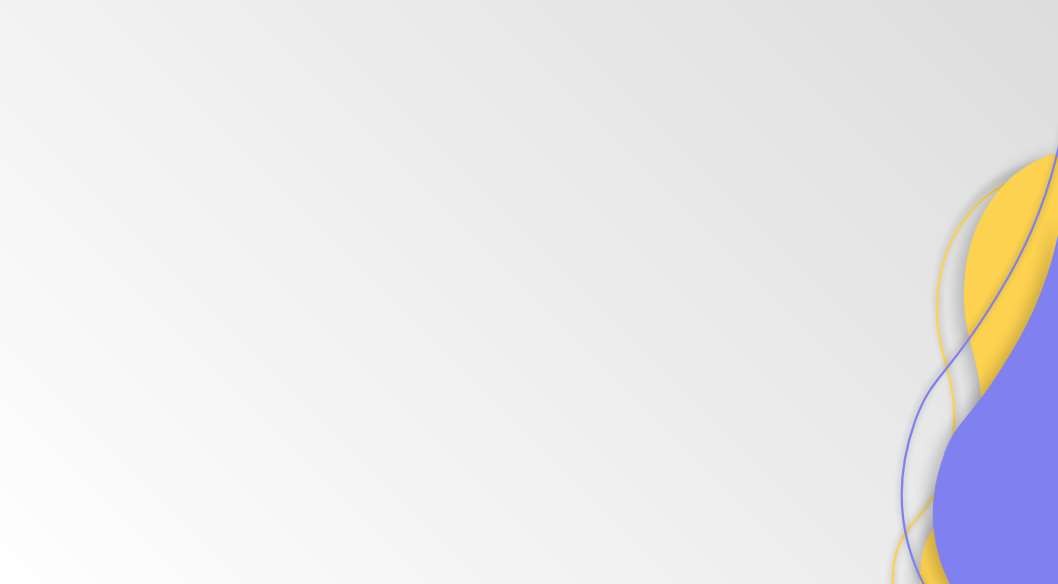 Школа дозвілля “Нарнія”
Ранкові руханки
Тихе читання
Перегляд фільму «Хроніки Нарнії: Лев, чаклунка та шафа»
Прогулянки Сихівським парком
Перегляд вистав в Адемічному Українському театрі для дітей та юнацтва
Екскурсія в Львівський міський дитячий еколого-натуралістичний центр
Виїзна екскурсія в кінний клуб та Садибу Єнота
Екскурсія у Ведмедий притулок
Майстер-класи: виготовлення мила, морозива, ляльки-мотанки, підставки для ручок у вигляді міньйонів, орігамі
Екскурсія та майстер-клас у Дитячій школі народних мистецтв та бібліотеці для дітей Сихівська
Заняття з інформатики, англійської мови, хореографії, музичного мистецтва
Флешмоб
КВІЗ
Конкурс талантів
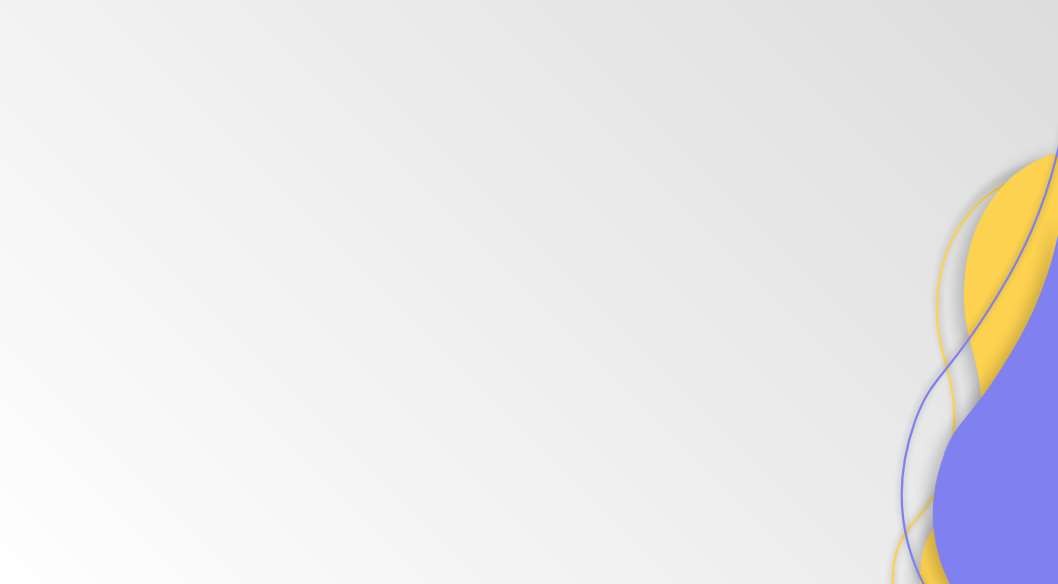 Школа дозвілля “Нарнія”
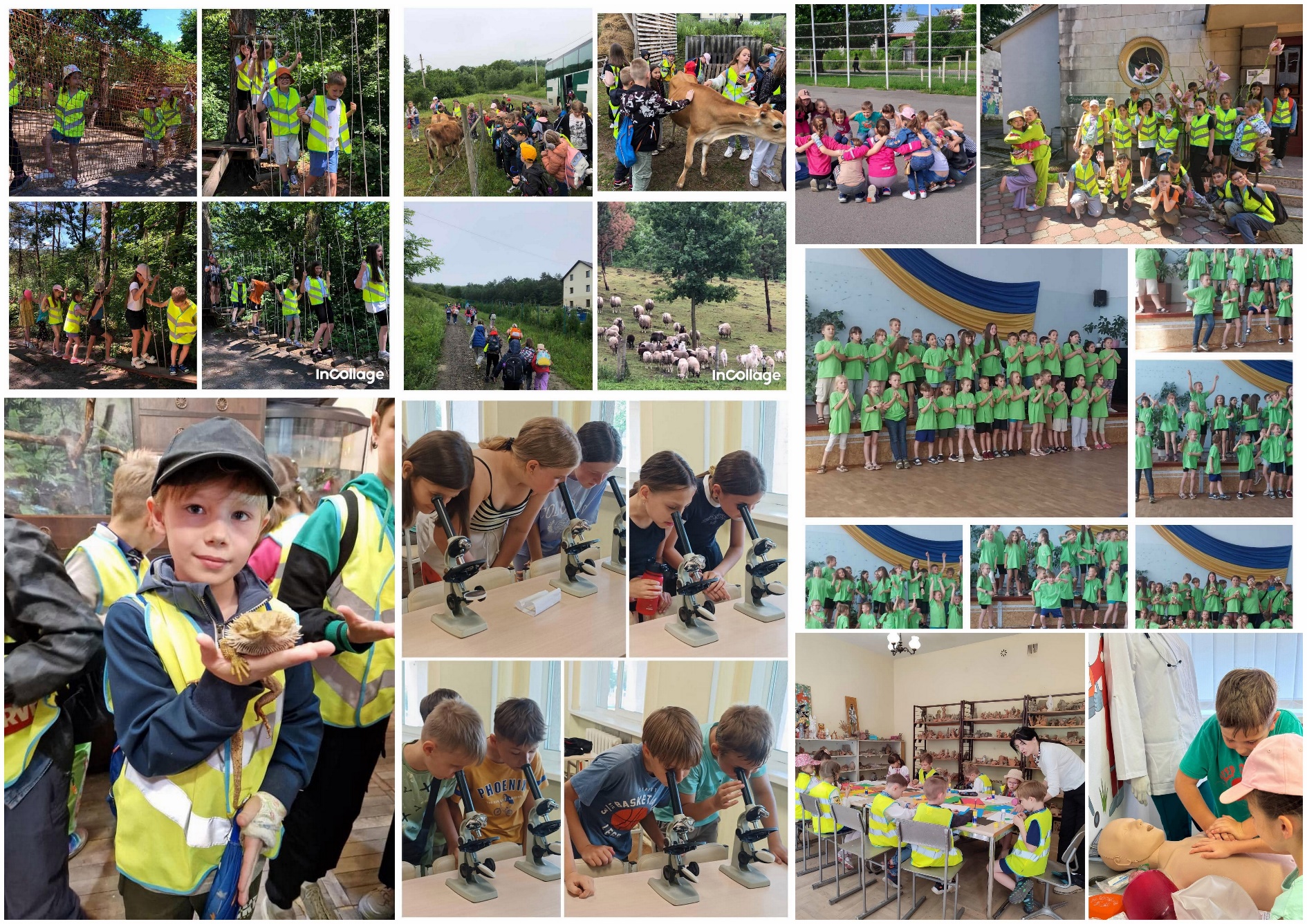 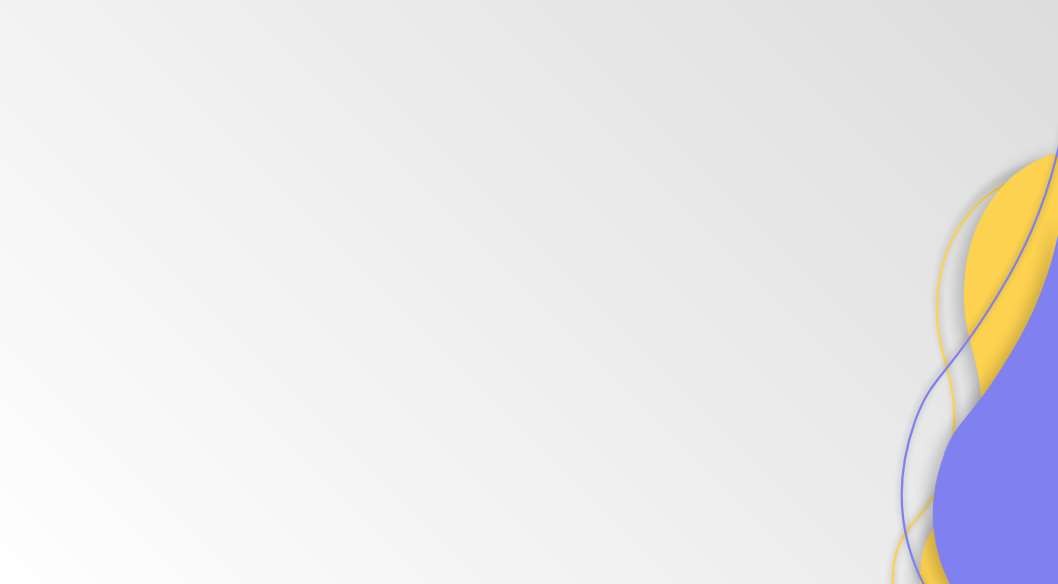 Школа дозвілля “Нарнія”
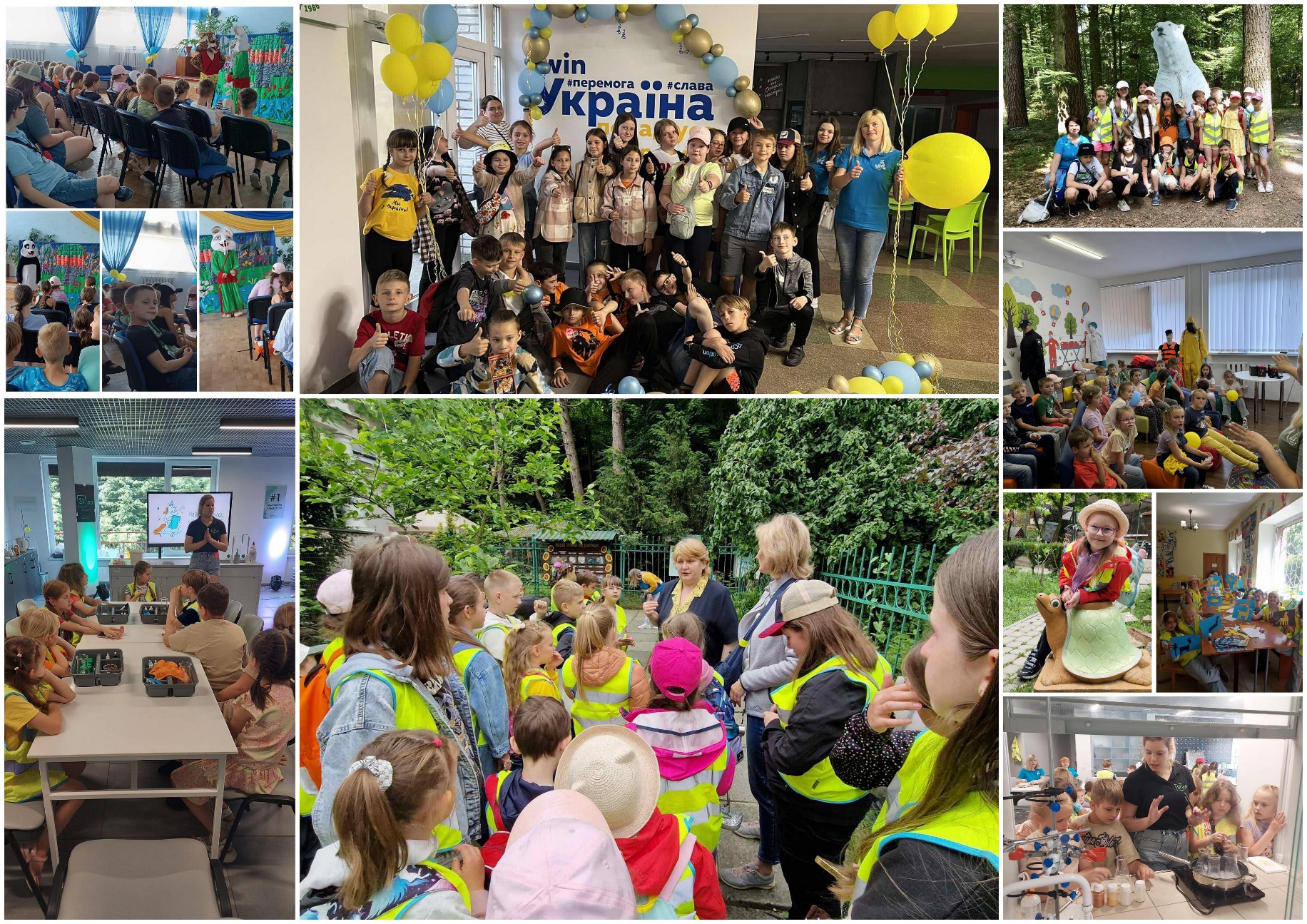 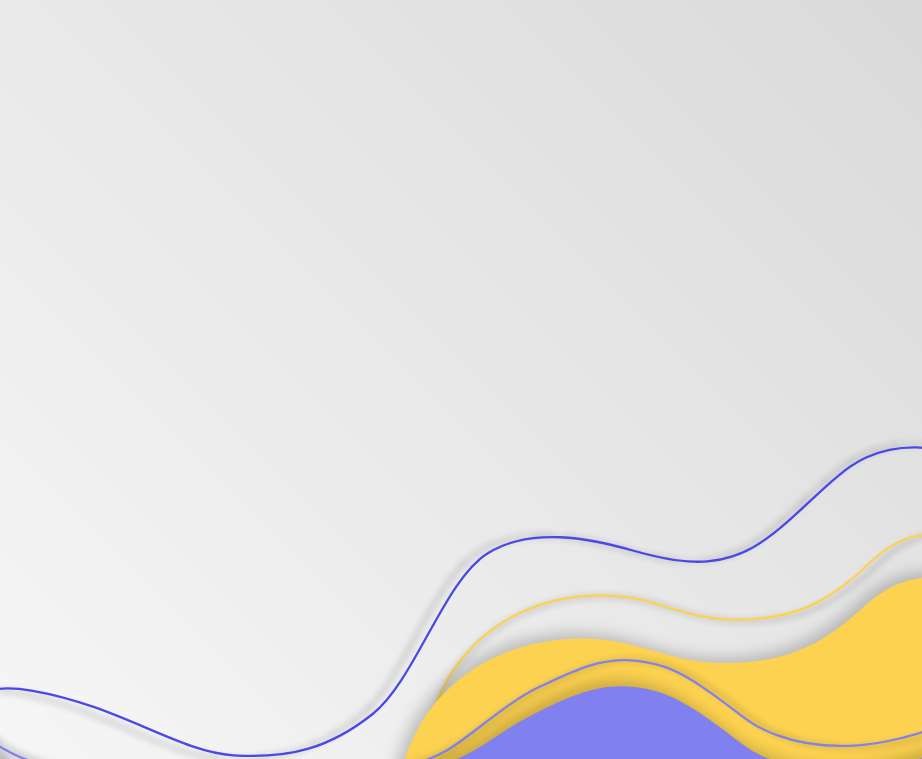 Освітній простір школи
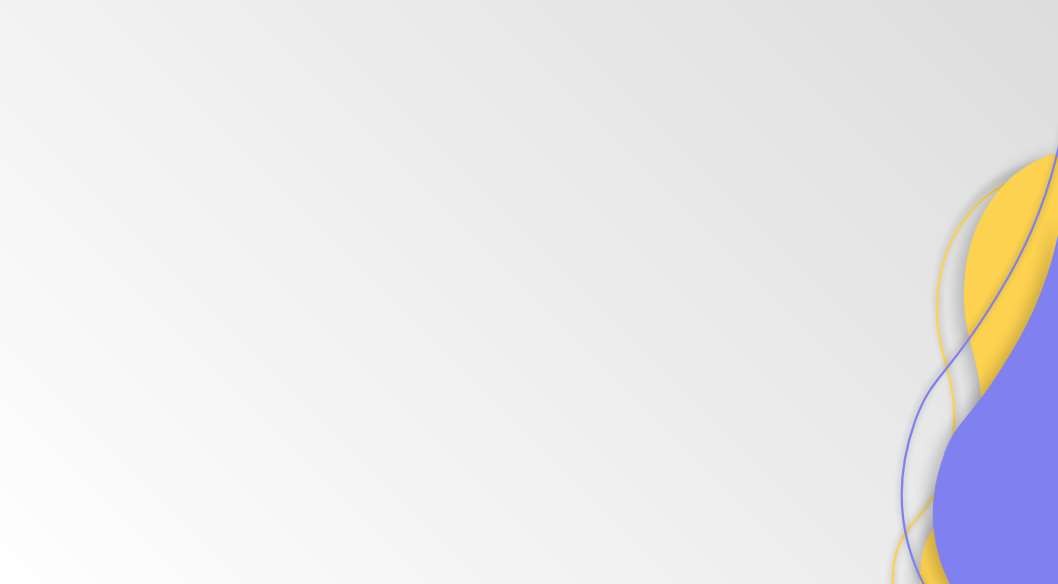 Зроблено за 2023-2024 н.р.
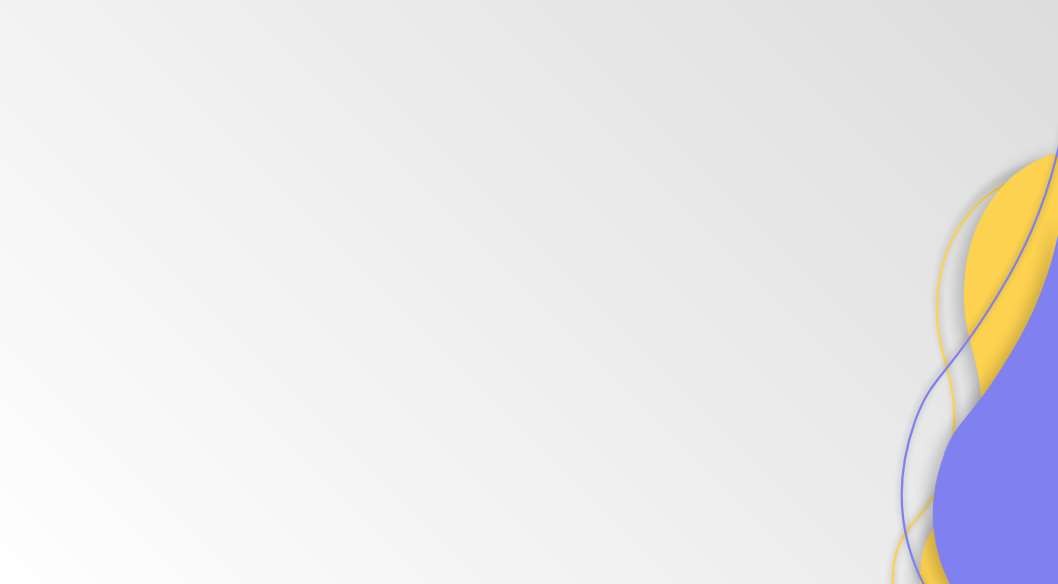 Вестибюль
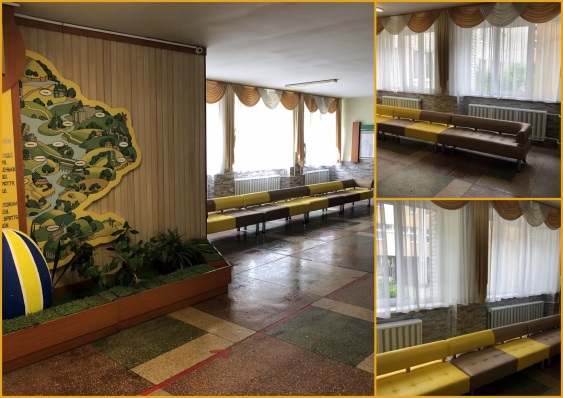 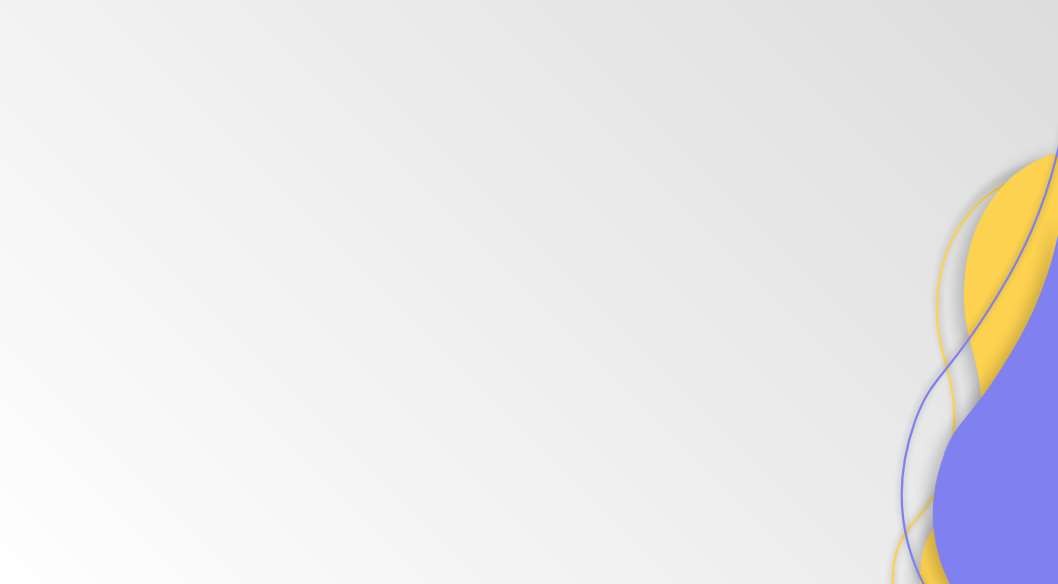 Вестибюль
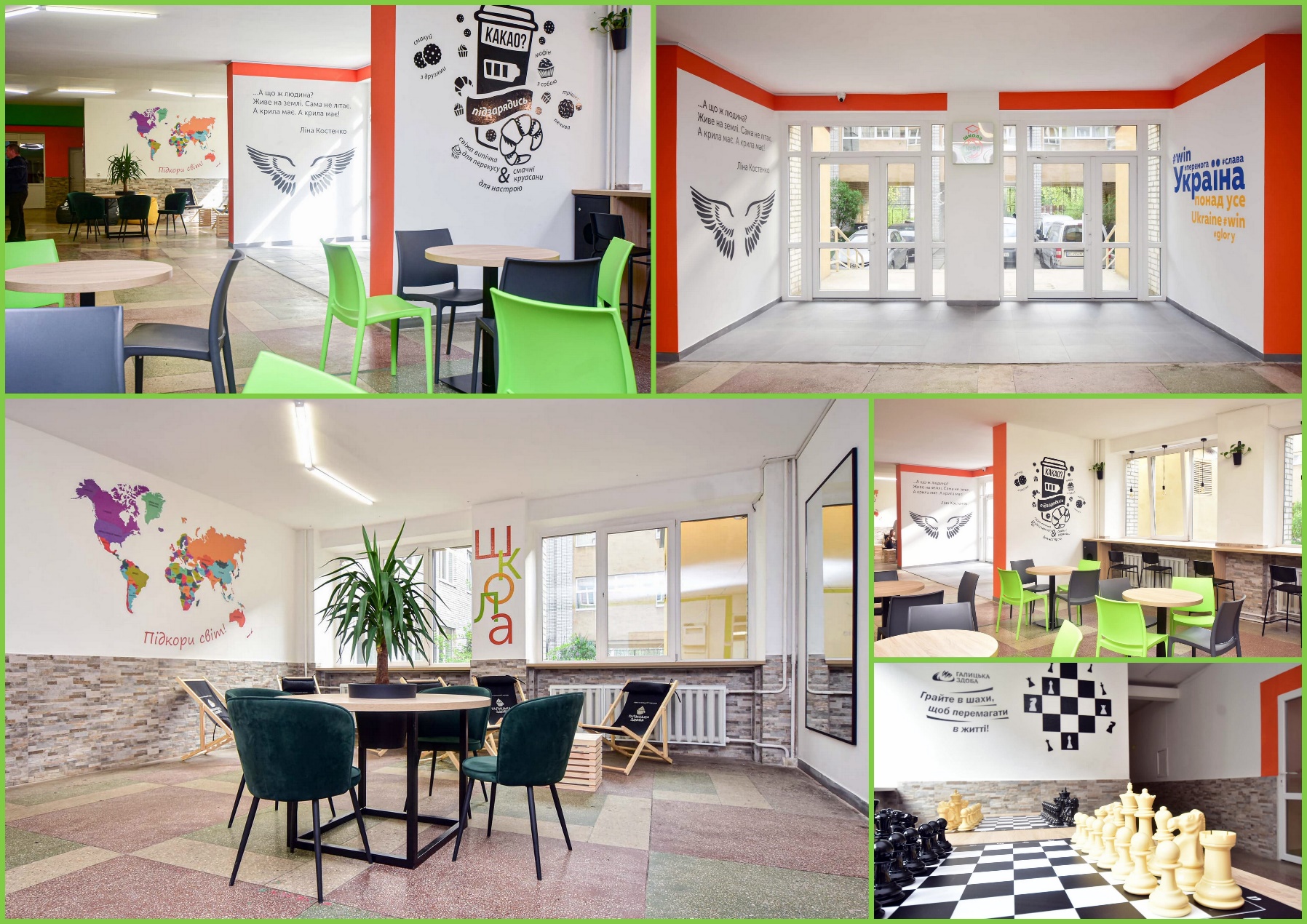 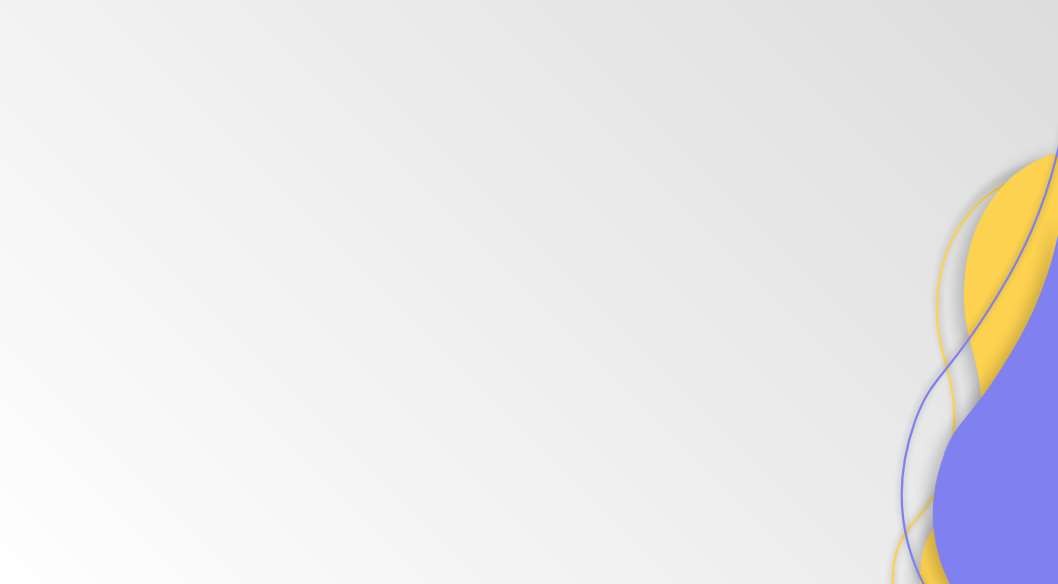 Сходова клітка
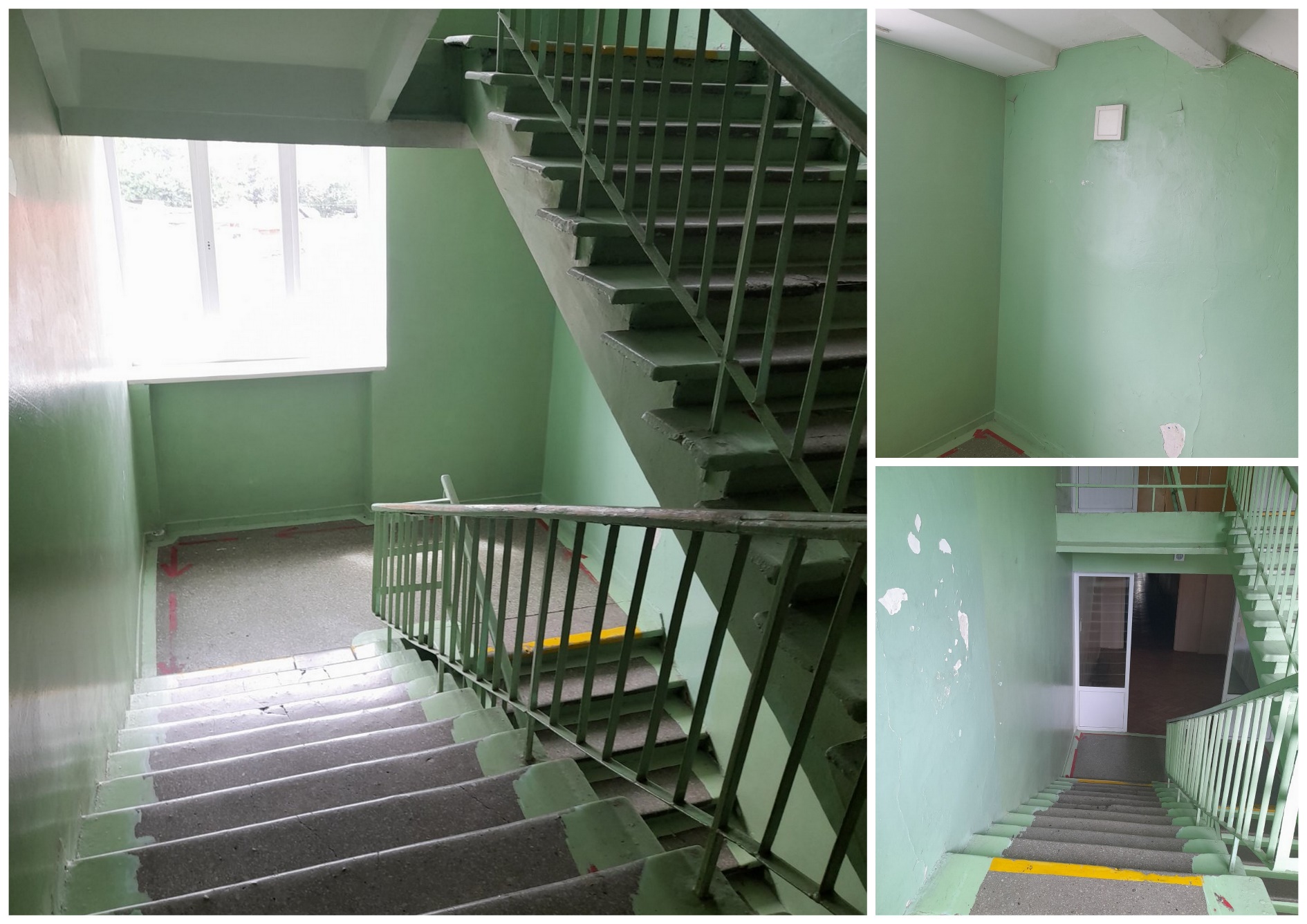 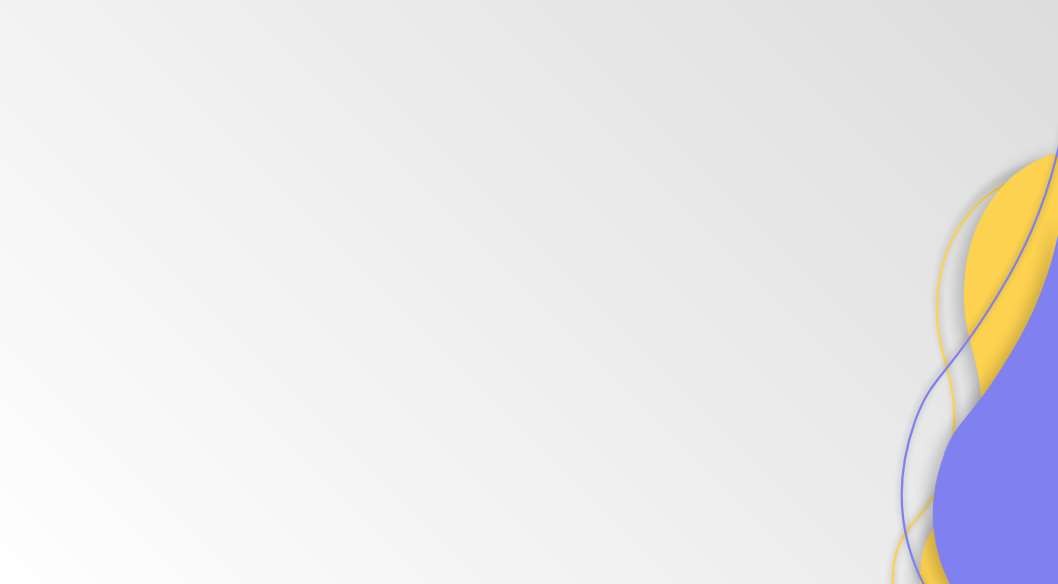 Сходова клітка
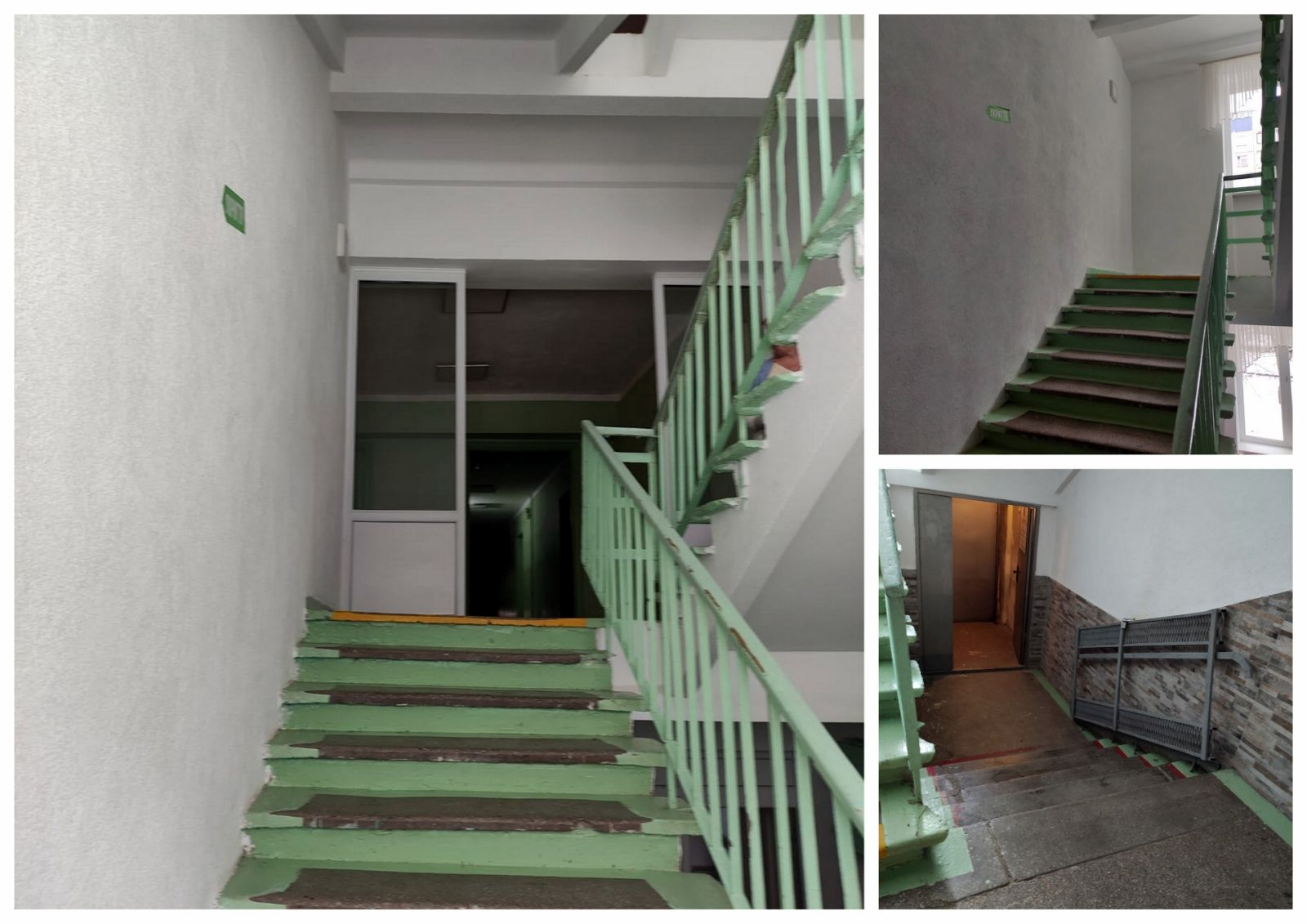 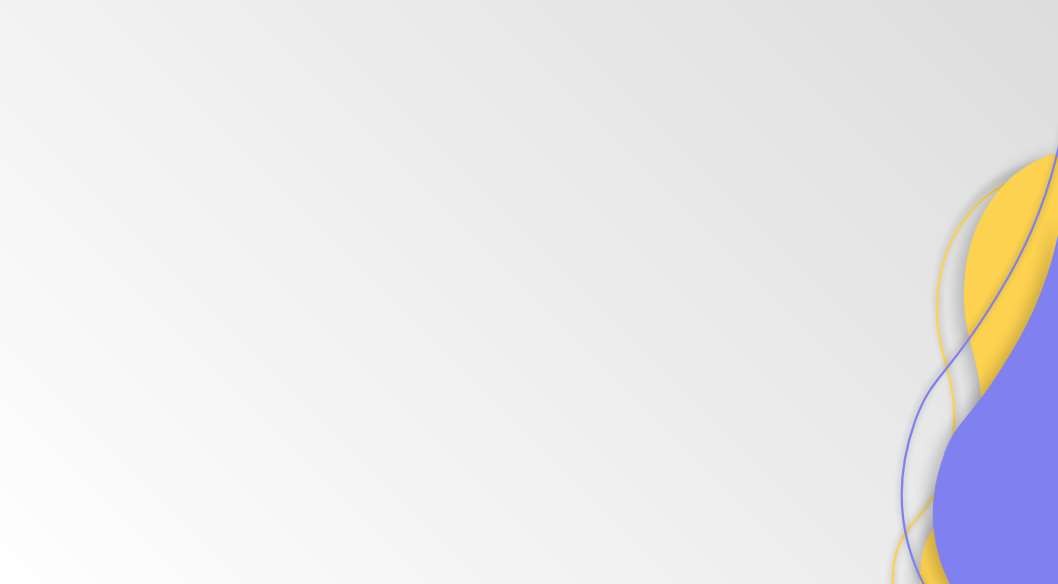 Коридор початкової школи ІІ поверх
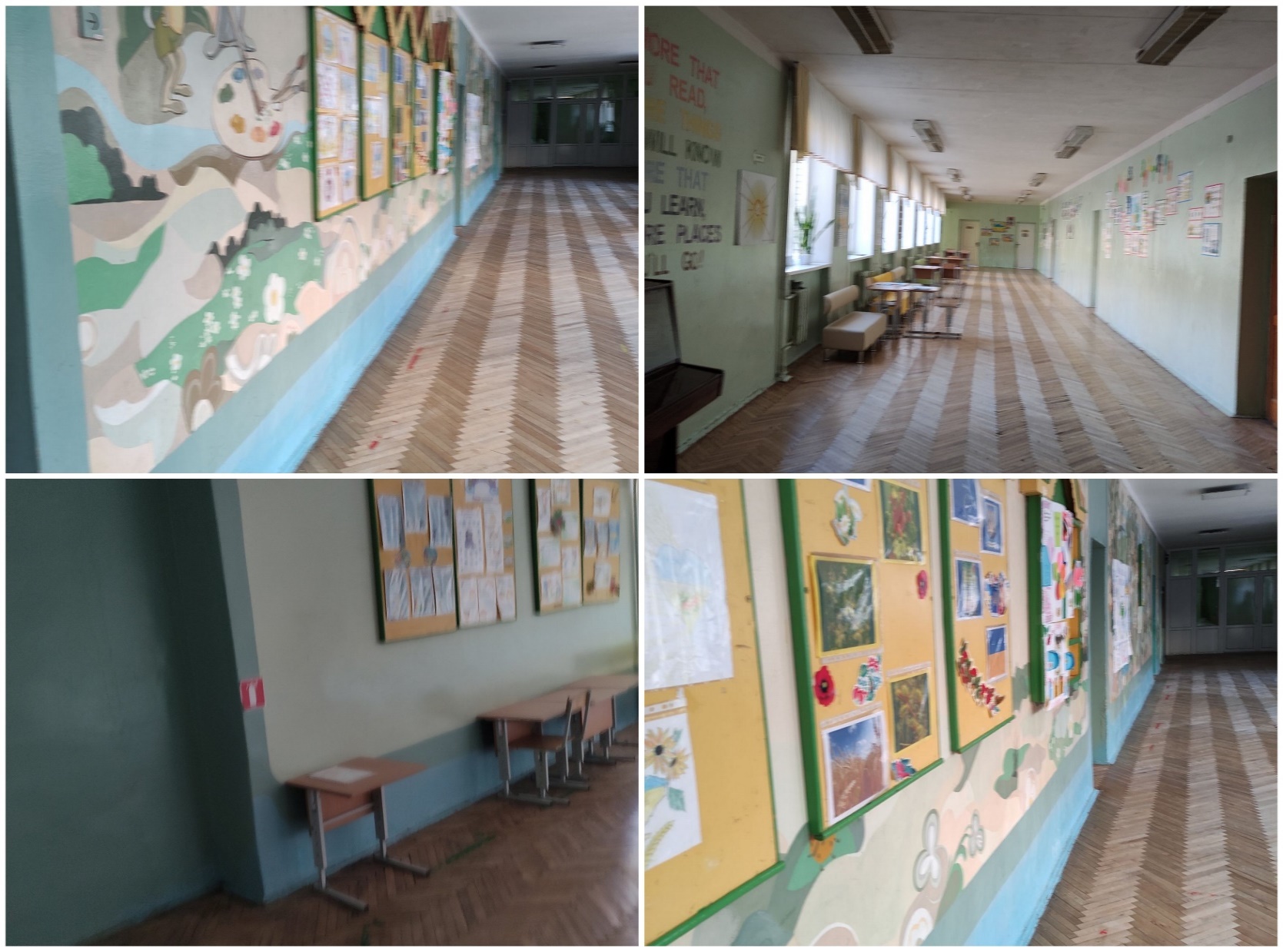 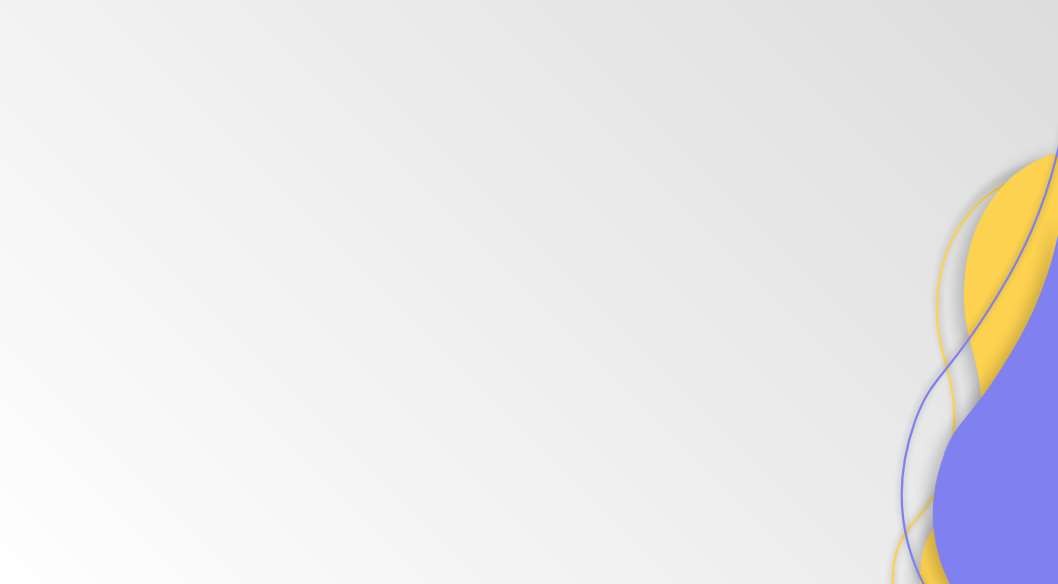 Коридор початкової школи ІІ поверх
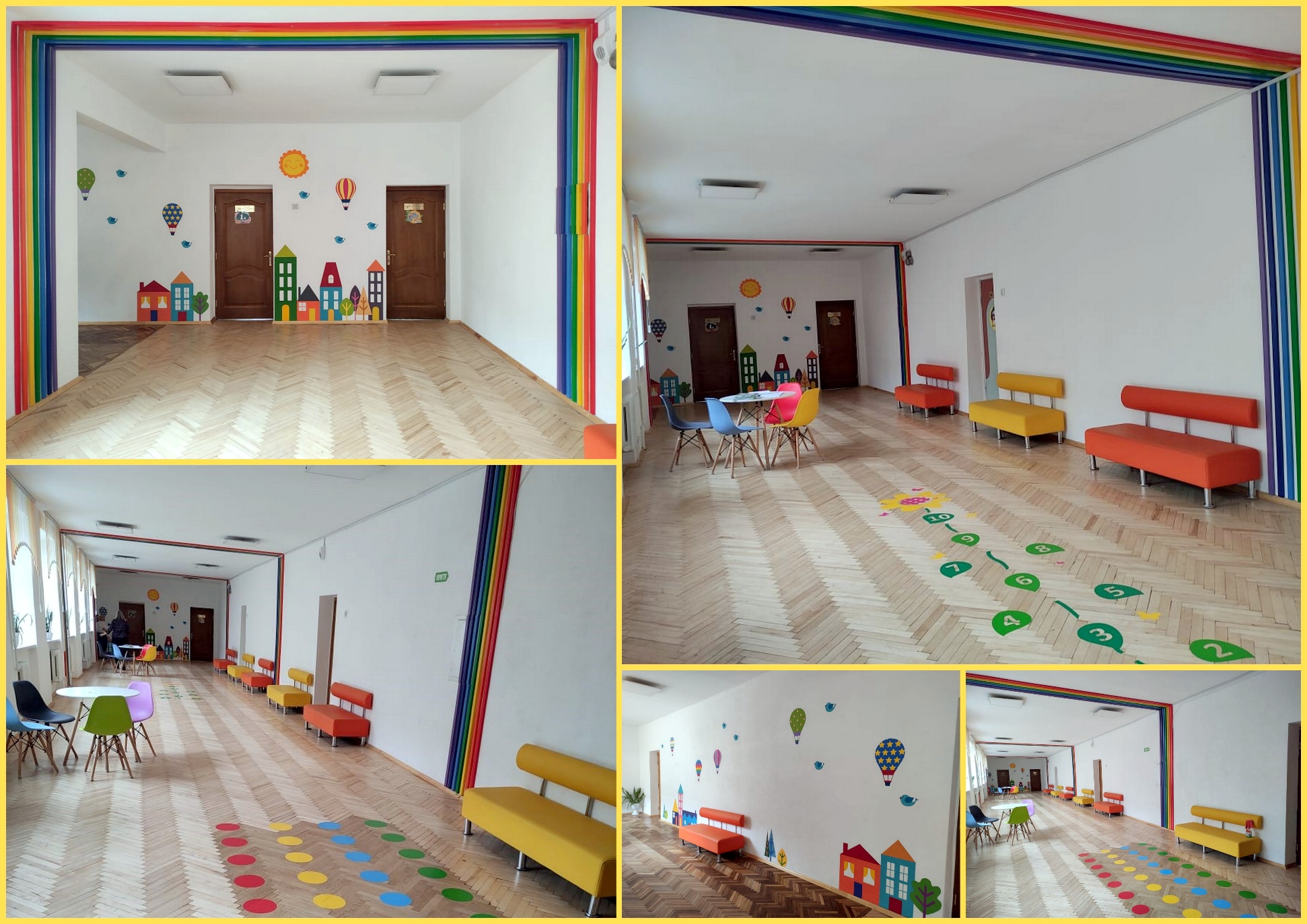 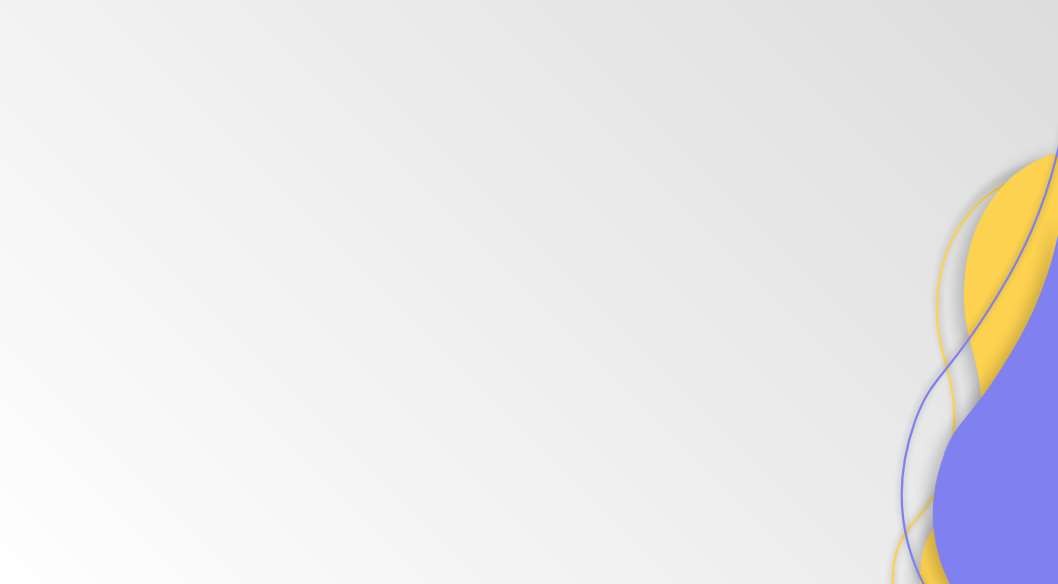 Коридор початкової школи ІІІ поверх
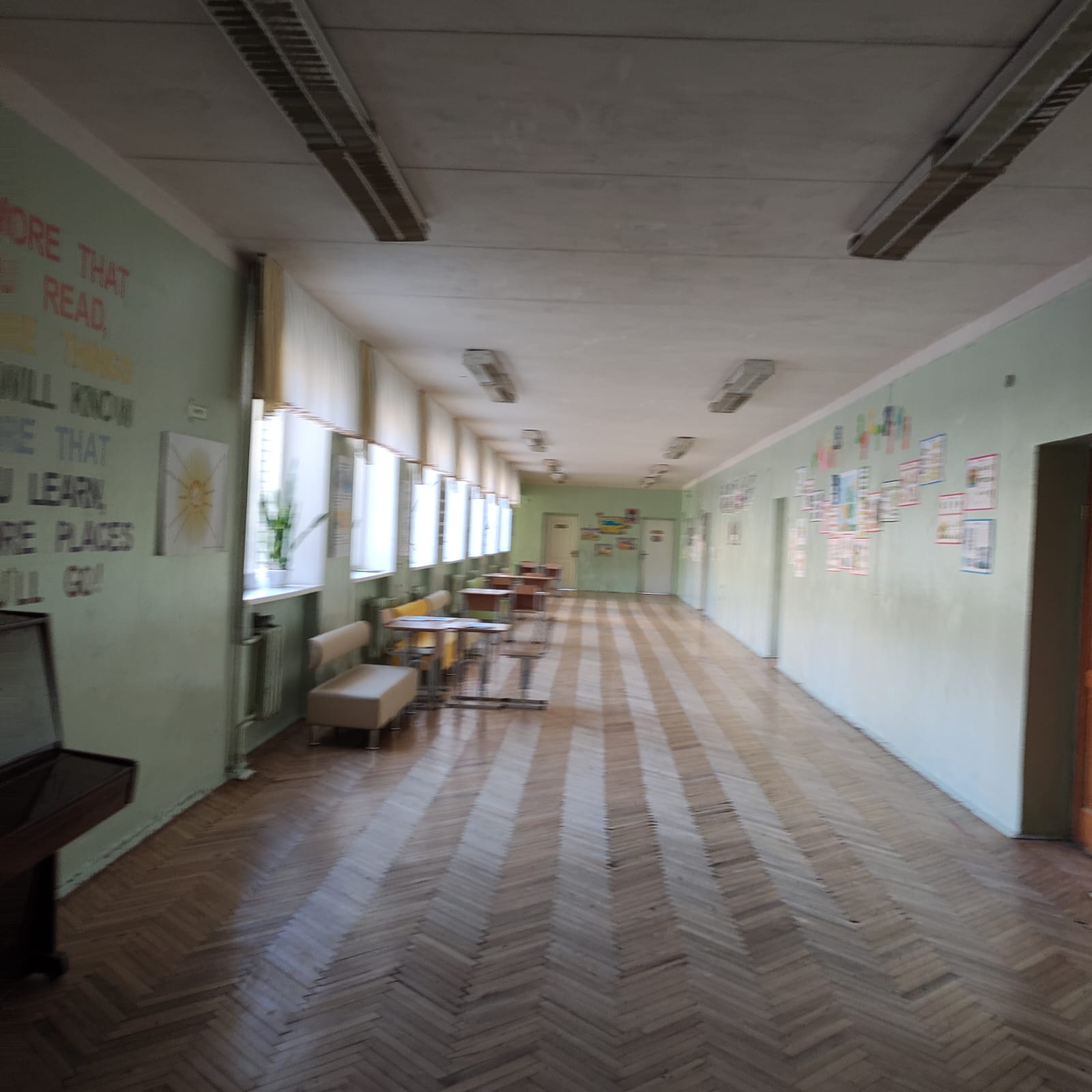 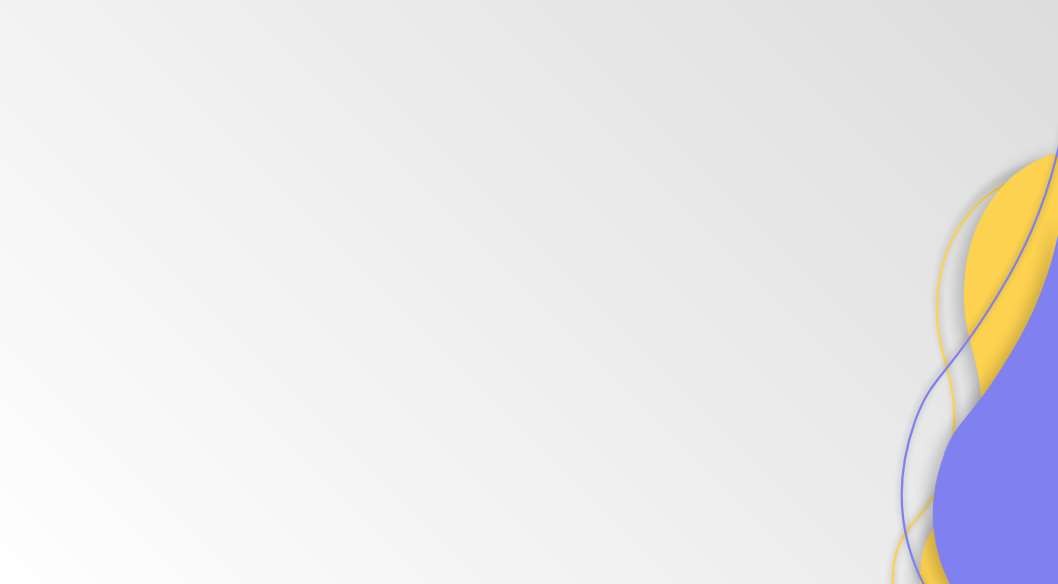 Коридор початкової школи ІІІ поверх
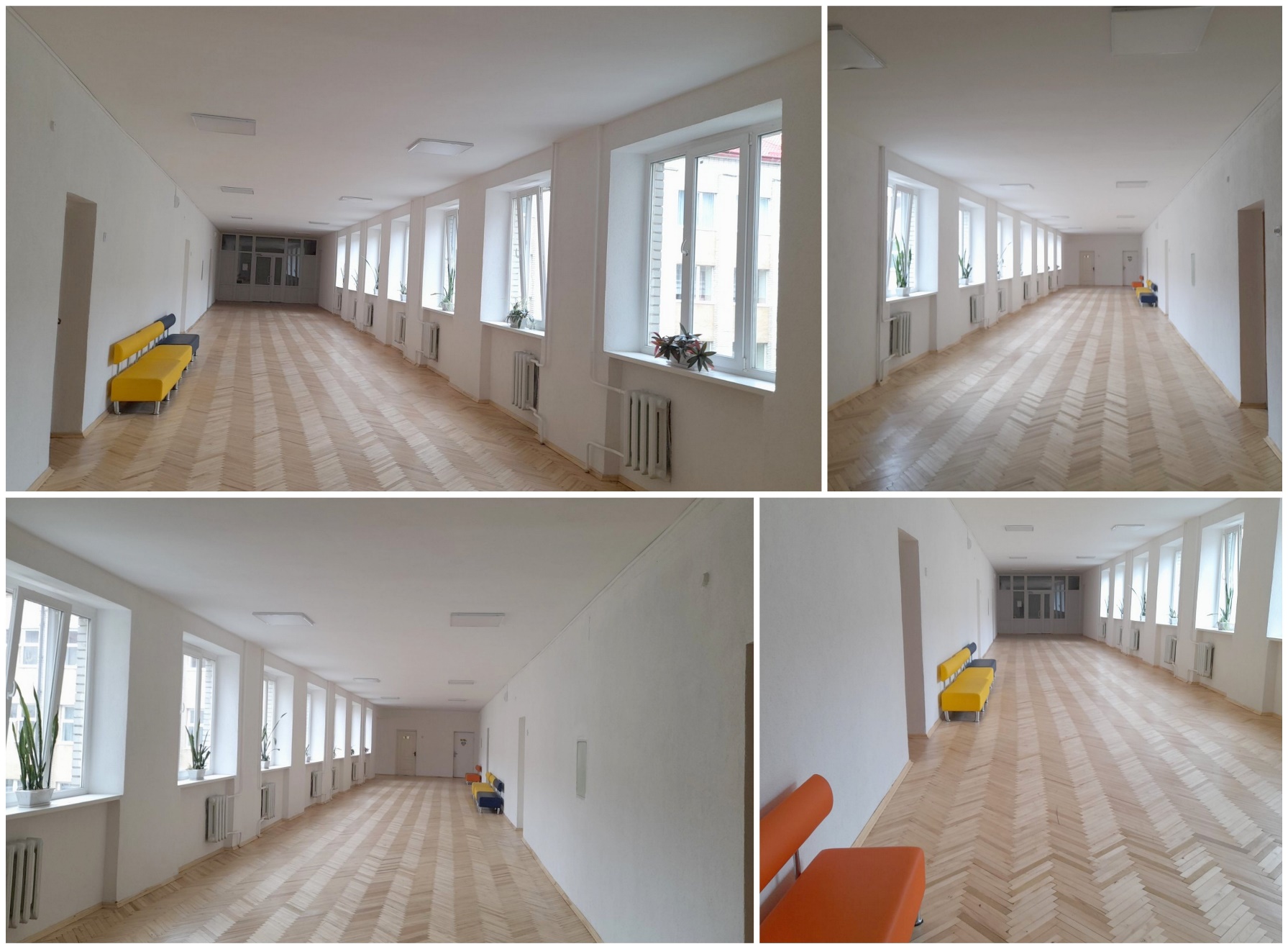 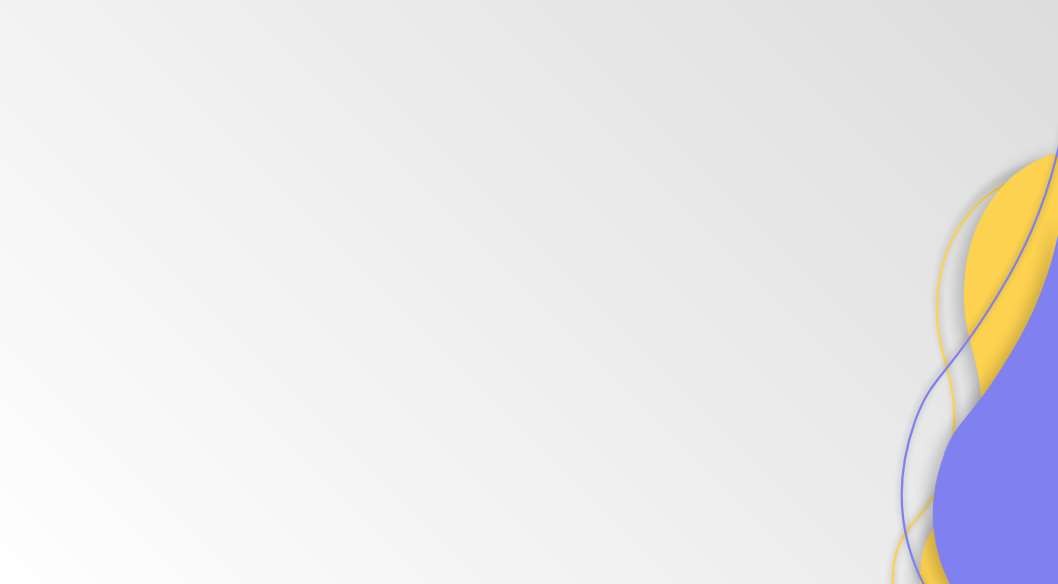 Майстерні
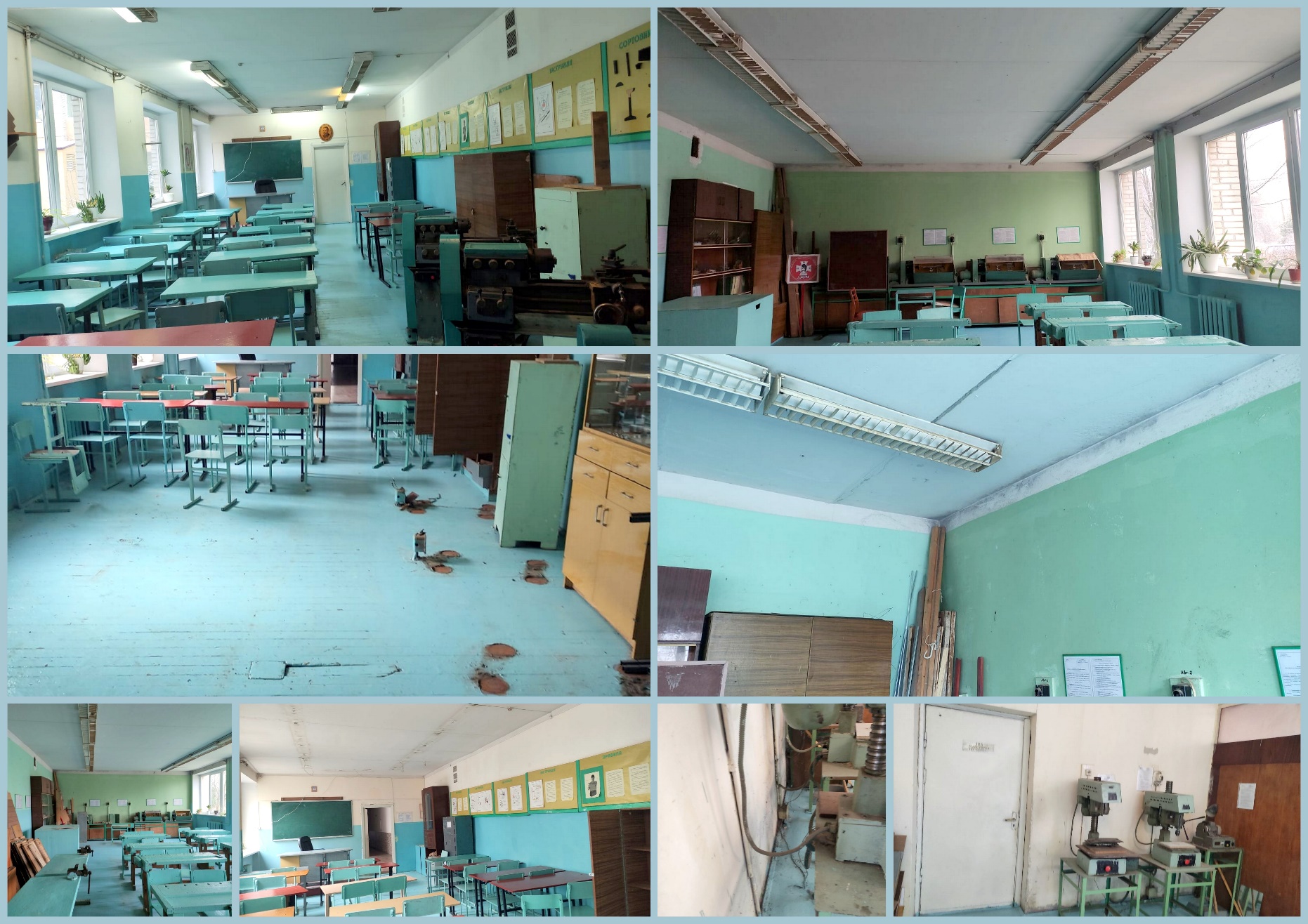 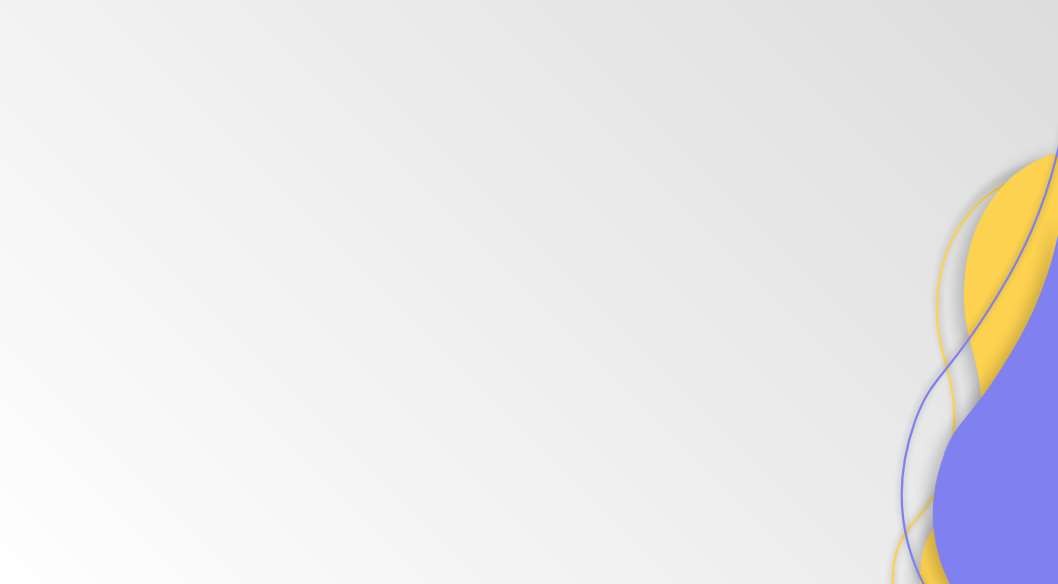 Майстерні
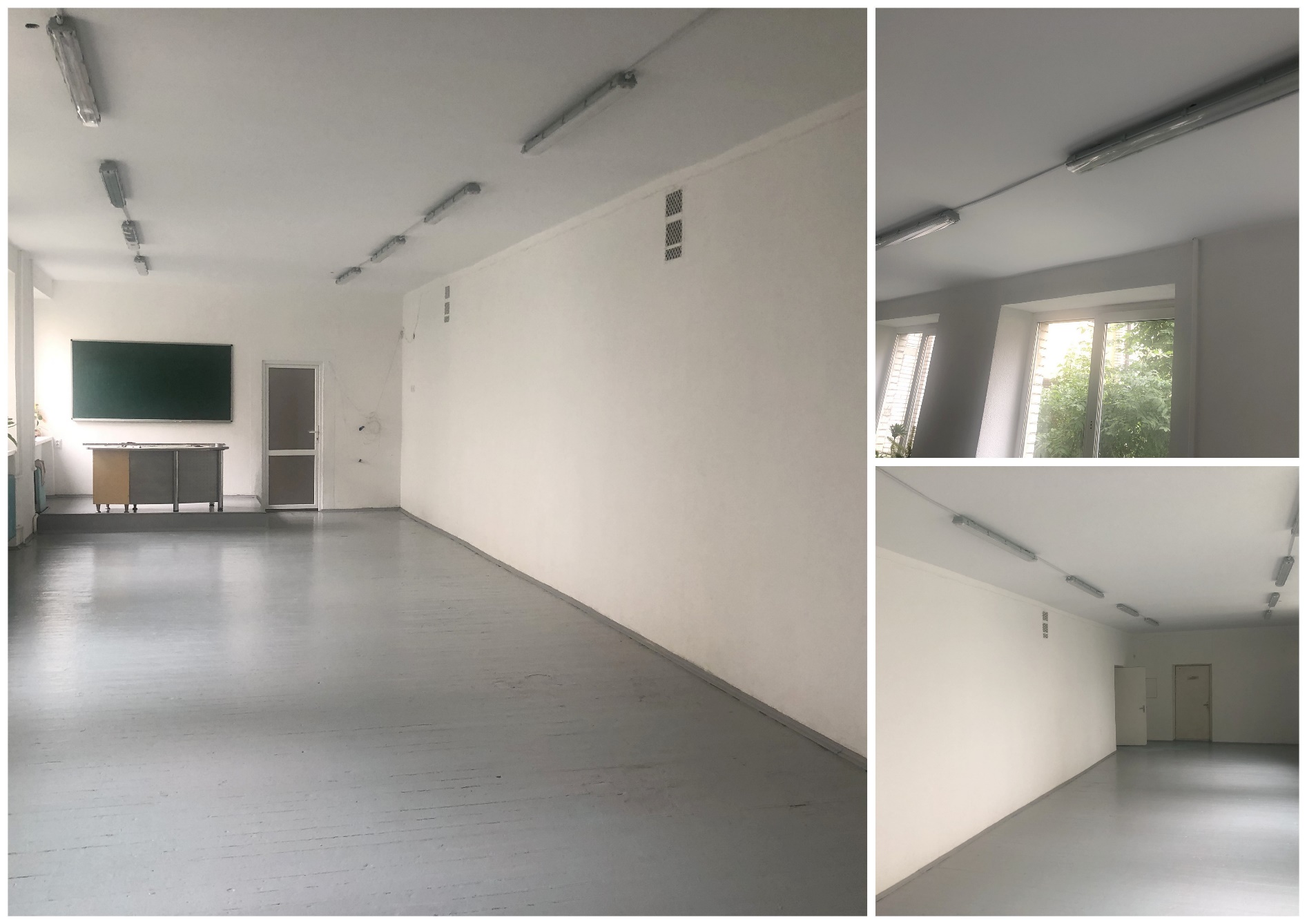 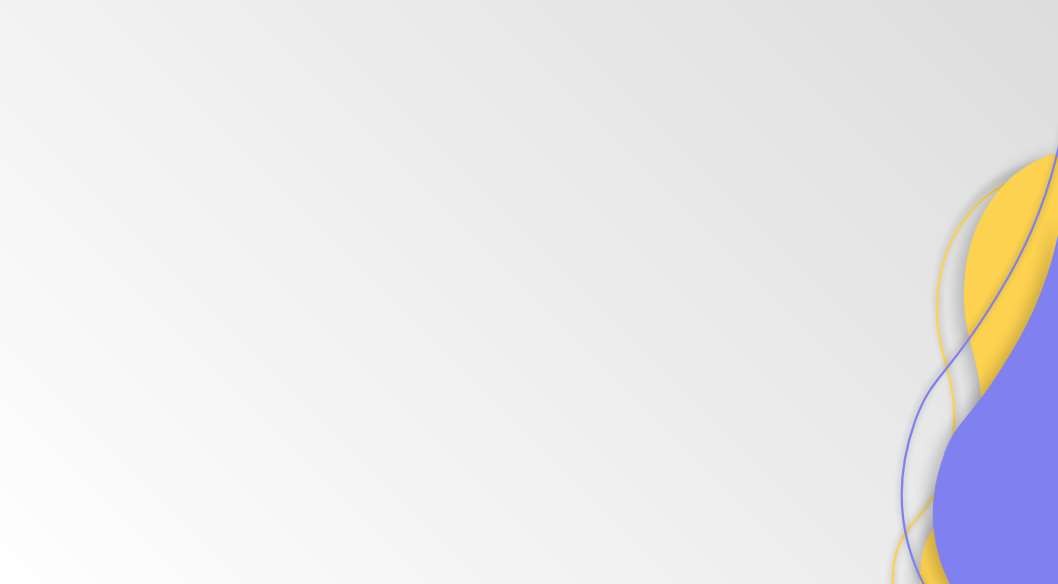 Туалет для людей з інвалідністю
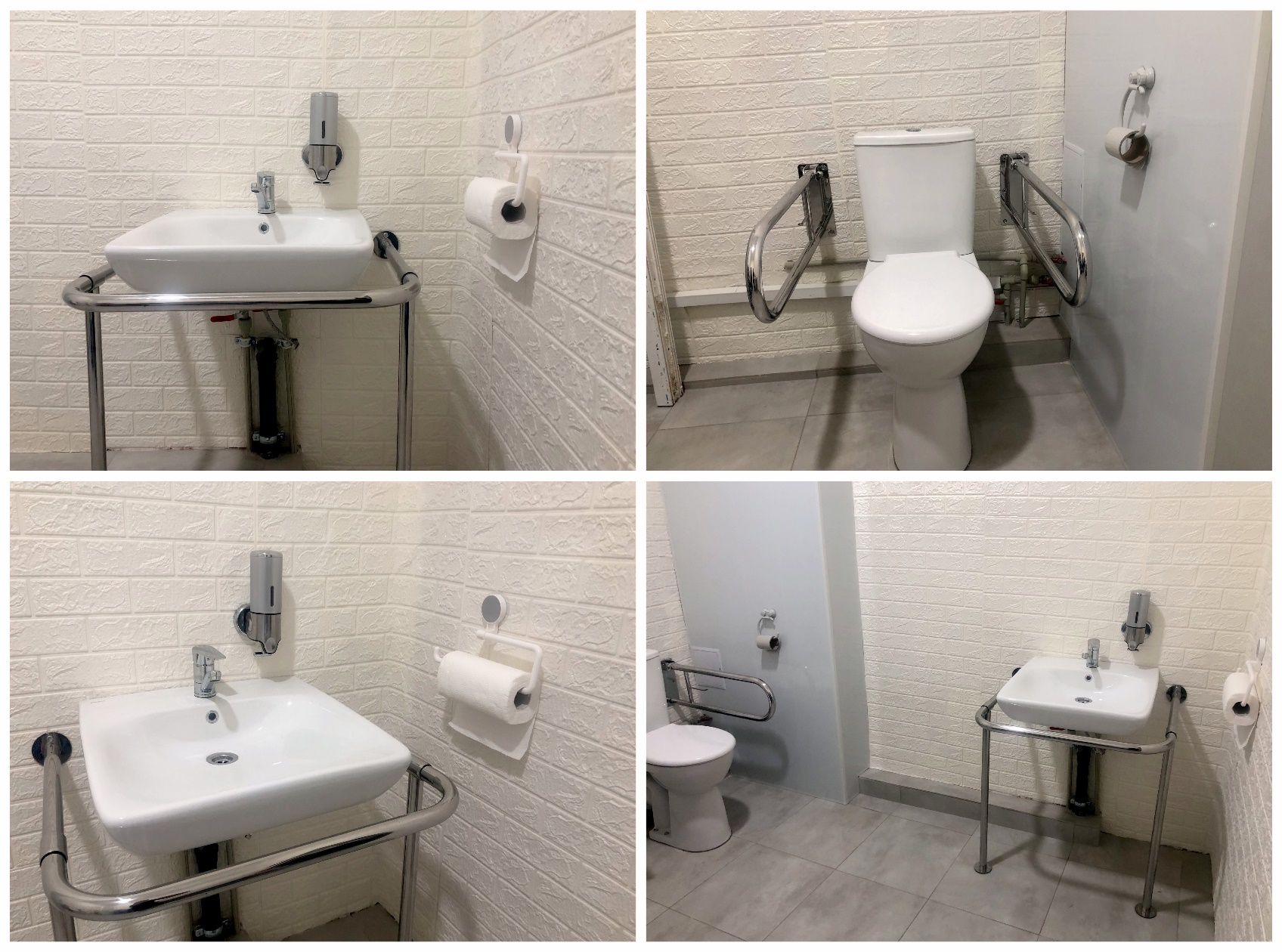 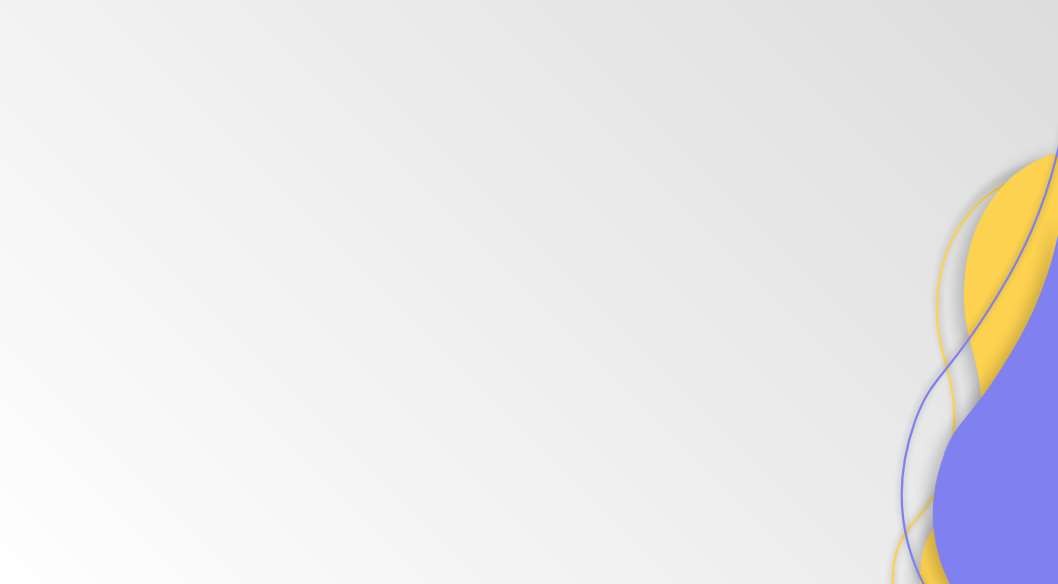 Туалети початкової школи ІІ, ІІІ поверхів.
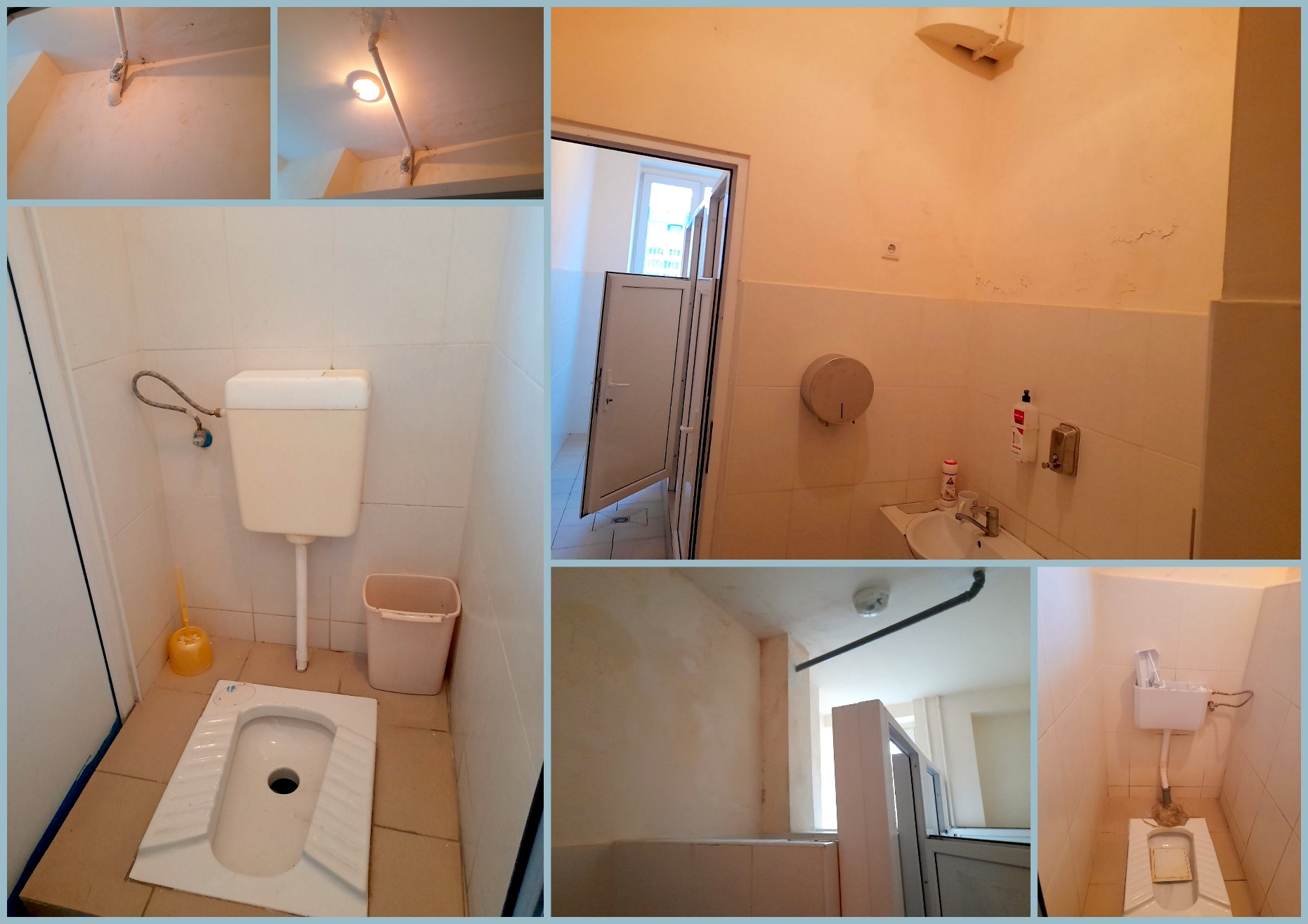 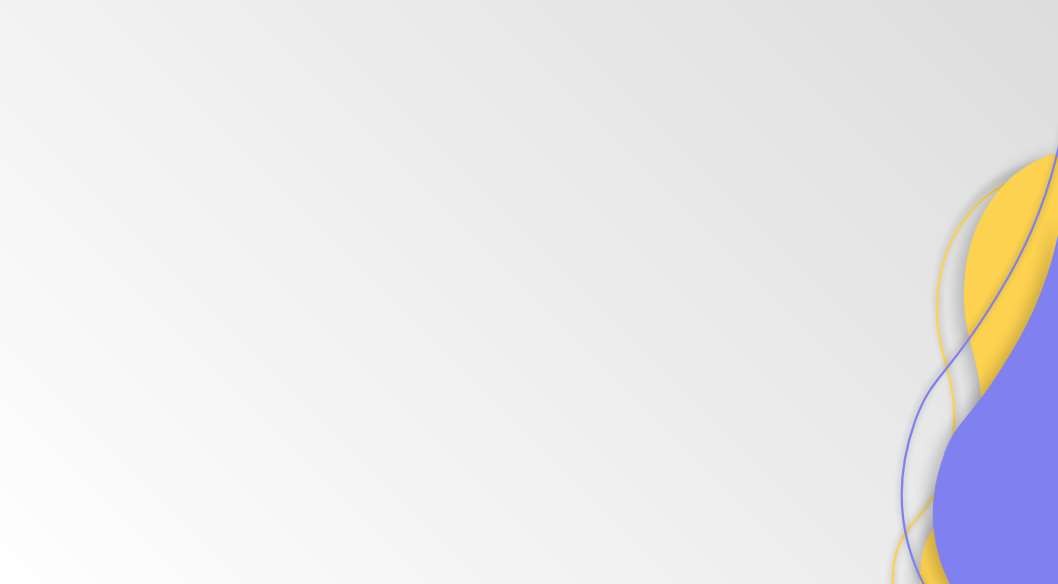 Туалети початкової школи ІІ, ІІІ поверхів.
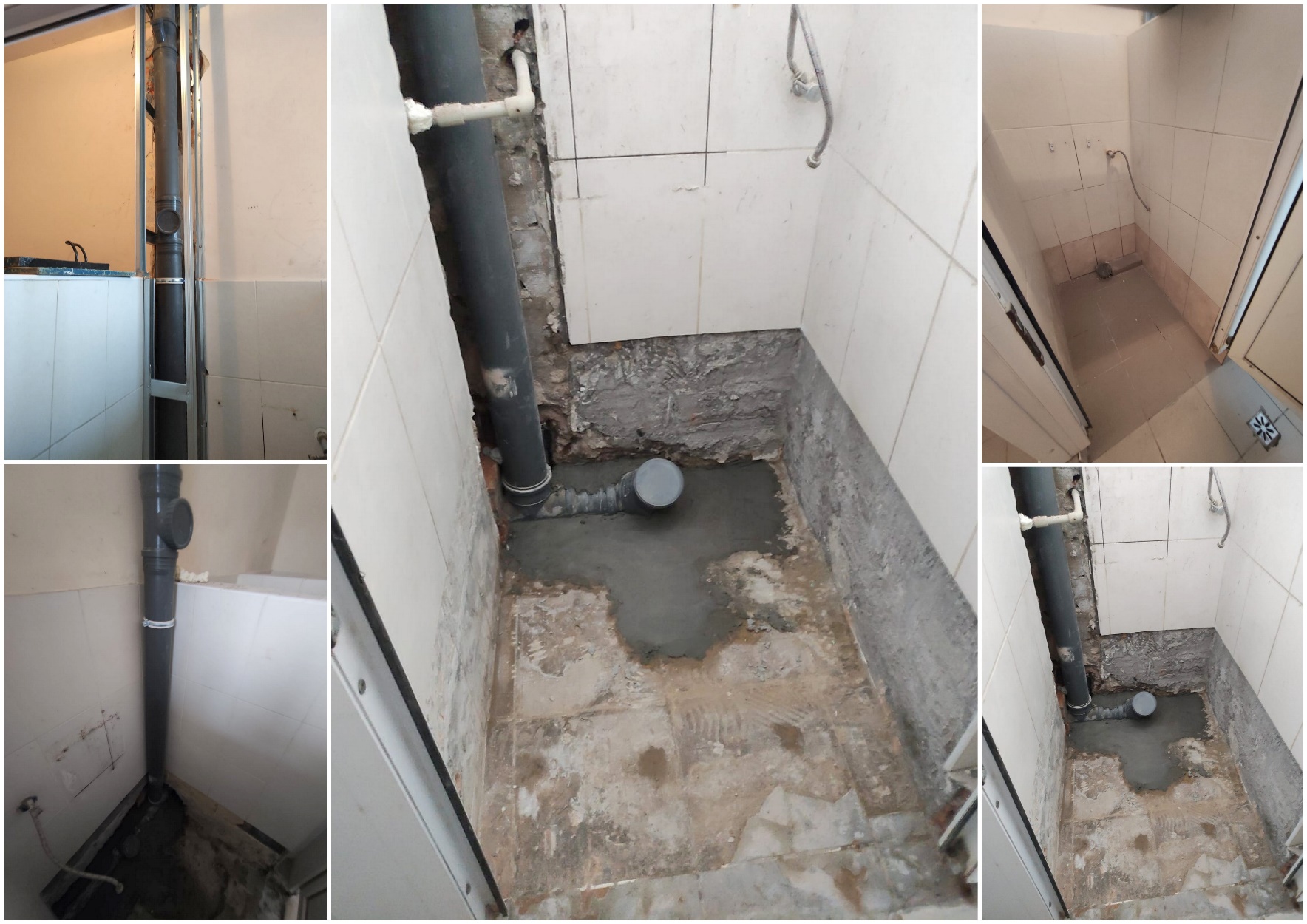 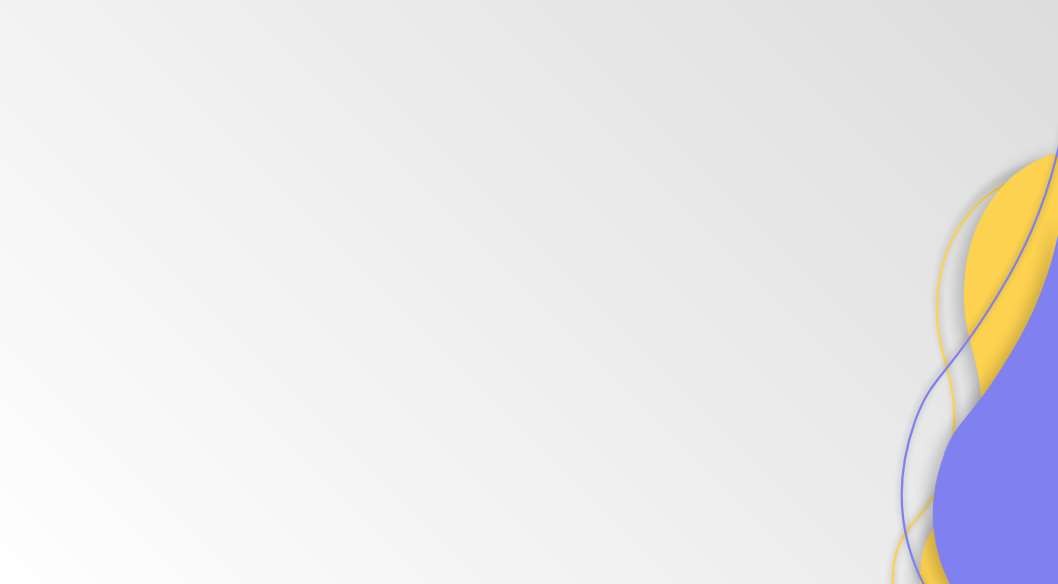 Туалети початкової школи ІІ, ІІІ поверхів.
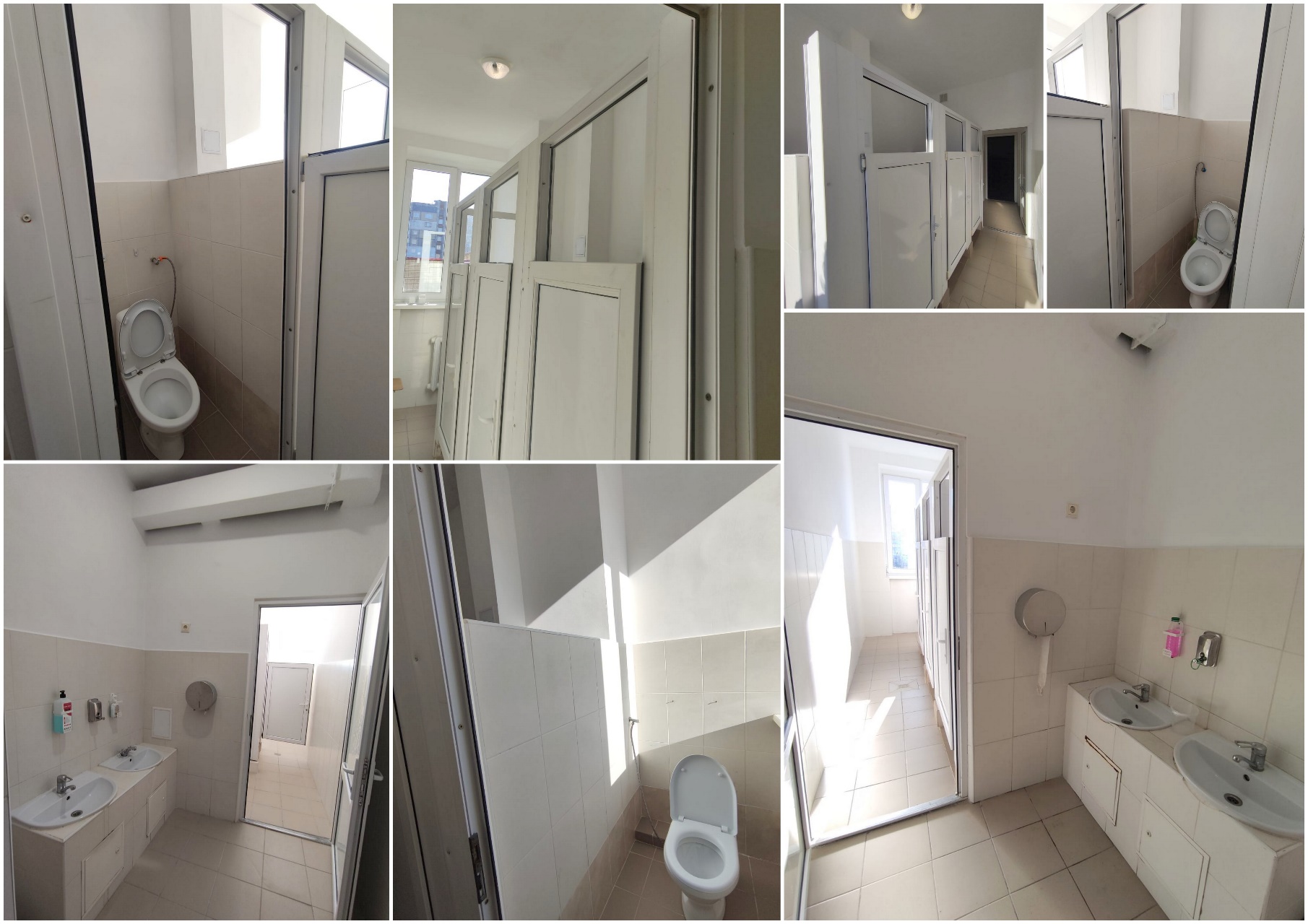 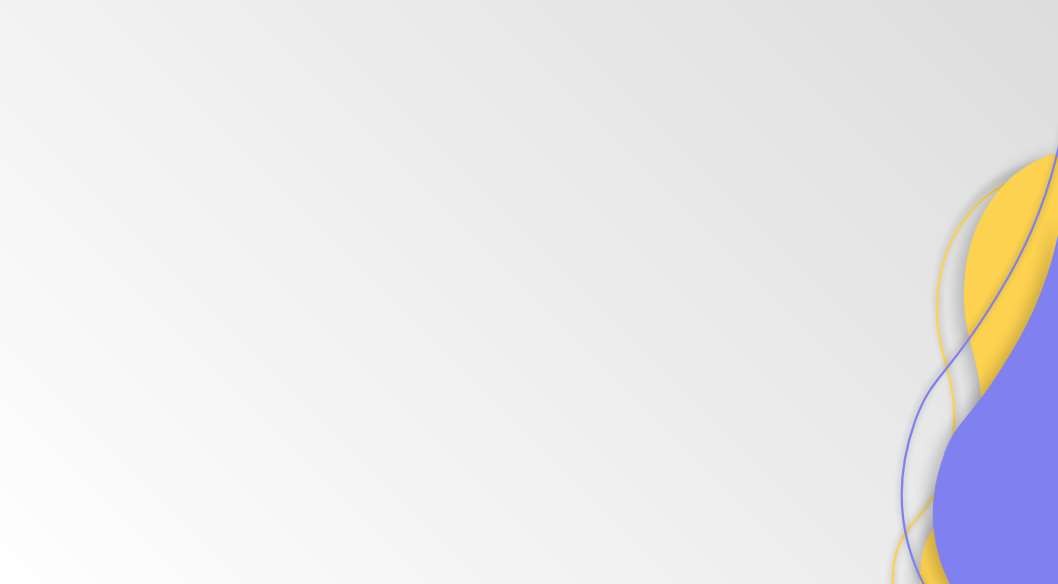 Перехід в басейн
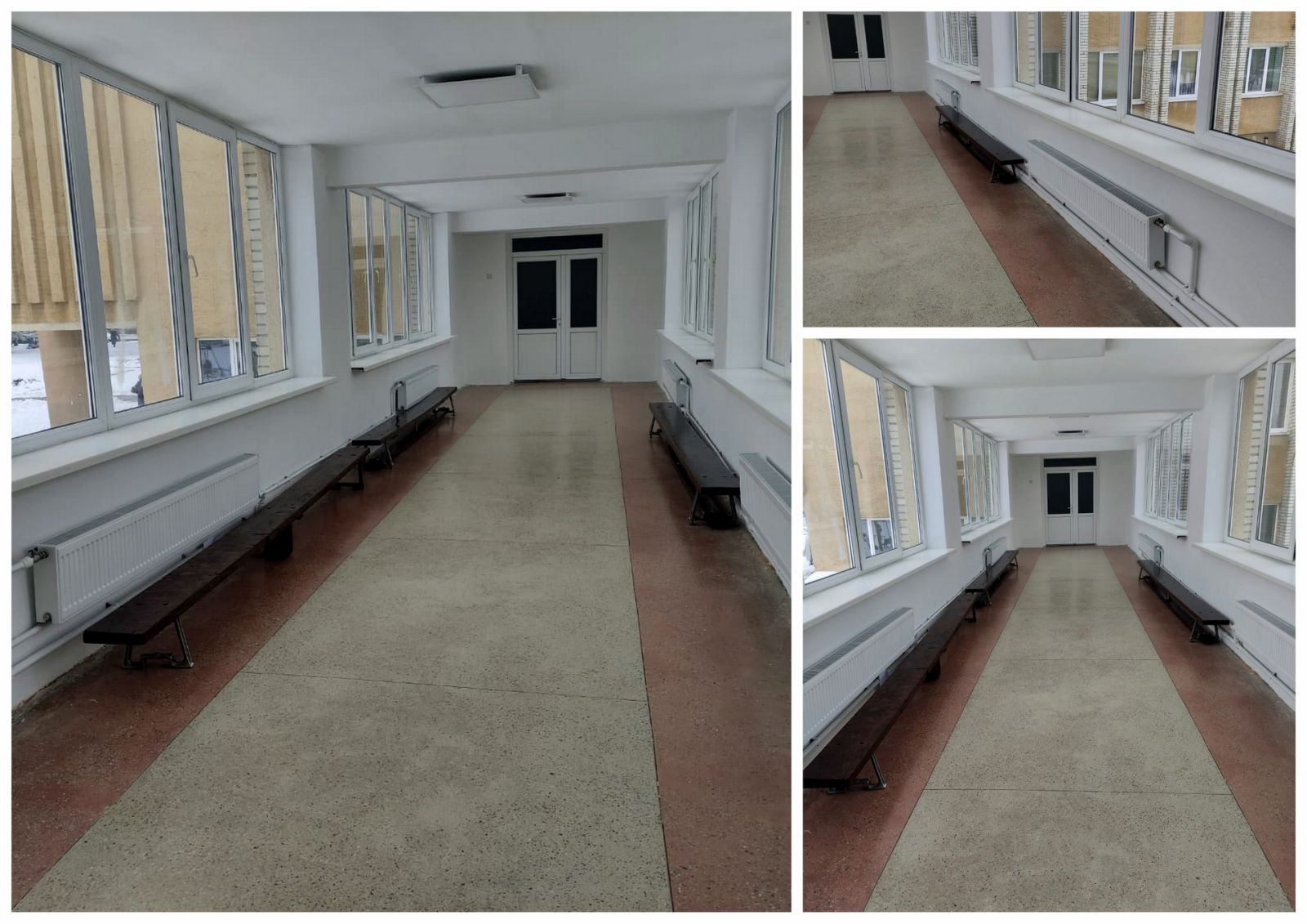 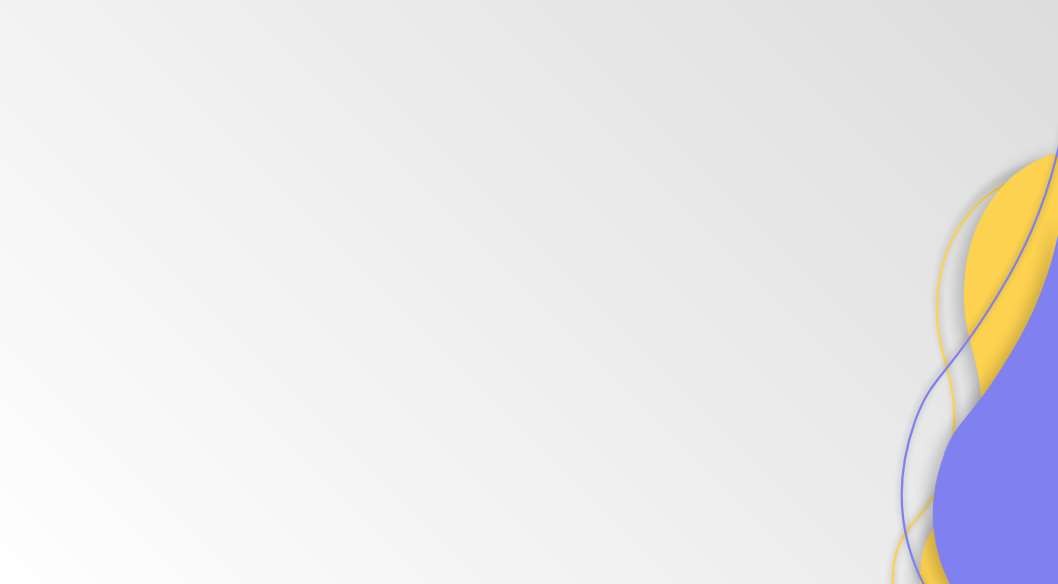 Коридори
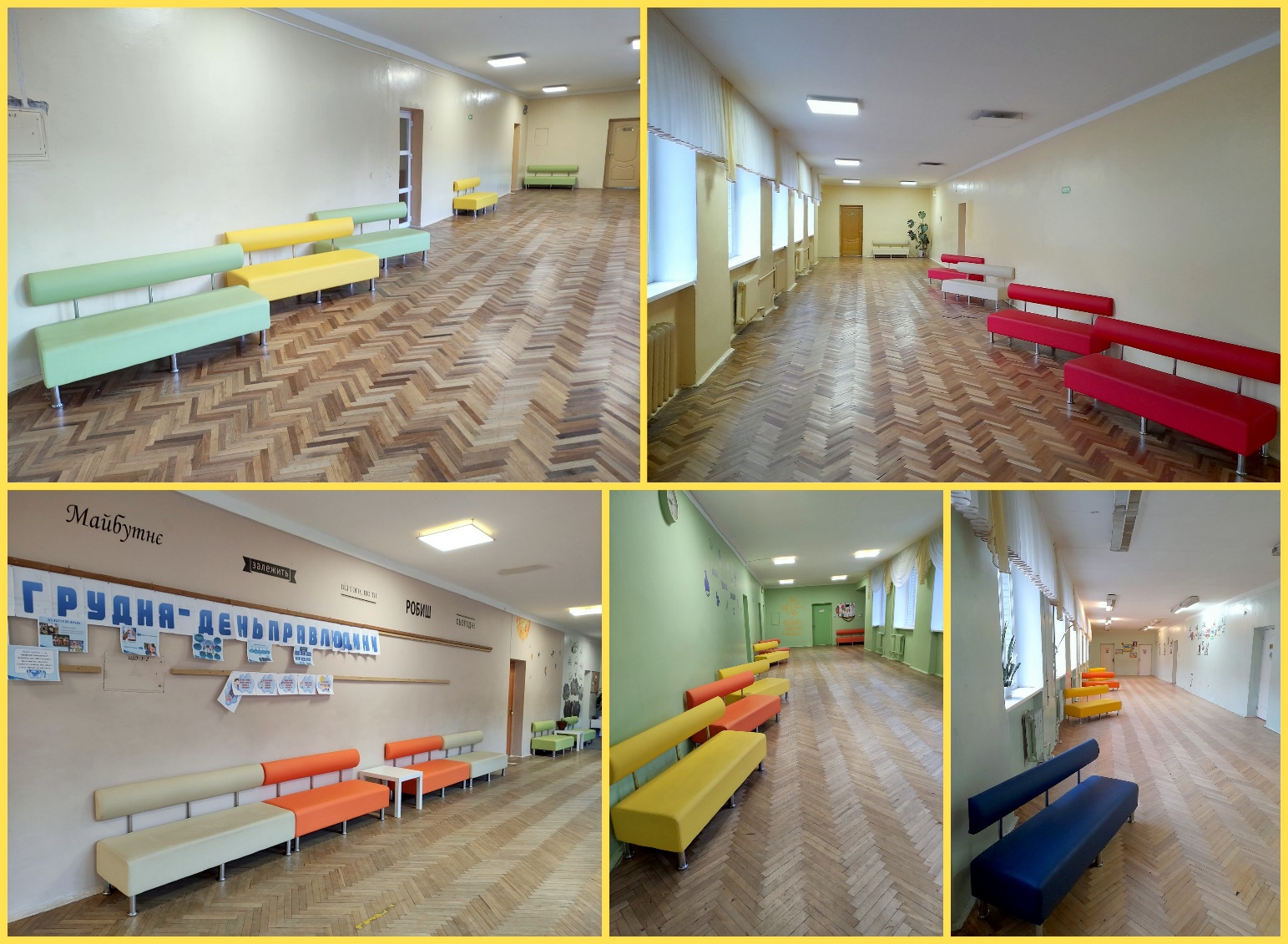 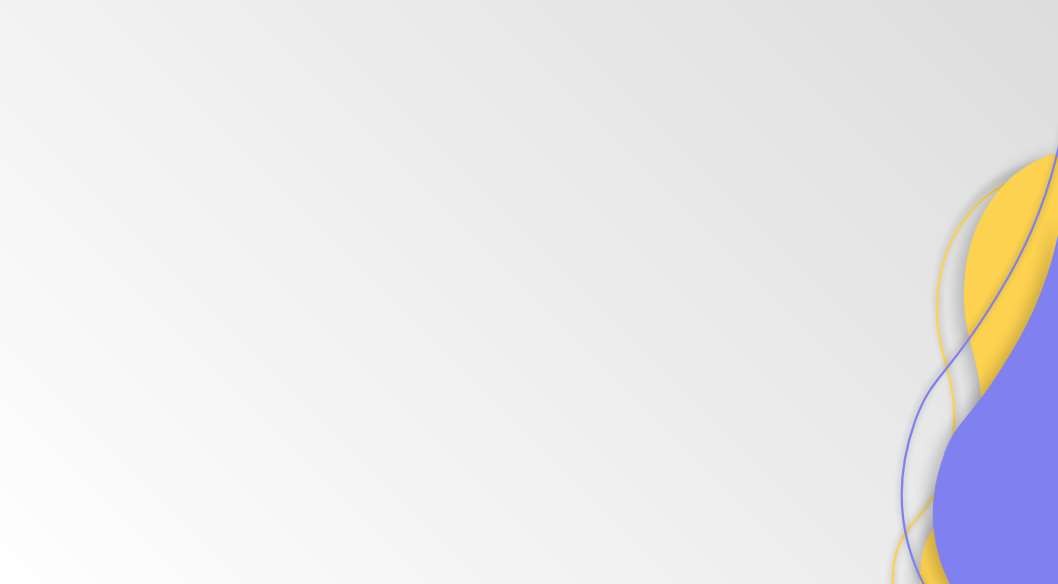 Двері І поверху
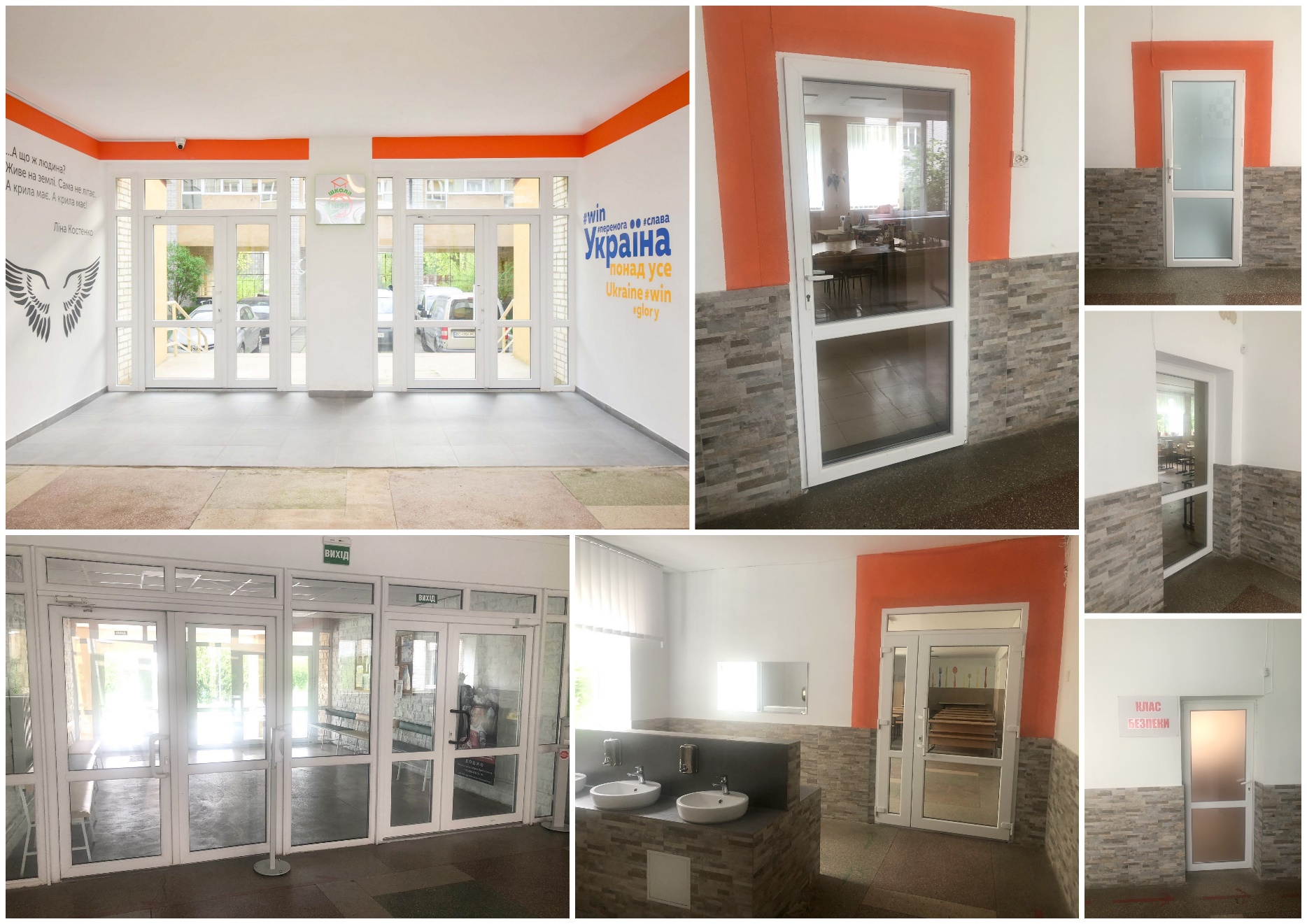 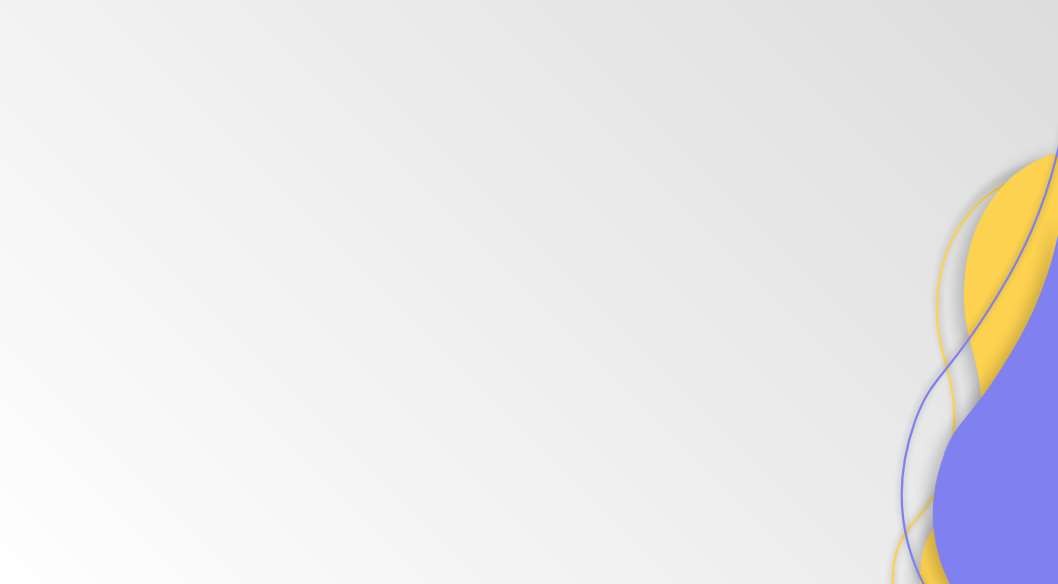 Безконтактний питний фонтанчик
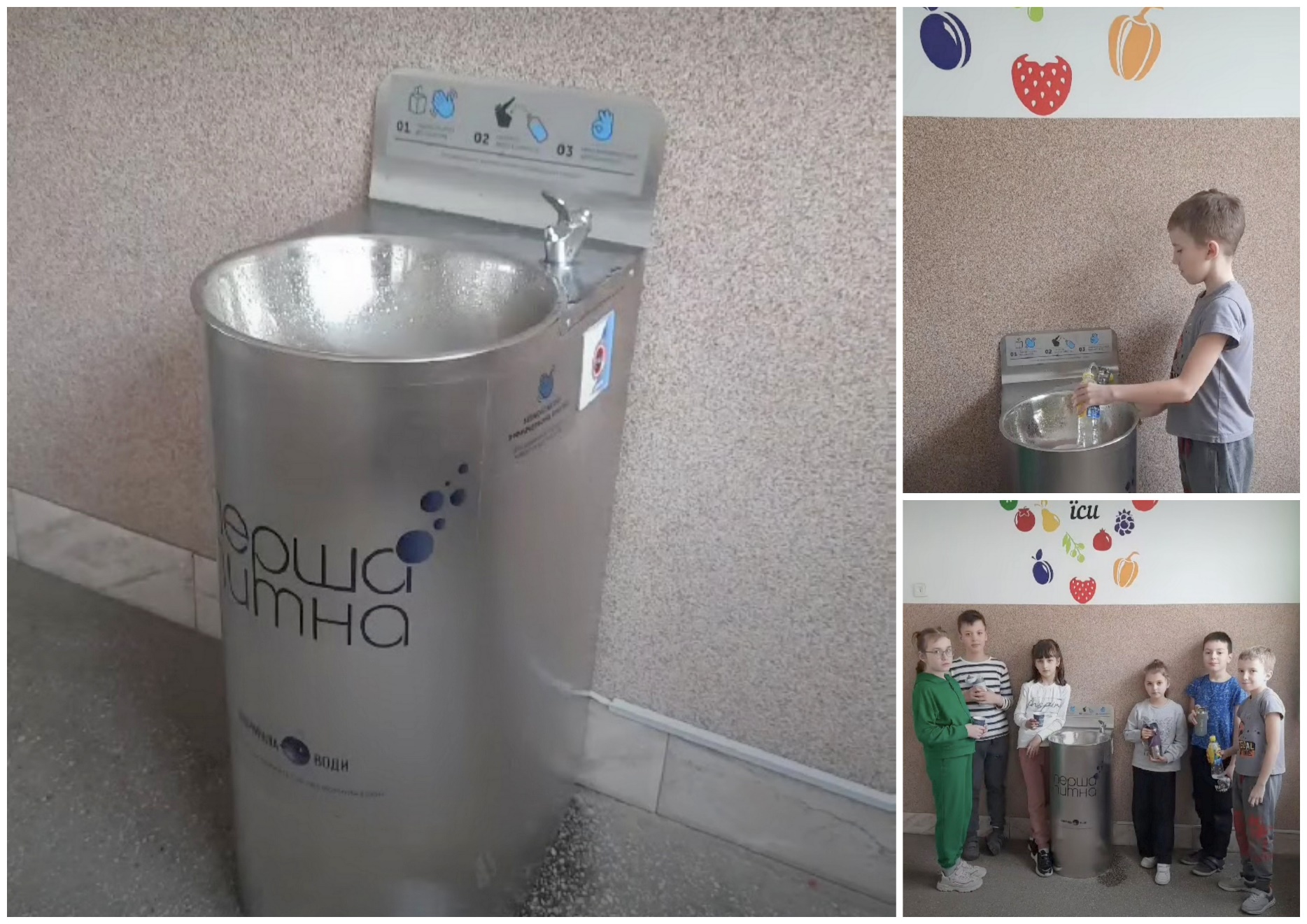 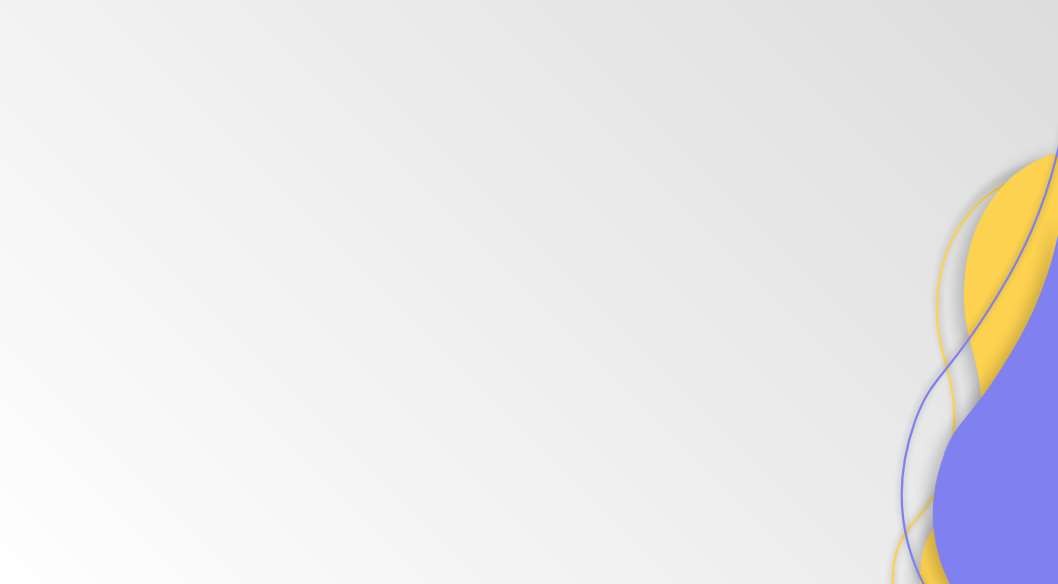 Додаткове укриття
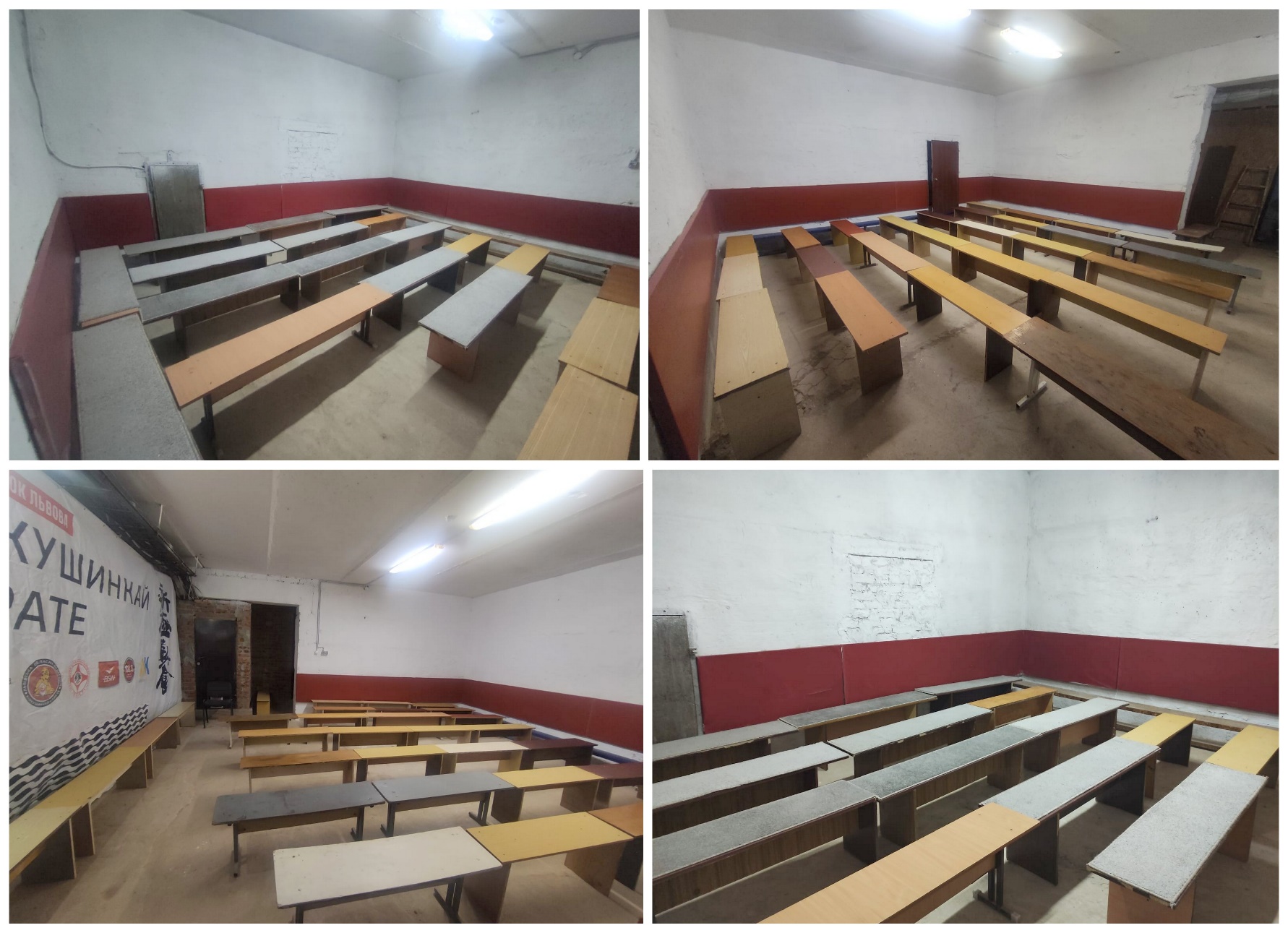 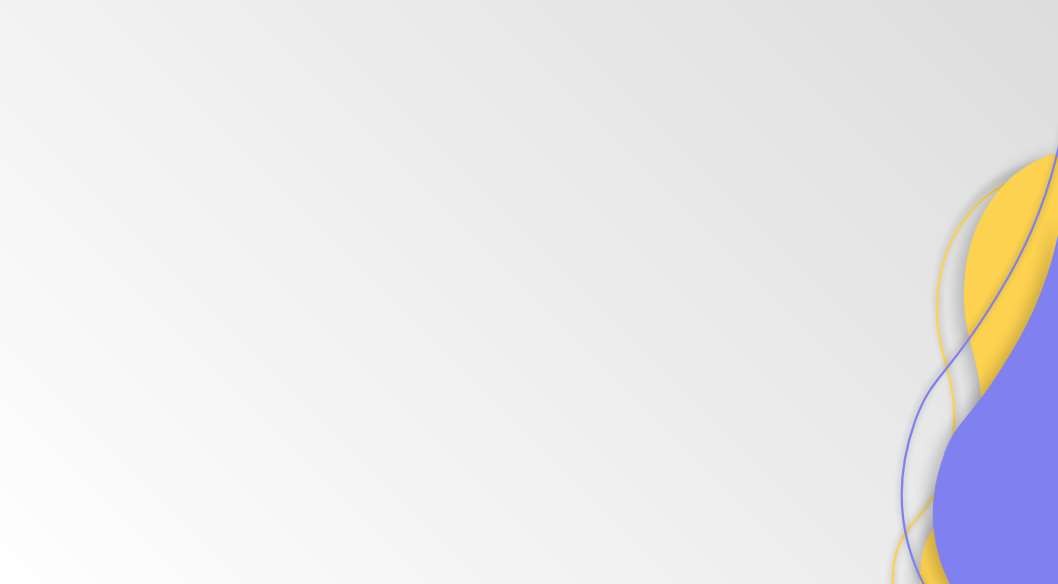 Заміна вікон даху
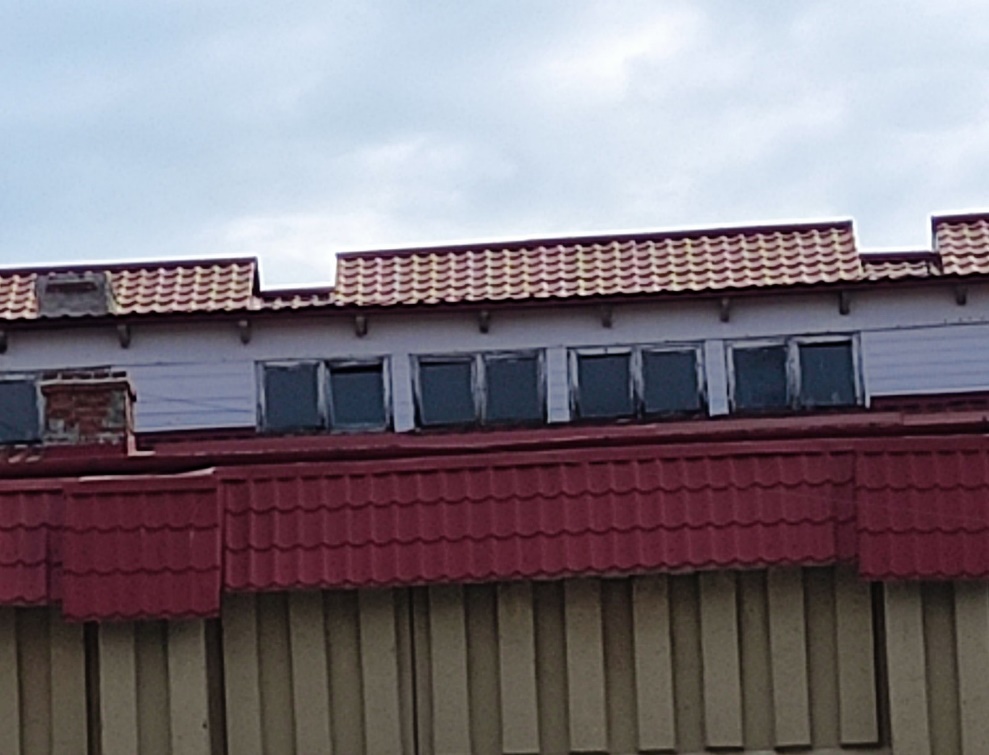 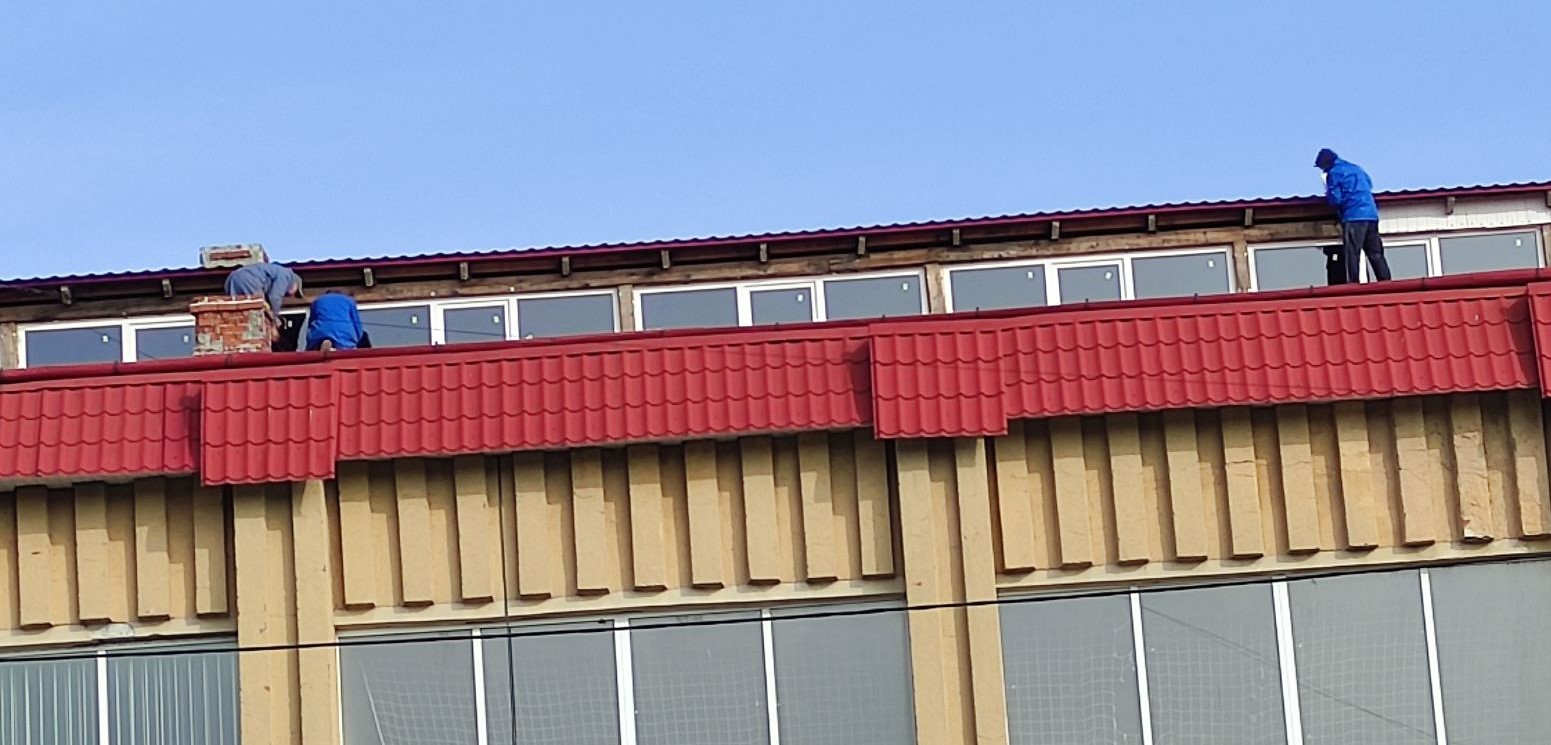 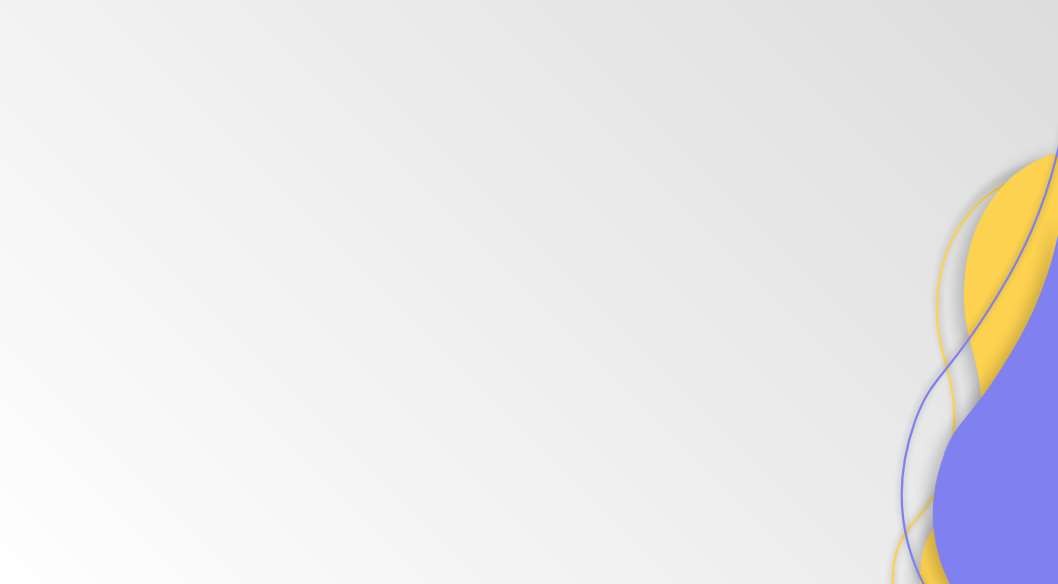 Заміна електричних щитків
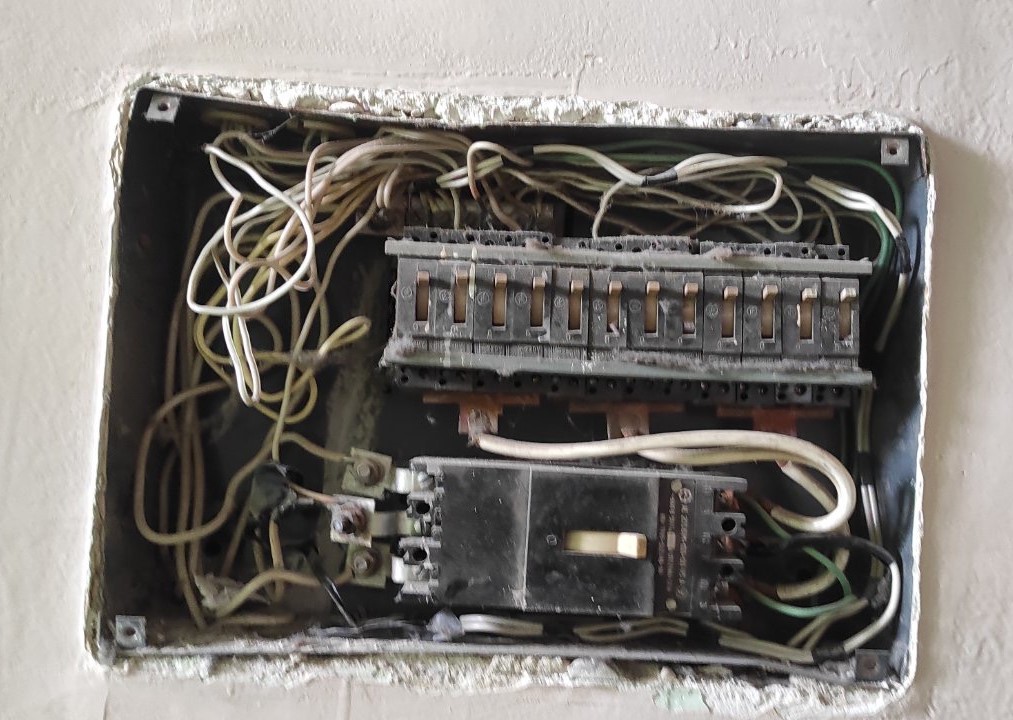 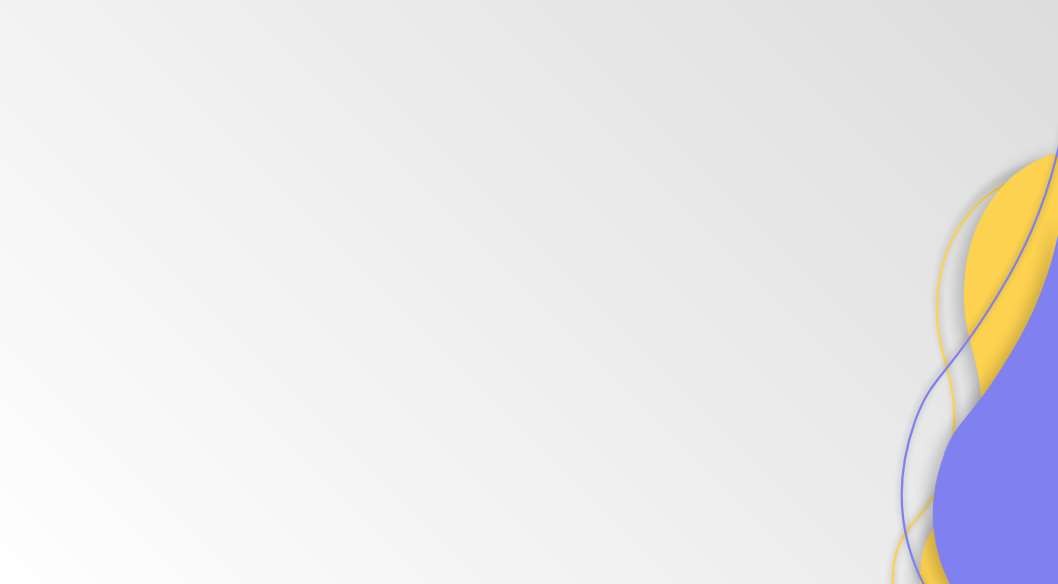 Заміна електричних щитків
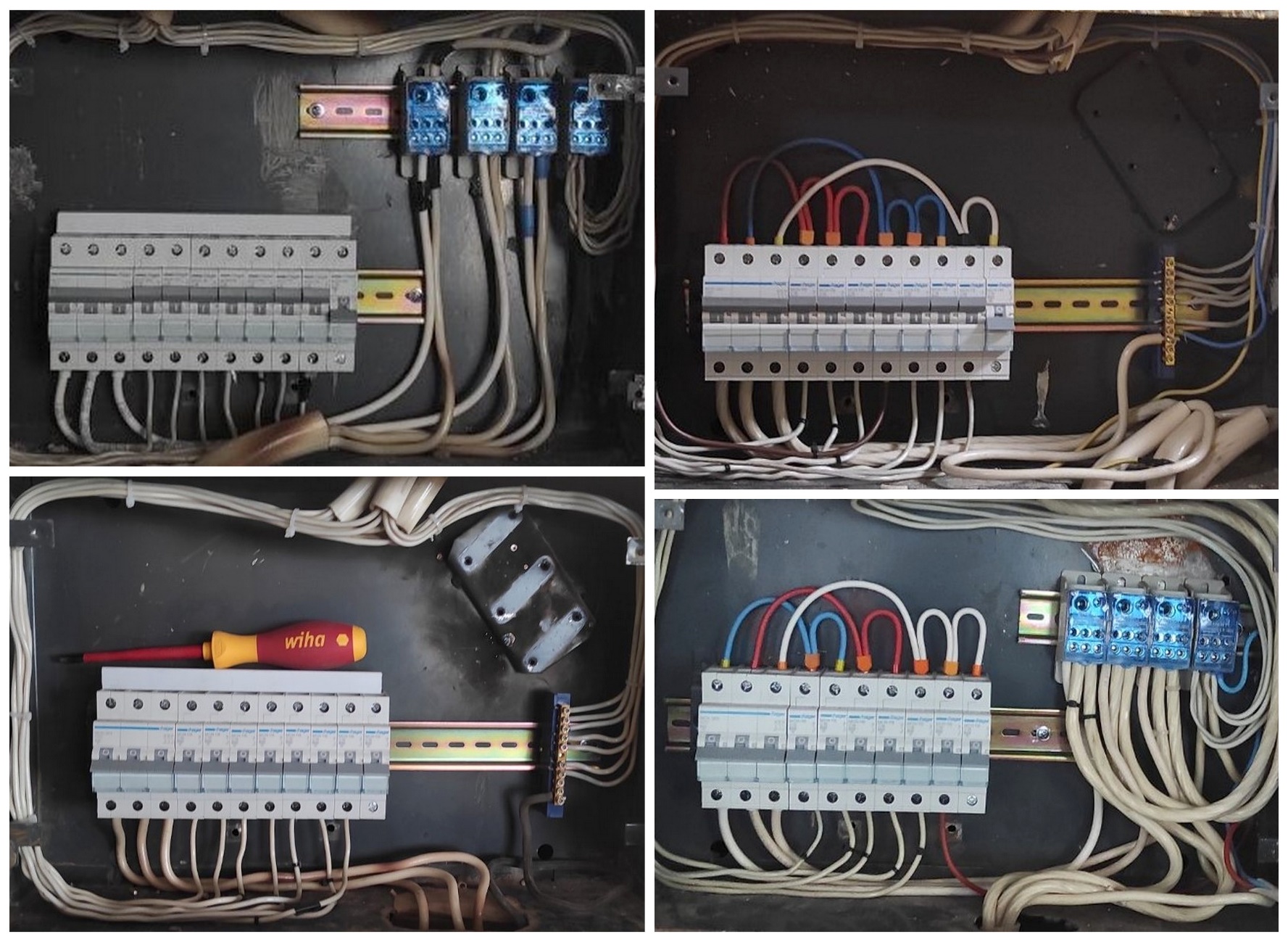 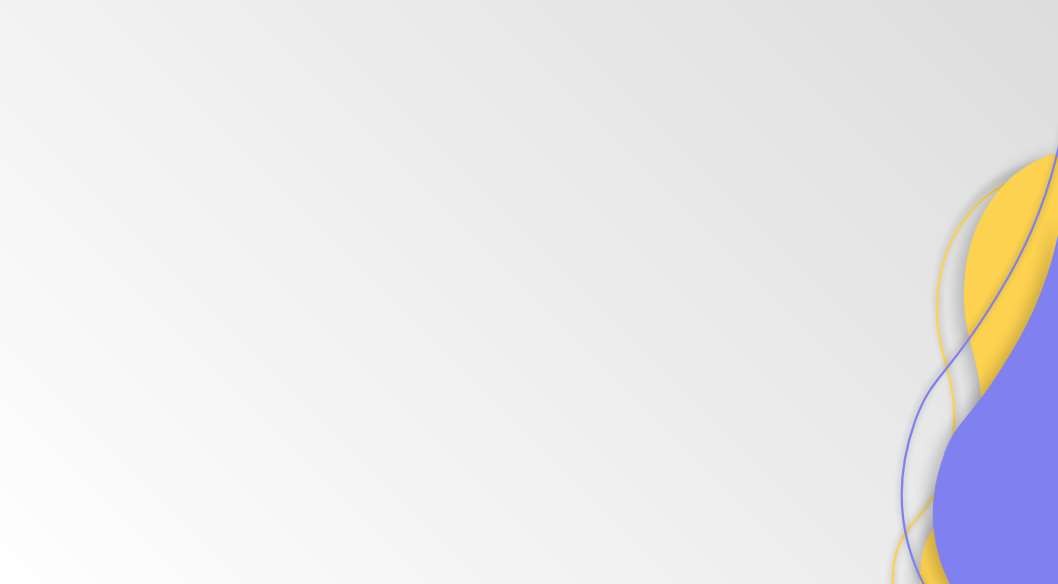 Ось так з любов’ю впорядкували наші клумби.
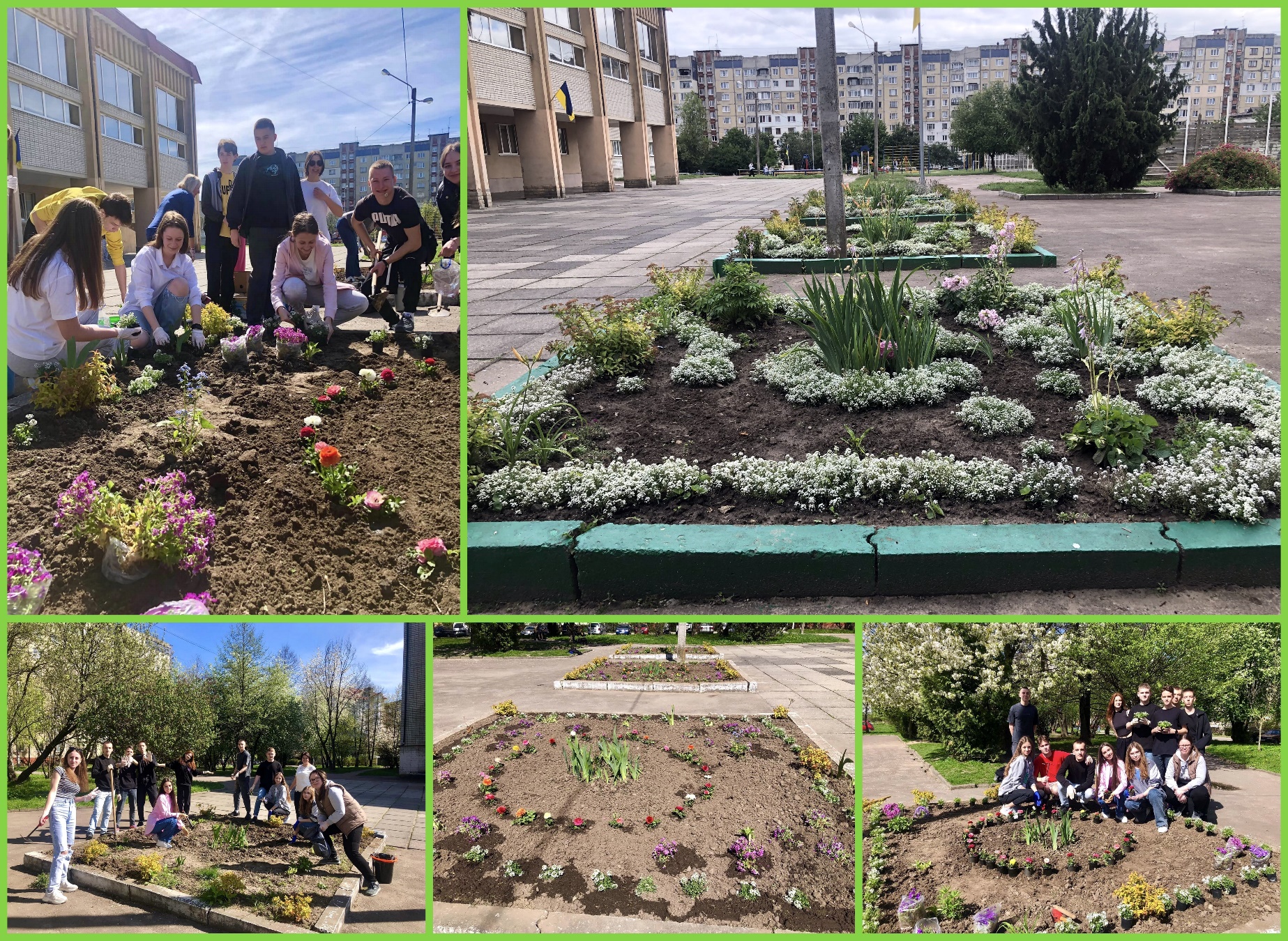 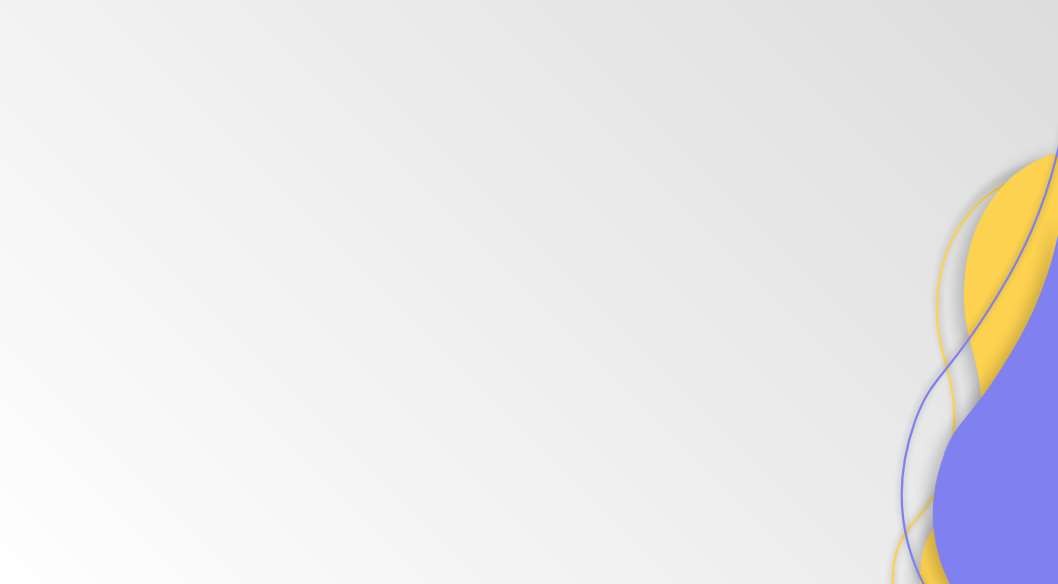 Кабінет трудового навчання
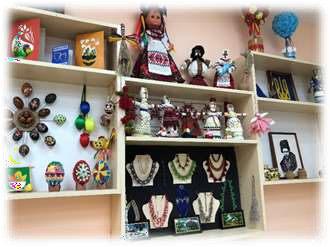 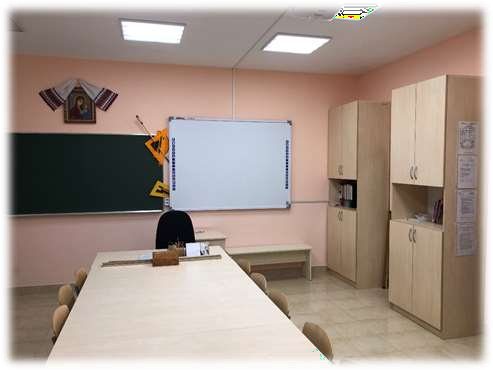 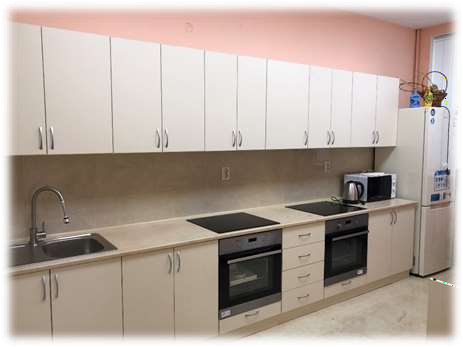 98
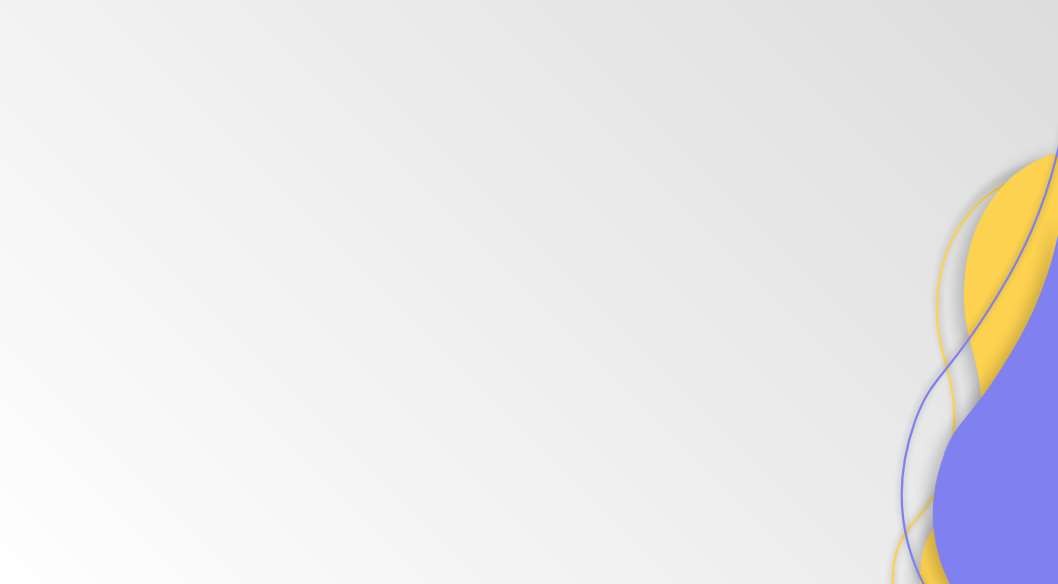 Кабінет трудового навчання
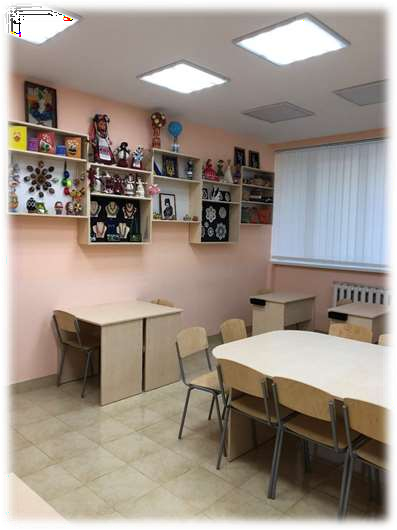 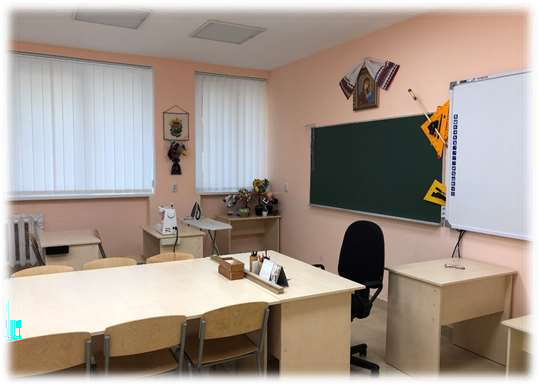 99
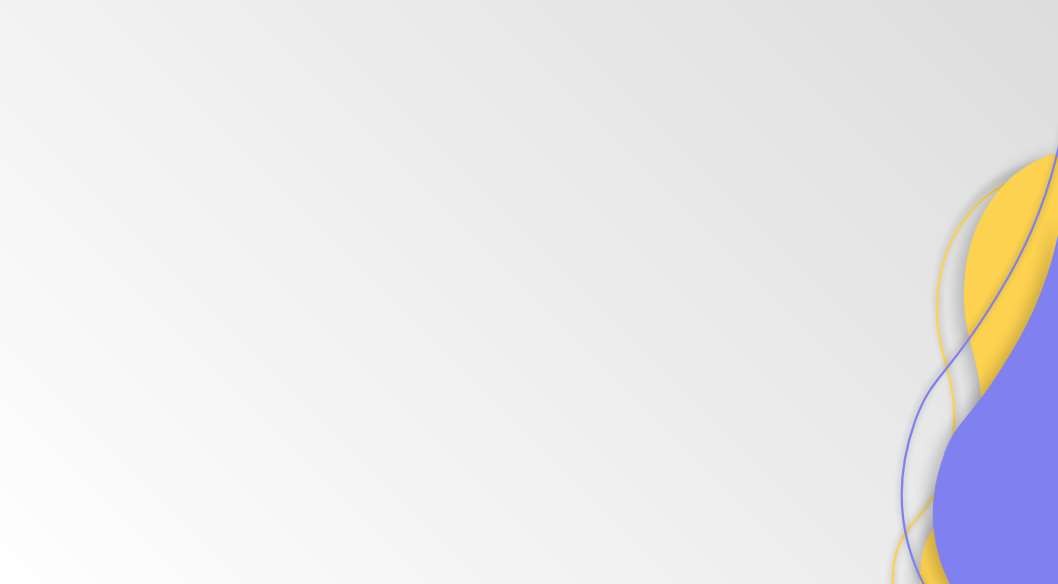 Кабінет української мови та літератури
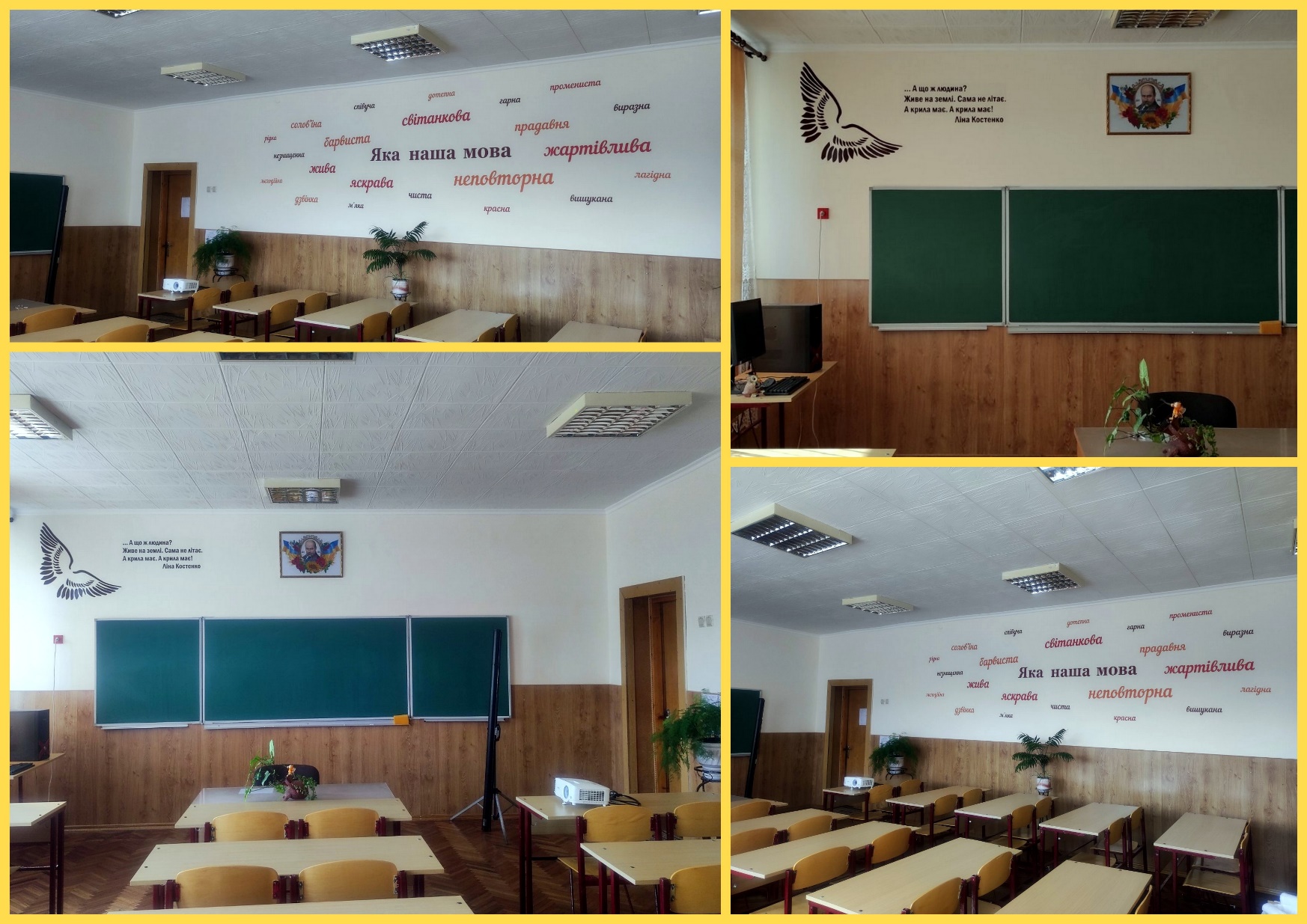 100
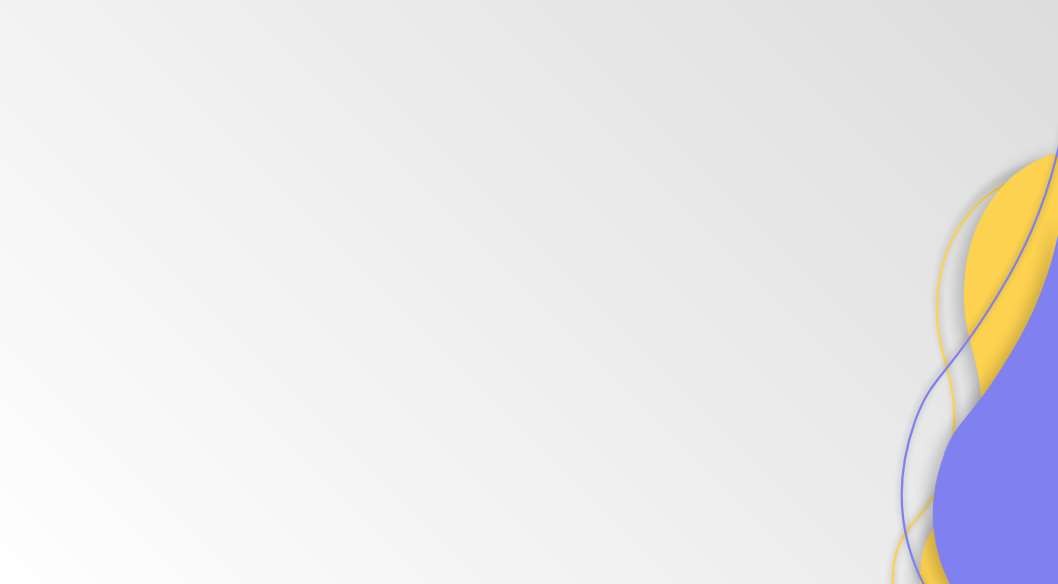 Кабінет	біології
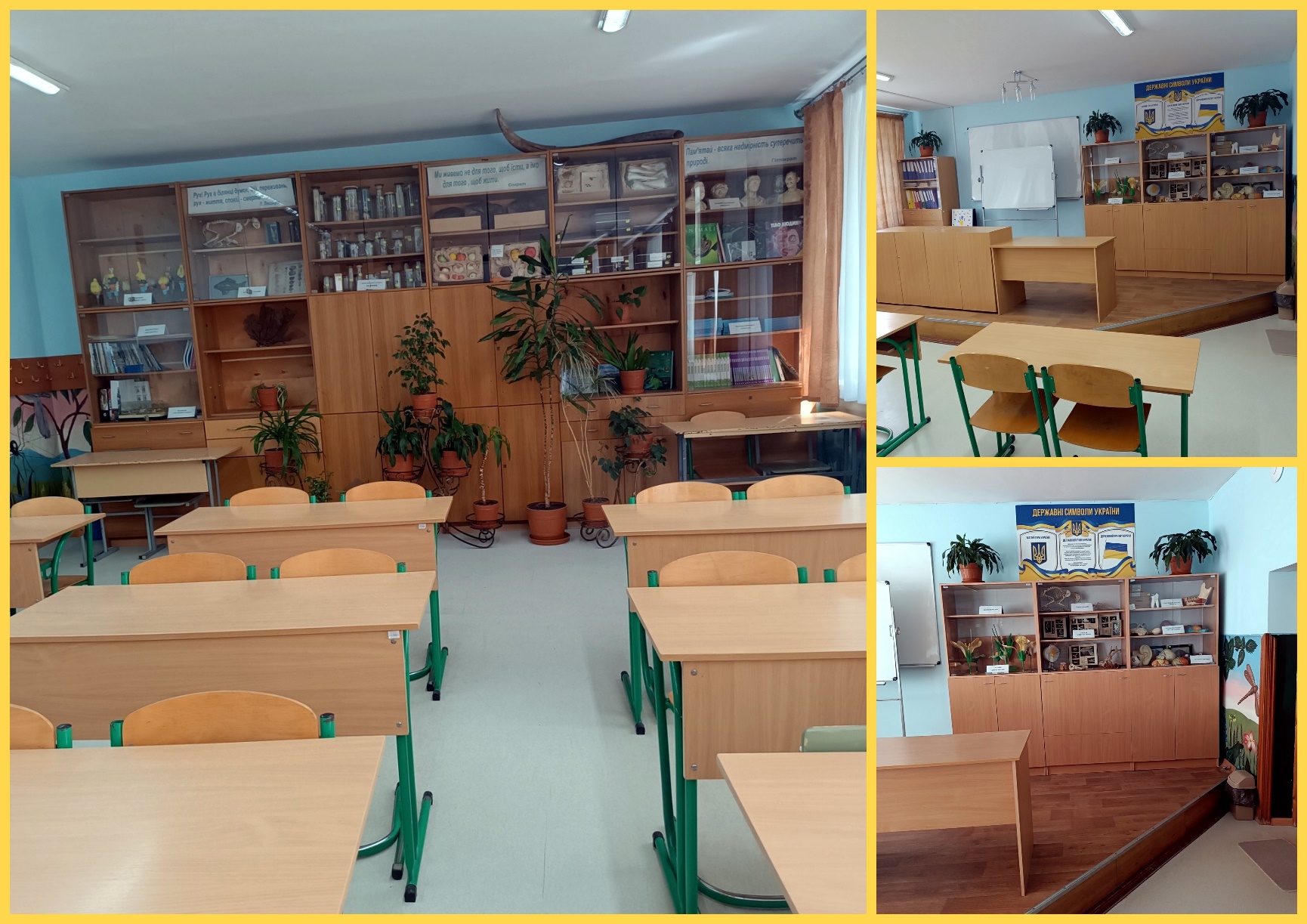 101
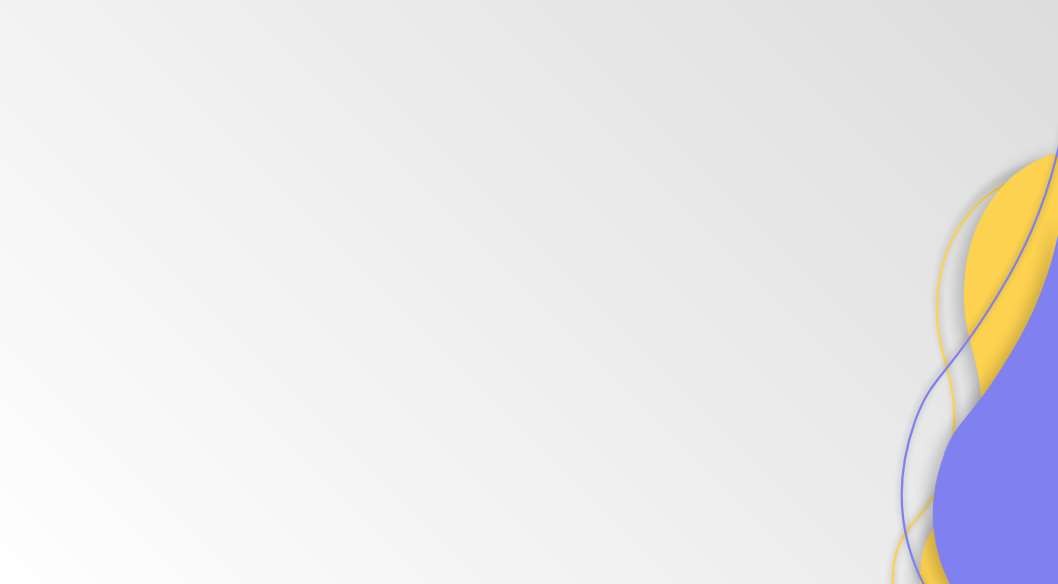 Кабінет математики
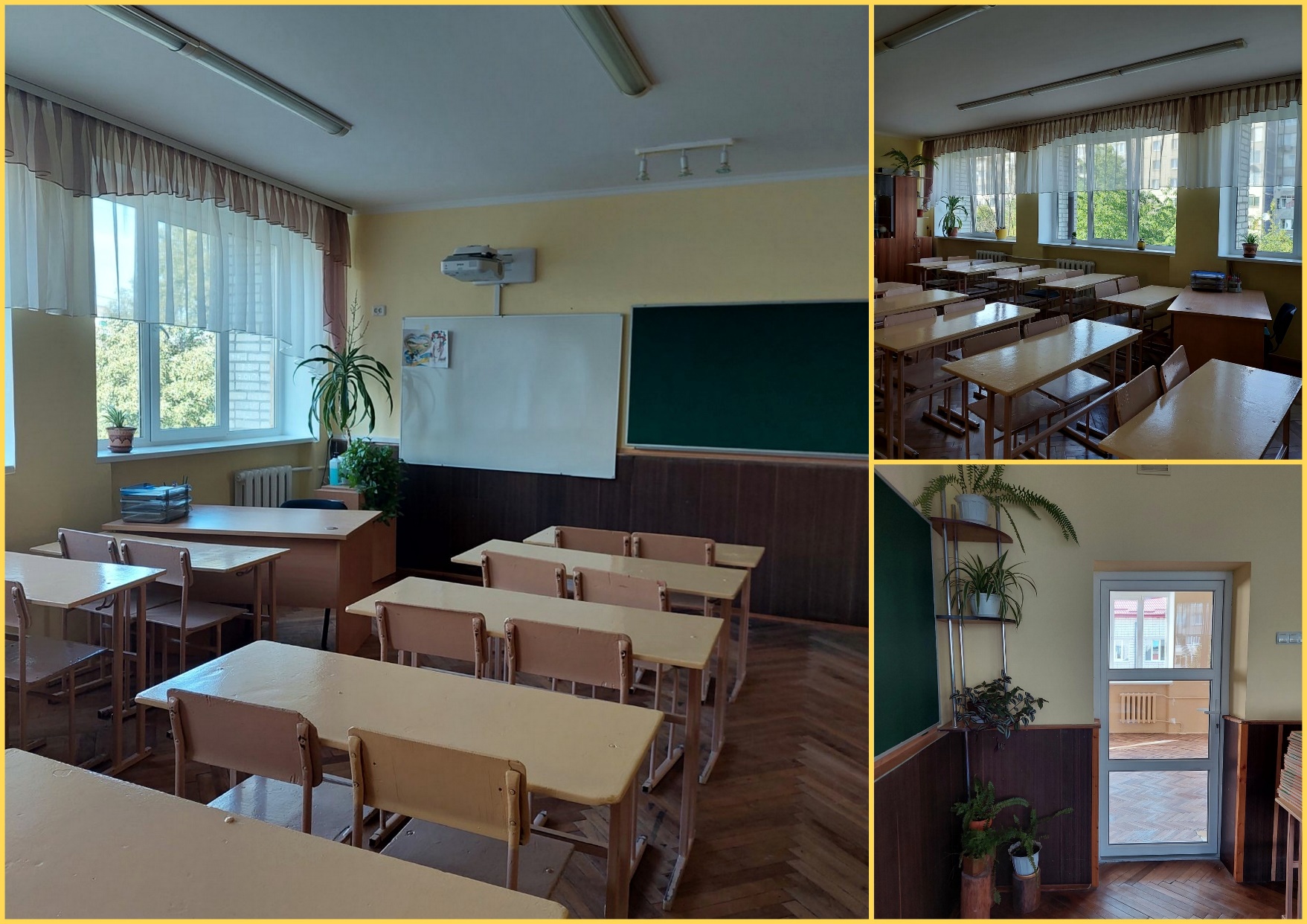 102
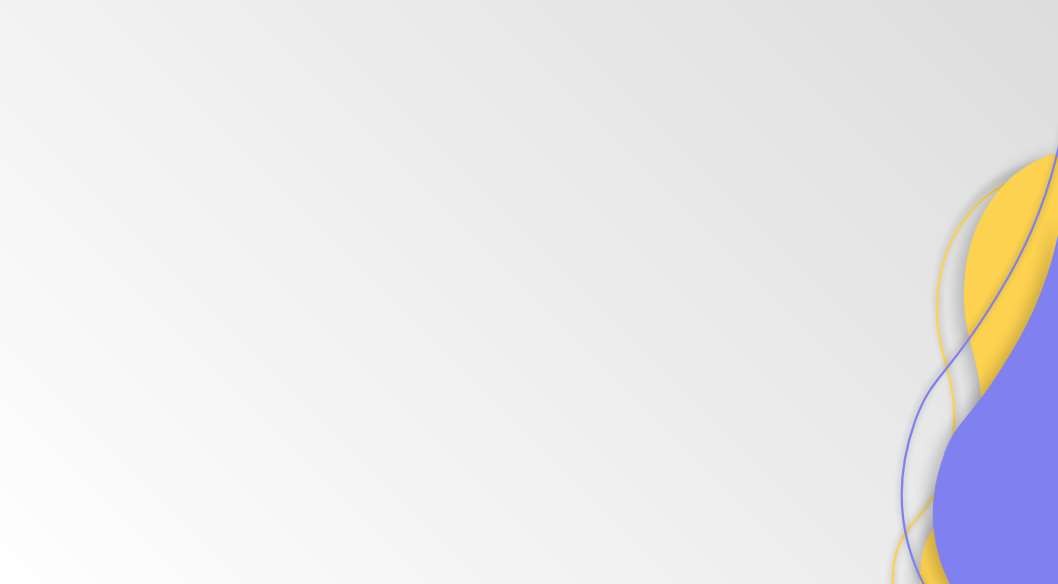 Кабінет початкової школи (310)
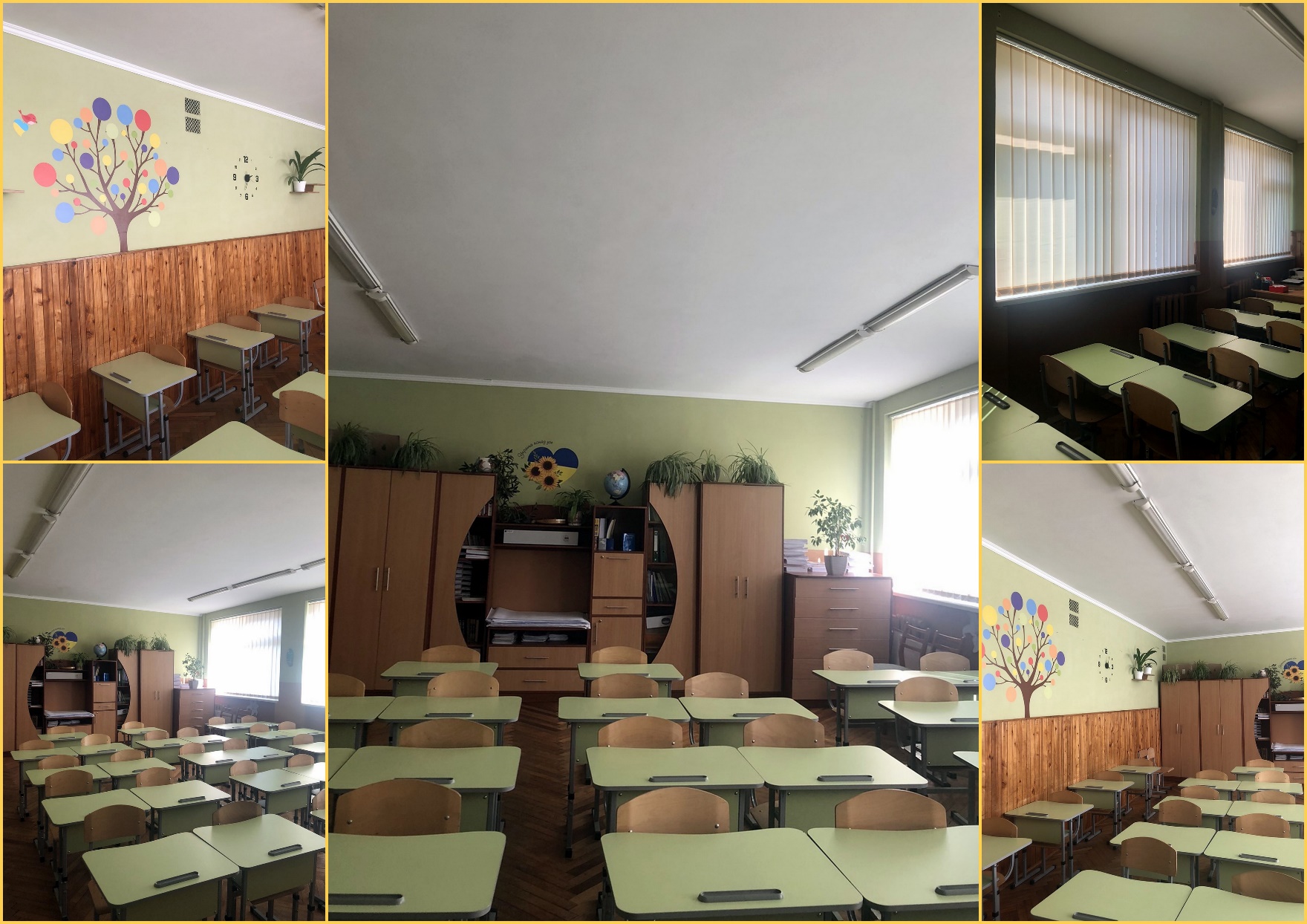 103
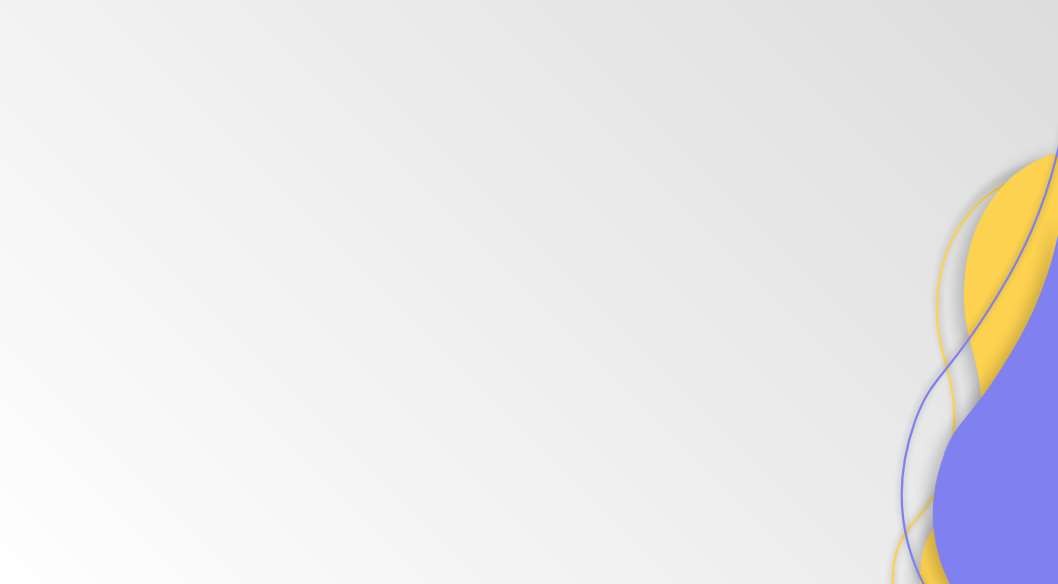 Кабінет початкової школи (209)
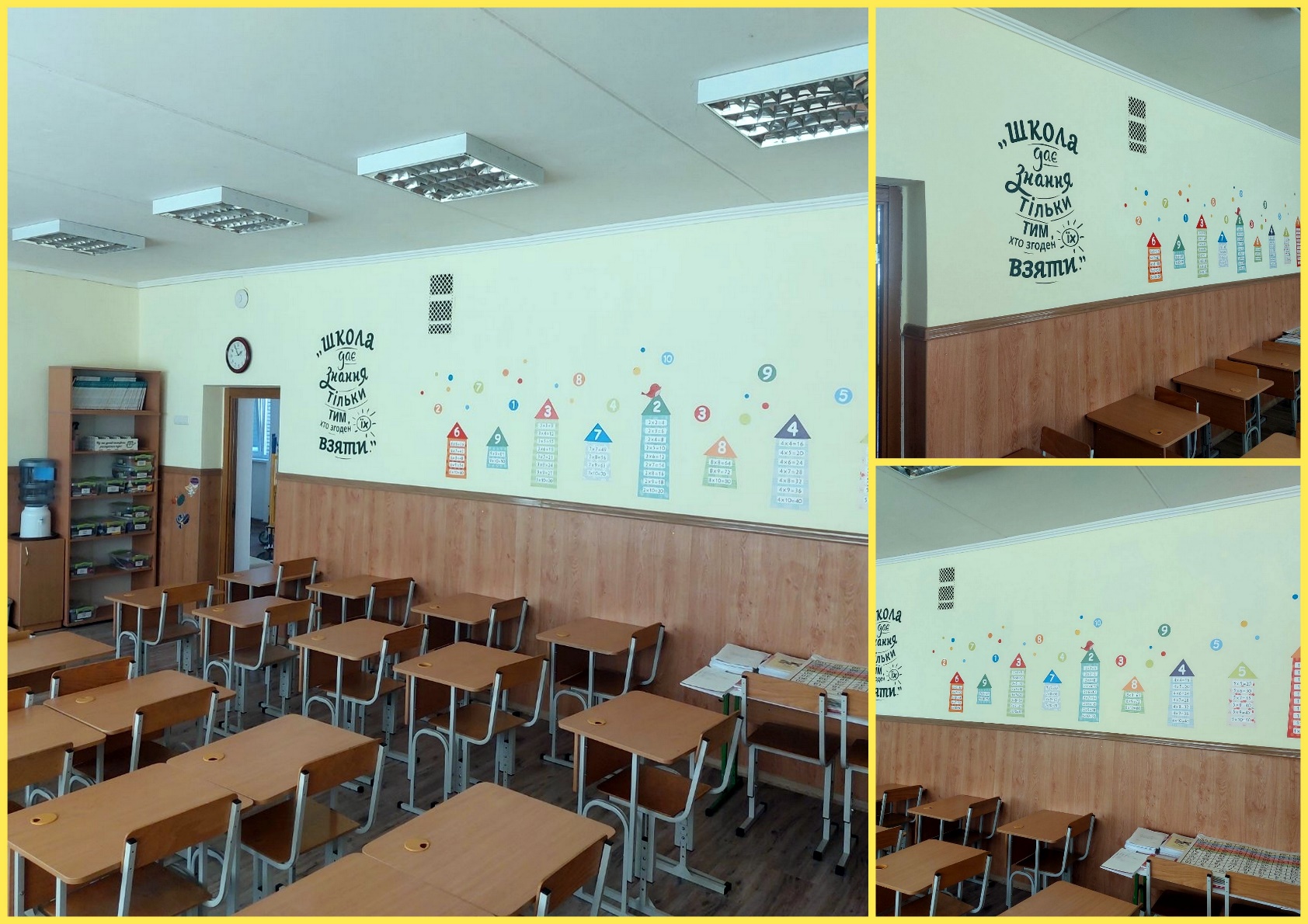 104
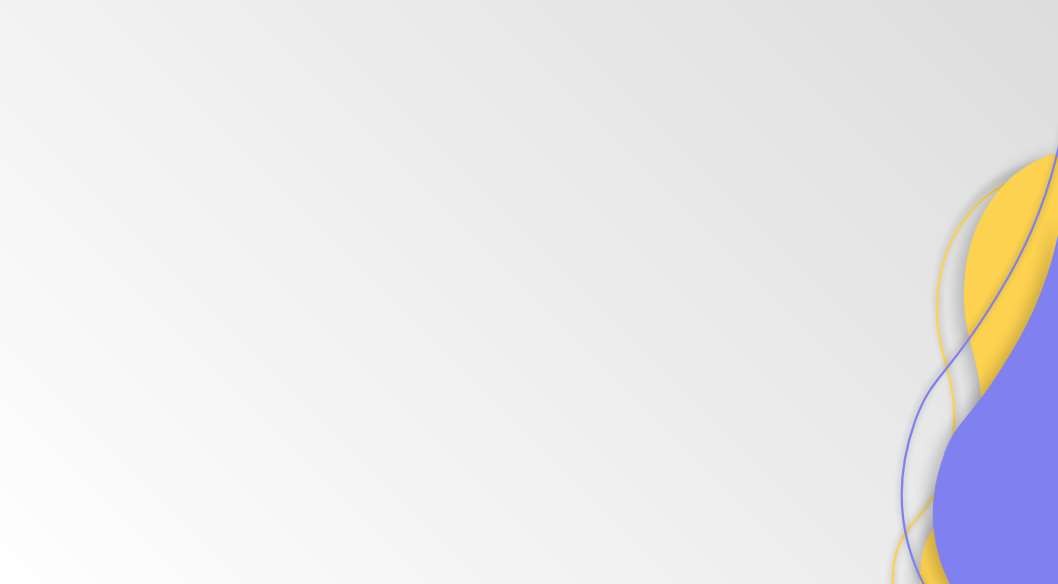 Кабінет практичного психолога
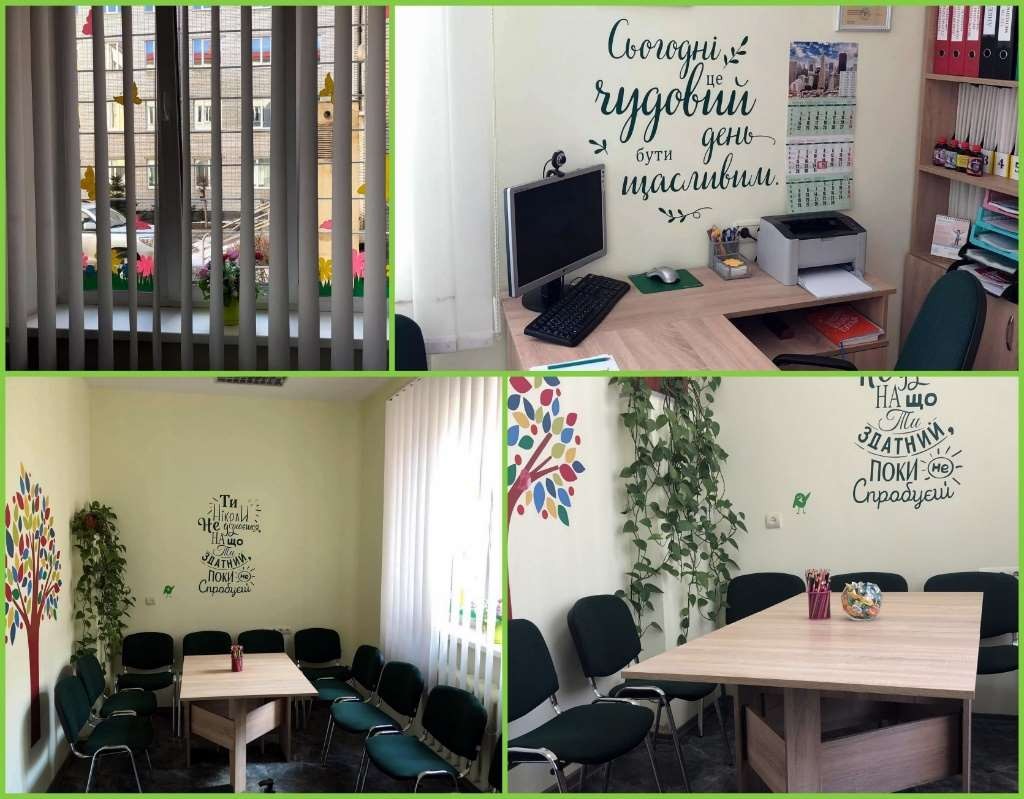 105
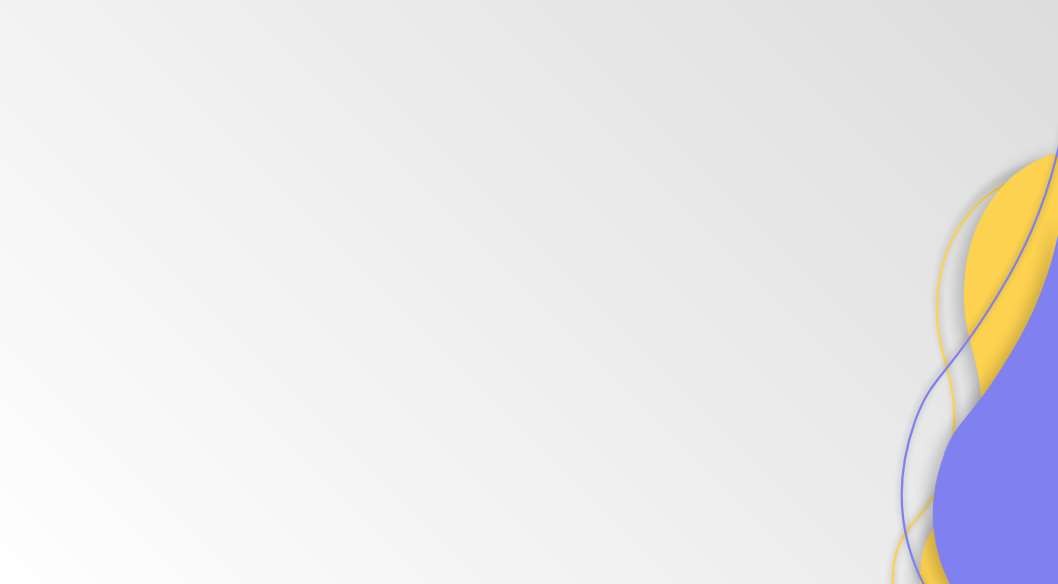 Методичний кабінет
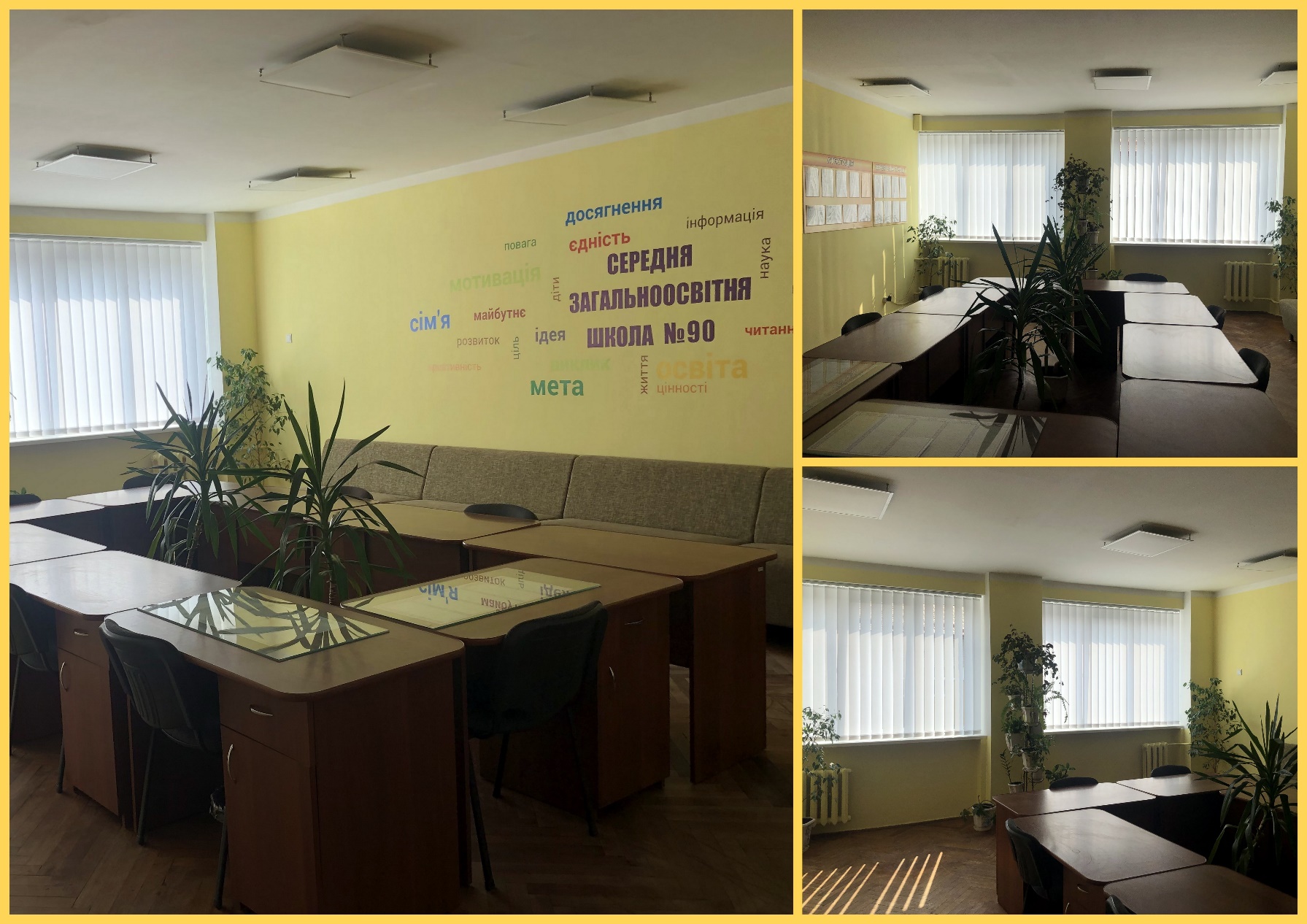 106
Бюджетні кошти
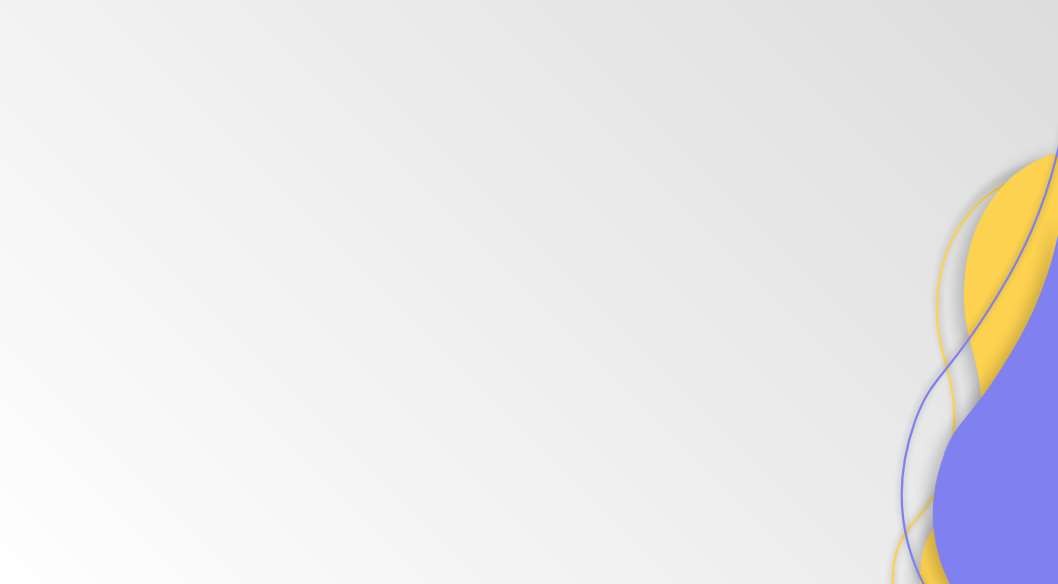 Бюджетні кошти
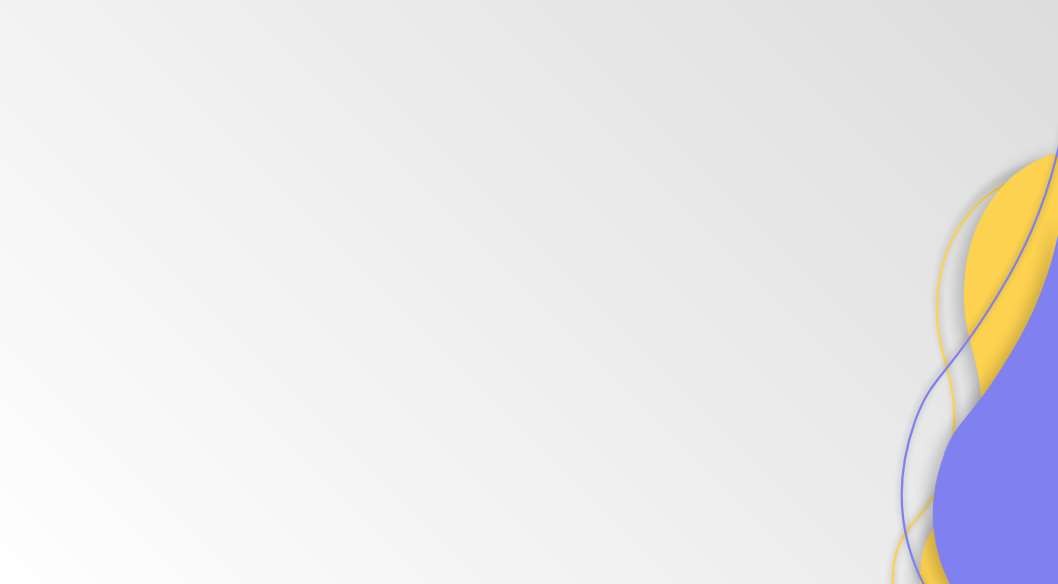 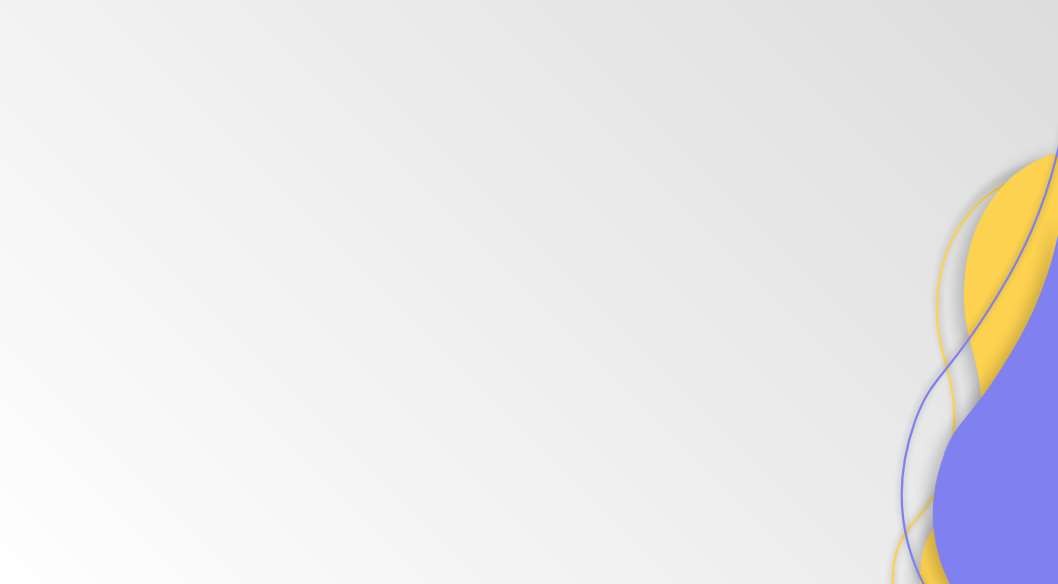 Плануємо зробити
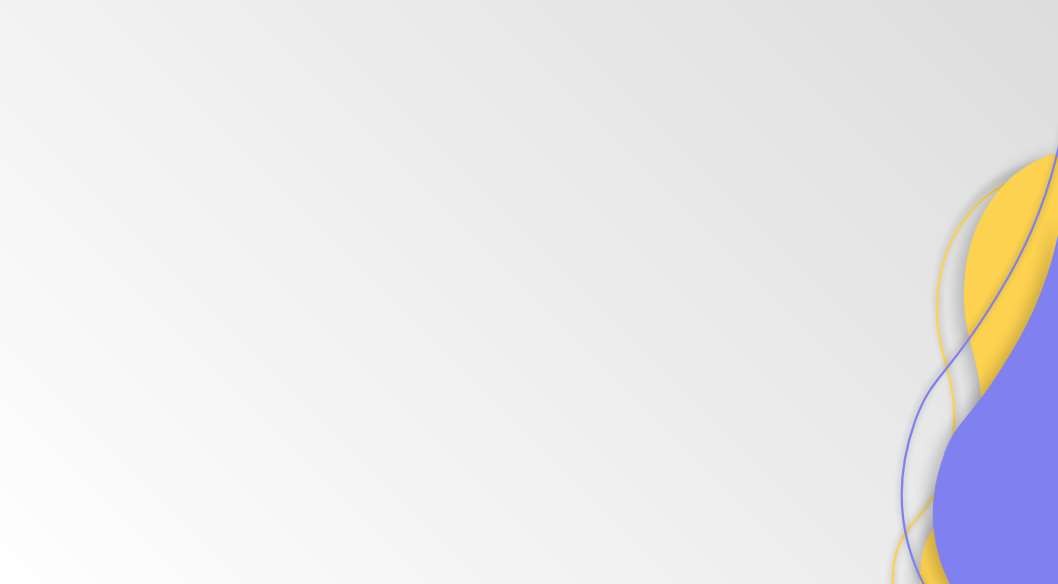 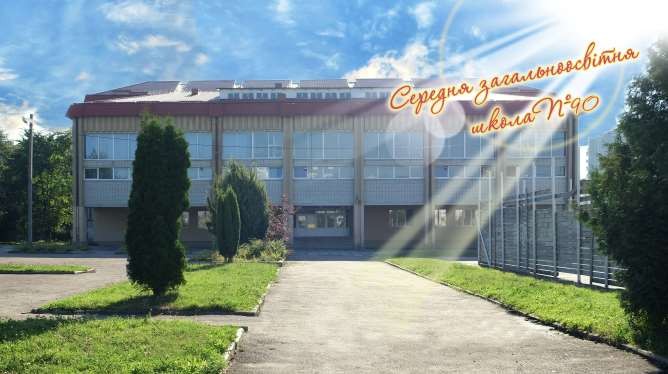 Дякую за увагу!